LIÊN KẾT HÓA HỌC


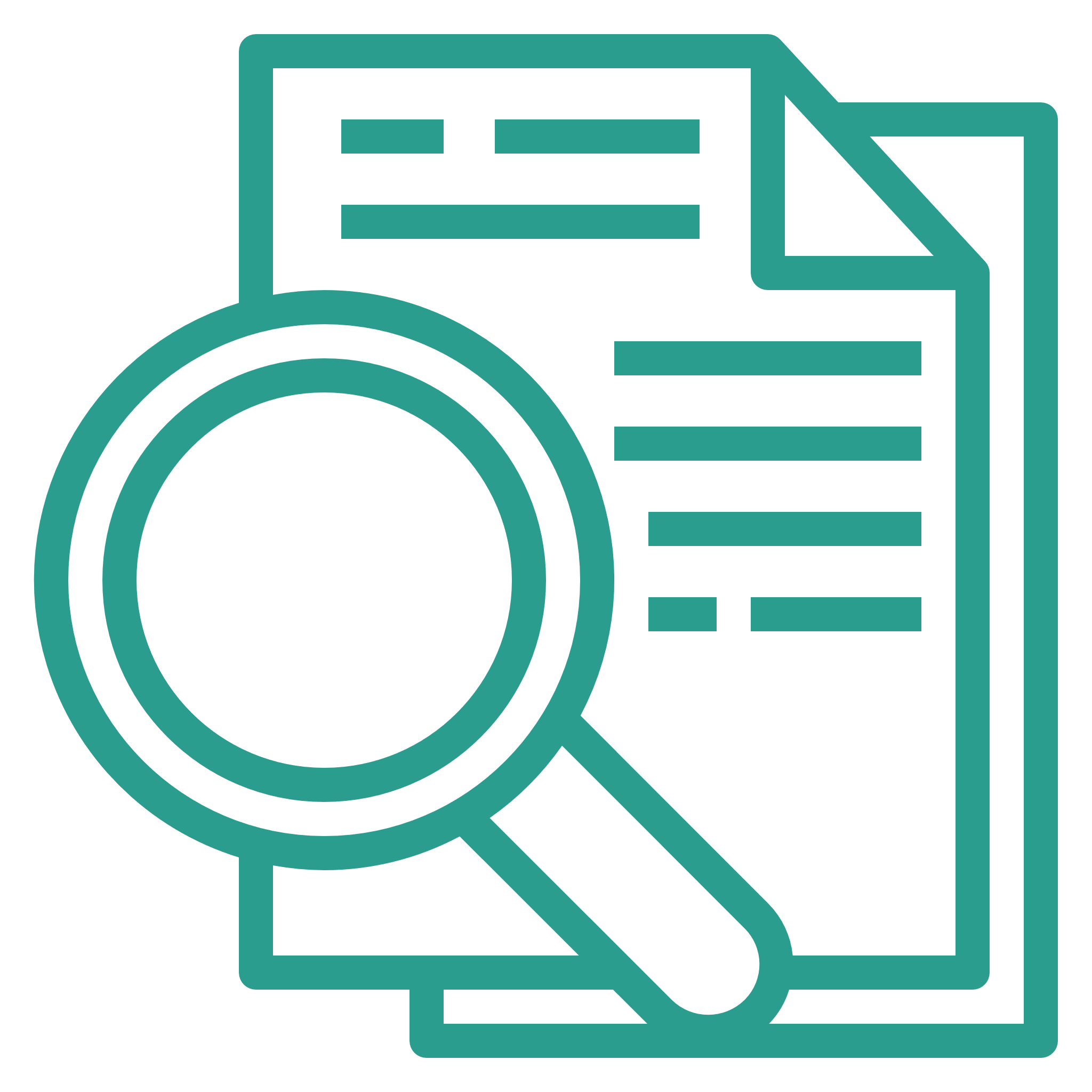 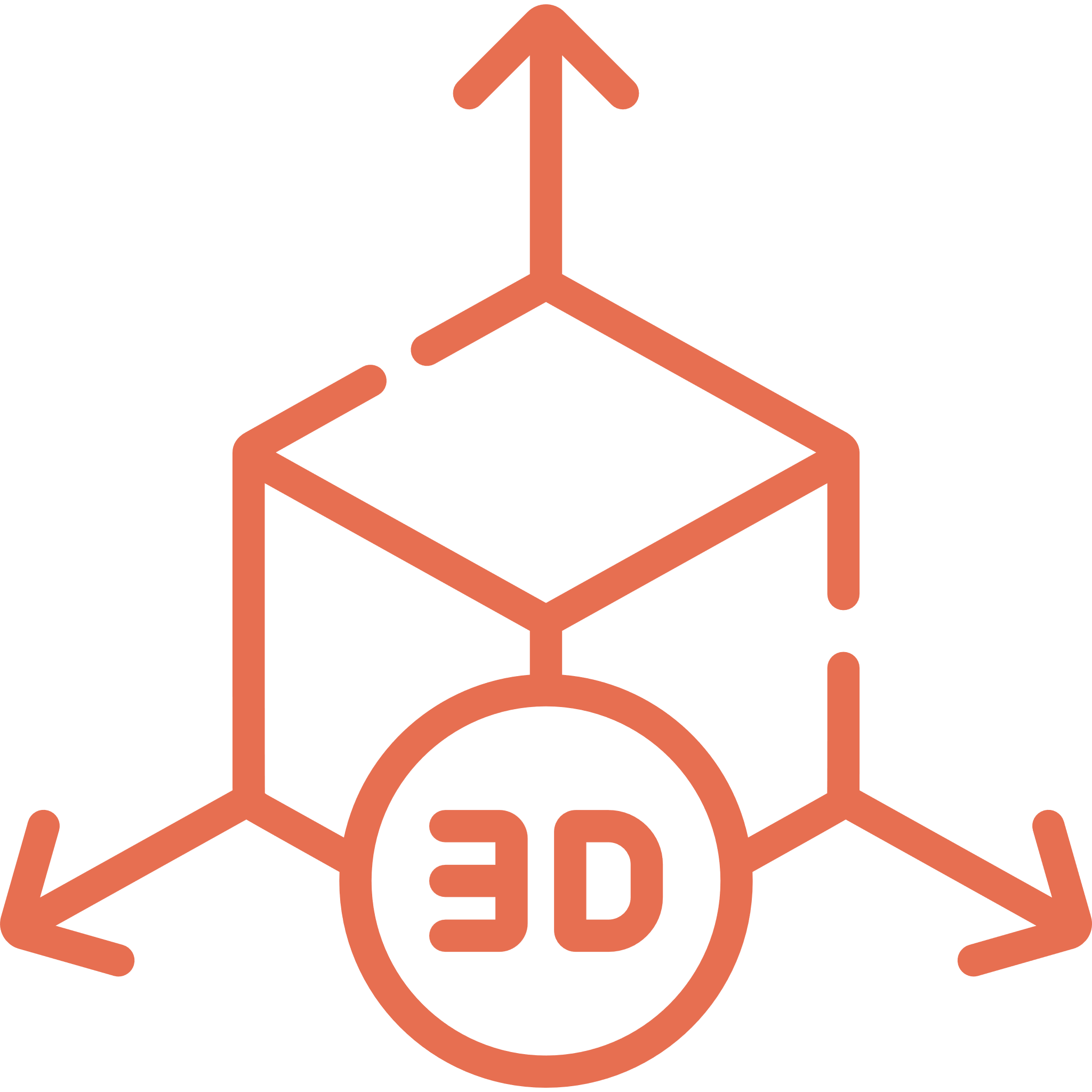 CHƯƠNG 3:
Mô hình 
phân tử và tinh thể
Vì sao các nguyên tử các nguyên tố có xu hướng liên kết với nhau tạo thành phân tử hay tinh thể?
Có mấy loại liên kết hóa học?
Các nguyên tử liên kết với nhau như thế nào?
CH4
H2O
NaCl
Quan sát
Câu hỏi
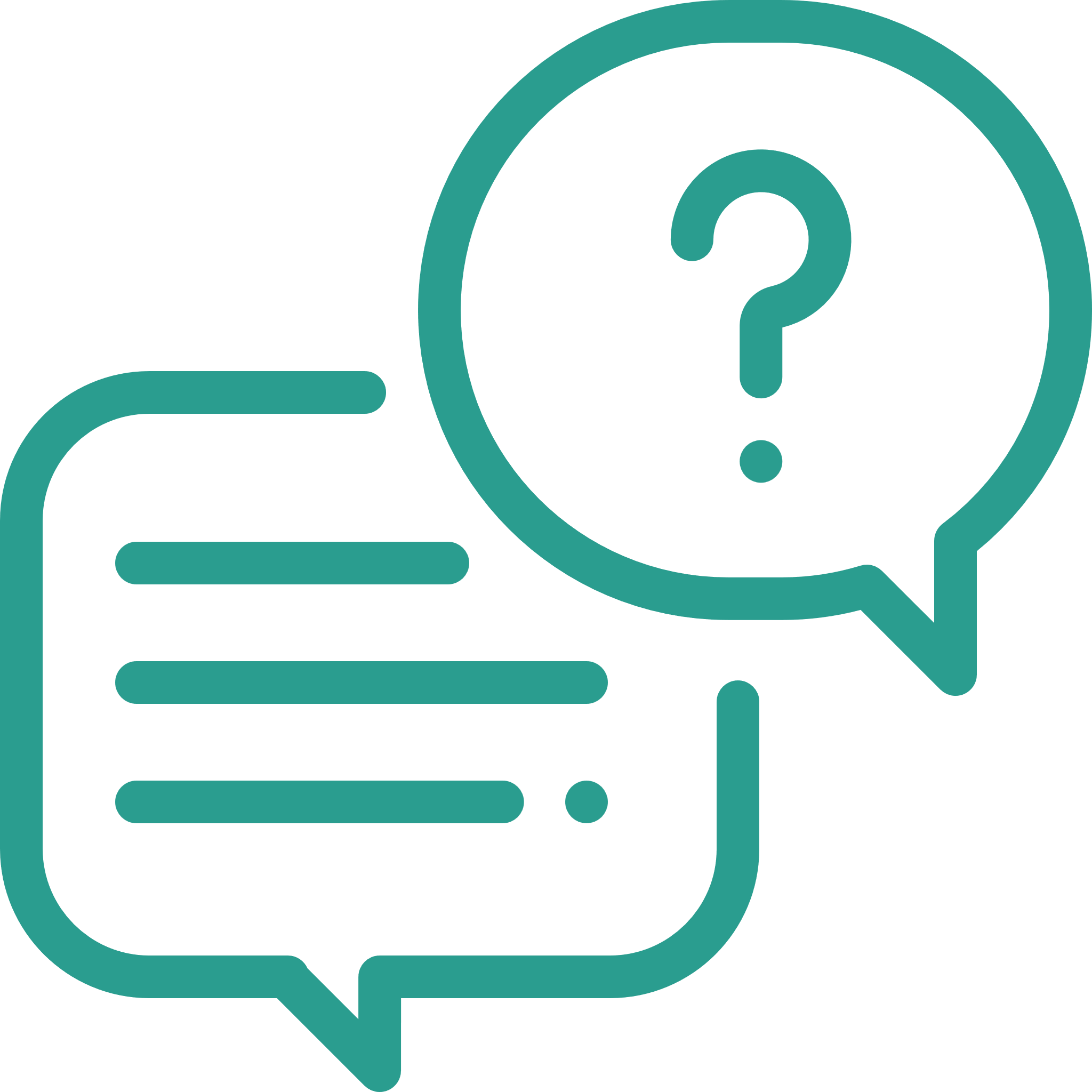 BÀI 12:
LIÊN KẾT ION
LIÊN KẾT HÓA HỌC
Ion Na+ ; Cl- phân bố trên đỉnh của hình lập phương


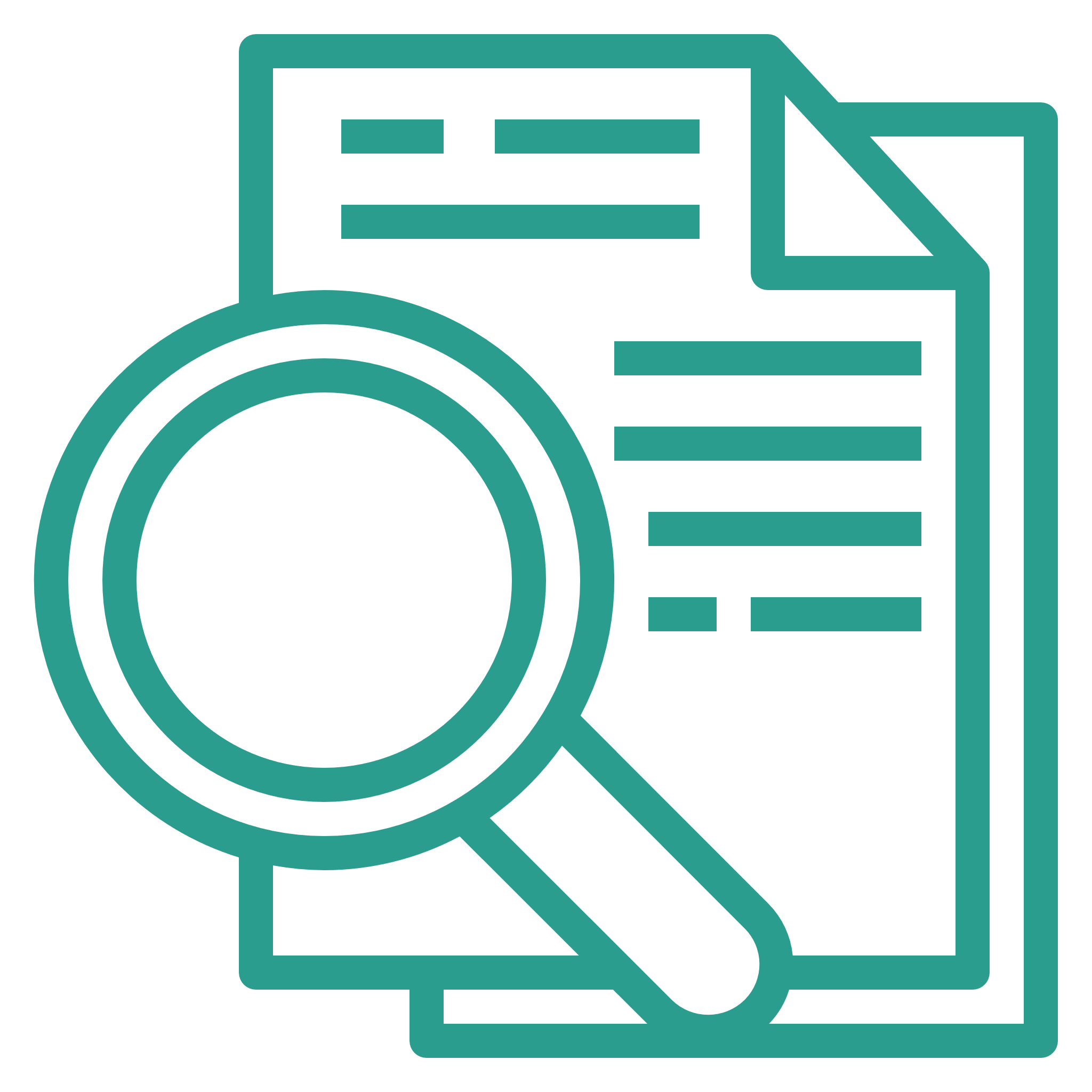 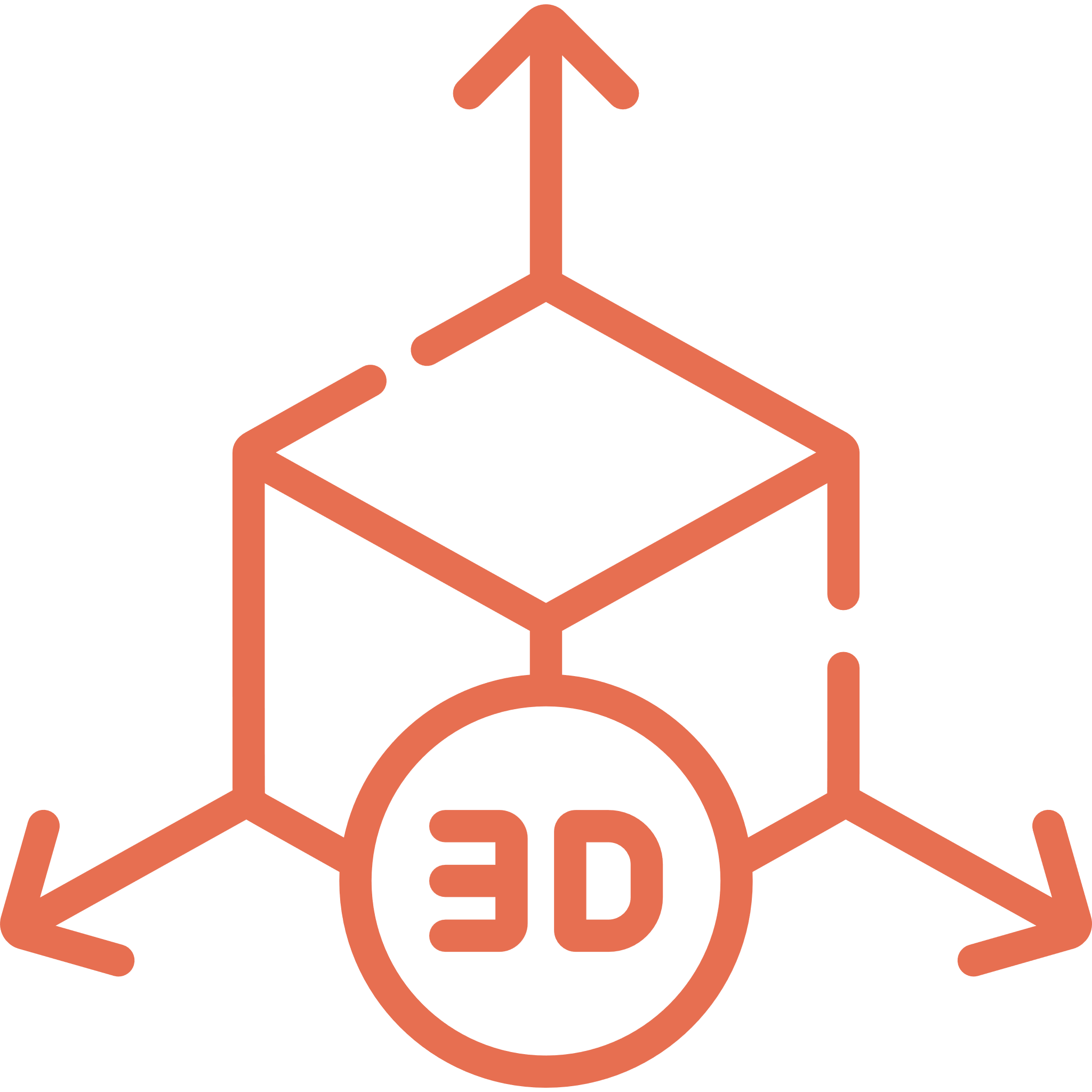 CHƯƠNG 3:
Mô hình 
phân tử và tinh thể
Vì sao các nguyên tử các nguyên tố có xu hướng liên kết với nhau tạo thành phân tử hay tinh thể?
Có mấy loại liên kết hóa học?
Các nguyên tử liên kết với nhau như thế nào?
CH4
H2O
NaCl
Câu hỏi
Quan sát
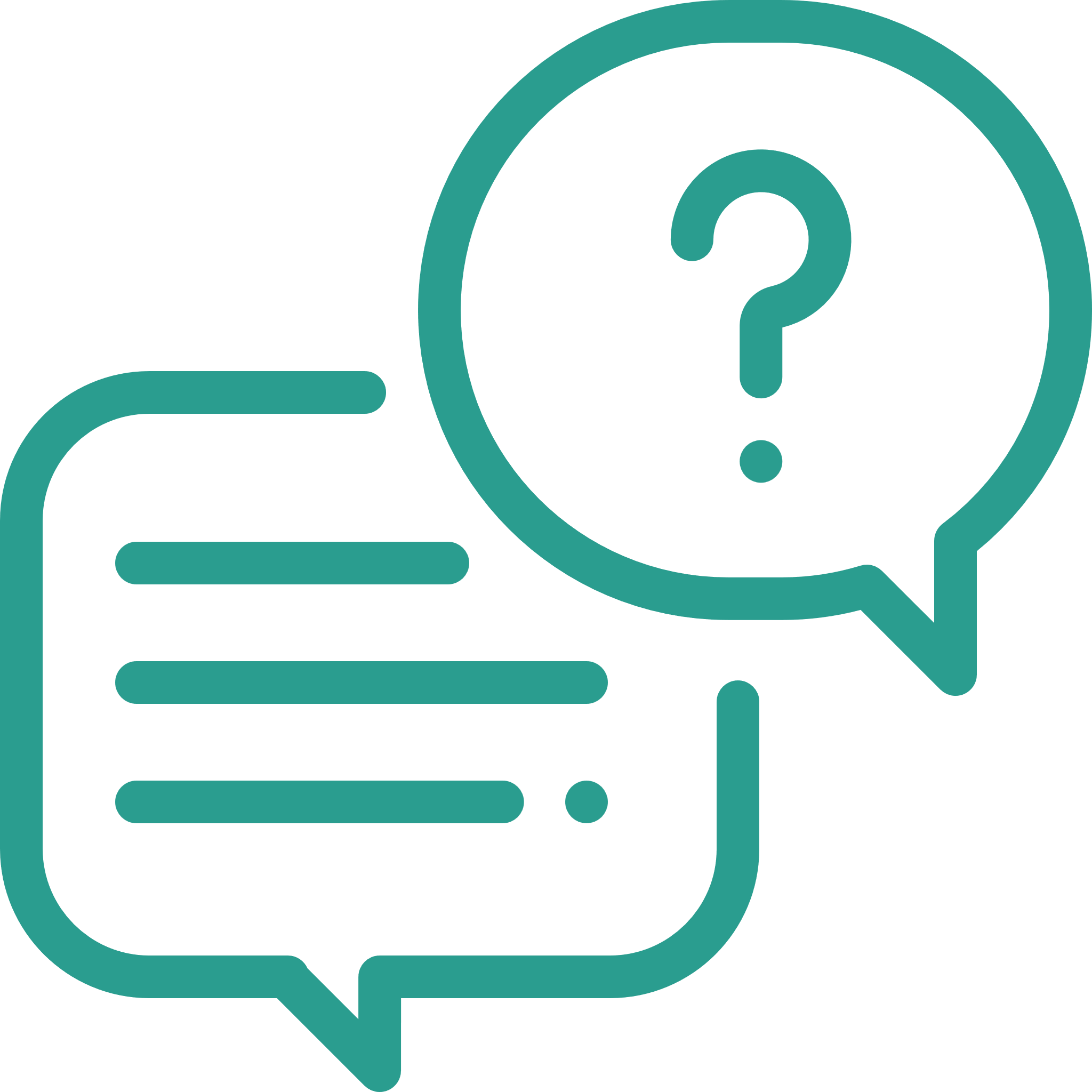 BÀI 12:
LIÊN KẾT ION
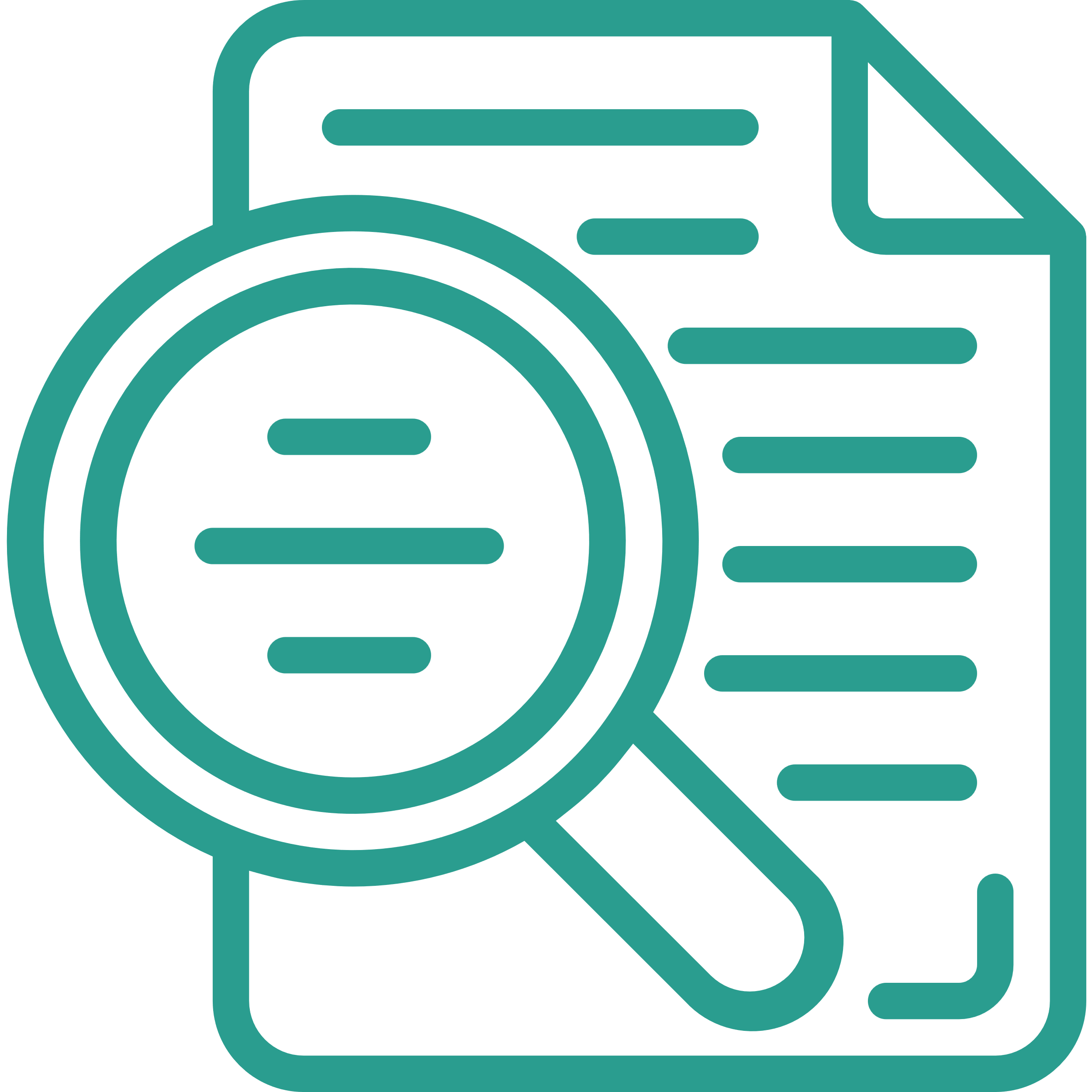 I. Sự hình thành ion, cation, anion
CHỦ ĐỀ 3:
CH4
H2O
NaCl
LIÊN KẾT HÓA HỌC
BÀI 10:
LIÊN KẾT ION (TIẾT 1)
LIÊN KẾT HÓA HỌC
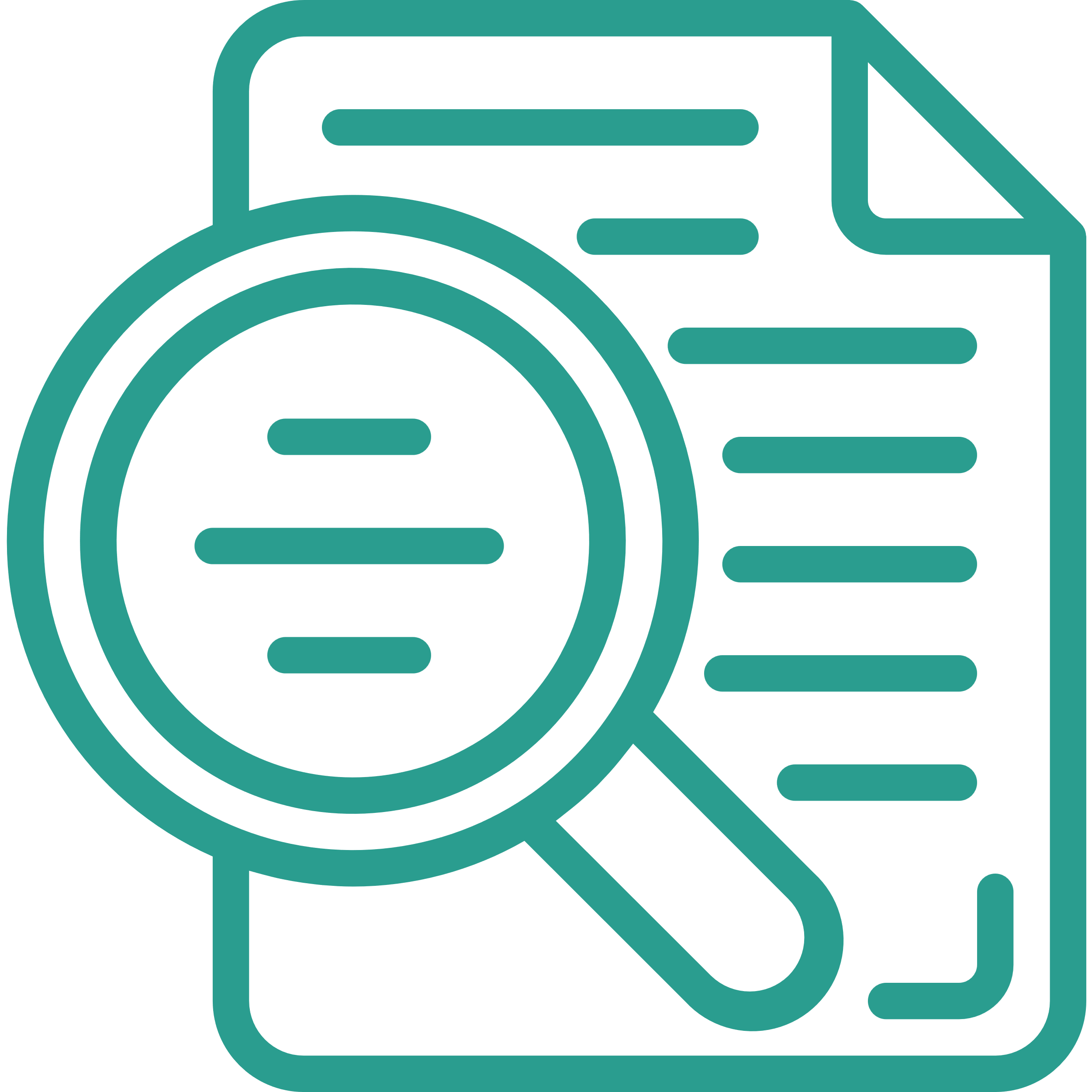 I. Sự hình thành ion, cation, anion
CHƯƠNG 3:
1. Ion, cation, anion
BÀI 12:
LIÊN KẾT ION
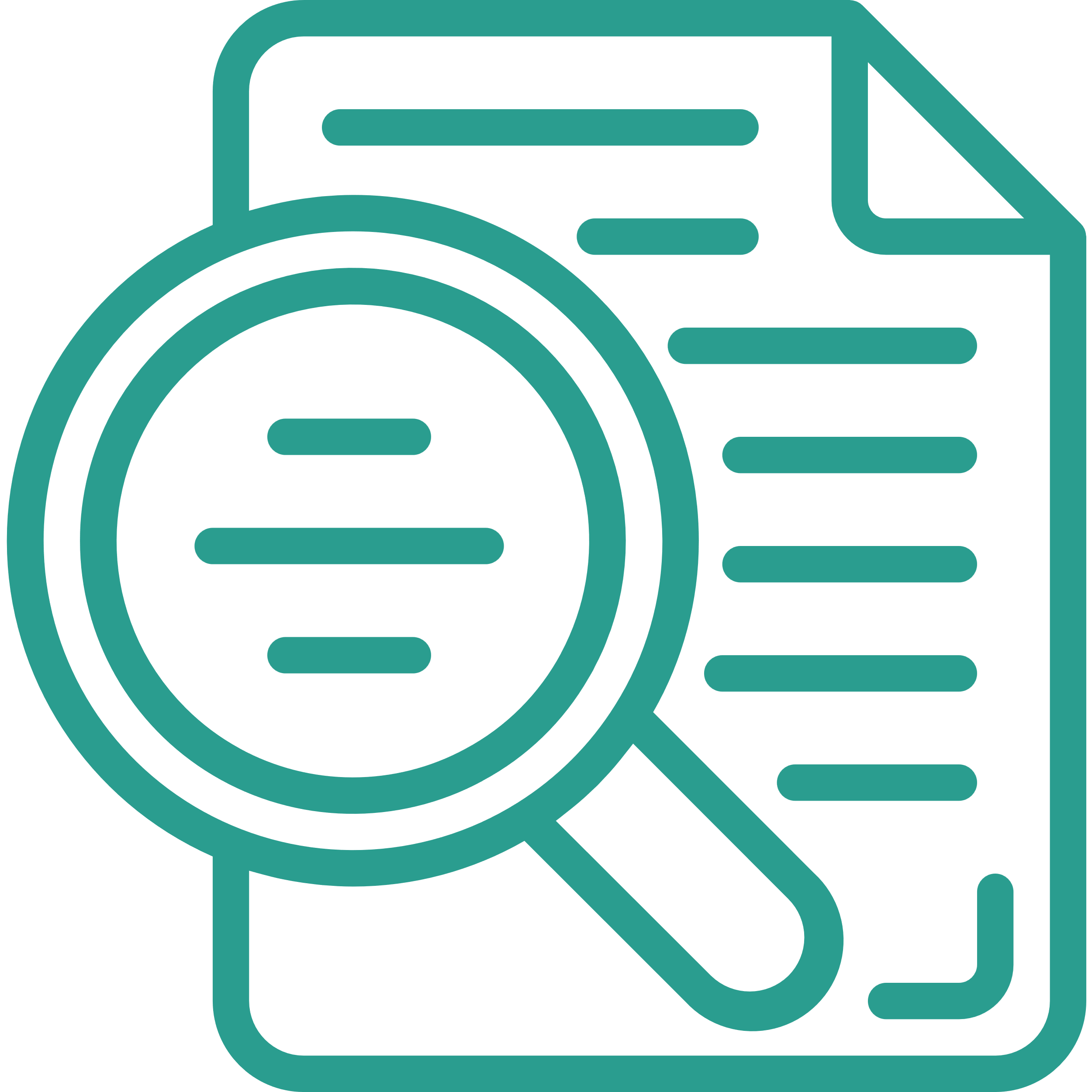 I. Sự hình thành ion, cation, anion
PHIẾU HỌC TẬP
1. Ion, cation, anion
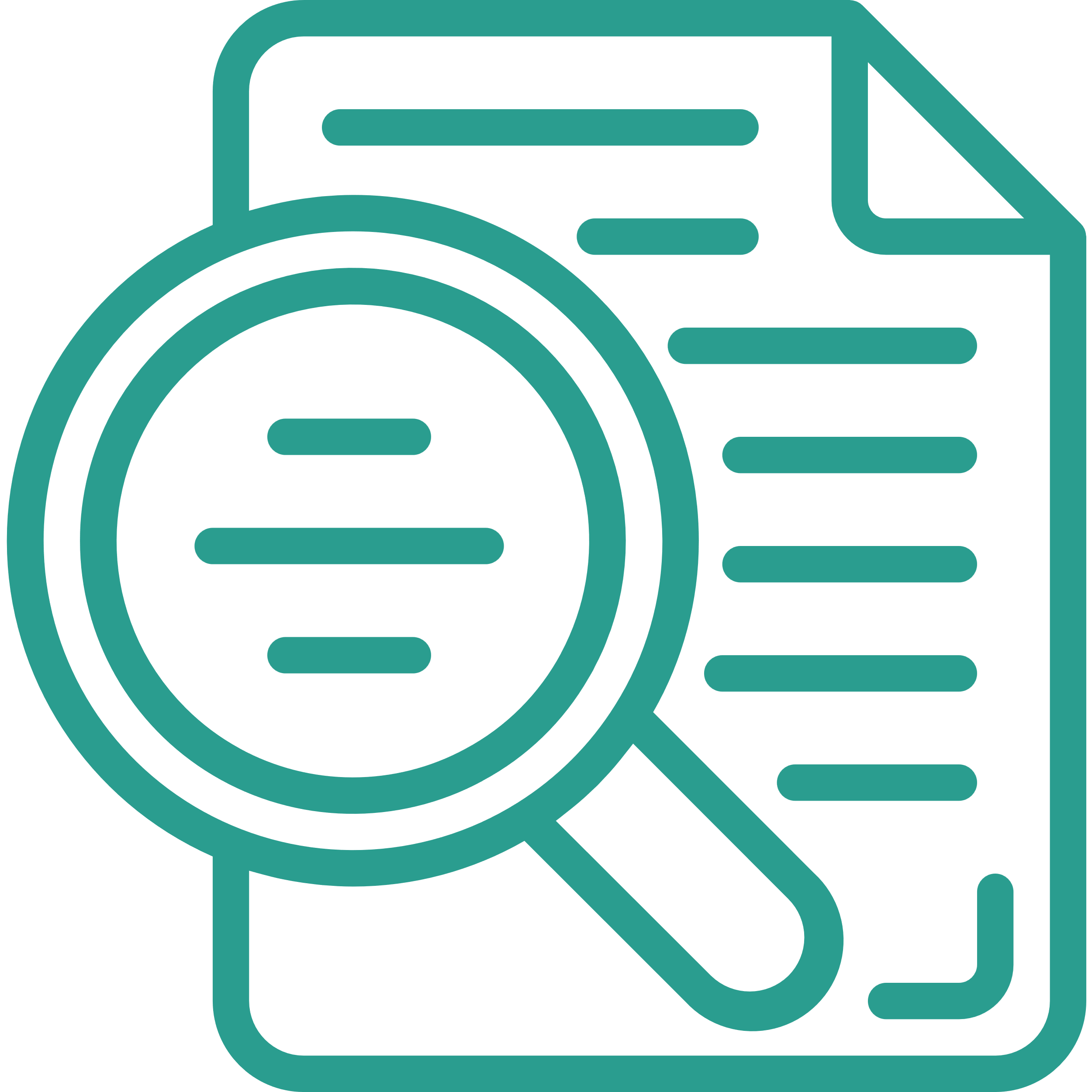 I. Sự hình thành ion, cation, anion
PHIẾU HỌC TẬP
Na (Z =11)
Cl (Z =17)
1. Ion, cation, anion
1s22s22p63s1
1s22s22p63s23p5
CẤU HÌNH
ELECTRON
17+
MÔ HÌNH NGUYÊN TỬ
11+
KHUYNH HƯỚNG
 NHƯỜNG/NHẬN 
ELECTRON
NHẬN 1 ELECTRON
NHƯỜNG 1 ELECTRON
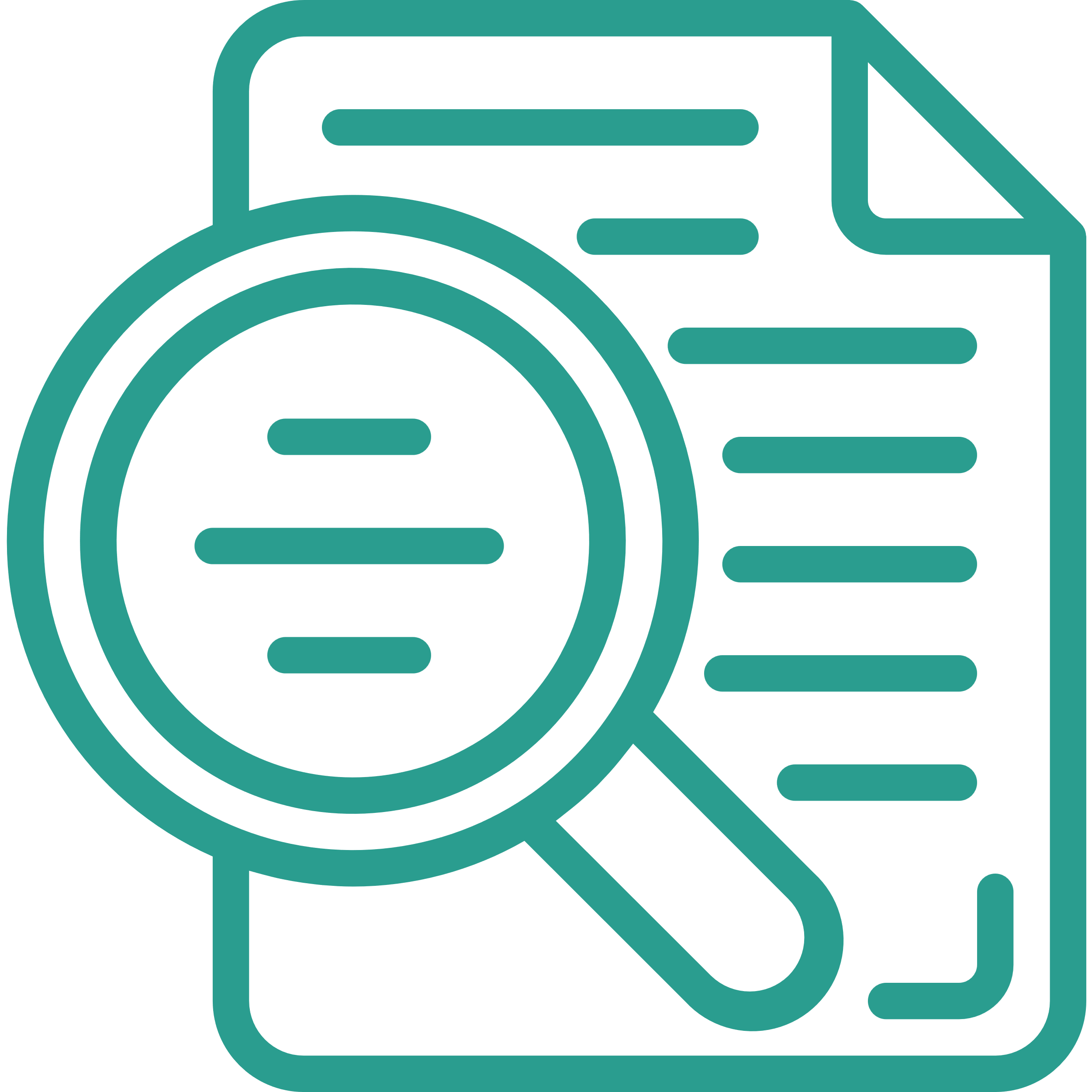 I. Sự hình thành ion, cation, anion
PHIẾU HỌC TẬP
Na (Z =11)
Cl (Z =17)
1. Ion, cation, anion
1s22s22p63s1
1s22s22p63s23p5
CẤU HÌNH
ELECTRON
17+
MÔ HÌNH NGUYÊN TỬ
11+
KHUYNH HƯỚNG
 NHƯỜNG/NHẬN 
ELECTRON
NHƯỜNG 1 ELECTRON
NHẬN 1 ELECTRON
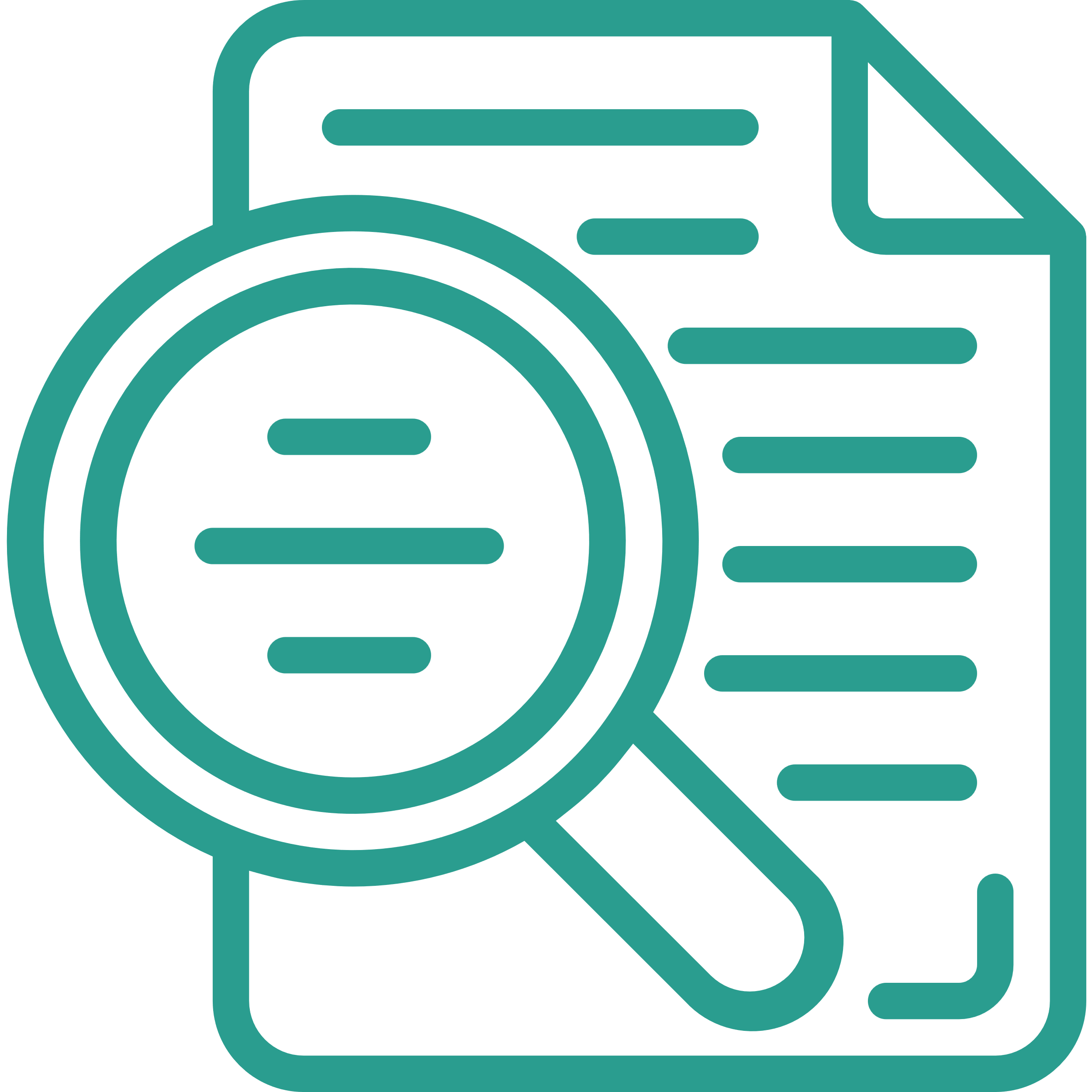 a, Ion
I. Sự hình thành ion, cation, anion
PHIẾU HỌC TẬP
1. Ion, cation, anion
1s22s22p63s1
1s22s22p63s23p5
17+
Na (Z =11)
Cl (Z =17)
CẤU HÌNH
ELECTRON
MÔ HÌNH NGUYÊN TỬ
11+
KHUYNH HƯỚNG
 NHƯỜNG/NHẬN 
ELECTRON
NHƯỜNG 1 ELECTRON
NHẬN 1 ELECTRON
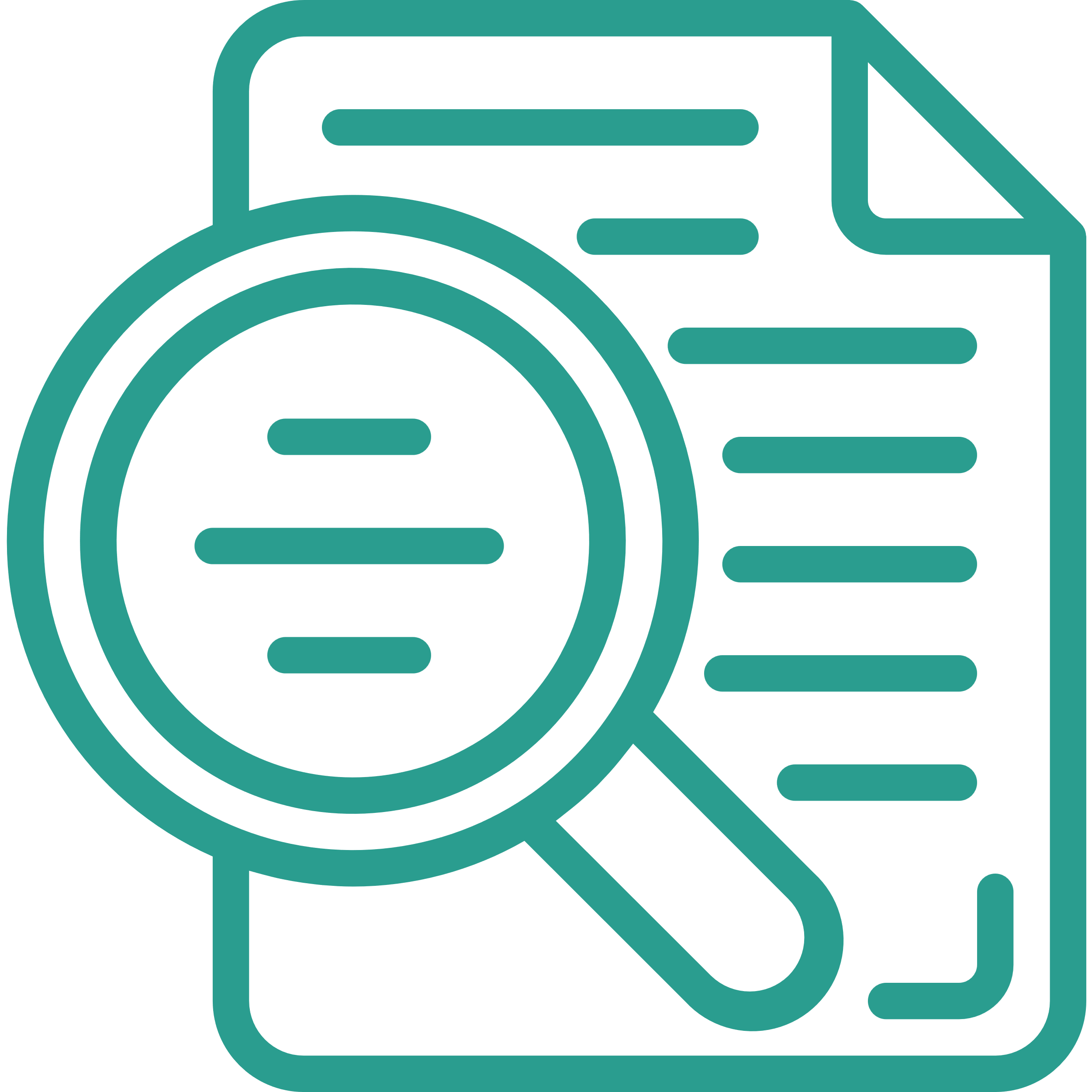 a, Ion
I. Sự hình thành ion, cation, anion
1. Ion, cation, anion
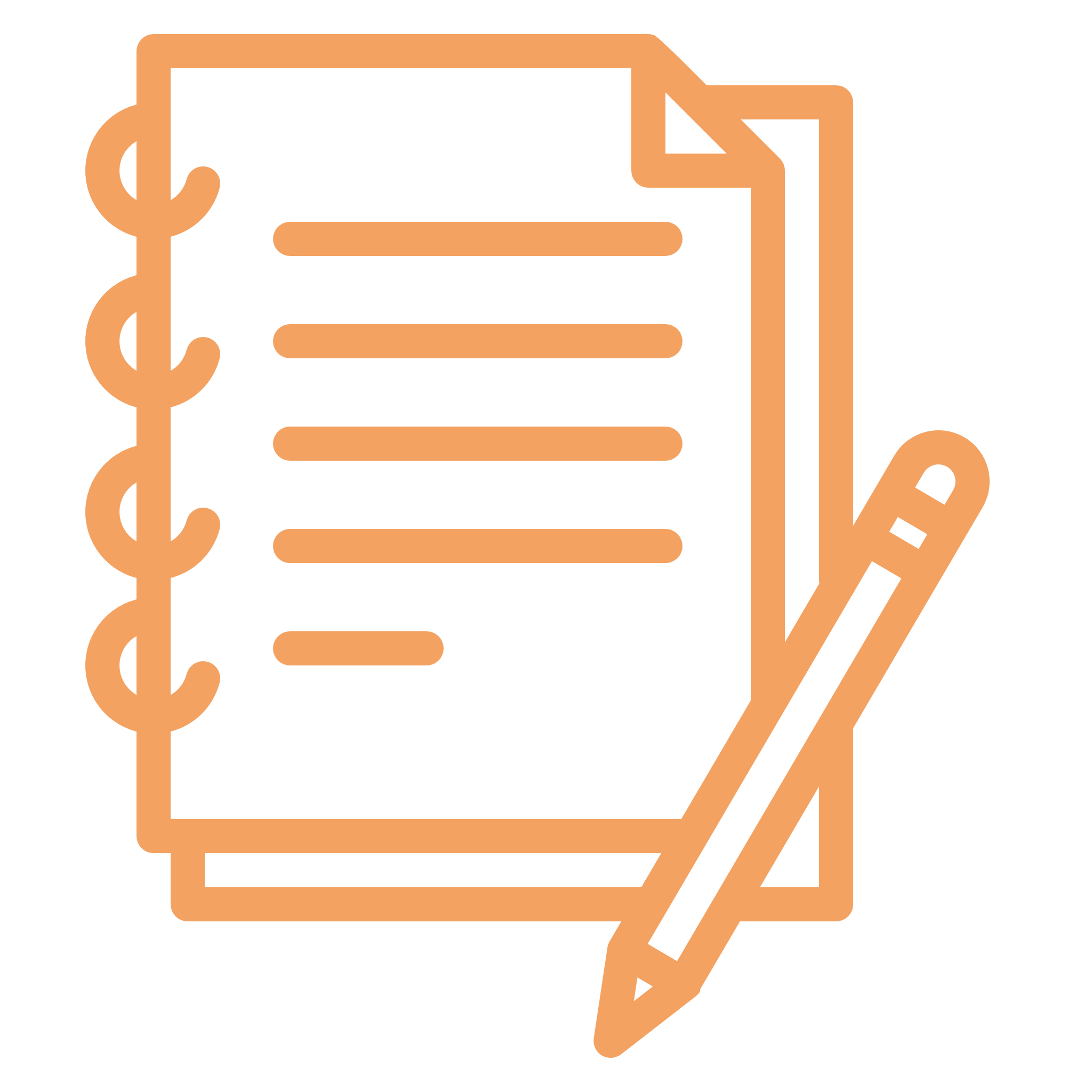 Khi nguyên tử nhường hay nhận electron, 
nó trở thành phần tử mang điện gọi là ion.
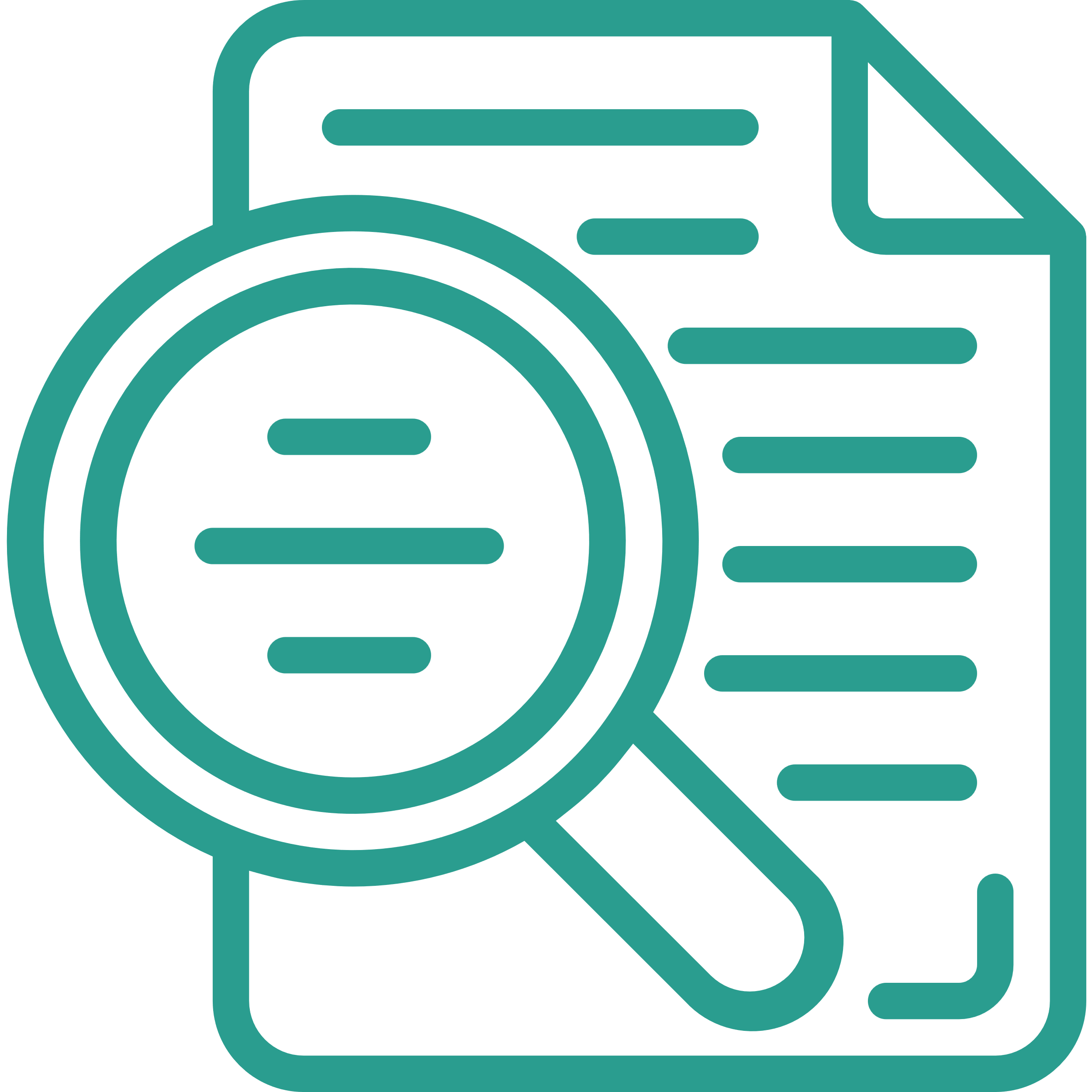 a, Ion
I. Sự hình thành ion, cation, anion
1. Ion, cation, anion
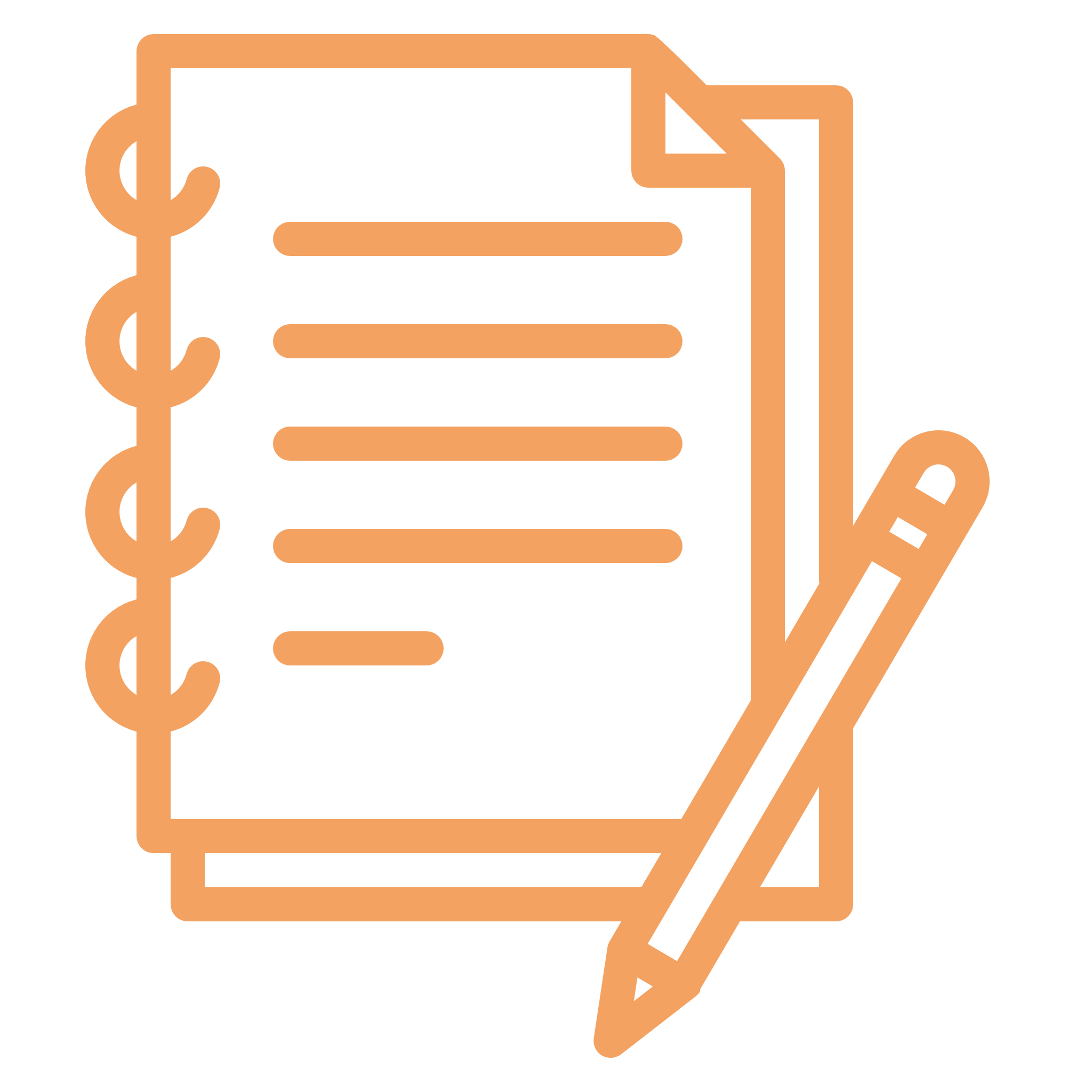 Khi nguyên tử nhường hay nhận electron, 
nó trở thành phần tử mang điện gọi là ion.
Ví dụ
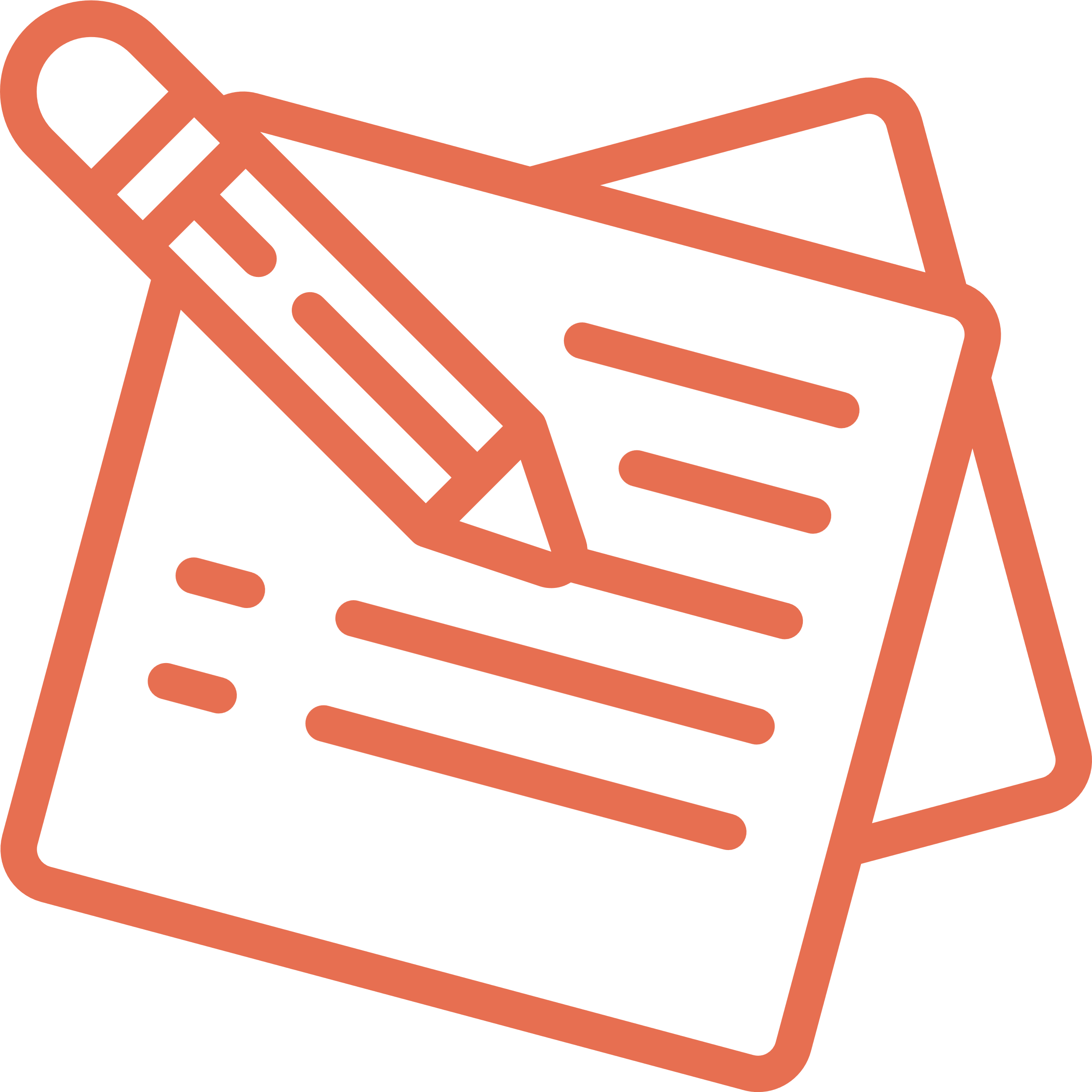 Mg2+
Na+
Cl-
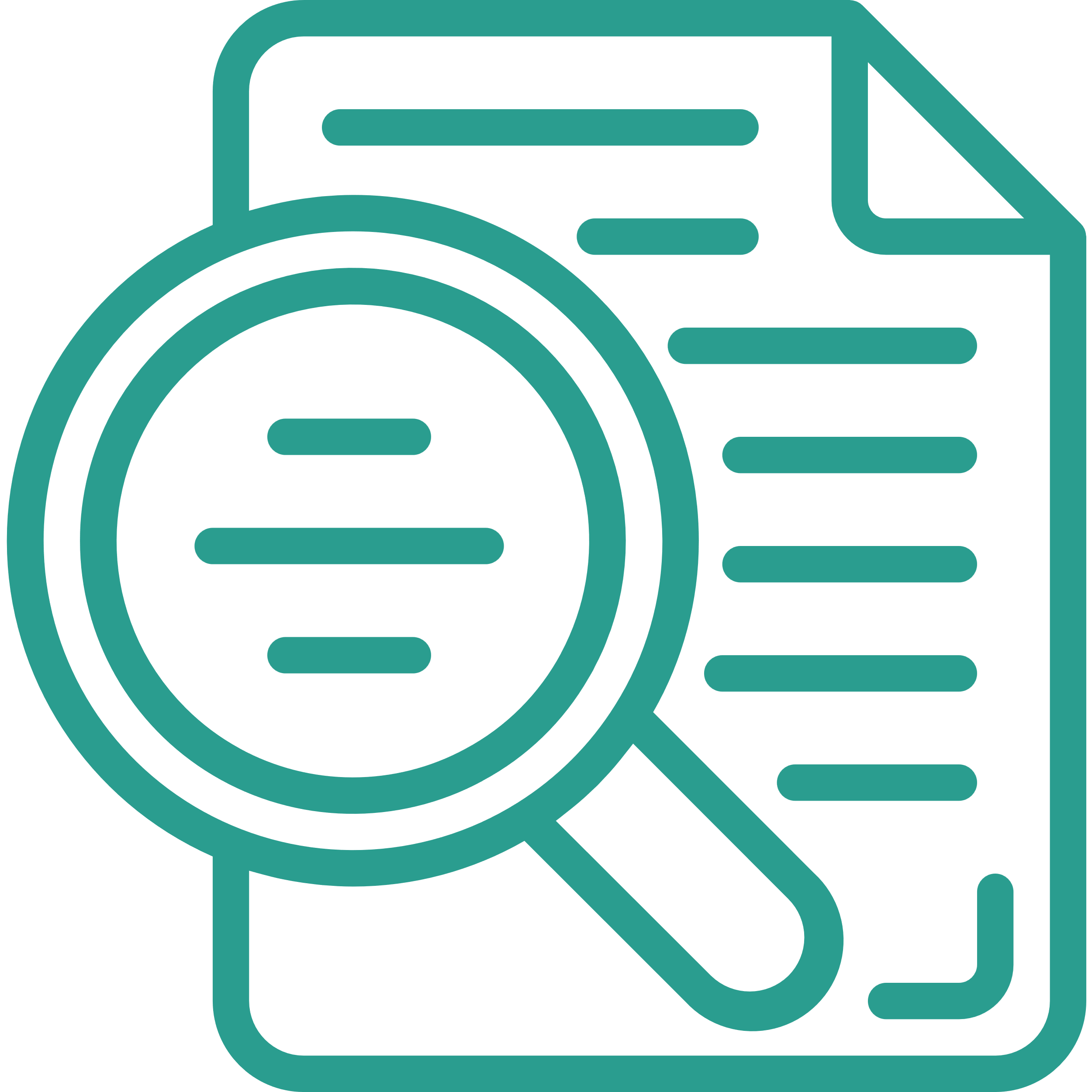 a, Ion
b, Ion dương ( cation)
I. Sự hình thành ion, cation, anion
1. Ion, cation, anion
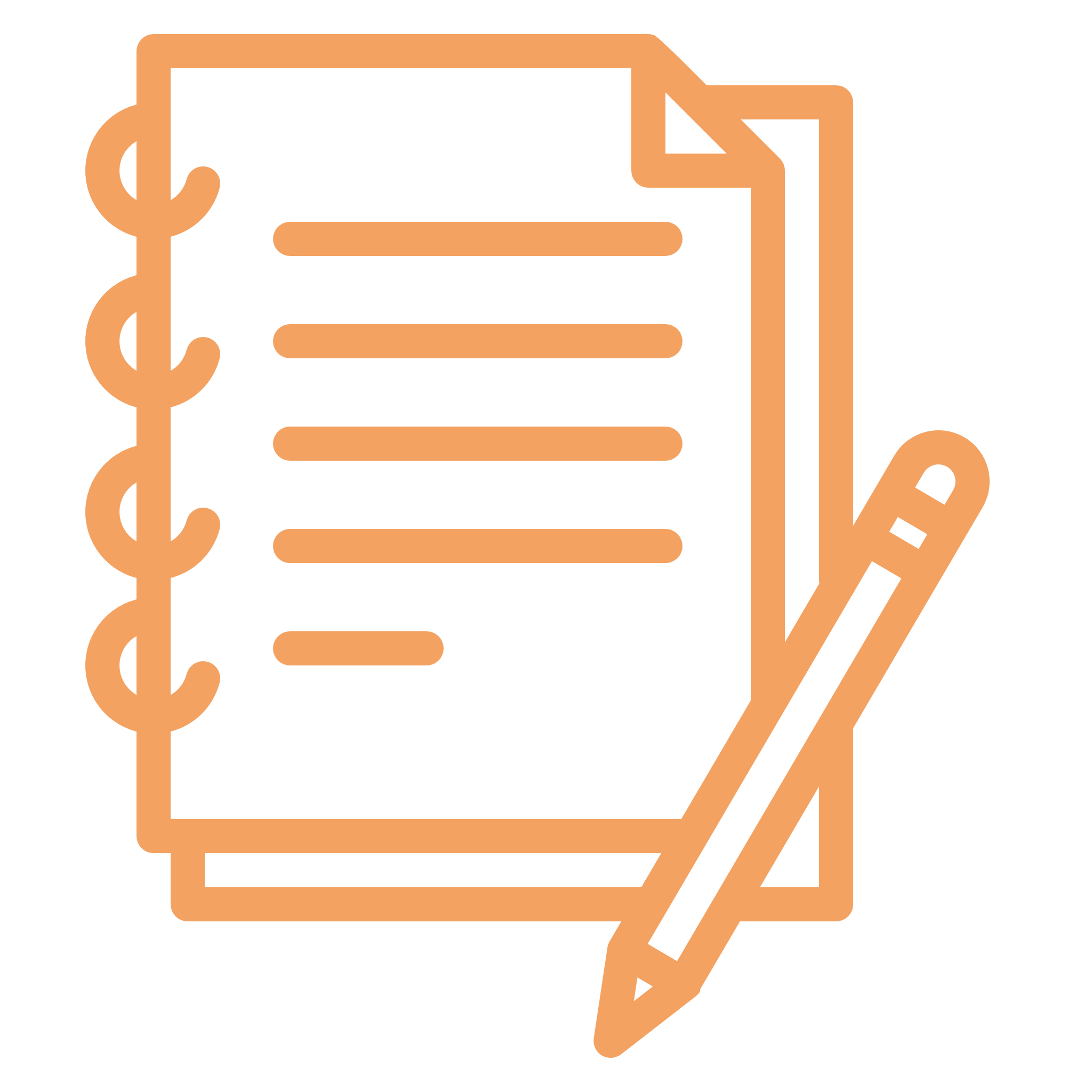 Khi nguyên tử nhường hay nhận electron, 
nó trở thành phần tử mang điện gọi là ion.
Ví dụ
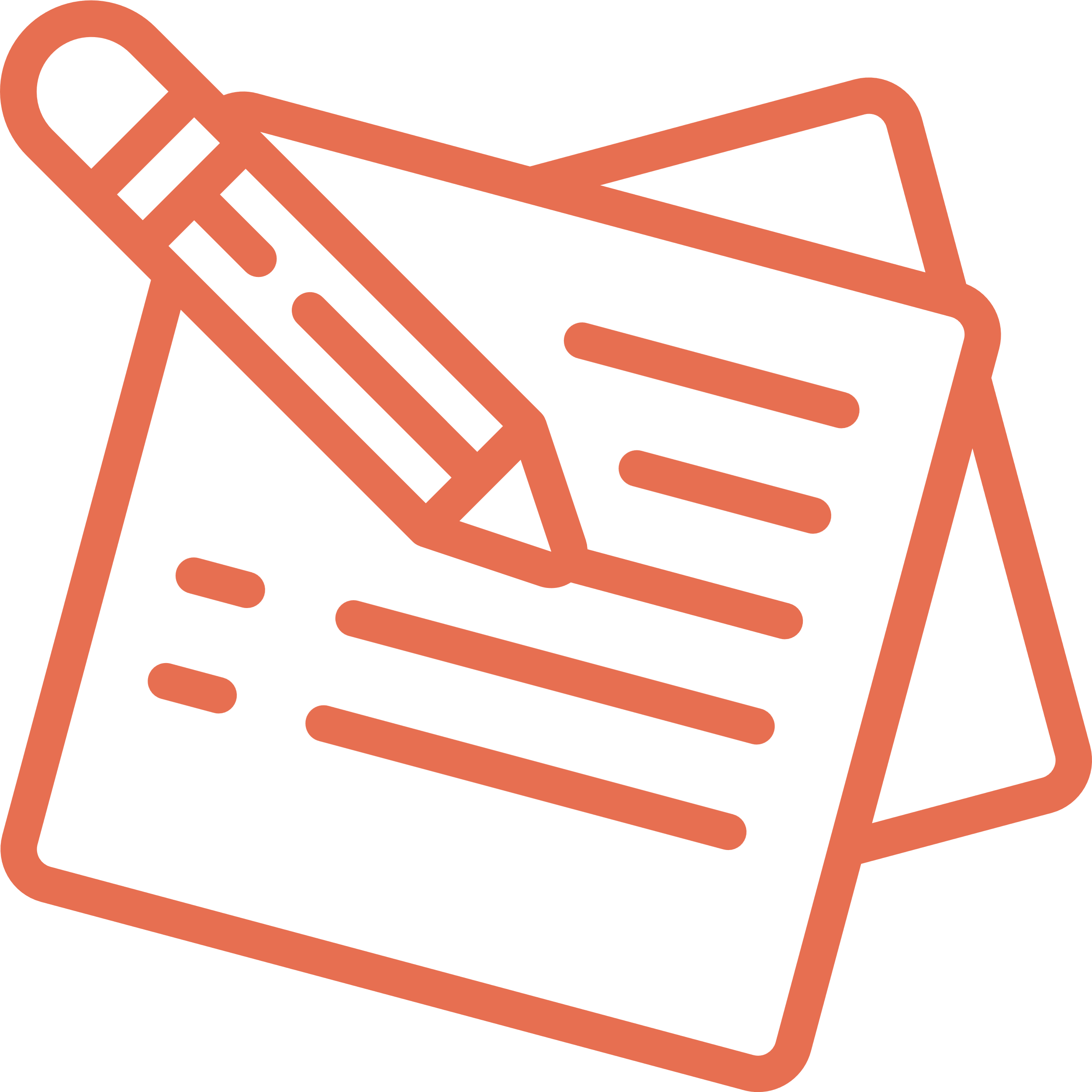 Mg2+
Na+
Cl-
Na
11+
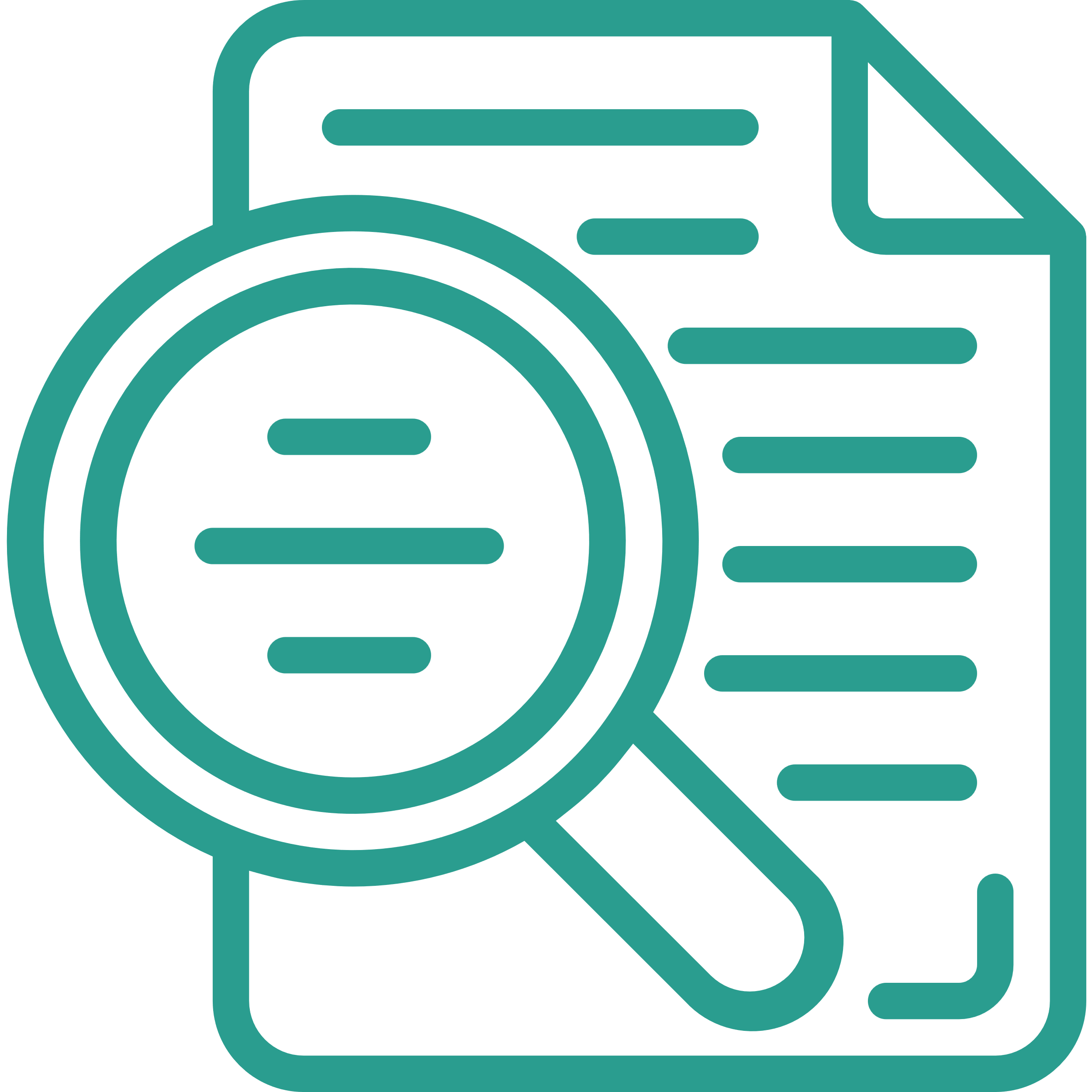 a, Ion
b, Ion dương ( cation)
I. Sự hình thành ion, cation, anion
1. Ion, cation, anion
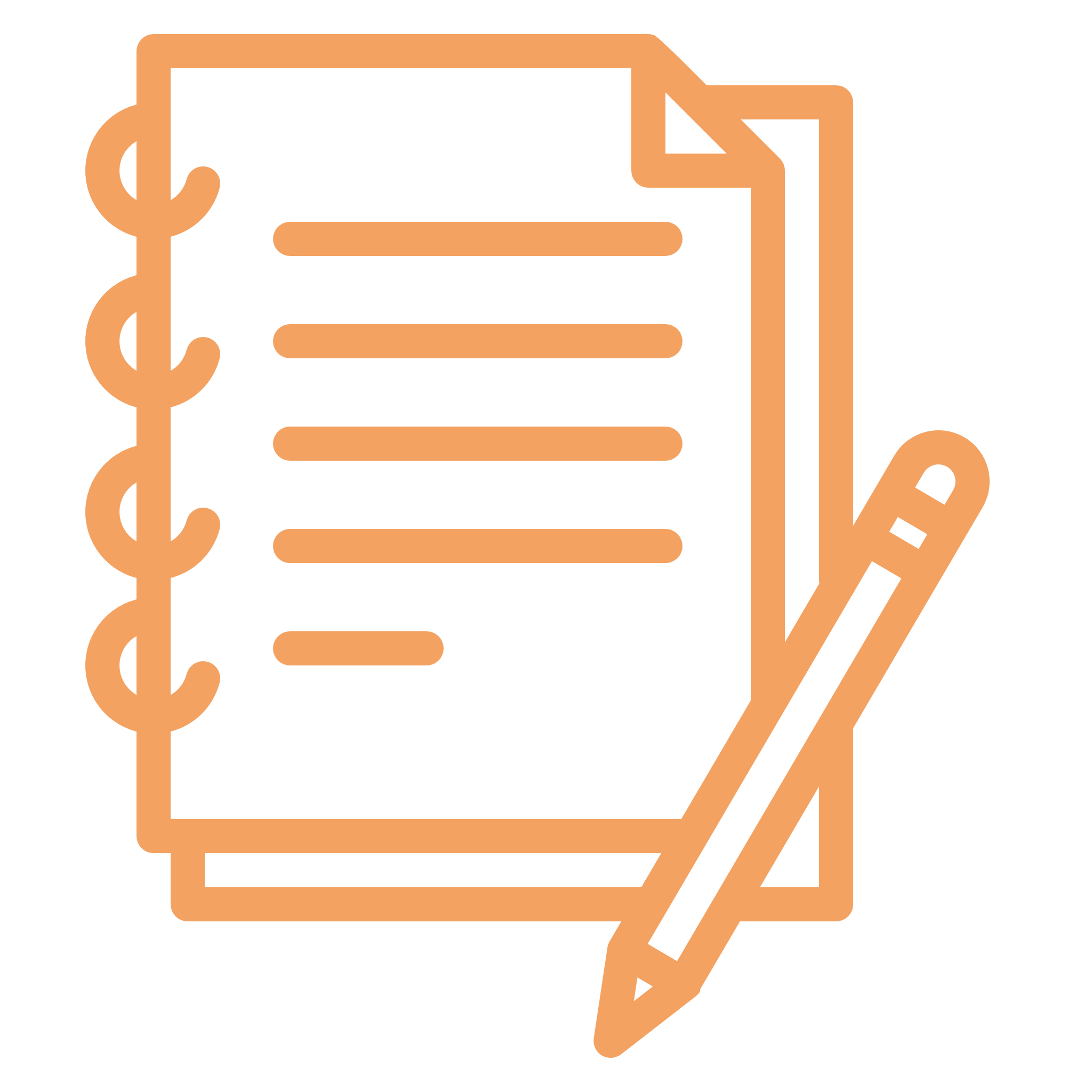 Ví dụ
Khi nguyên tử nhường hay nhận electron, 
nó trở thành phần tử mang điện gọi là ion.
Ví dụ
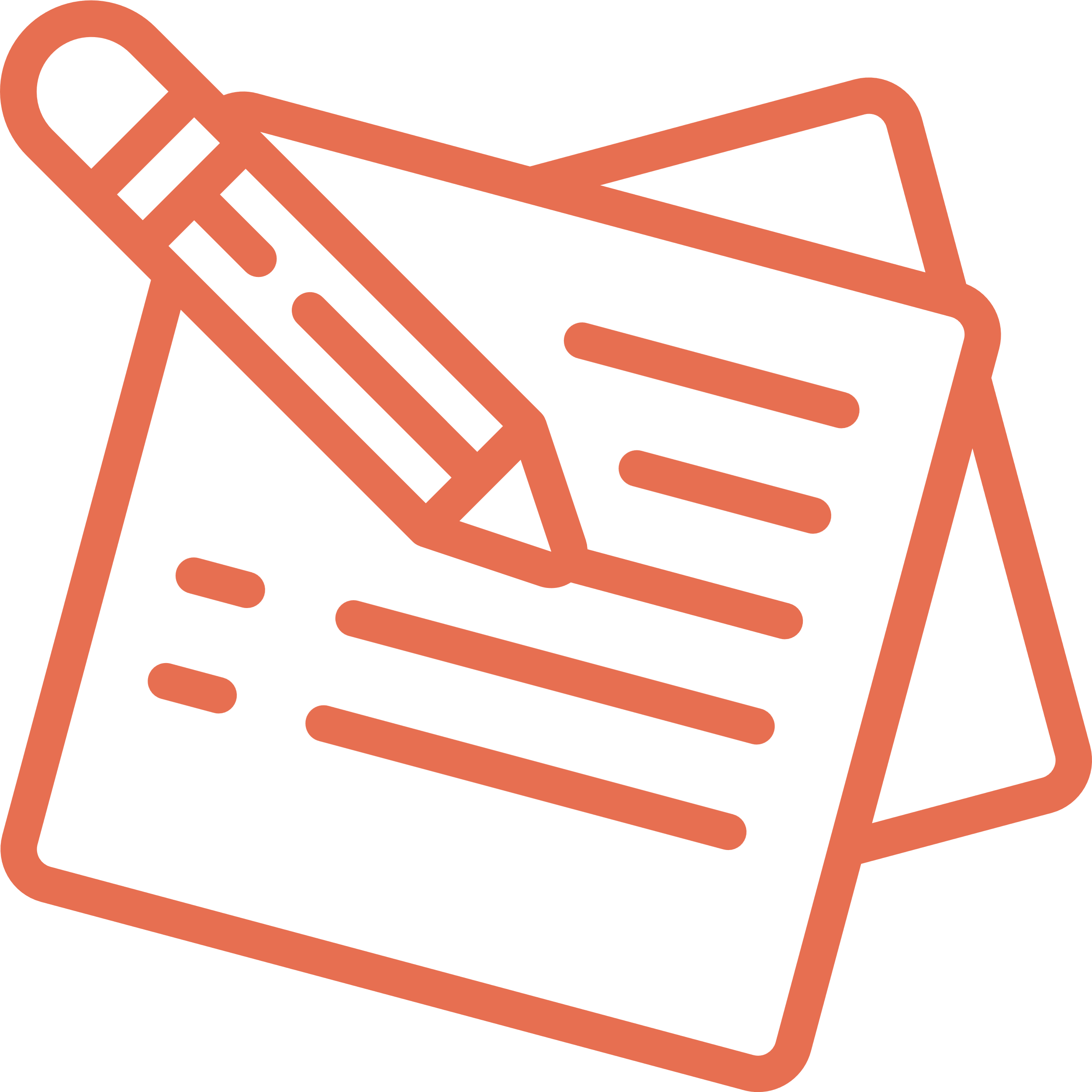 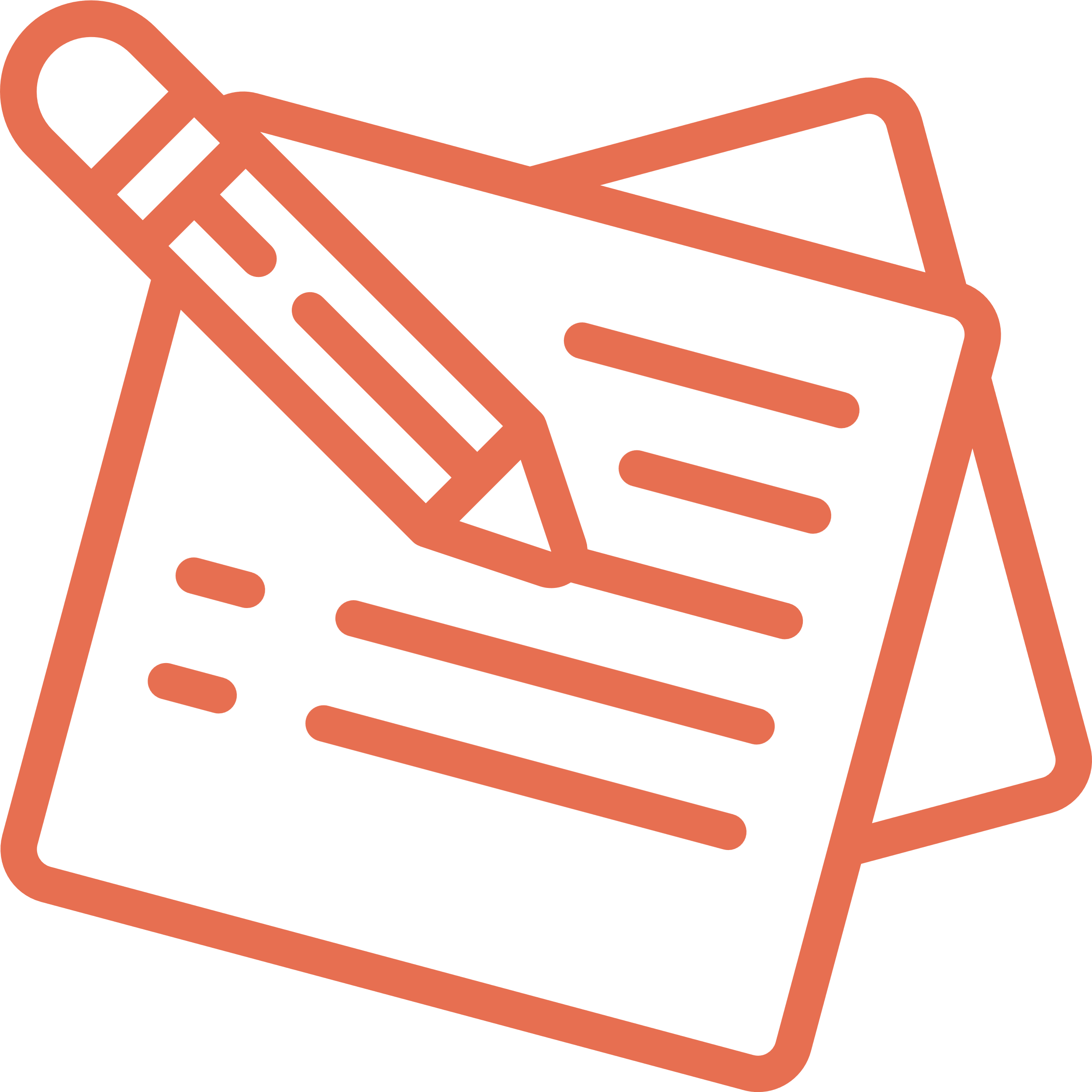 Mg2+
Na+
Cl-
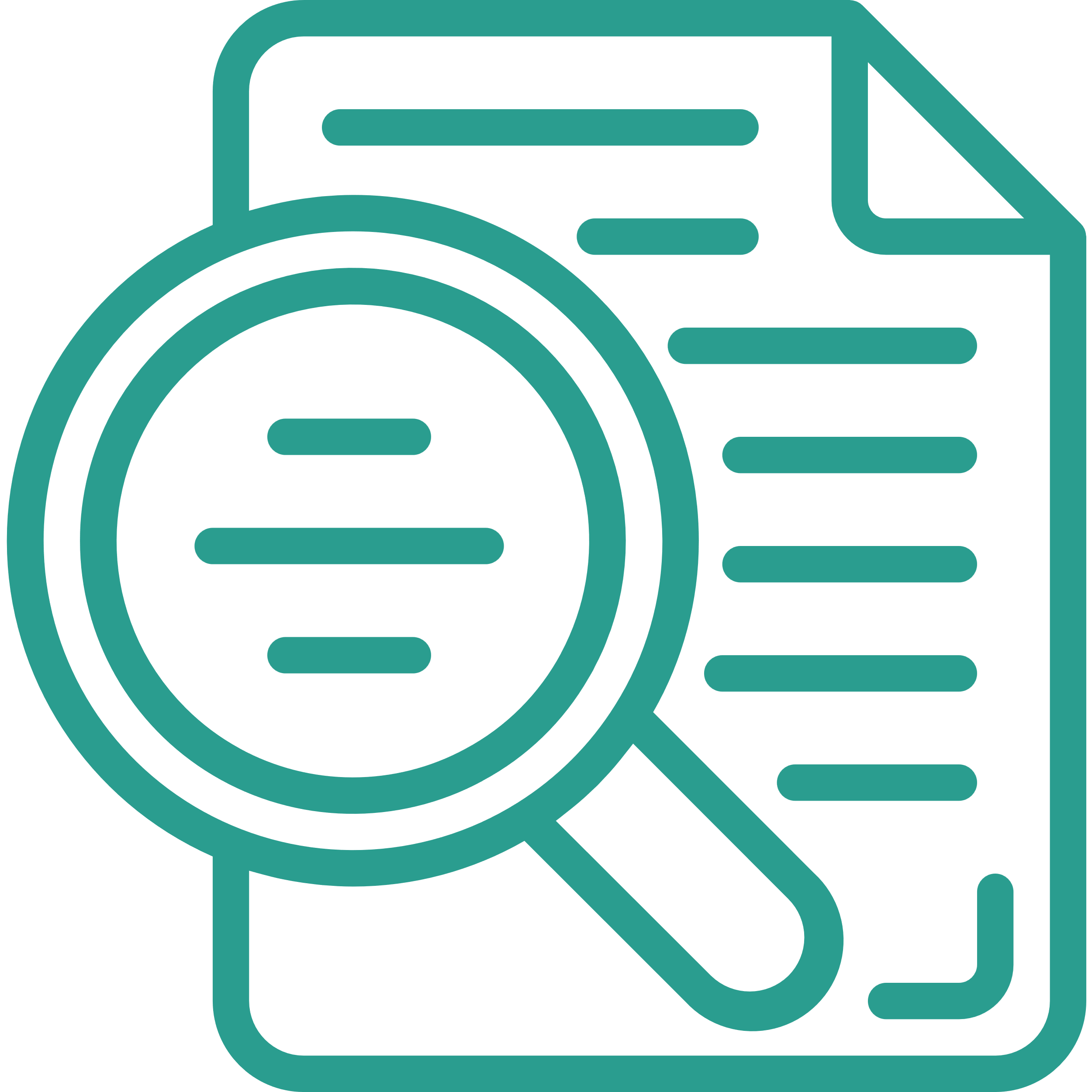 b, Ion dương ( cation)
I. Sự hình thành ion, cation, anion
1. Ion, cation, anion
Ví dụ
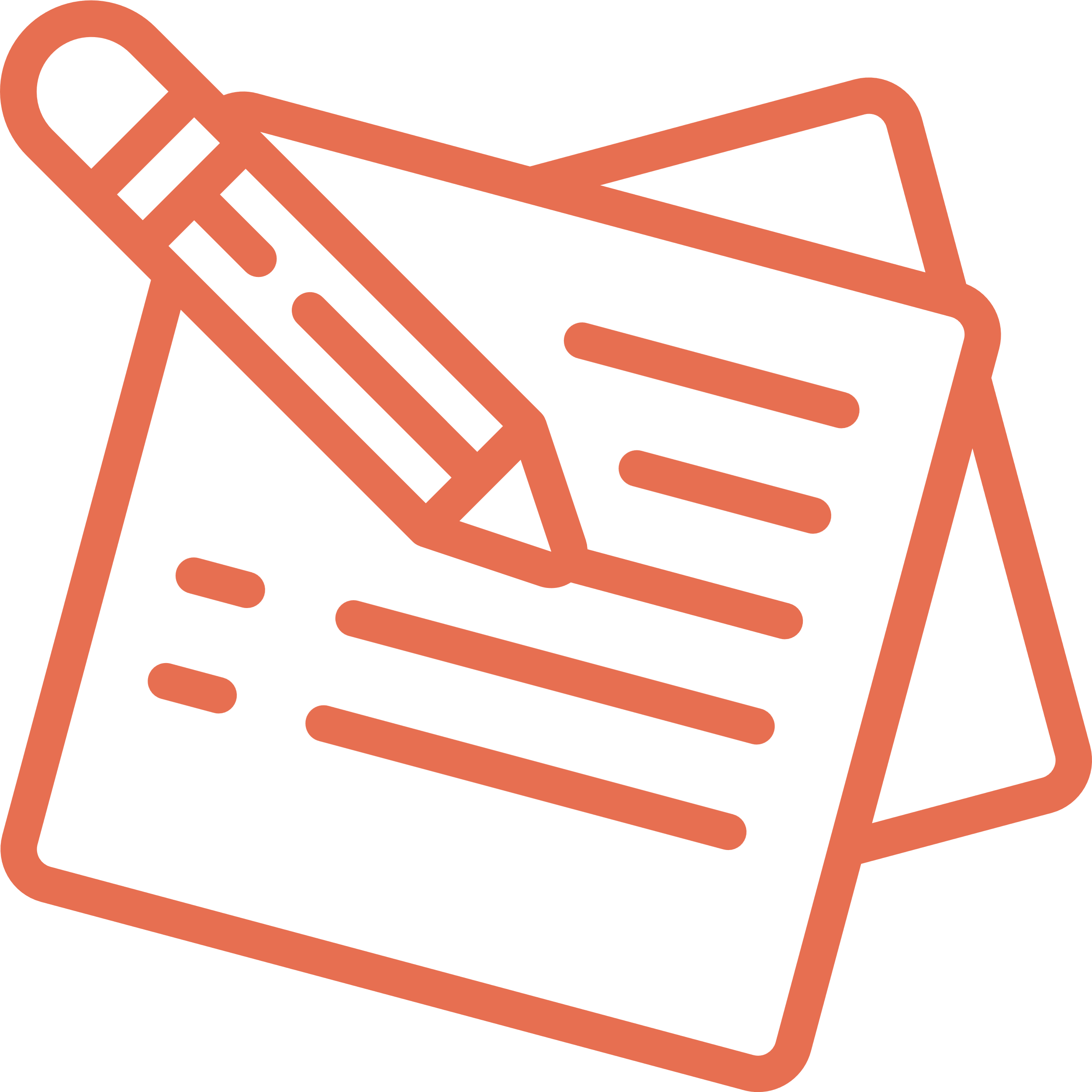 Na
11+
Mất 1 electron
Na
Lớp ngoài cùng
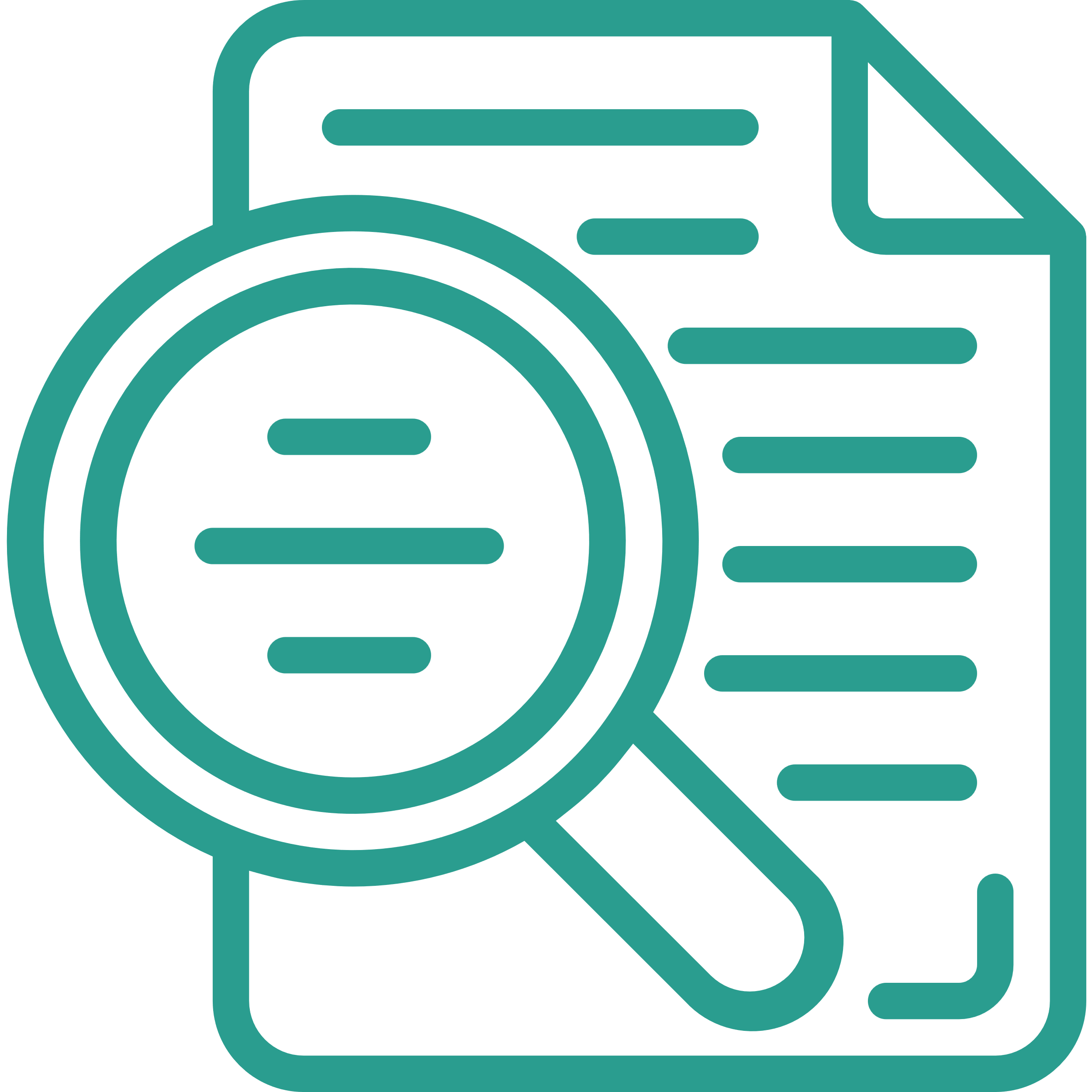 b, Ion dương ( cation)
I. Sự hình thành ion, cation, anion
1. Ion, cation, anion
Na
11+
Ví dụ
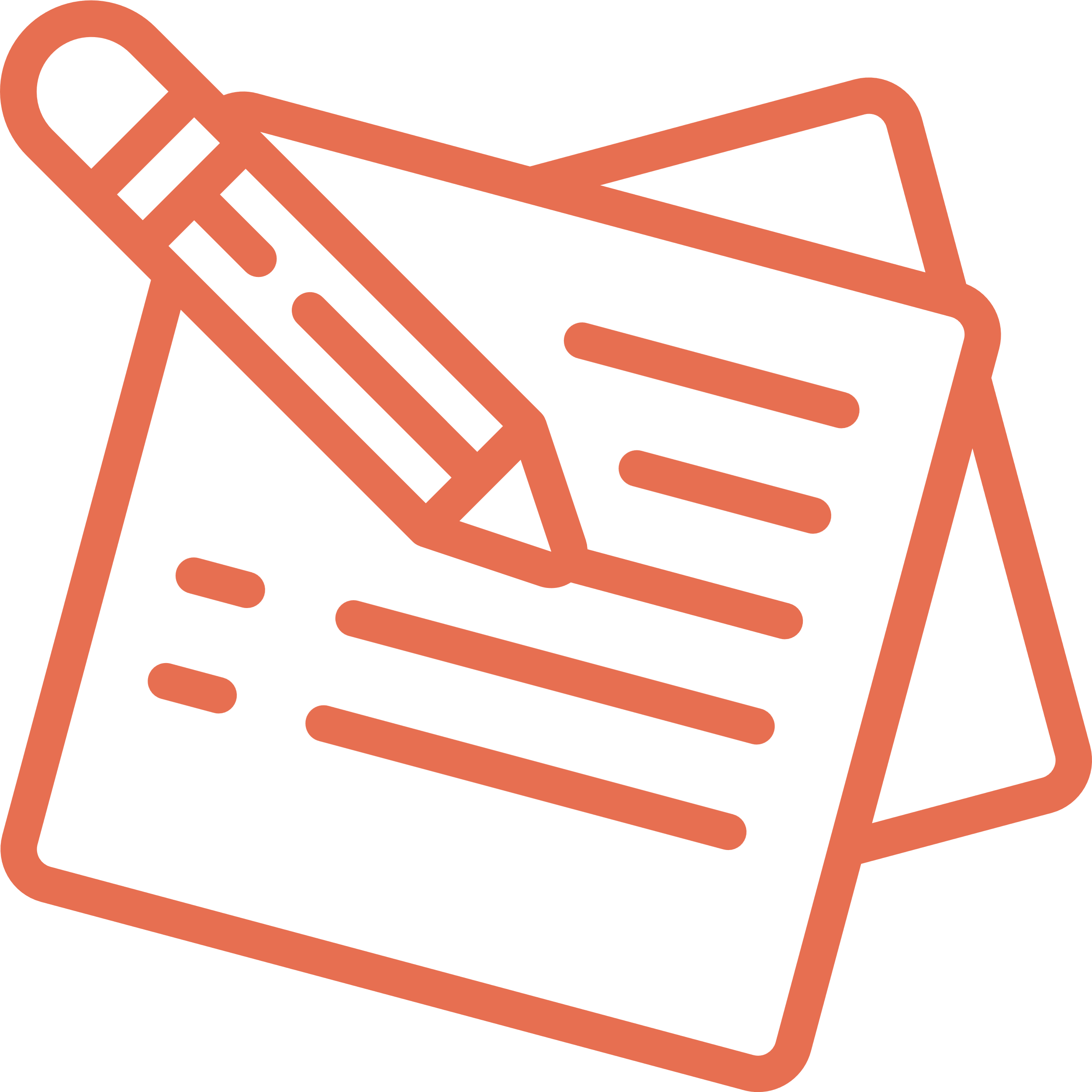 Mất 1 electron
Na
Lớp ngoài cùng
Cấu hình bền của khí hiếm ( Ne)
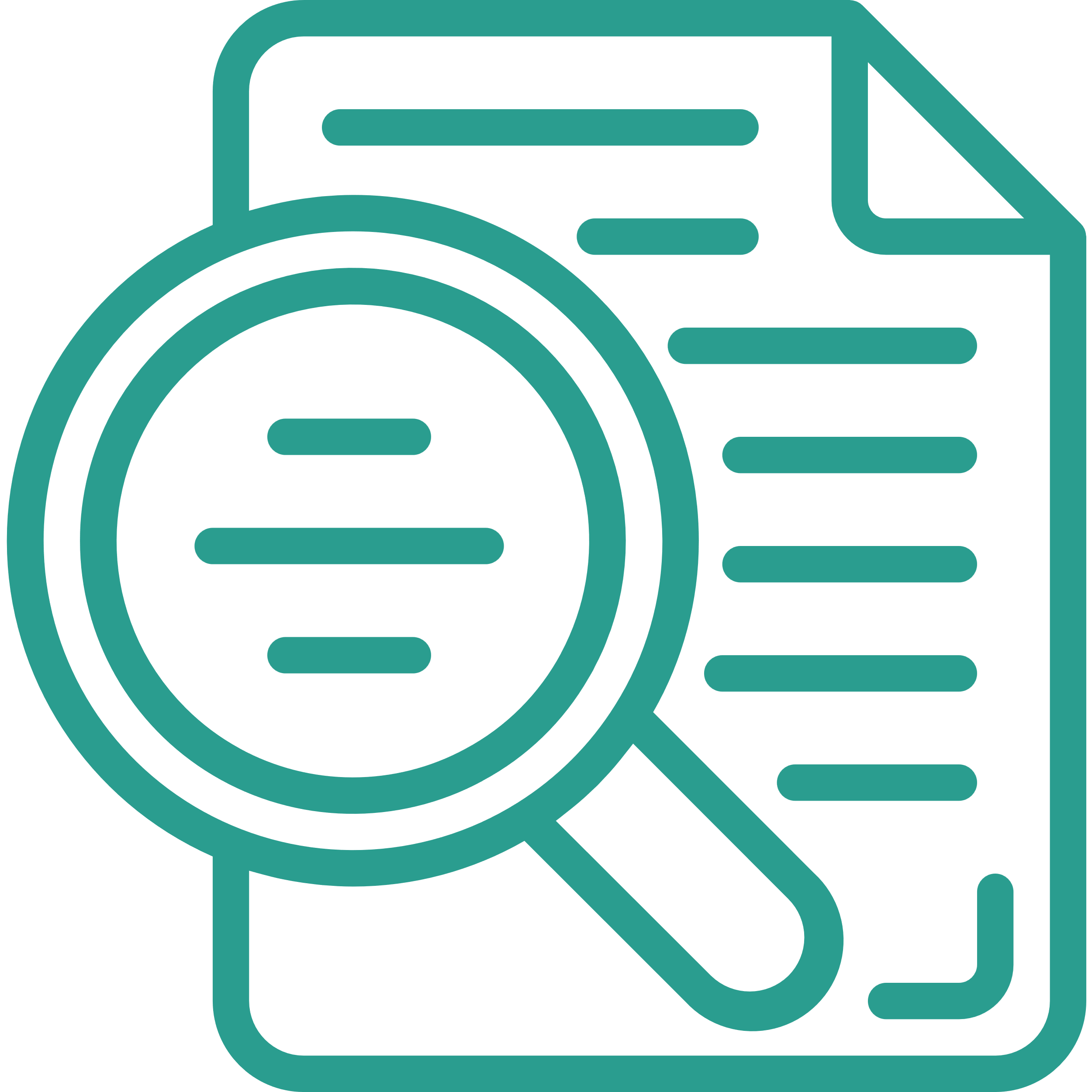 b, Ion dương ( cation)
I. Sự hình thành ion, cation, anion
1. Ion, cation, anion
Na
11+
Ví dụ
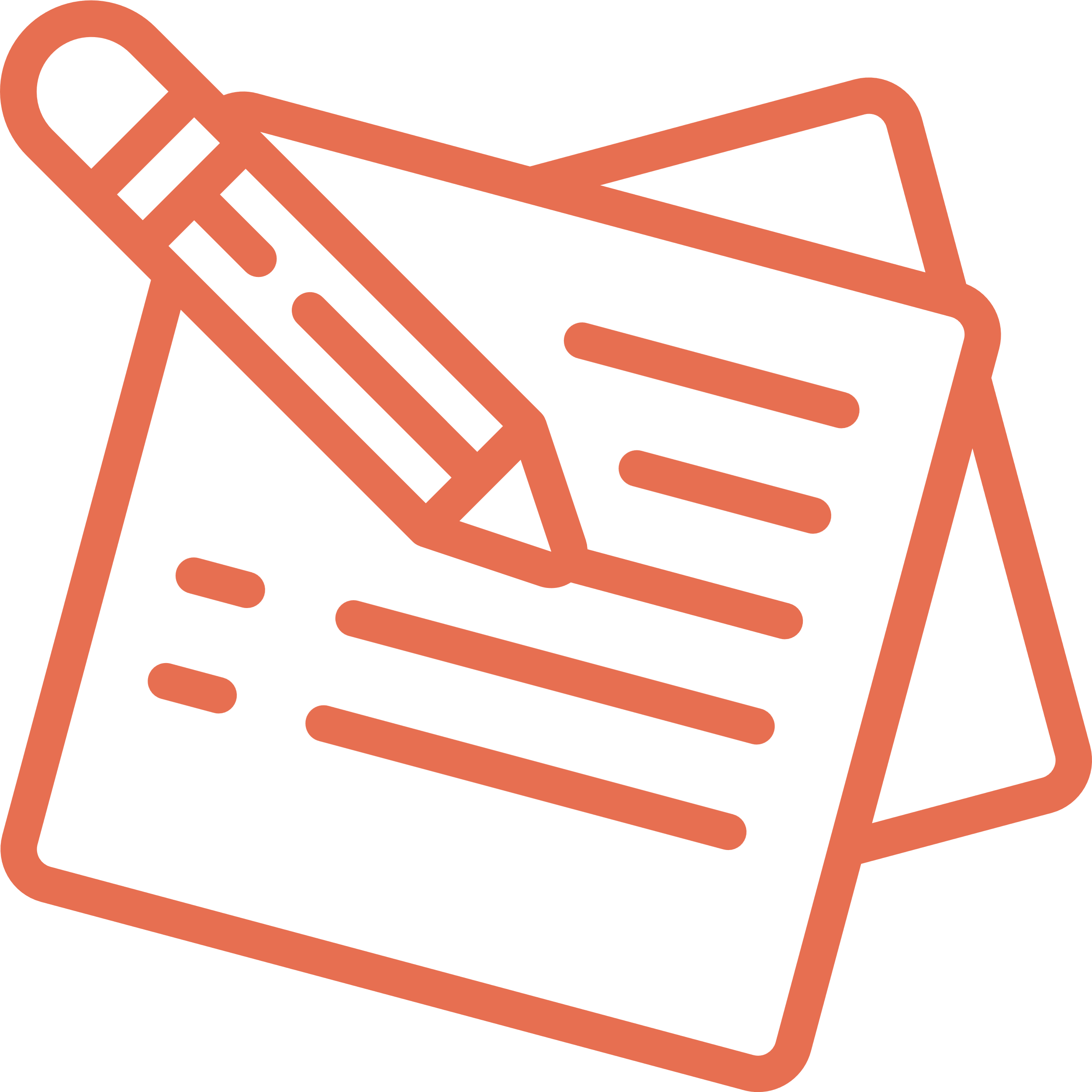 Ne
10+
Mất 1 electron
Na
Lớp ngoài cùng
Cấu hình bền của khí hiếm ( Ne)
Ne (2,8)
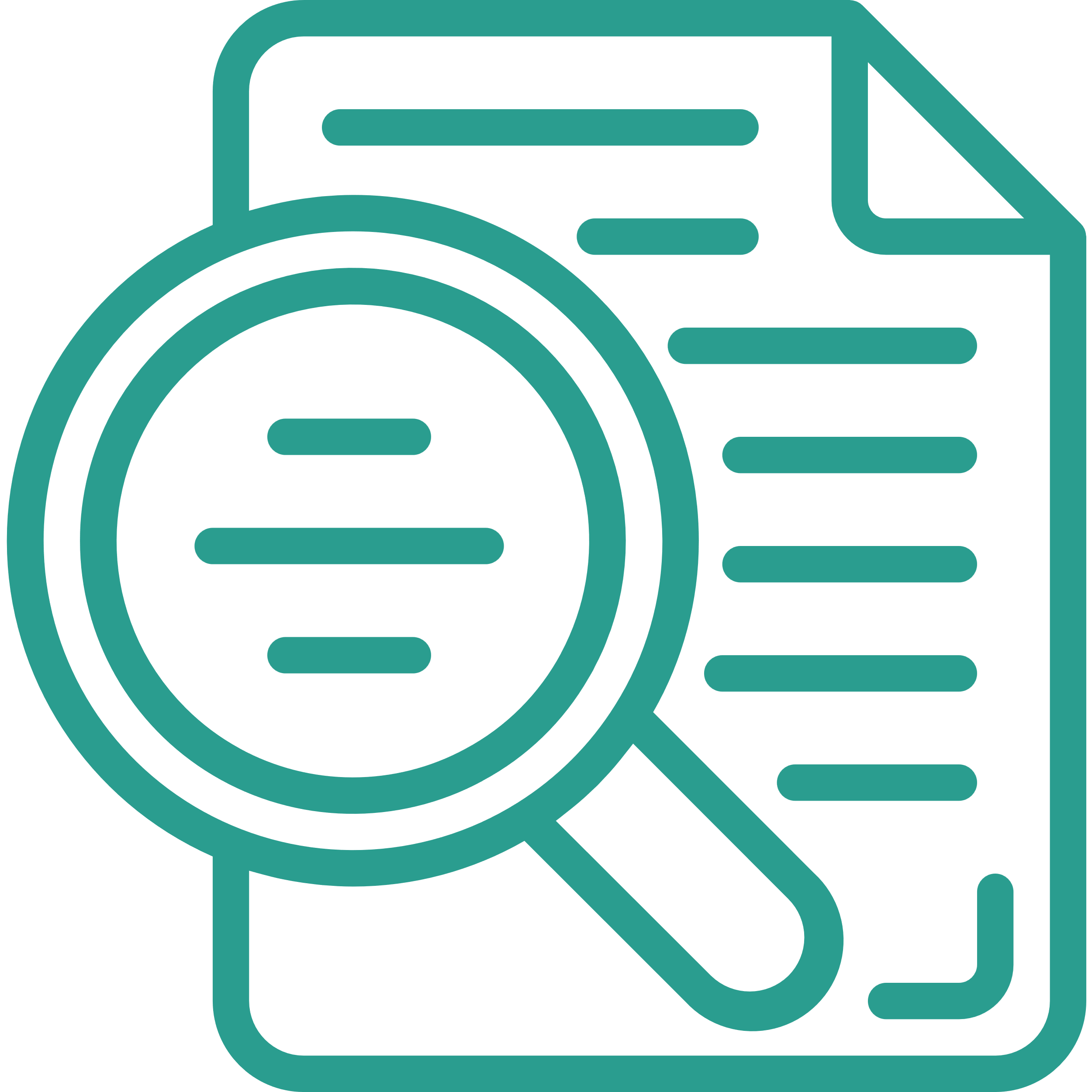 b, Ion dương ( cation)
I. Sự hình thành ion, cation, anion
1. Ion, cation, anion
Na
11+
Ví dụ
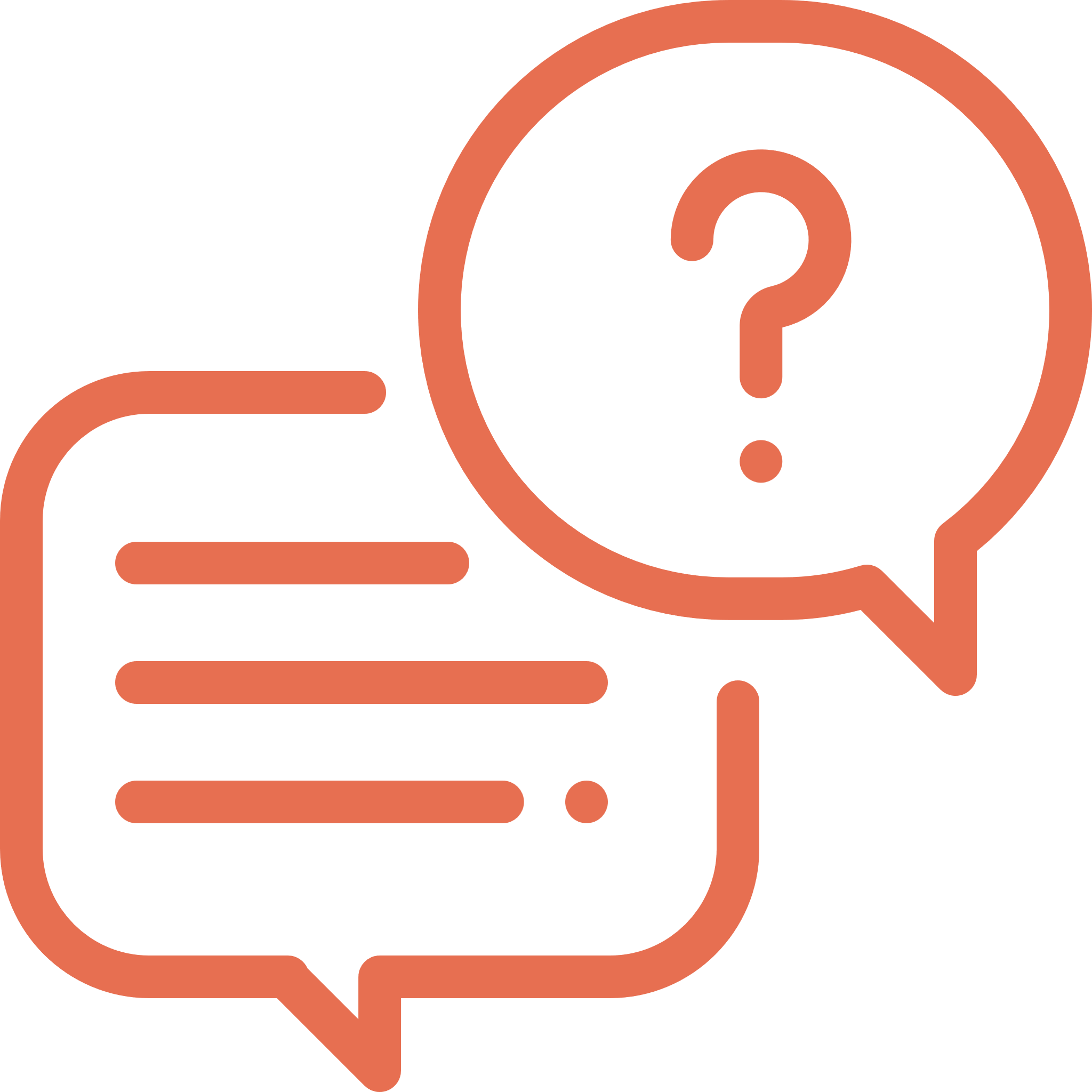 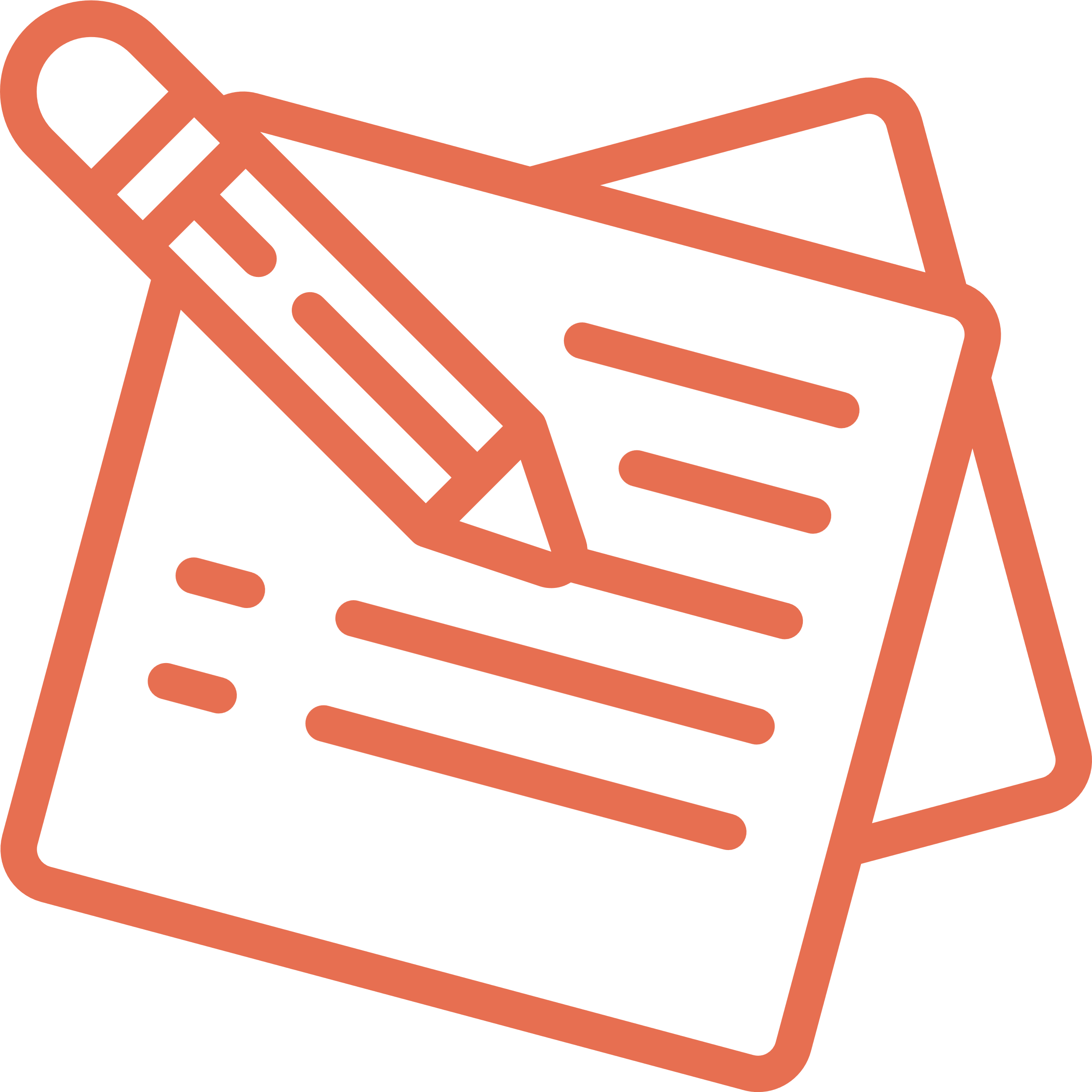 Câu hỏi
Ne
10+
Tính điện tích phần còn lại khi nguyên tử Na nhường 1 electron?
Mất 1 electron
Na
Lớp ngoài cùng
Na           Na+ +1e
Cấu hình bền của khí hiếm ( Ne)
Ne (2,8)
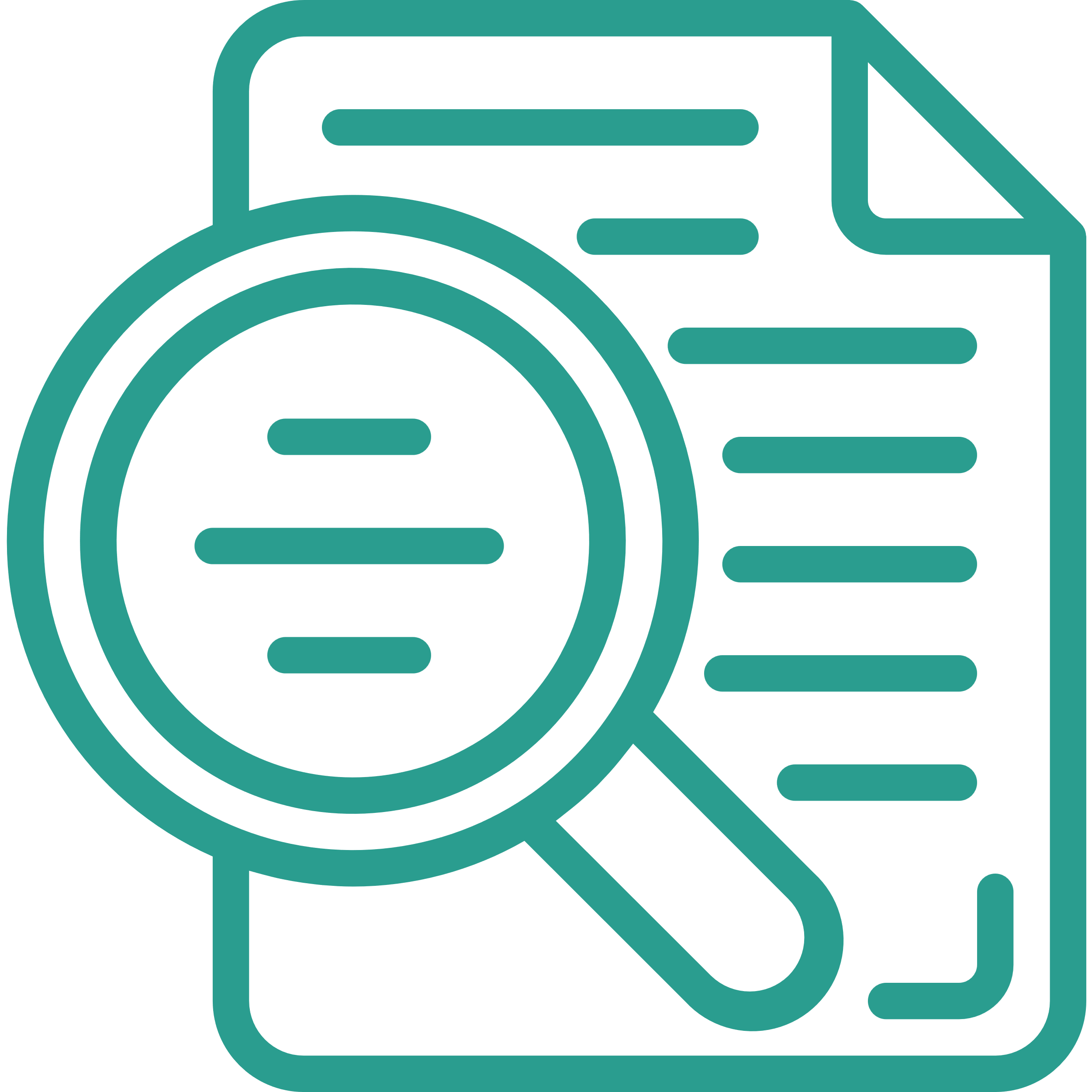 b, Ion dương ( cation)
I. Sự hình thành ion, cation, anion
1. Ion, cation, anion
Na
11+
Ví dụ
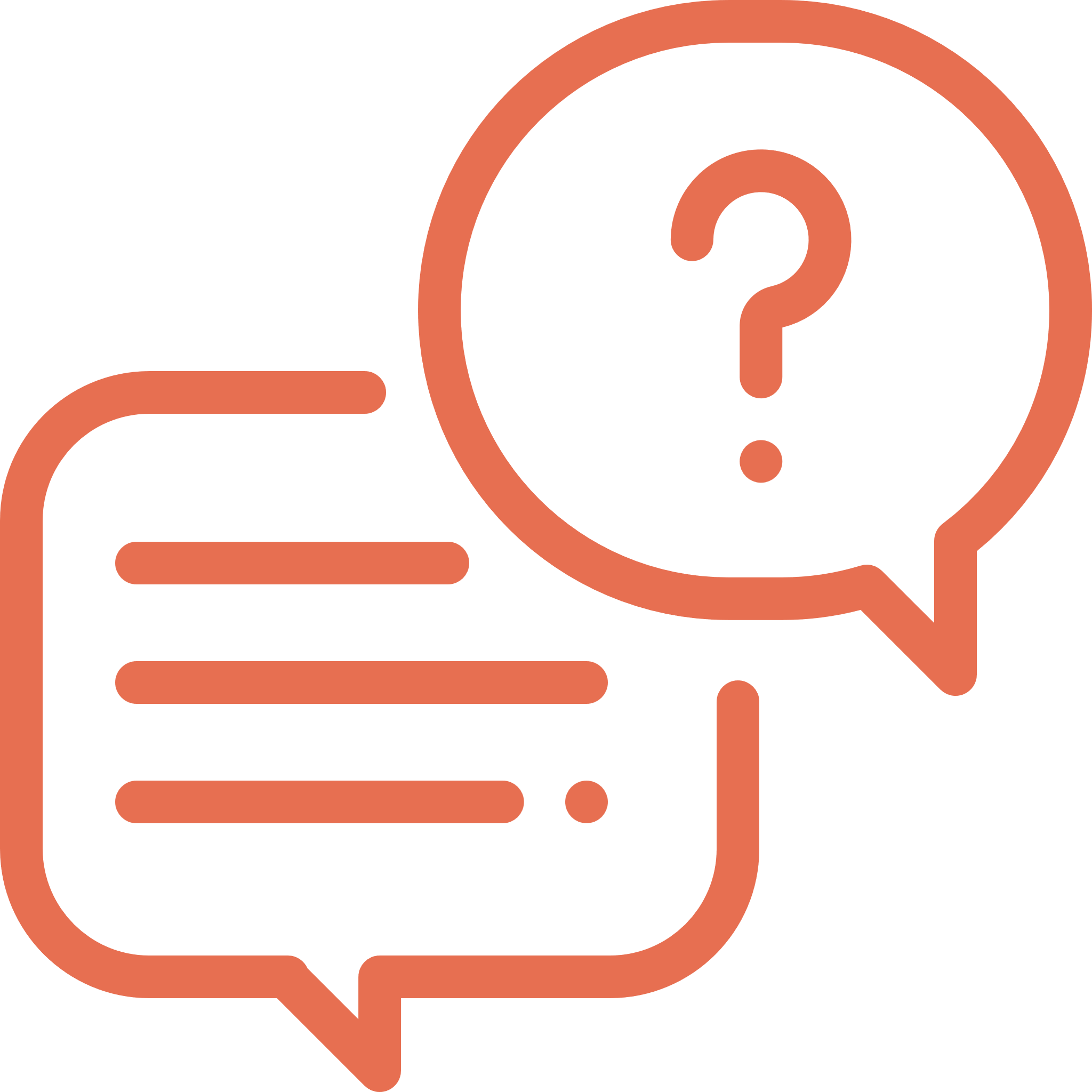 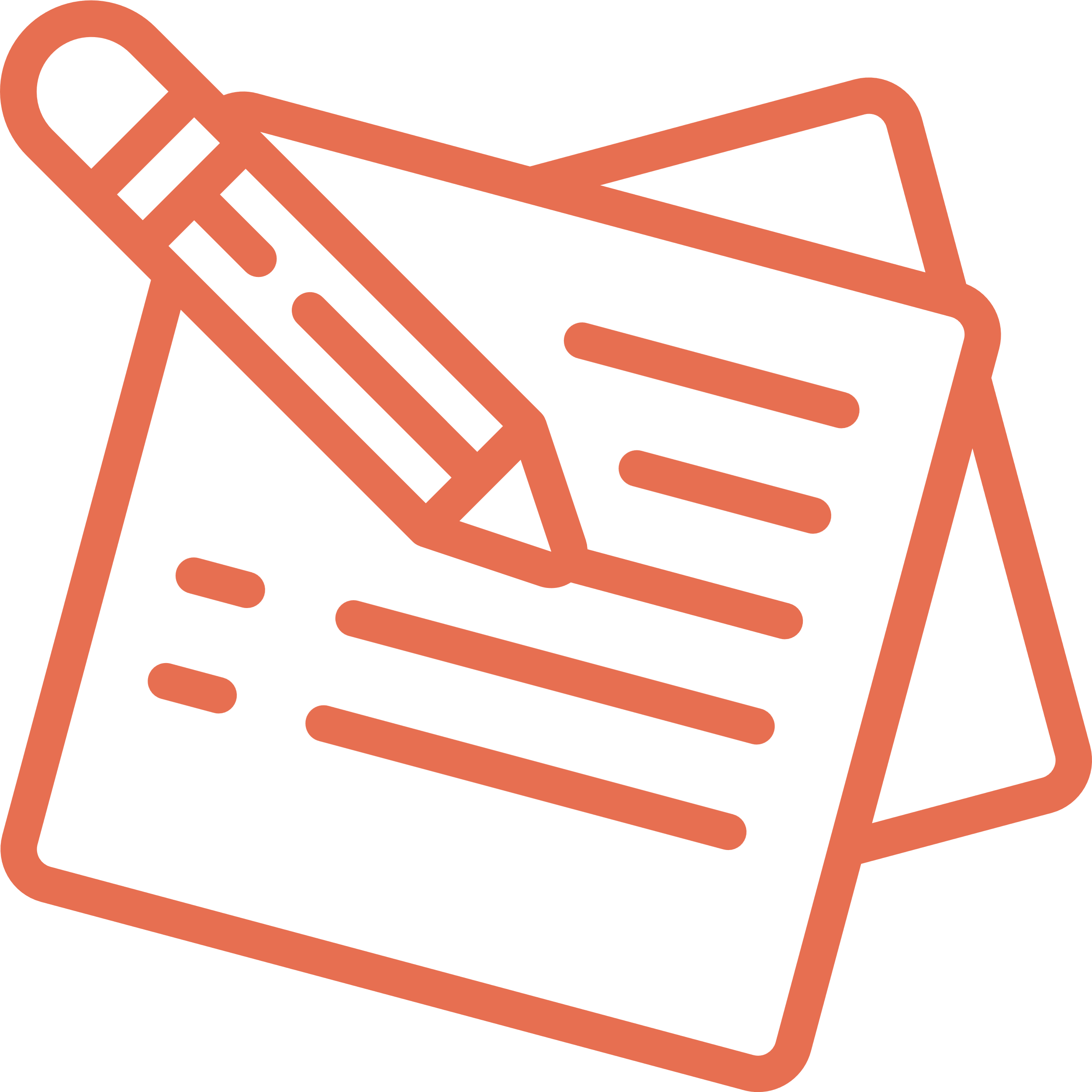 Câu hỏi
Ne
10+
Tính điện tích phần còn lại khi nguyên tử Na nhường 1 electron?
Mất 1 electron
Na
Lớp ngoài cùng
Na           Na+ +1e
Có 11p mang điện tích 11+
Có 10e mang điện tích 10-


Cấu hình bền của khí hiếm ( Ne)
Ne (2,8)
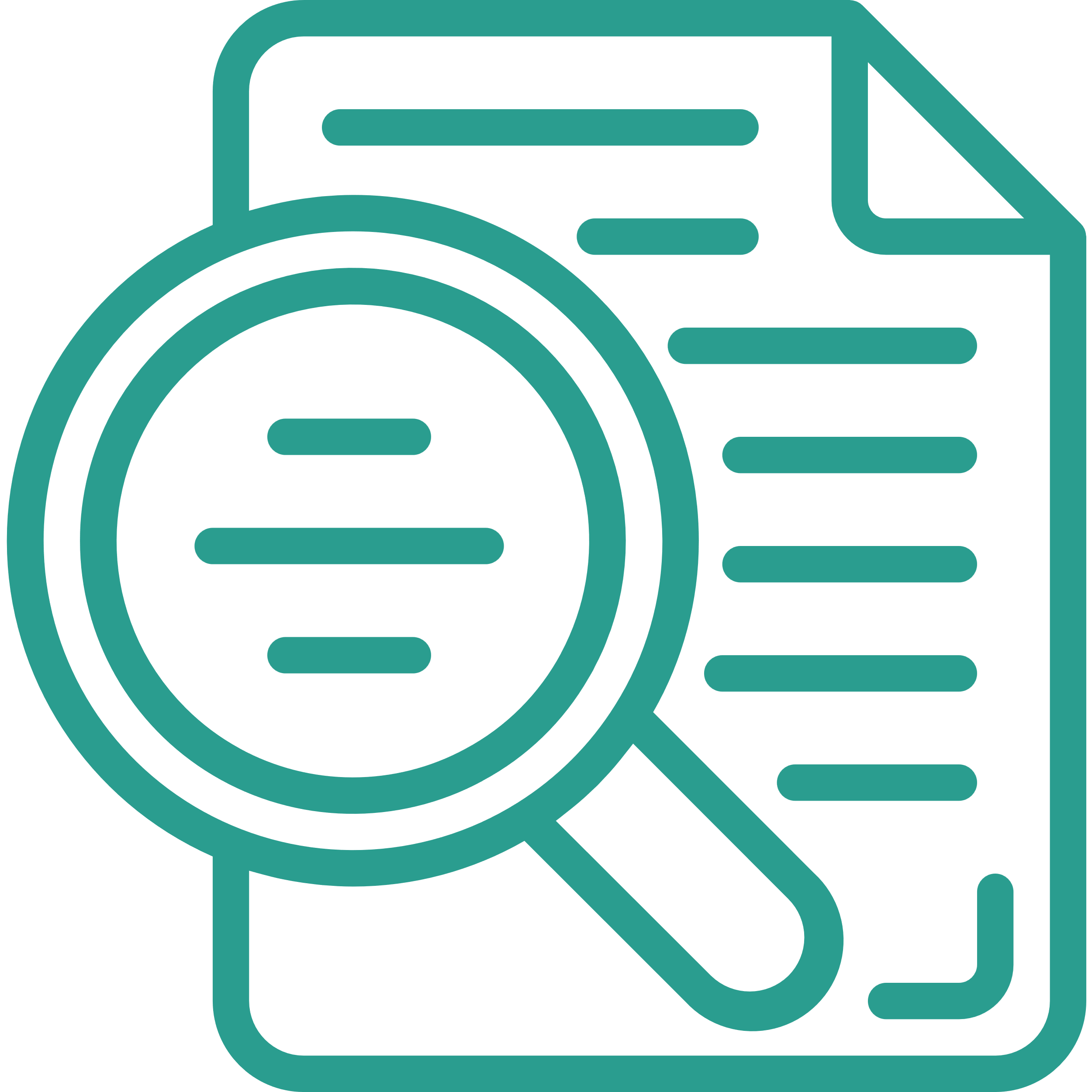 b, Ion dương ( cation)
I. Sự hình thành ion, cation, anion
1. Ion, cation, anion
Na
11+
Ví dụ
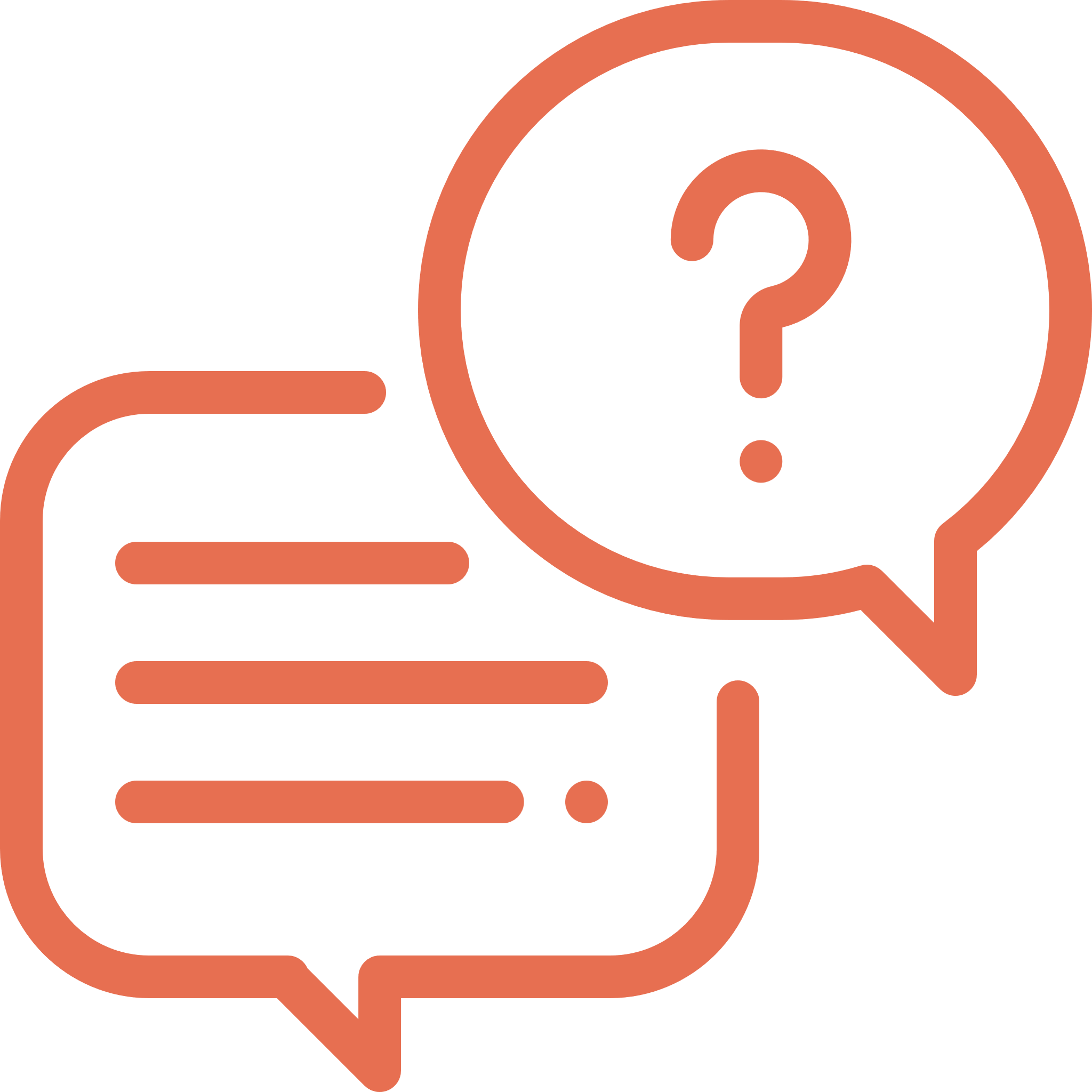 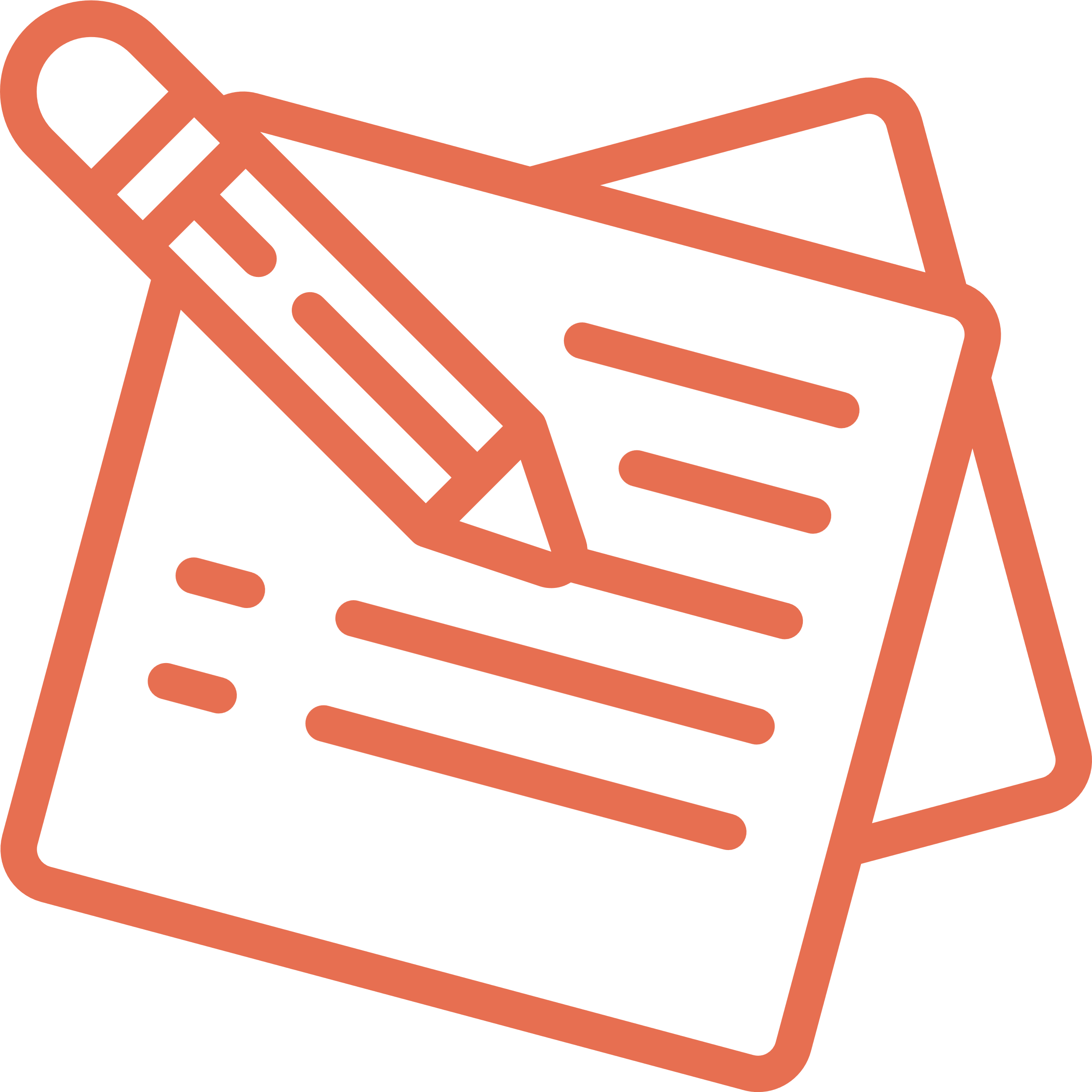 Câu hỏi
Ne
10+
Tính điện tích phần còn lại khi nguyên tử Na nhường 1 electron?
Mất 1 electron
Na
Lớp ngoài cùng
Na           Na+ +1e
Có 11p mang điện tích 11+
Có 10e mang điện tích 10-


Cấu hình bền của khí hiếm ( Ne)
Ne (2,8)
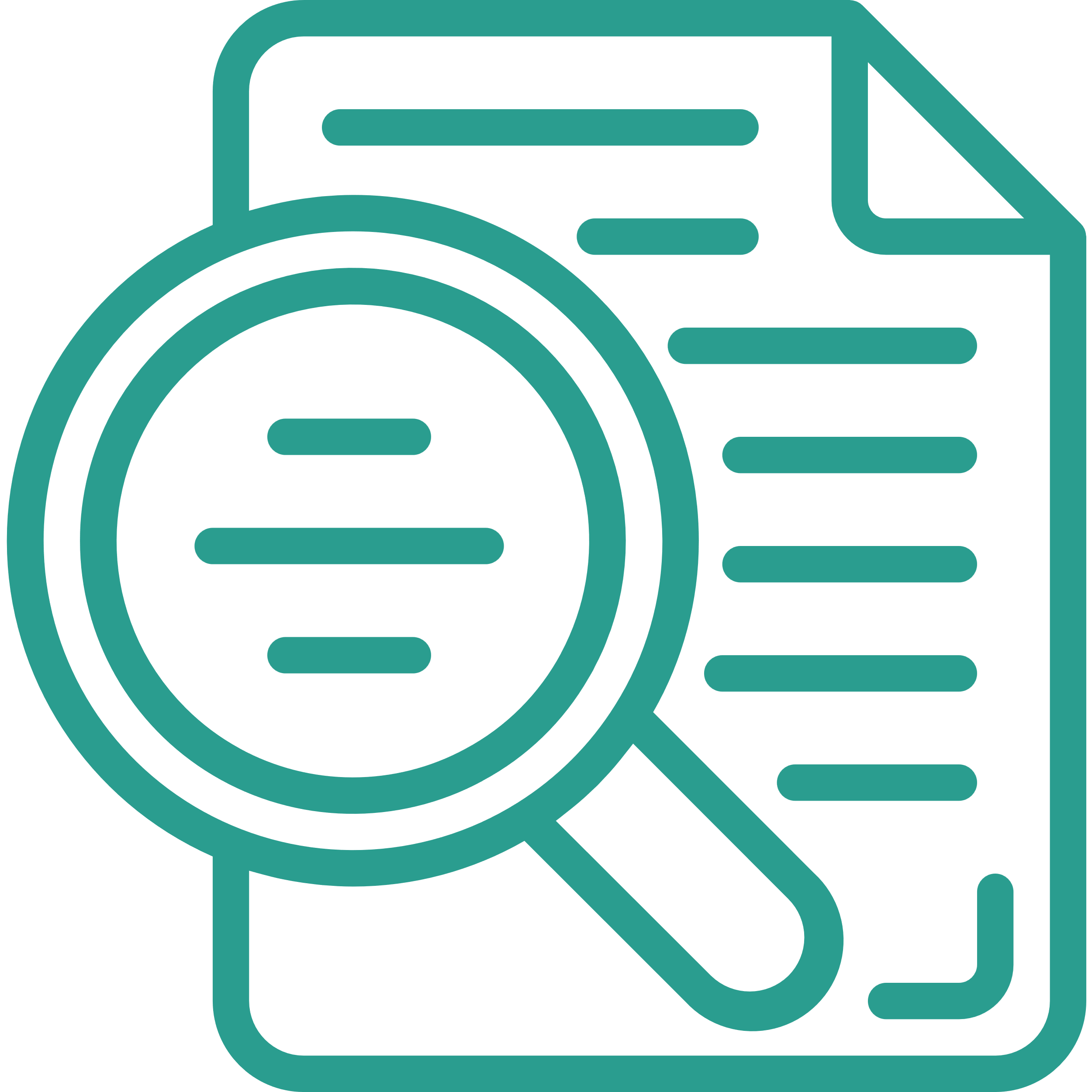 b, Ion dương ( cation)
I. Sự hình thành ion, cation, anion
1. Ion, cation, anion
Na
11+
Ví dụ
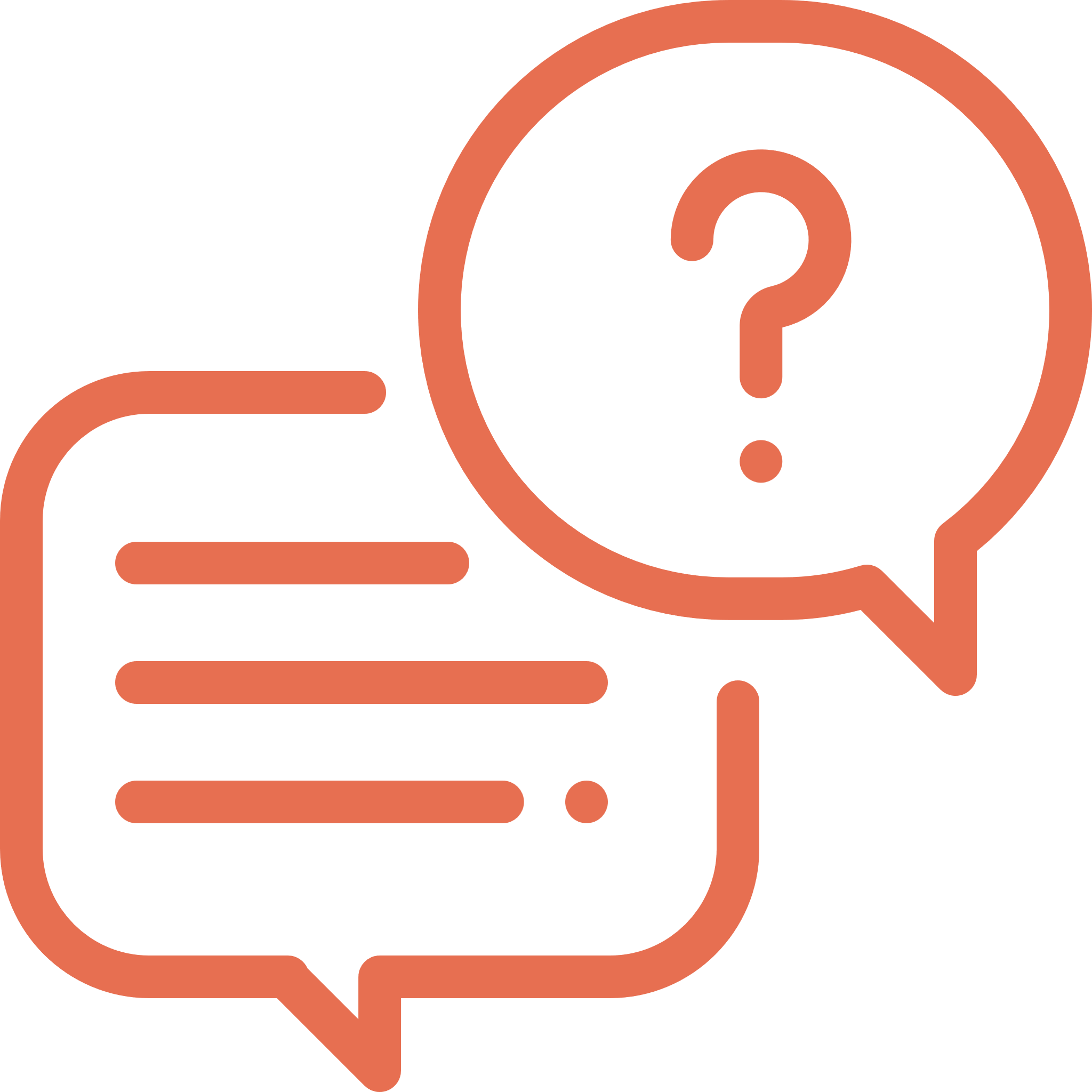 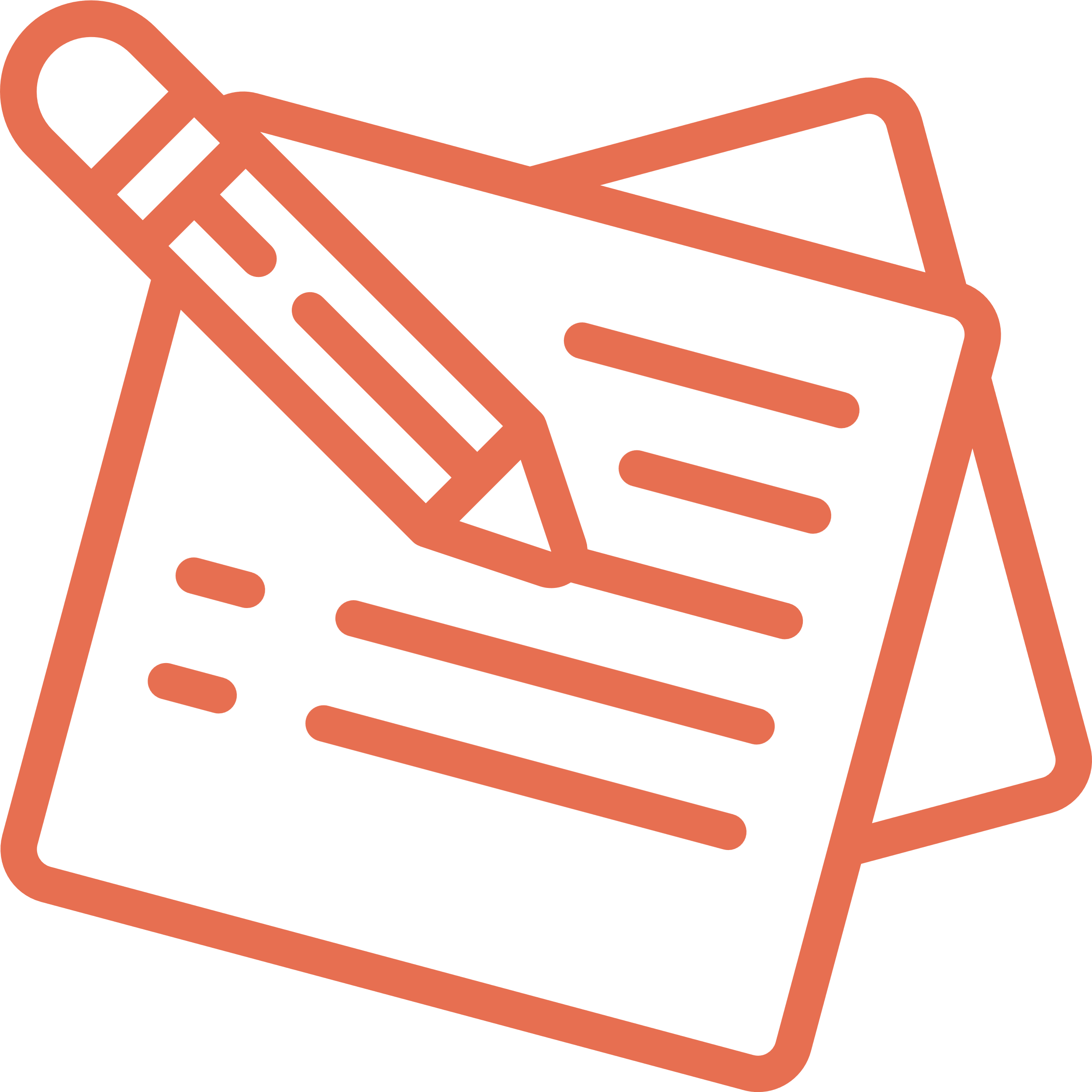 Câu hỏi
Mất 1 electron
Na
Ne
10+
Lớp ngoài cùng
Tính điện tích phần còn lại khi nguyên tử Na nhường 1 electron?
Na           Na+ +1e
Có 11p mang điện tích 11+
Có 10e mang điện tích 10-


Cấu hình bền của khí hiếm ( Ne)
Ne (2,8)
Na
11+
Ne
10+
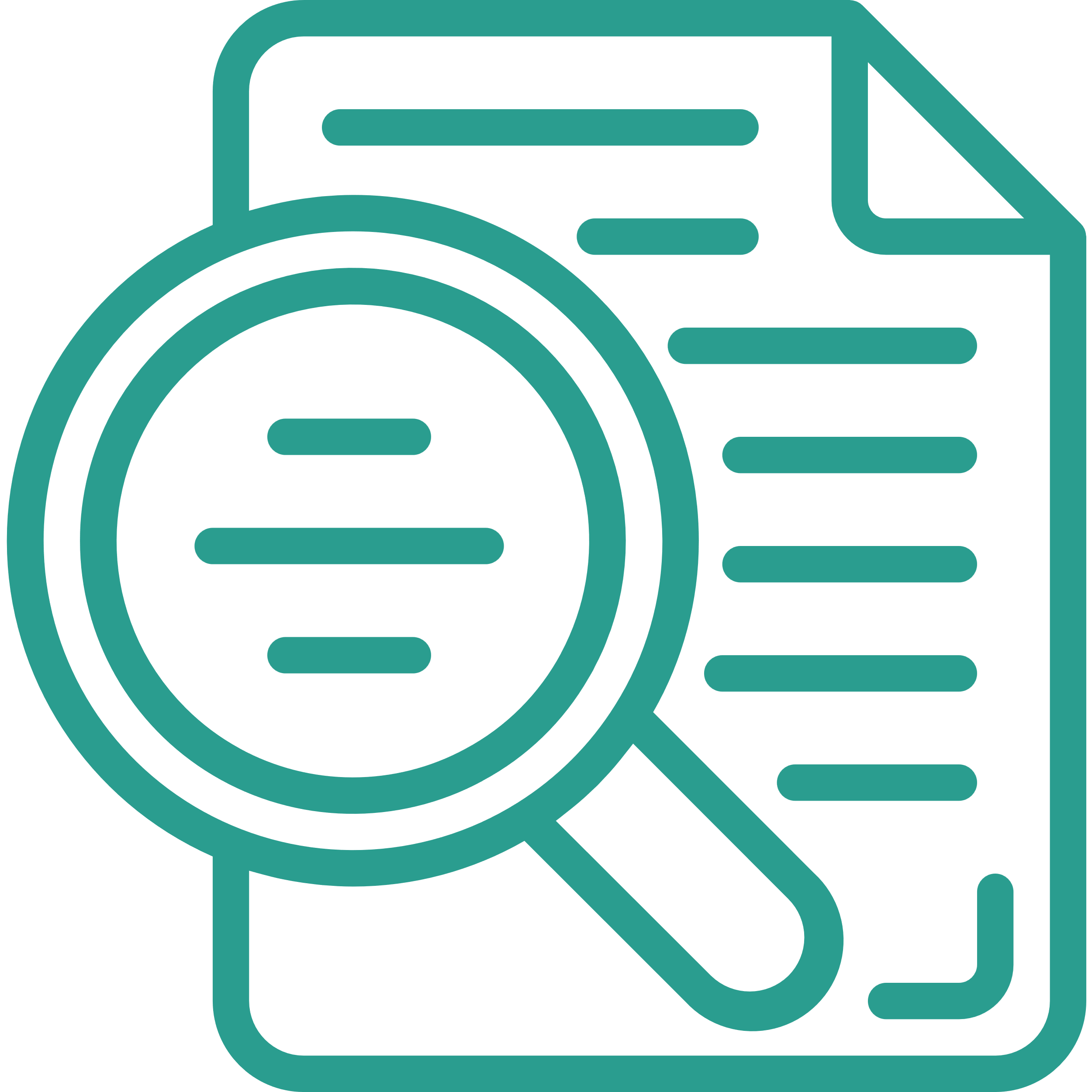 b, Ion dương ( cation)
I. Sự hình thành ion, cation, anion
1. Ion, cation, anion
Viết phương trình nhường electron của các nguyên tử sau K (2, 8, 8, 1); Mg (2, 8, 2); Al (2, 8, 3) để trở thành ion dương.
?
Na           Na+    + 1e
Mg           Mg2++ 2e
Al             Al3+  + 3e
K             K+    + 1e
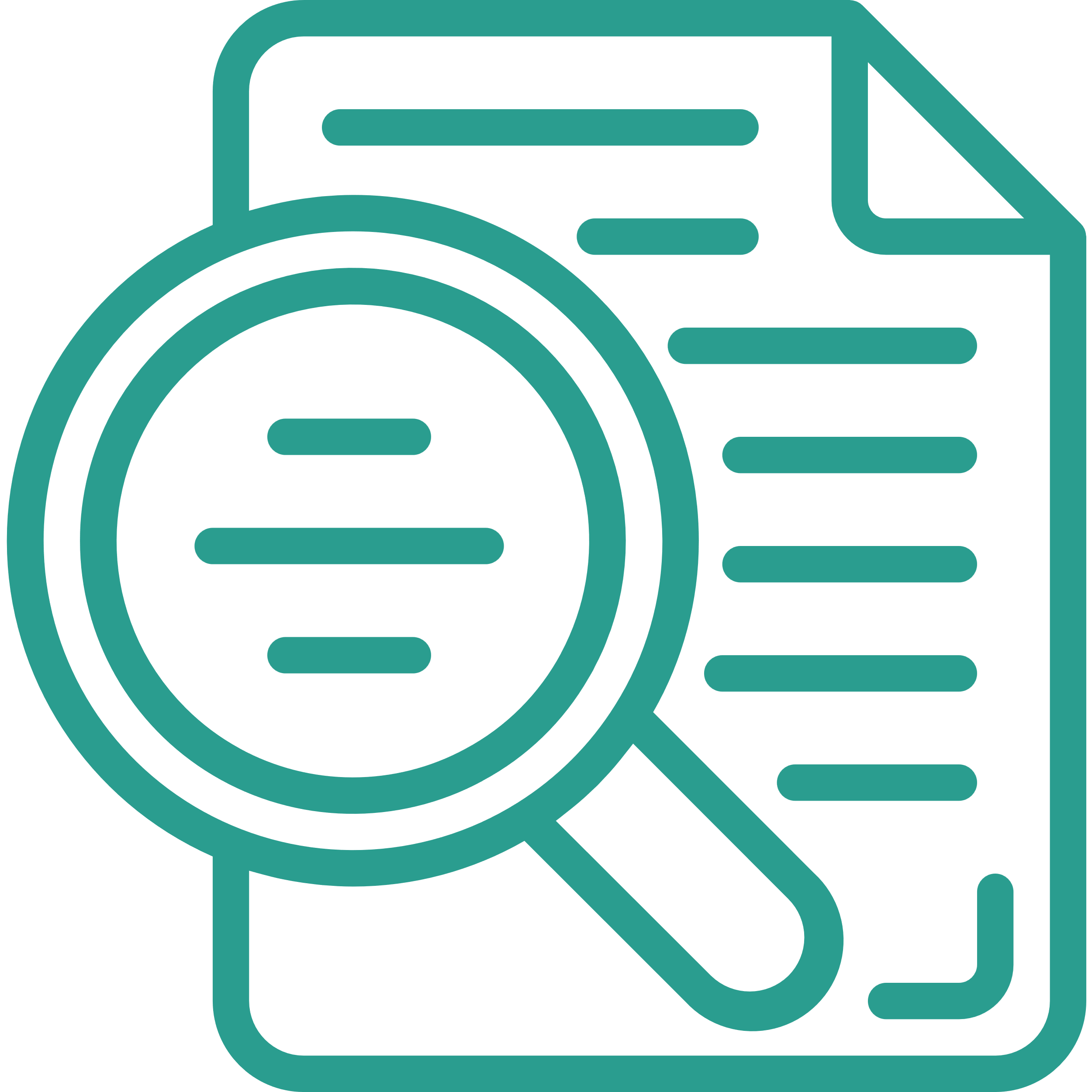 b, Ion dương ( cation)
I. Sự hình thành ion, cation, anion
1. Ion, cation, anion
Cation natri
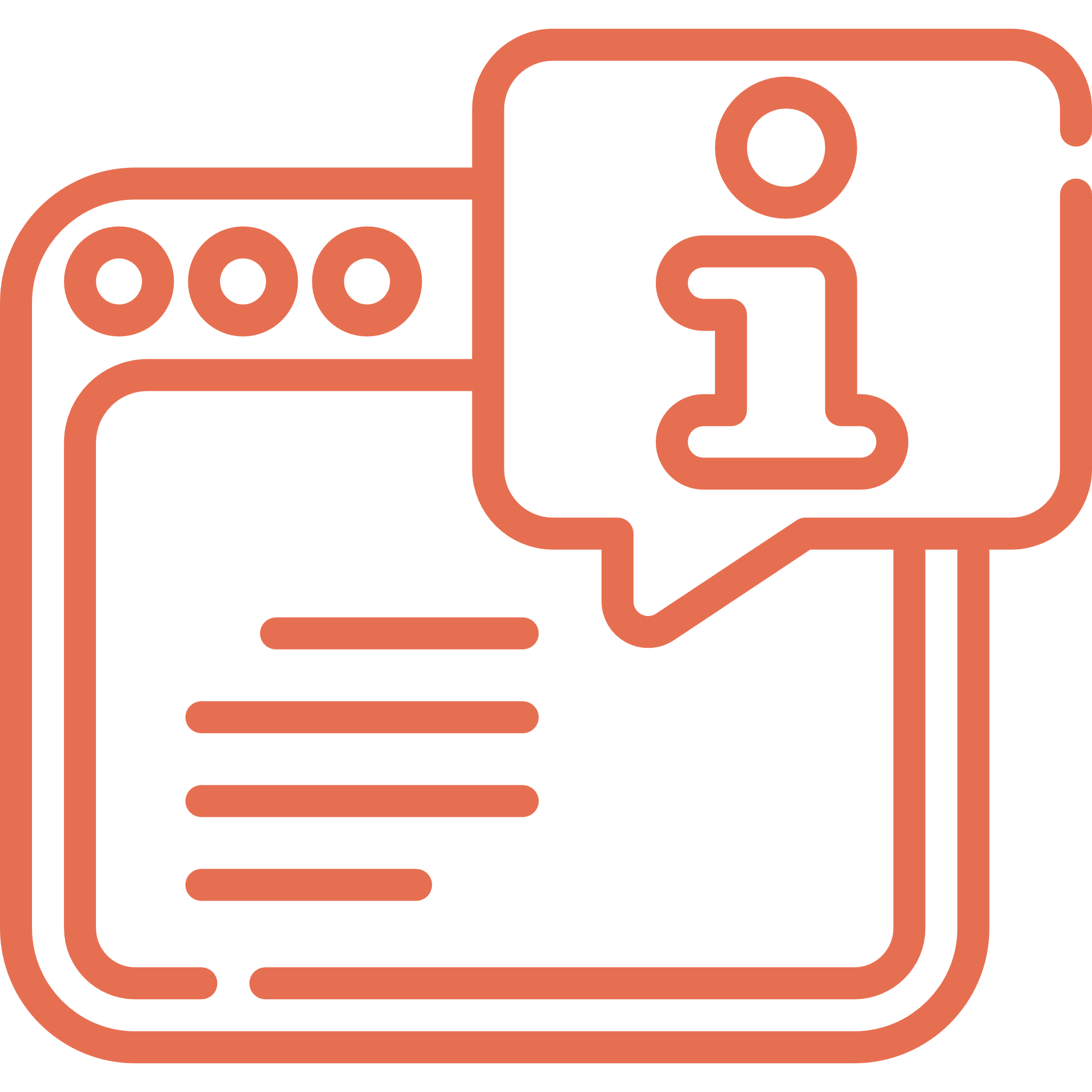 M            Mn+   +    ne
Viết phương trình nhường electron của các nguyên tử sau K (2, 8, 8, 1); Mg (2, 8, 2); Al (2, 8, 3) để trở thành ion dương.
?
Gọi tên
Na           Na+    + 1e
Mg           Mg2++ 2e
Al             Al3+  + 3e
K             K+    + 1e
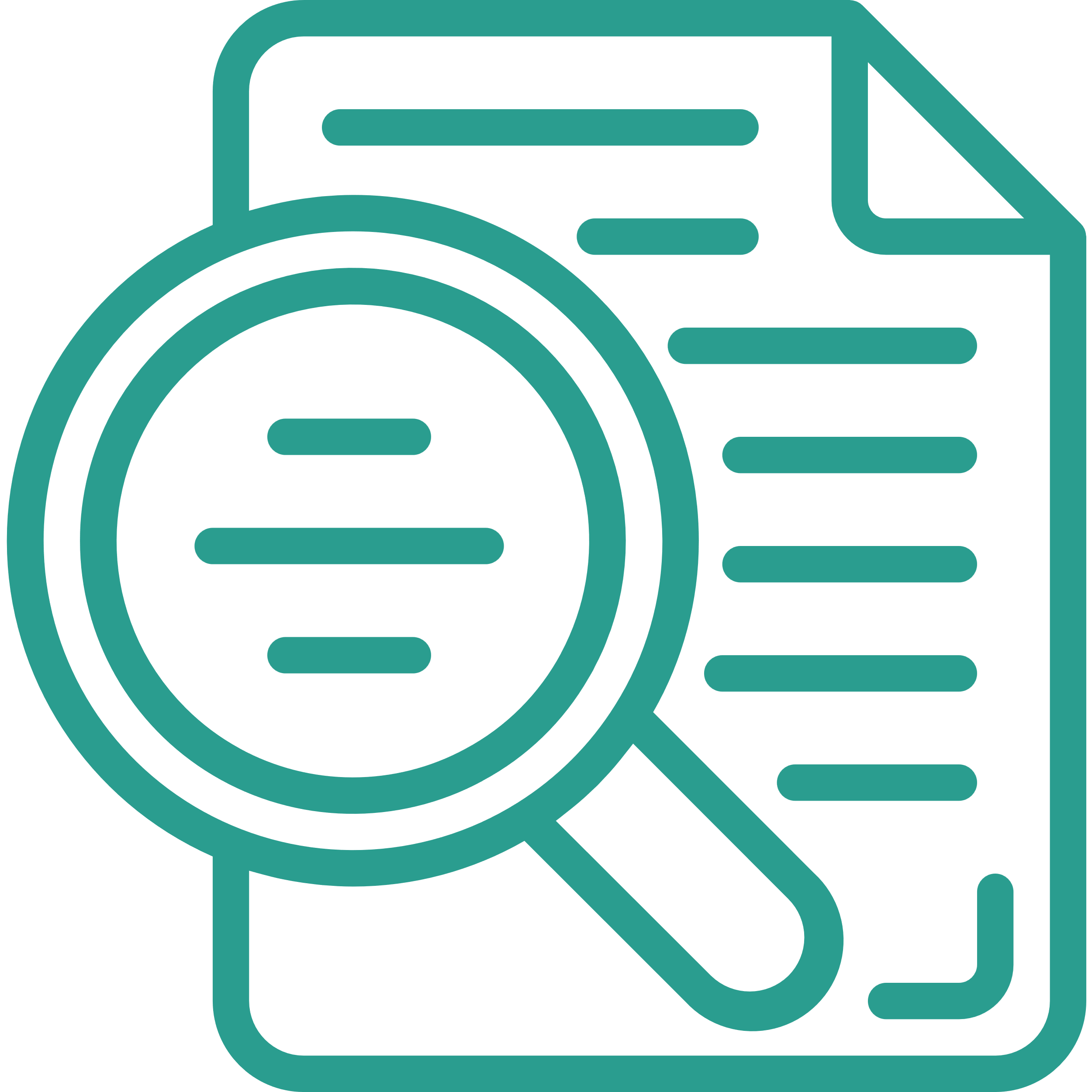 b, Ion dương ( cation)
c, Ion âm ( anion)
I. Sự hình thành ion, cation, anion
1. Ion, cation, anion
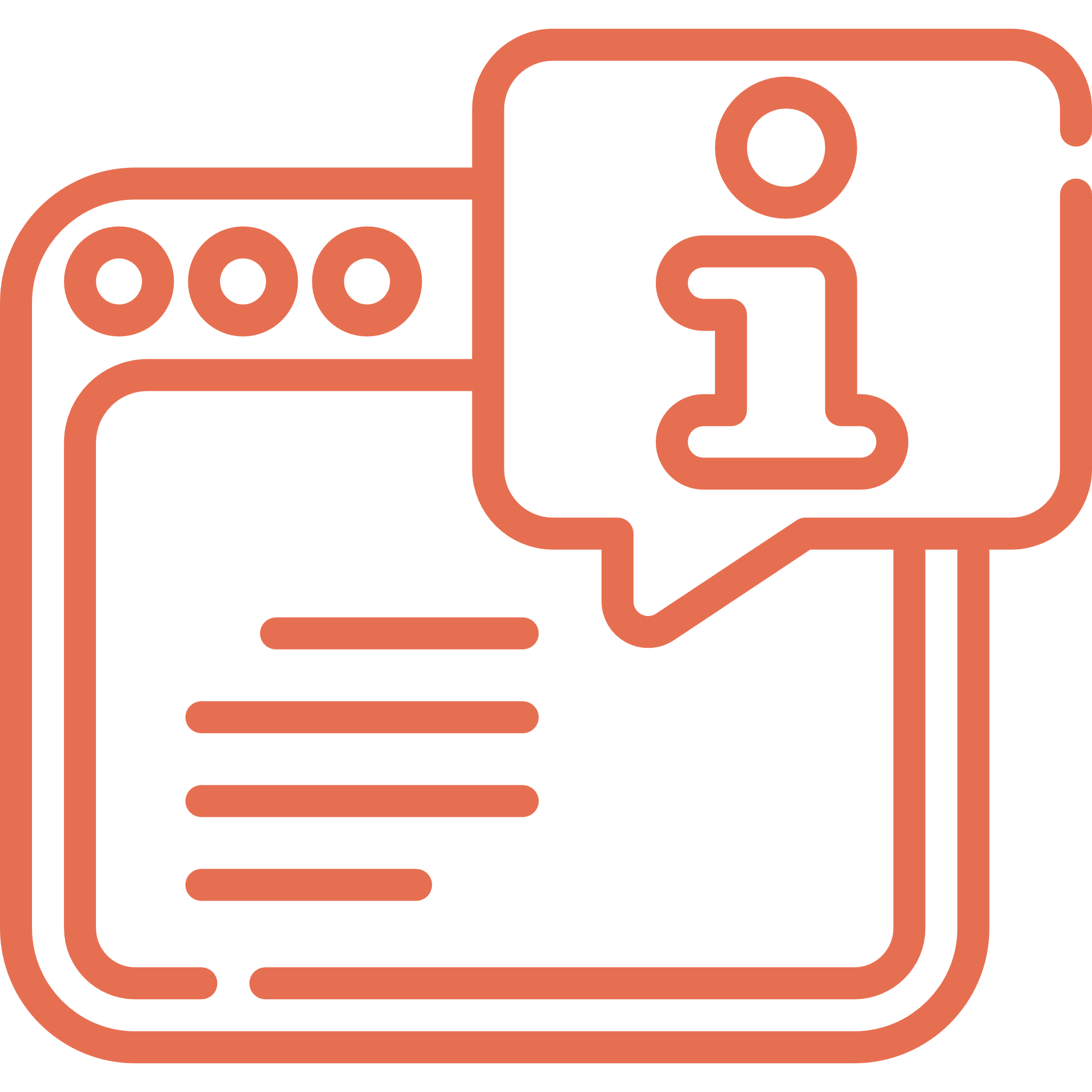 Gọi tên
Kết luận
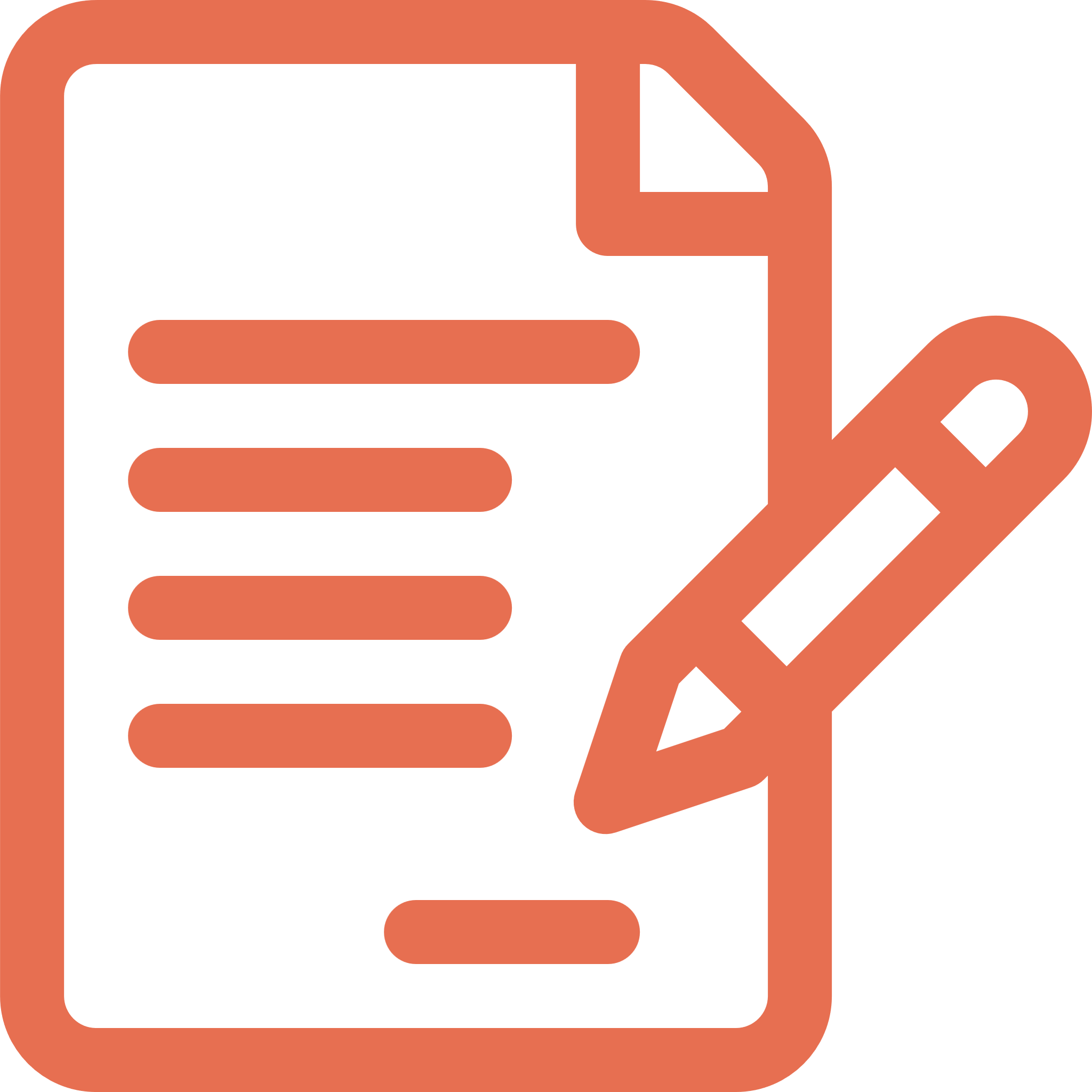 Cation natri
Na           Na+    + 1e
Mg           Mg2++ 2e
Al             Al3+  + 3e
K             K+    + 1e
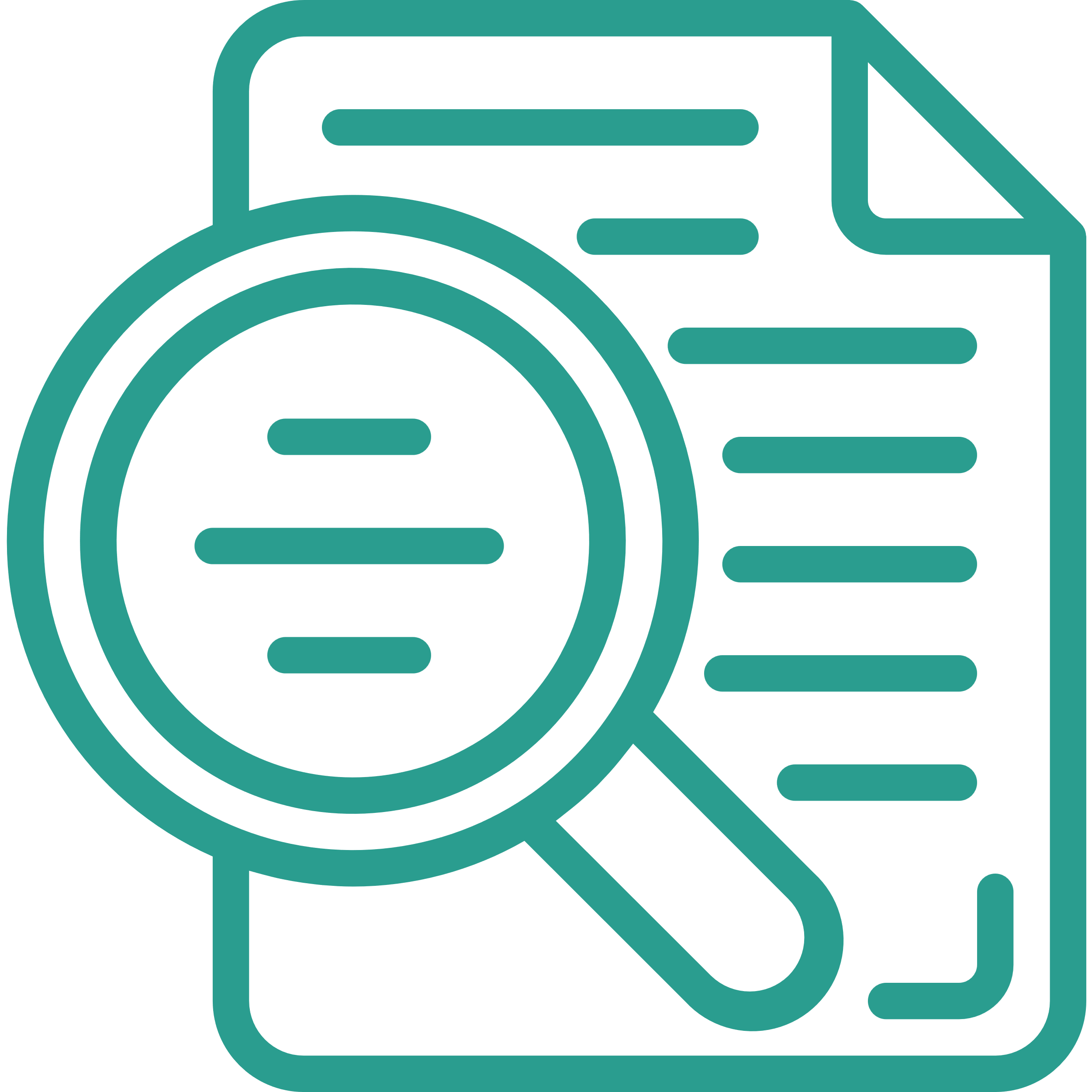 b, Ion dương ( cation)
c, Ion âm ( anion)
I. Sự hình thành ion, cation, anion
1. Ion, cation, anion
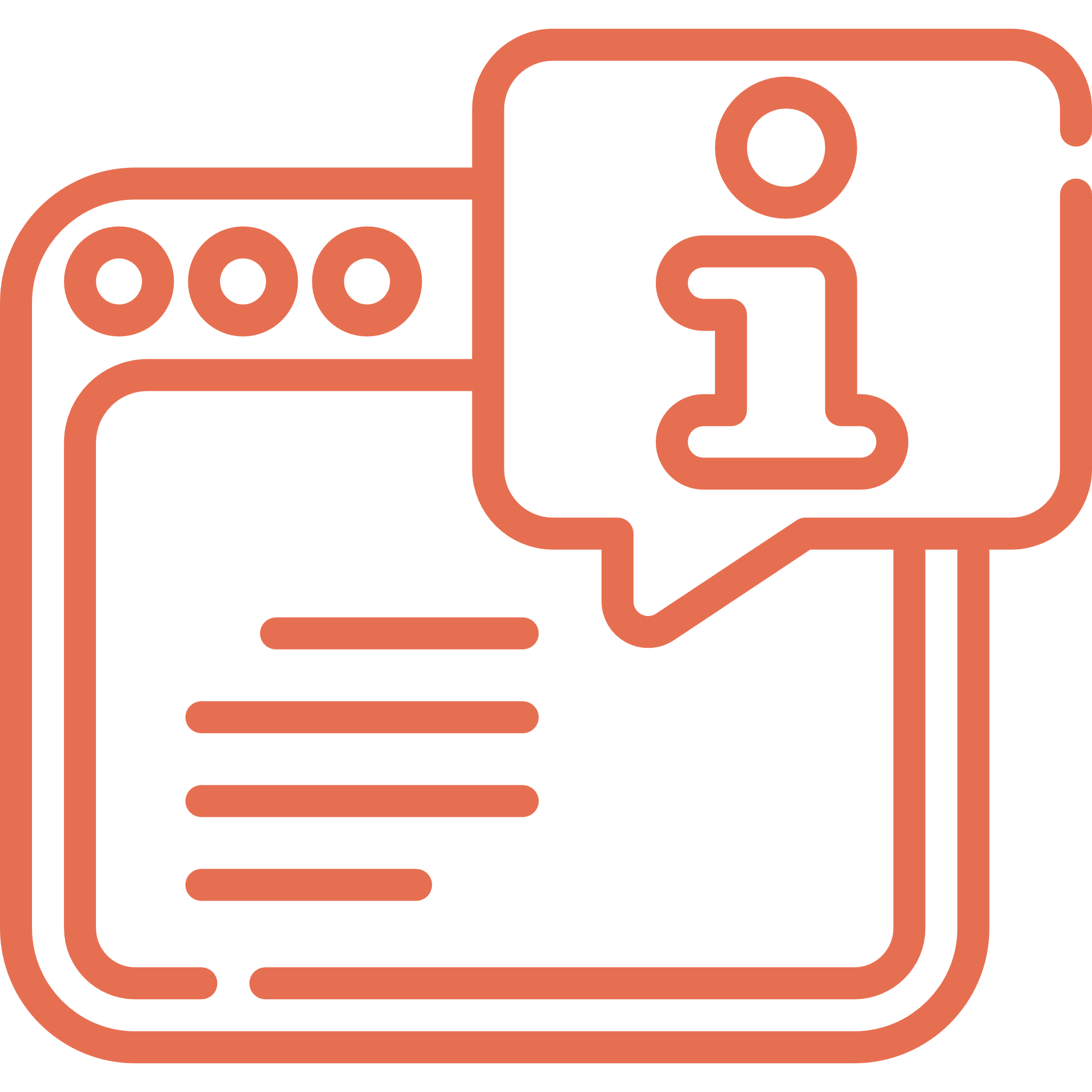 Cation natri
Gọi tên
Kết luận
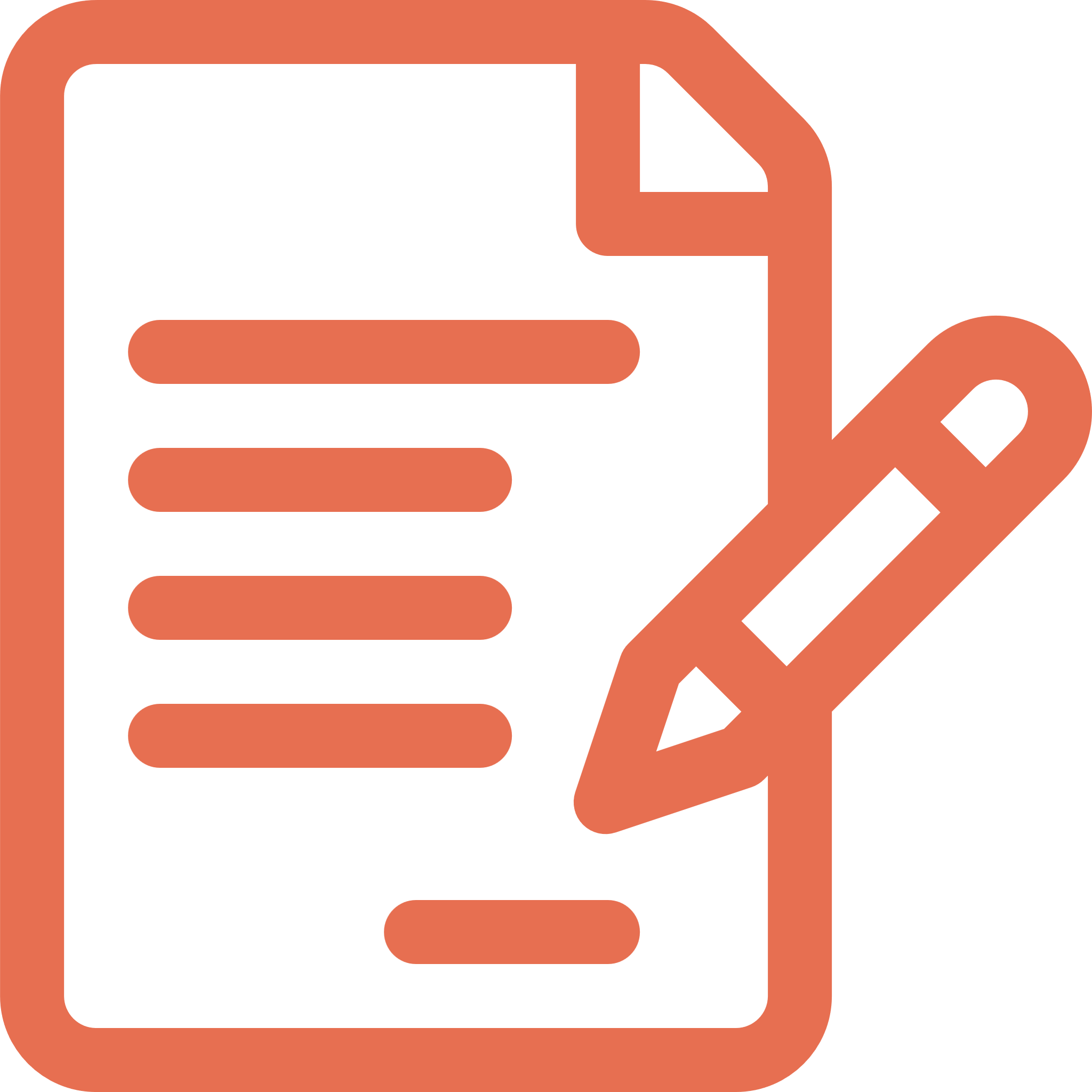 Cation magie
Na           Na+    + 1e
Mg           Mg2++ 2e
Al             Al3+  + 3e
K             K+    + 1e
Cation kali
Cation nhôm
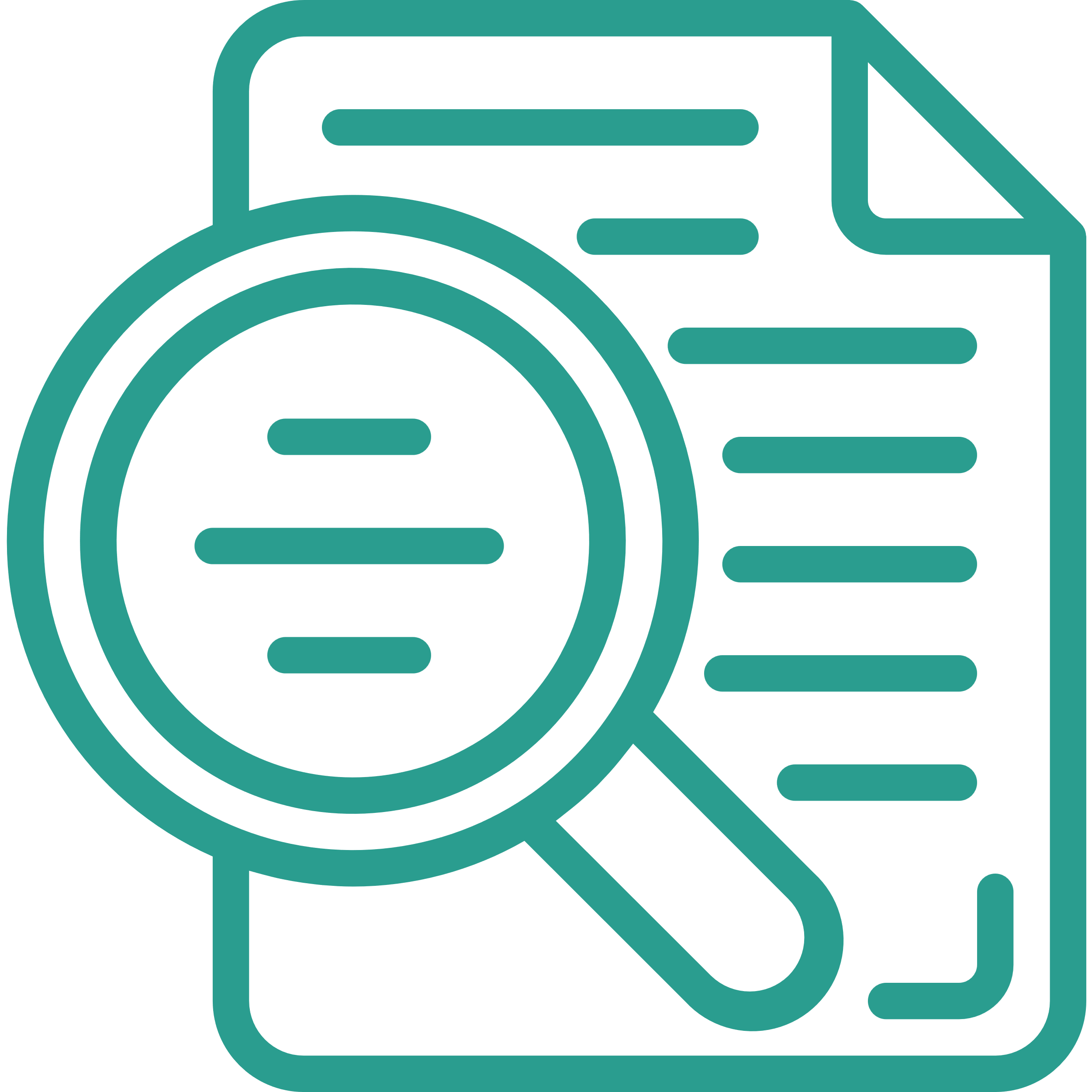 b, Ion dương ( cation)
c, Ion âm ( anion)
I. Sự hình thành ion, cation, anion
1. Ion, cation, anion
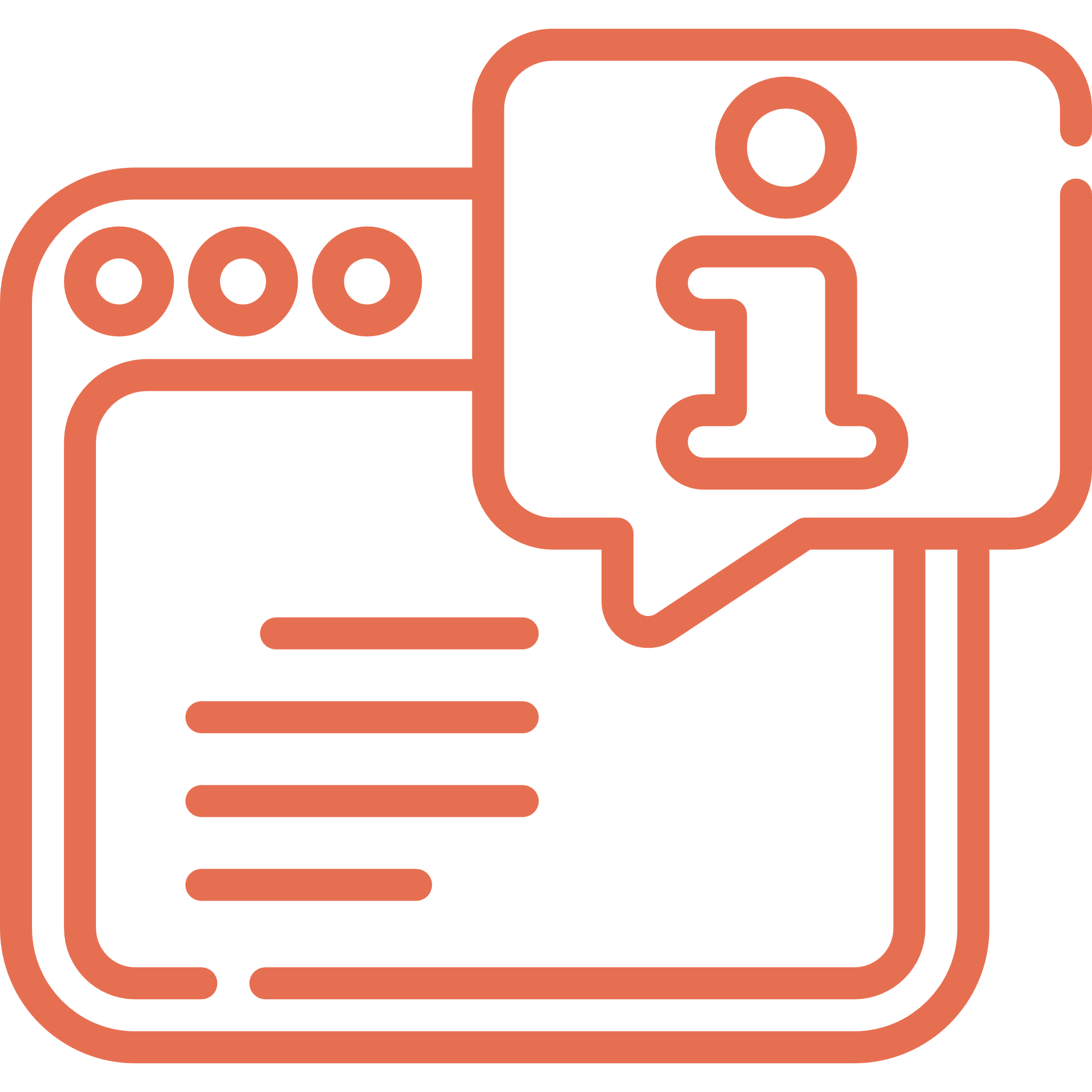 Cation natri
Gọi tên
Kết luận
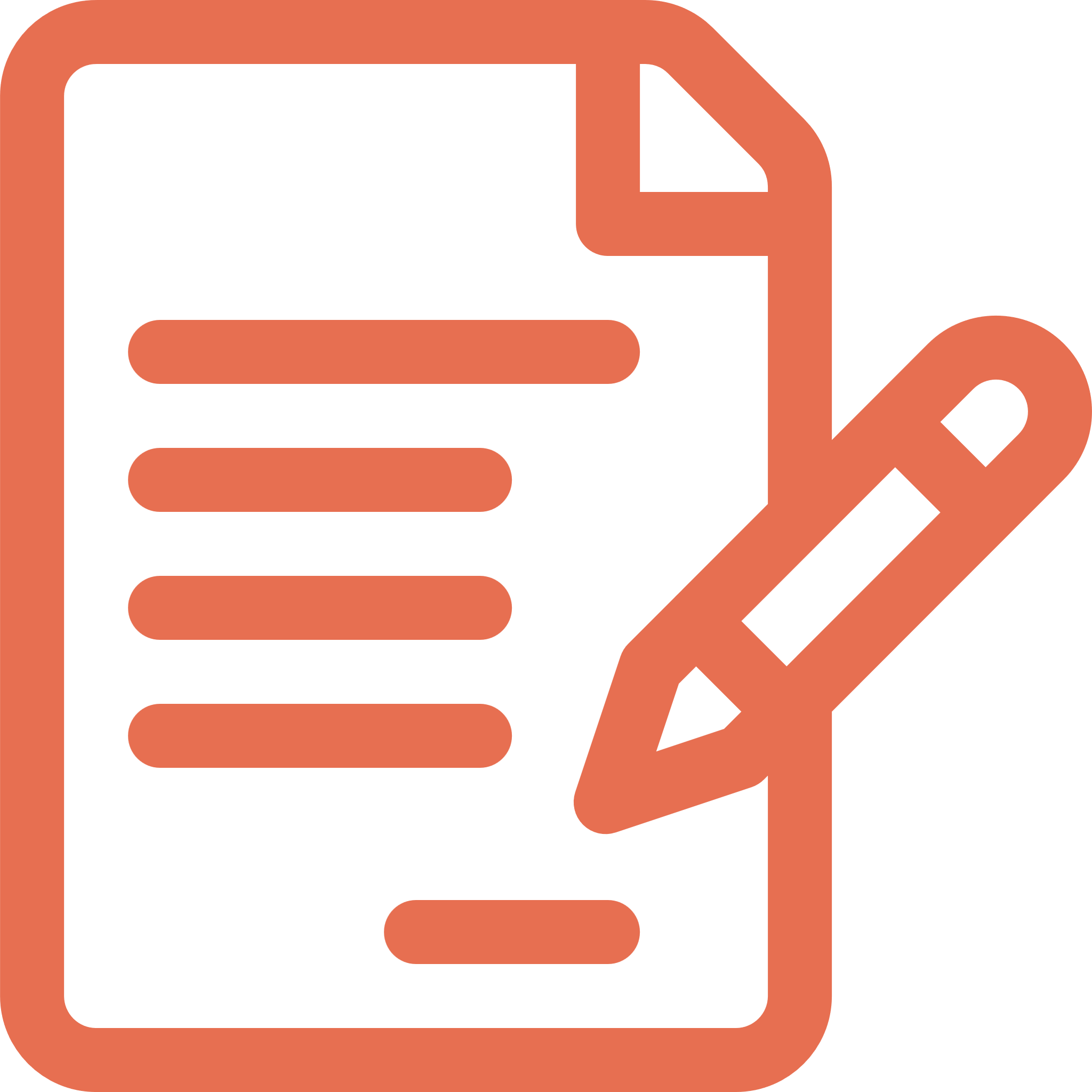 Cation magie
Na           Na+    + 1e
Mg           Mg2++ 2e
Al             Al3+  + 3e
K             K+    + 1e
Cation kali
Cation nhôm
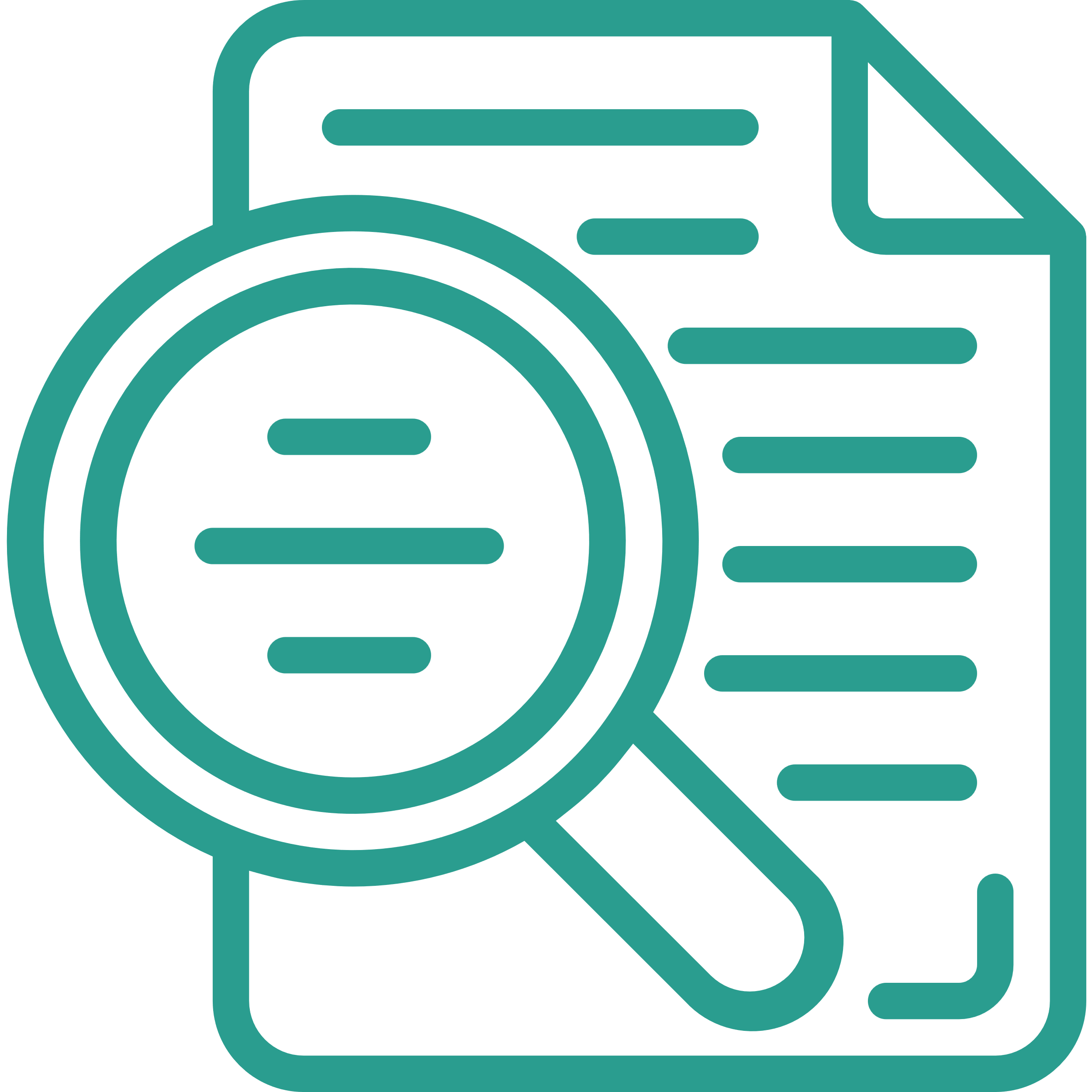 b, Ion dương ( cation)
c, Ion âm ( anion)
I. Sự hình thành ion, cation, anion
1. Ion, cation, anion
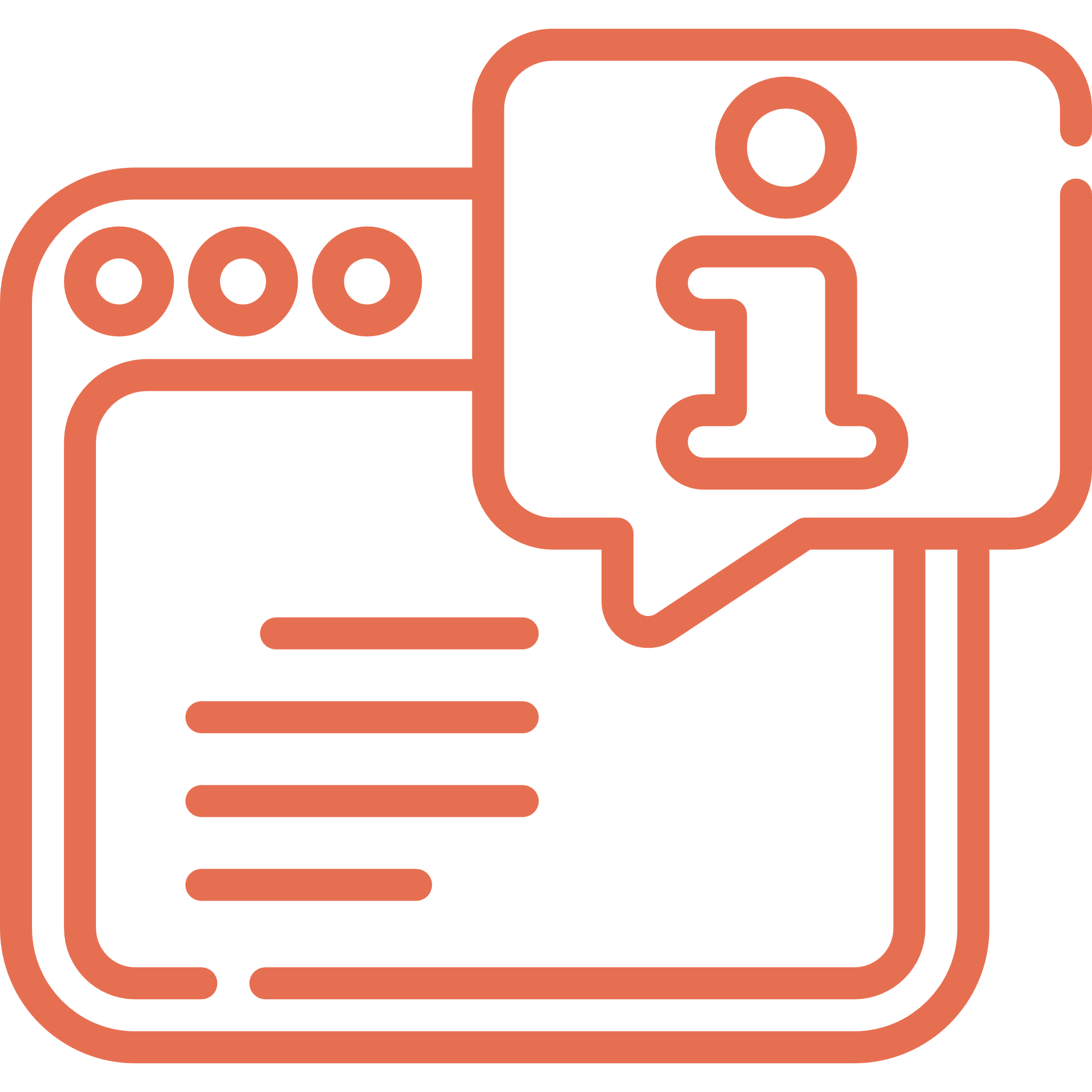 Gọi theo tên kim loại
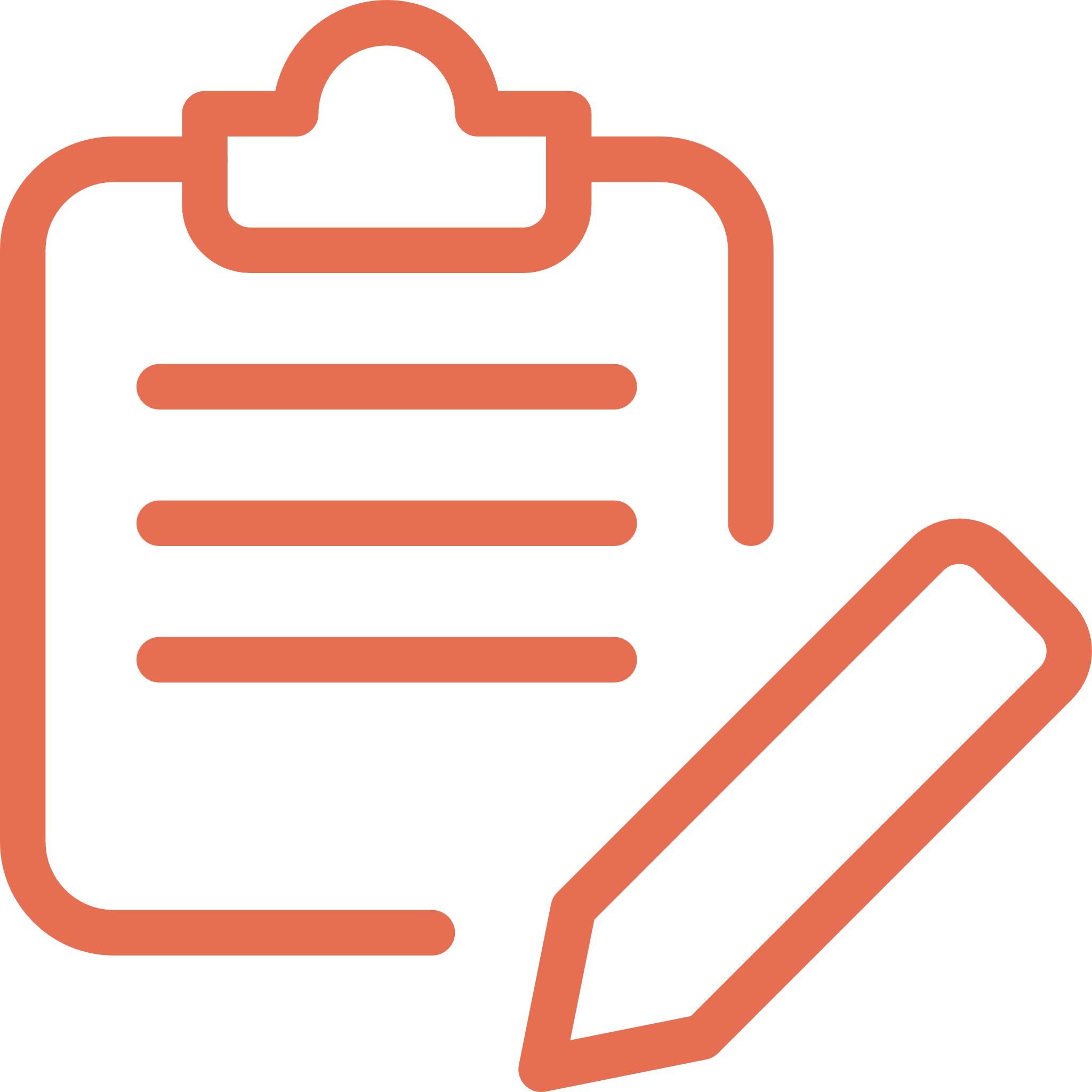 Cation natri
Cation magie
Gọi tên
Kết luận
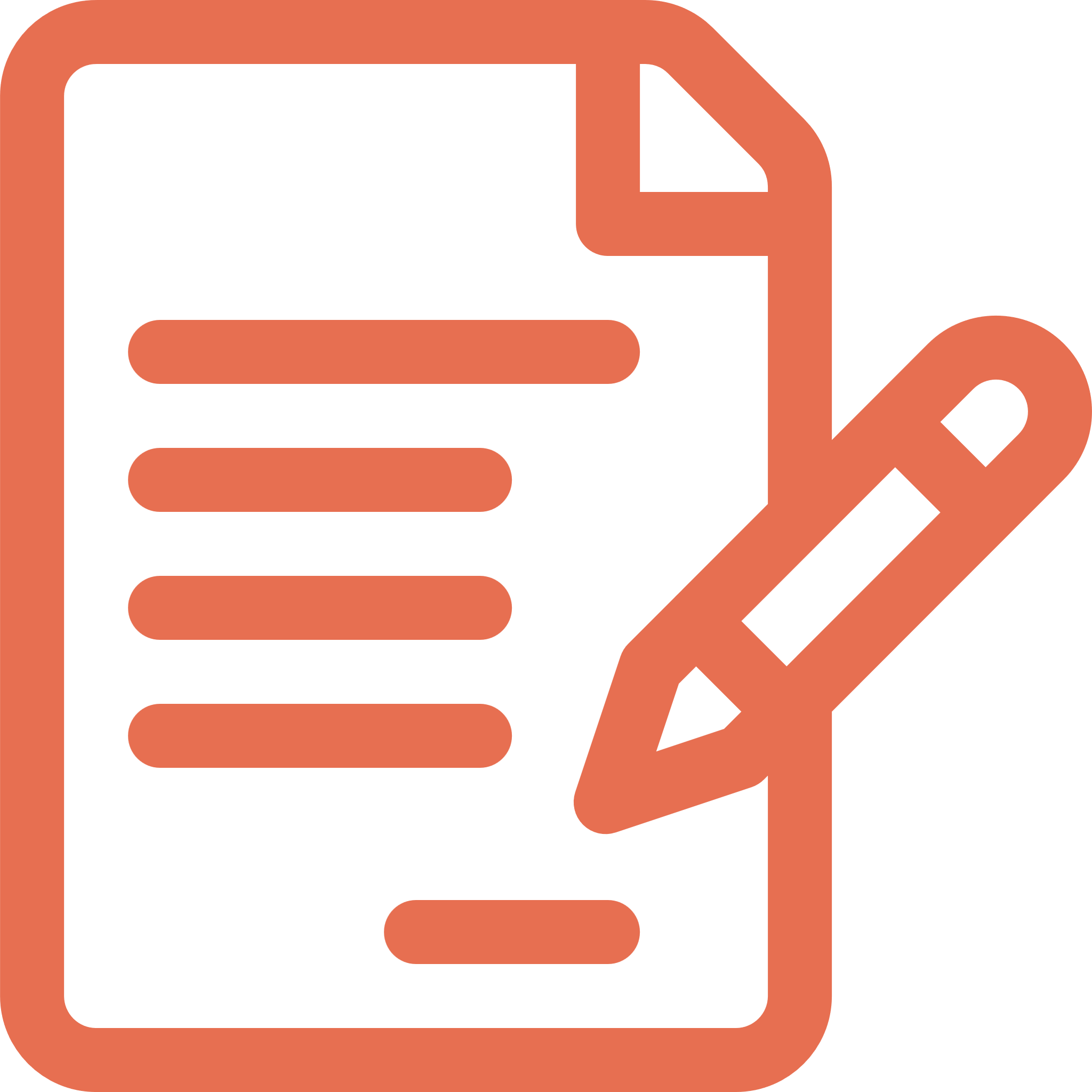 Na           Na+    + 1e
Mg           Mg2++ 2e
Al             Al3+  + 3e
K             K+    + 1e
Cation kali
Cation nhôm
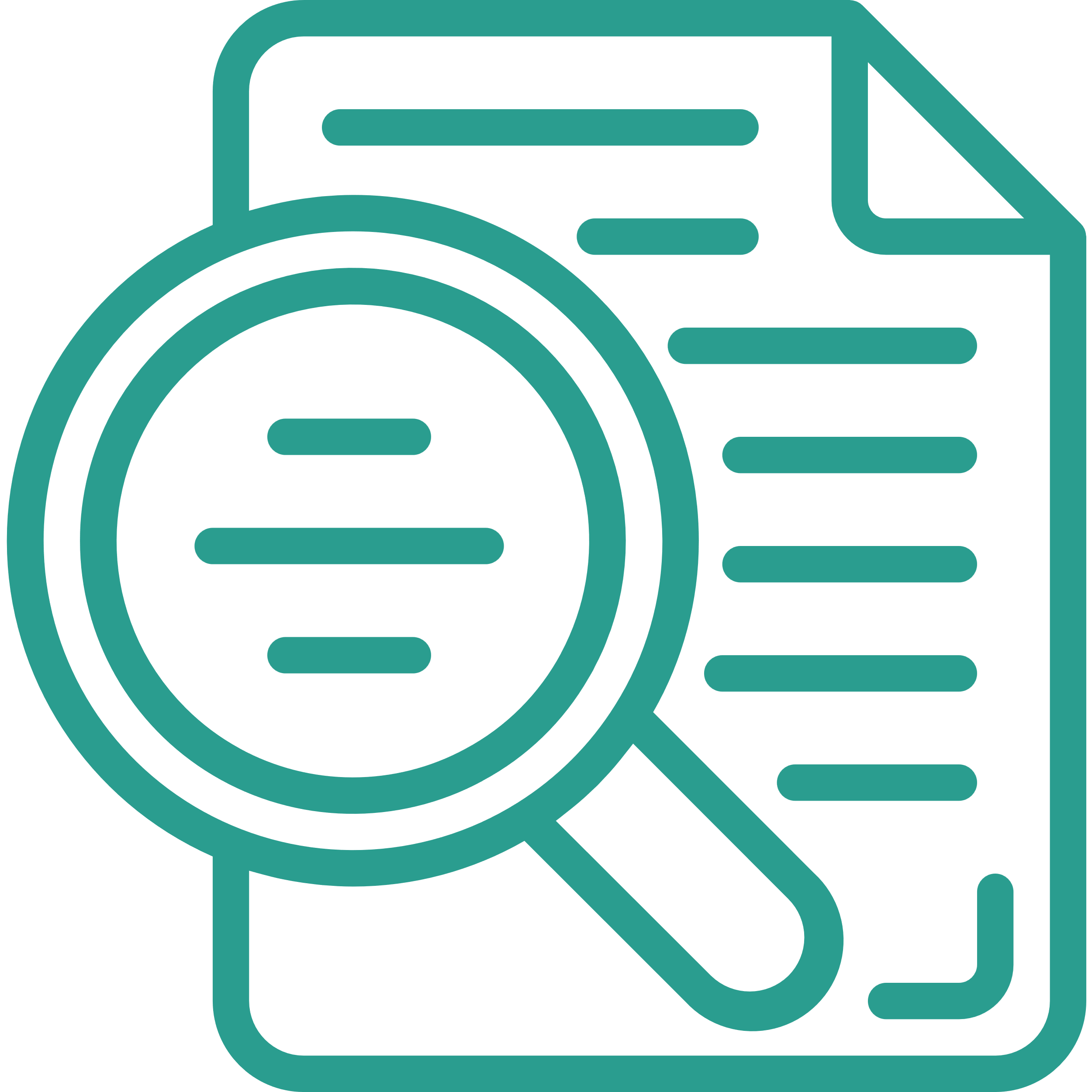 b, Ion dương ( cation)
c, Ion âm ( anion)
I. Sự hình thành ion, cation, anion
1. Ion, cation, anion
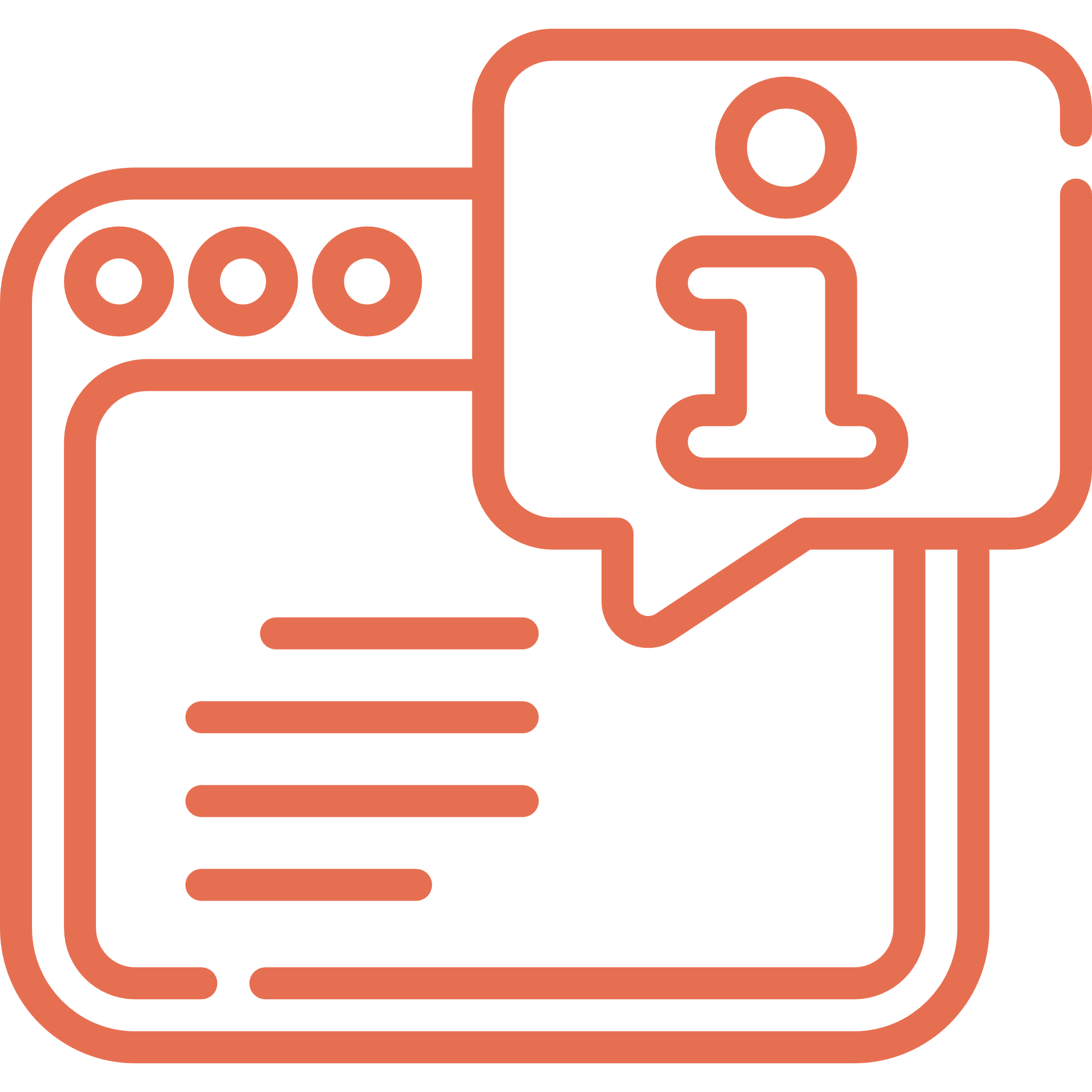 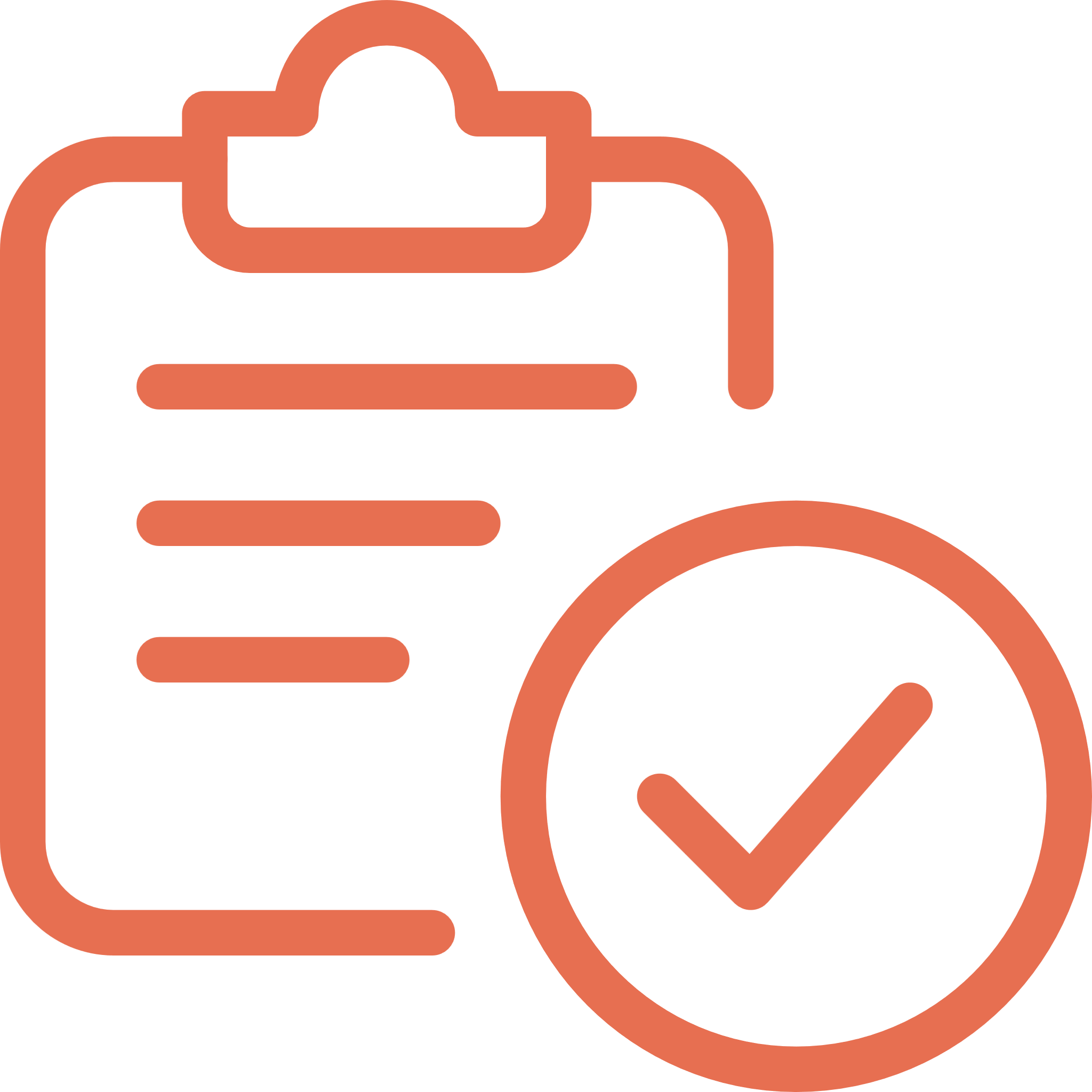 Gọi theo tên kim loại
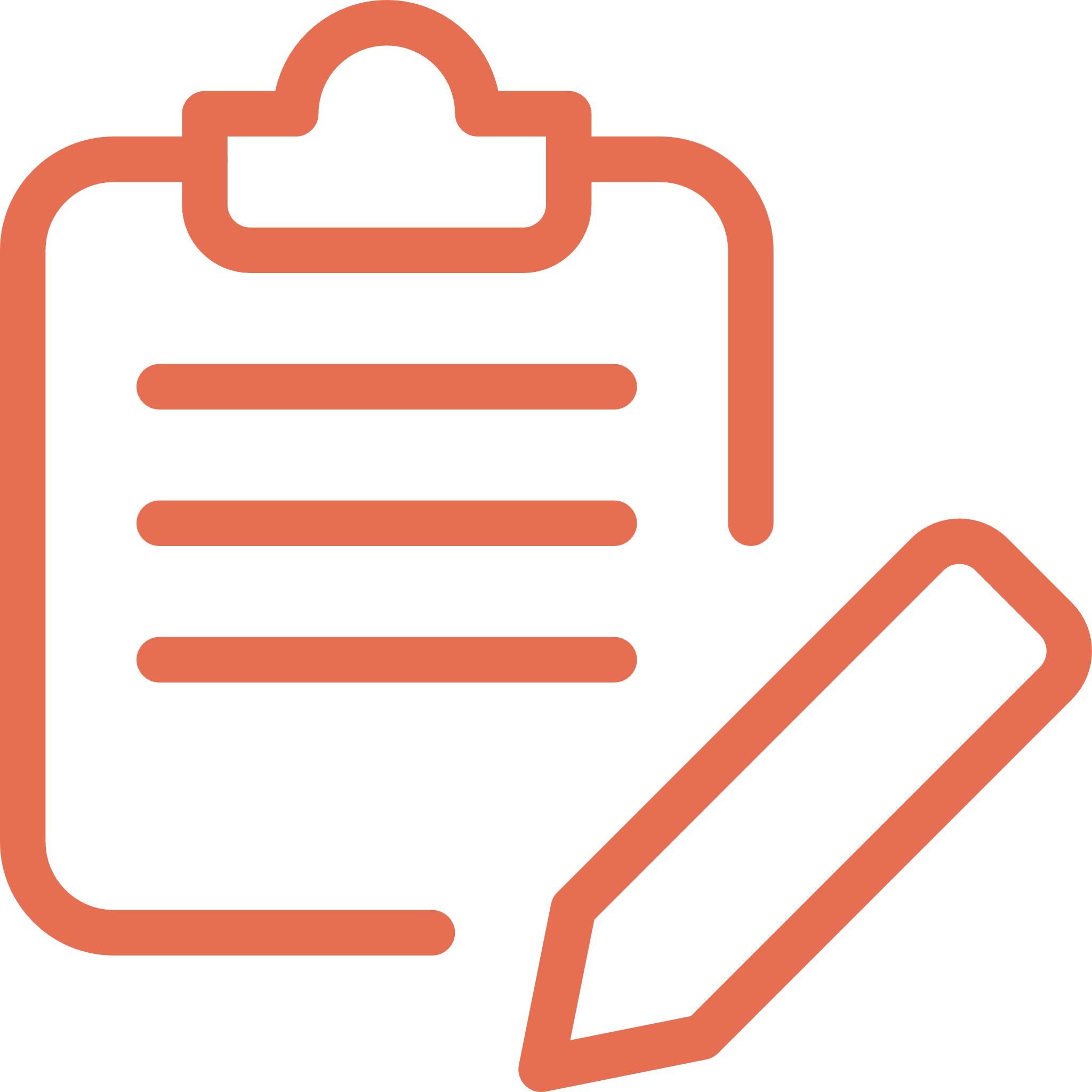 Gọi tên
Phương trình tổng quát
Kết luận
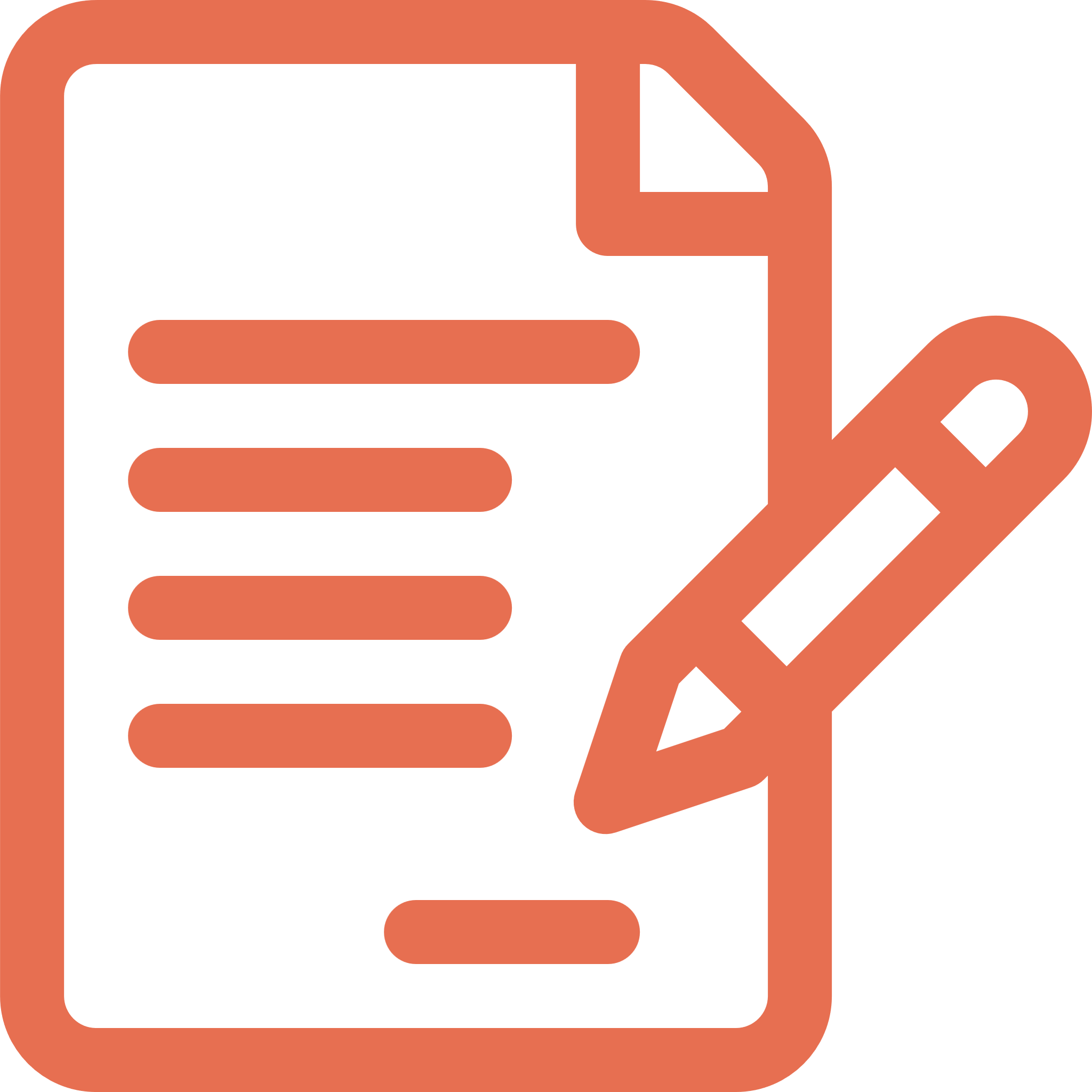 Cation natri
Cation magie
Na           Na+    + 1e
Mg           Mg2++ 2e
Al             Al3+  + 3e
K             K+    + 1e
Cation kali
Cation nhôm
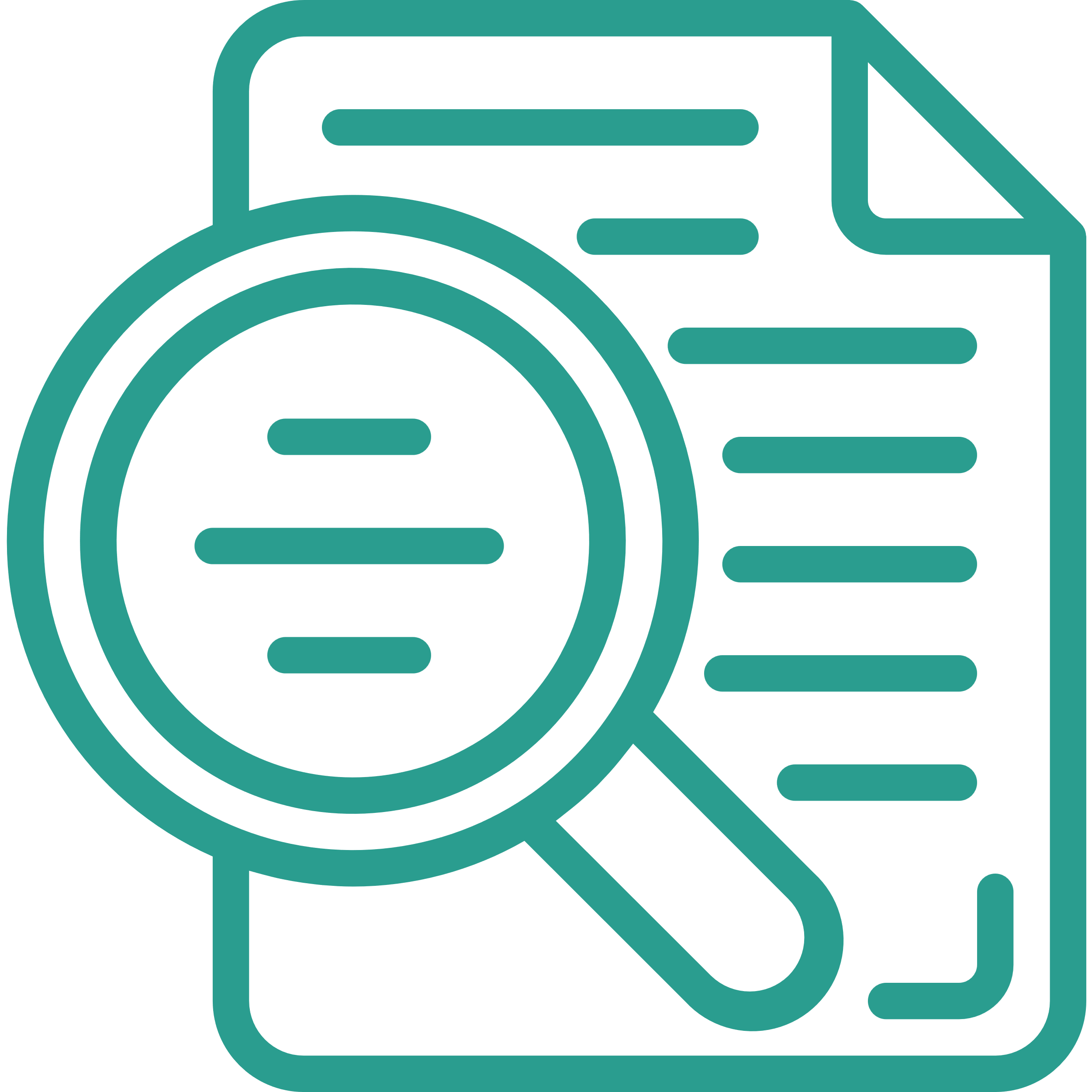 b, Ion dương ( cation)
c, Ion âm ( anion)
I. Sự hình thành ion, cation, anion
1. Ion, cation, anion
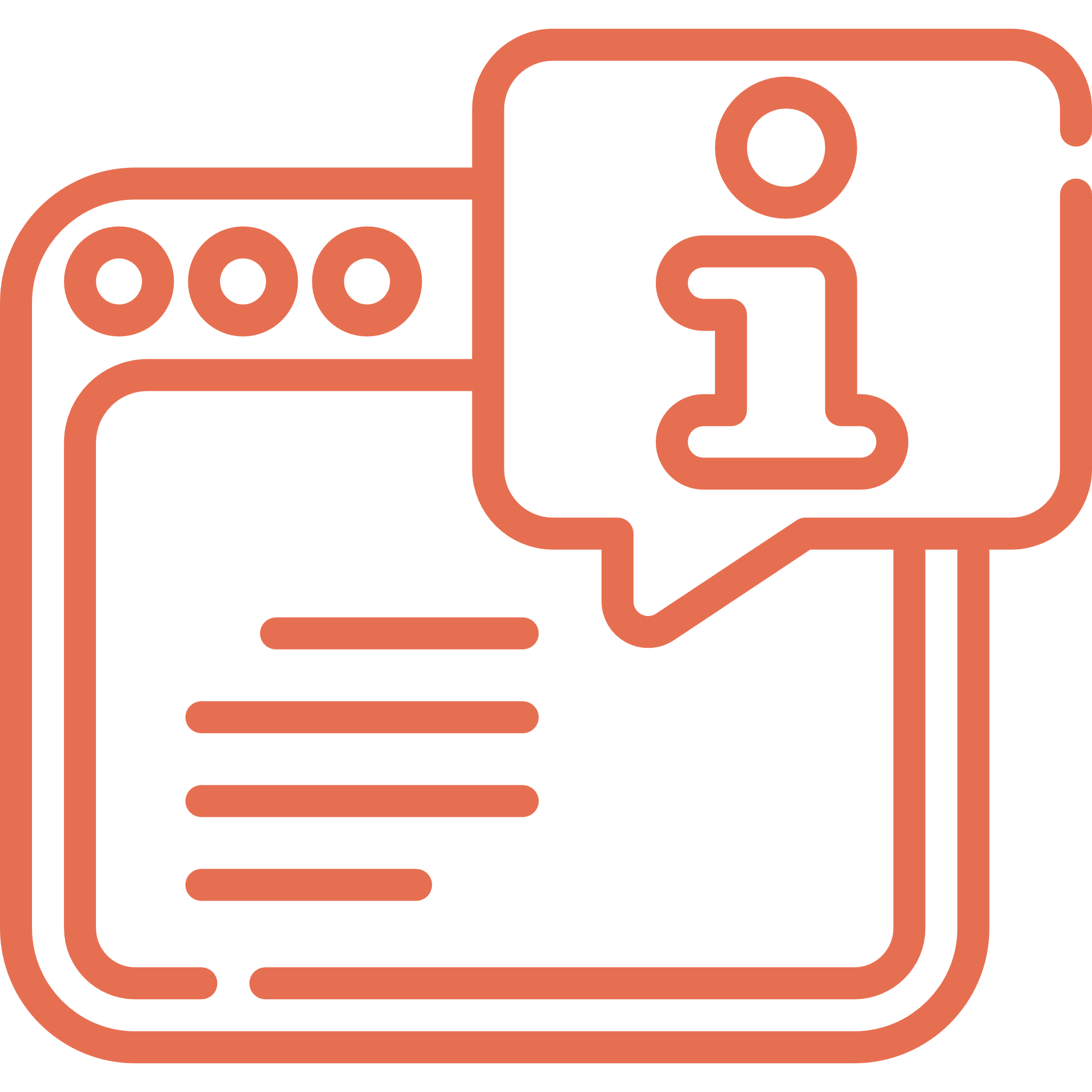 M            Mn+   +    ne
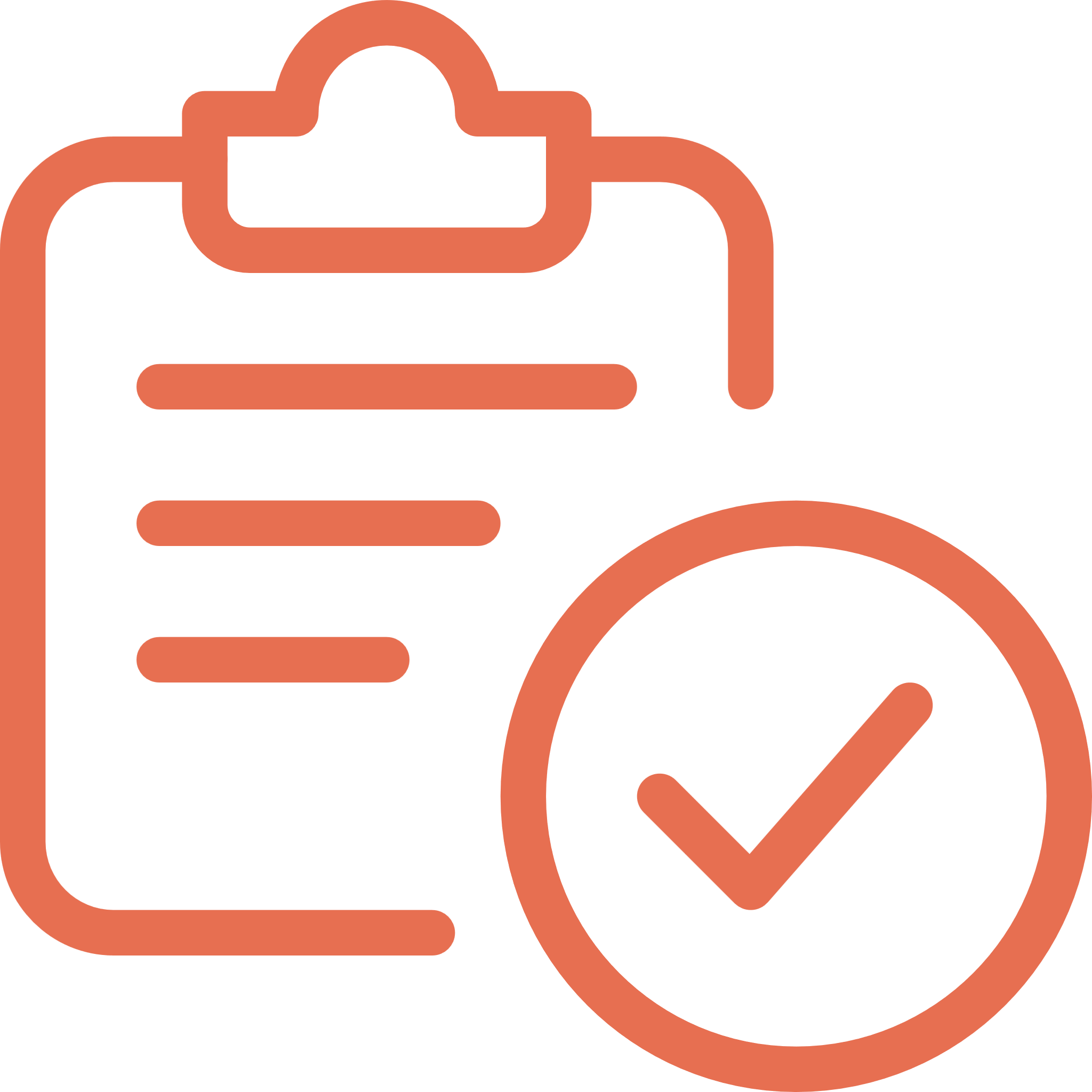 Gọi theo tên kim loại
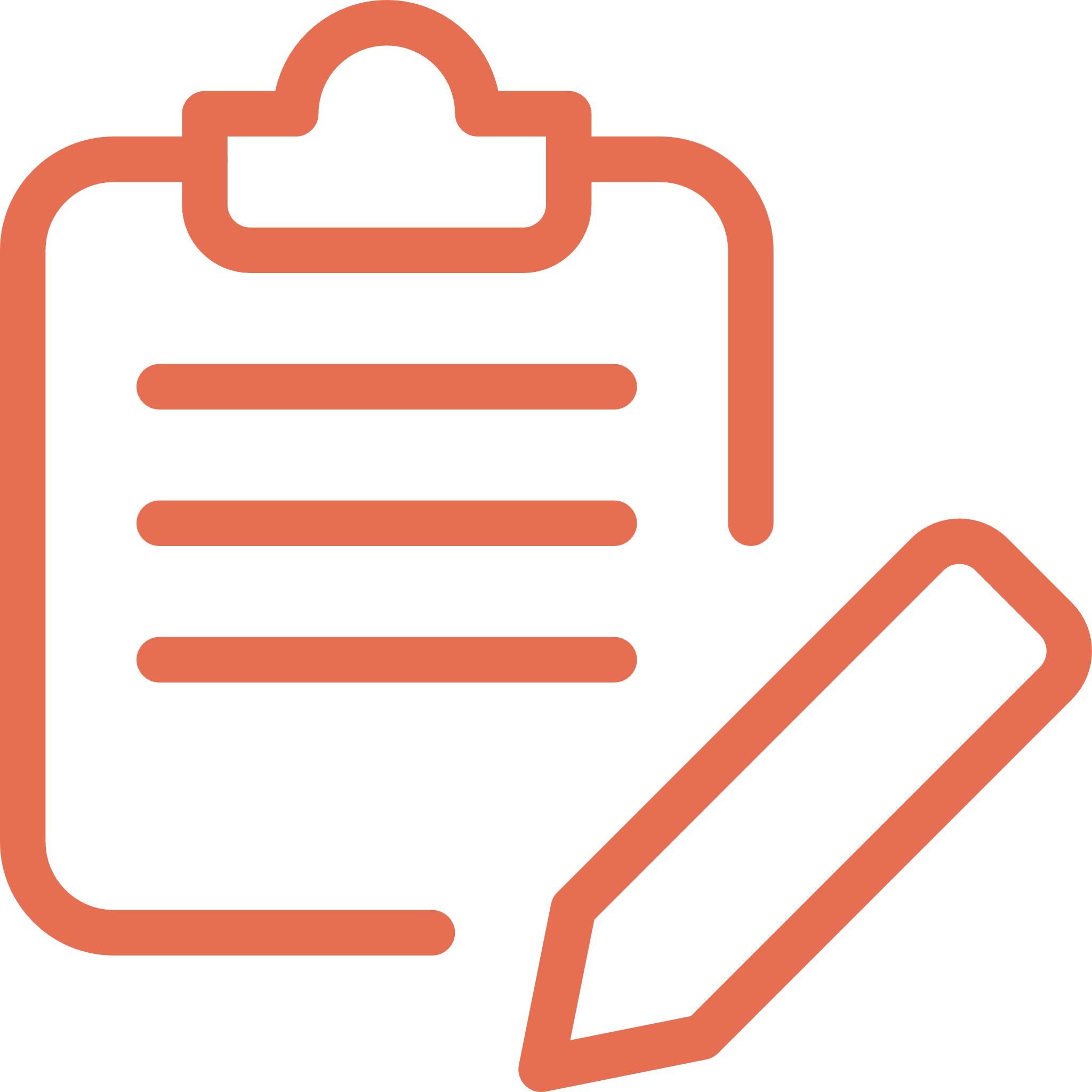 Gọi tên
Phương trình tổng quát
Kết luận
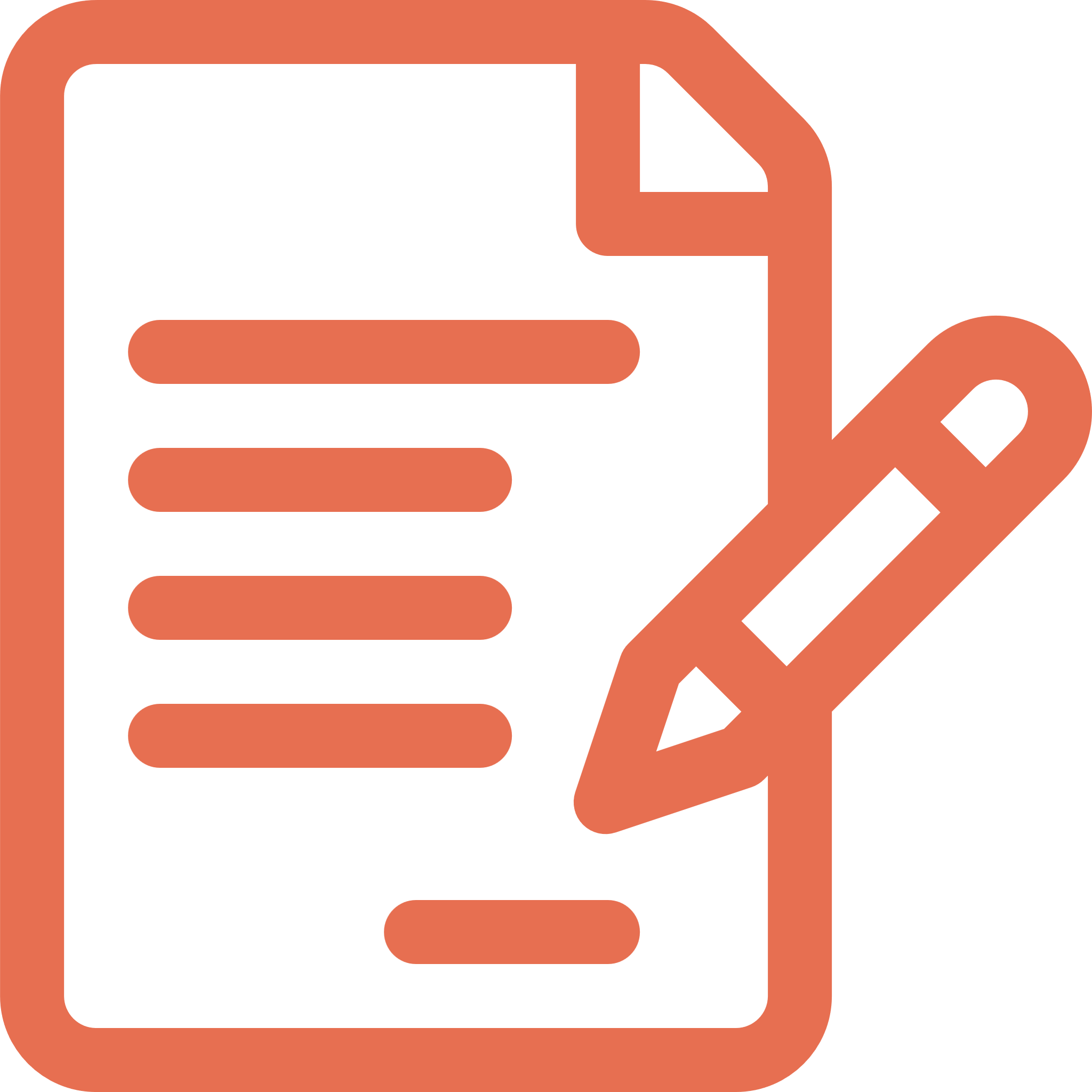 Na           Na+    + 1e
Mg           Mg2++ 2e
Al             Al3+  + 3e
K             K+    + 1e
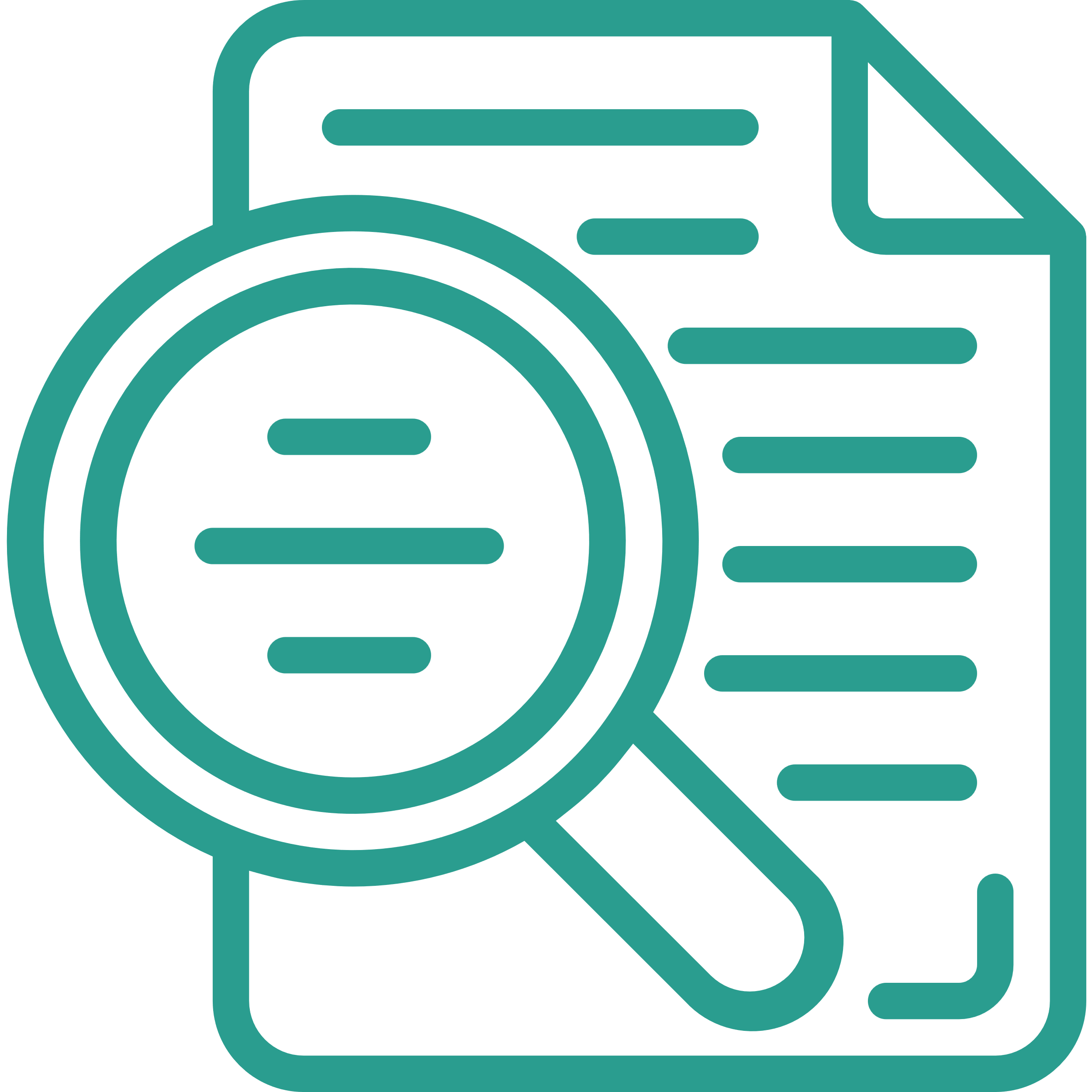 b, Ion dương ( cation)
c, Ion âm ( anion)
I. Sự hình thành ion, cation, anion
1. Ion, cation, anion
M            Mn+   +    ne
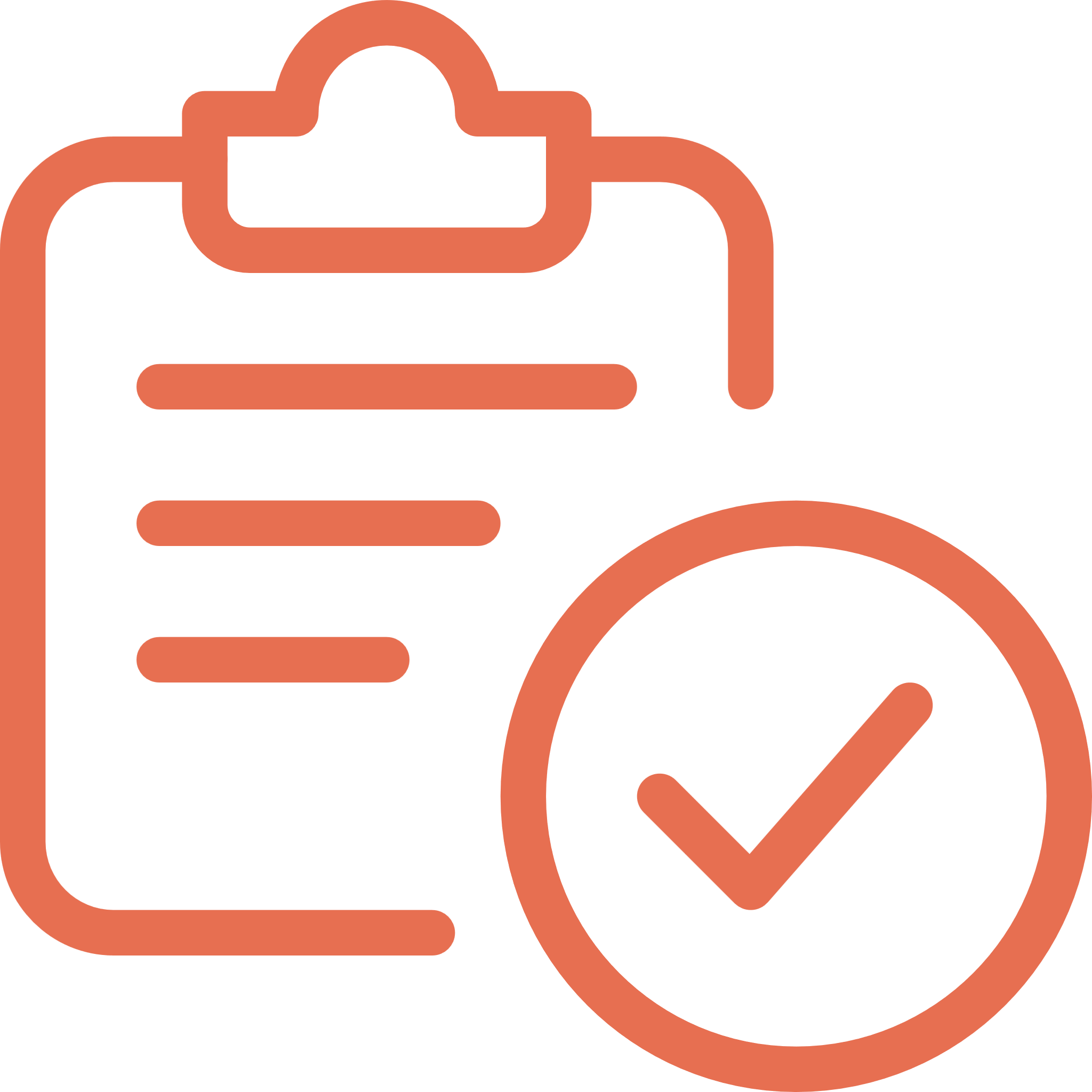 Kết luận
Phương trình tổng quát
Kim loại
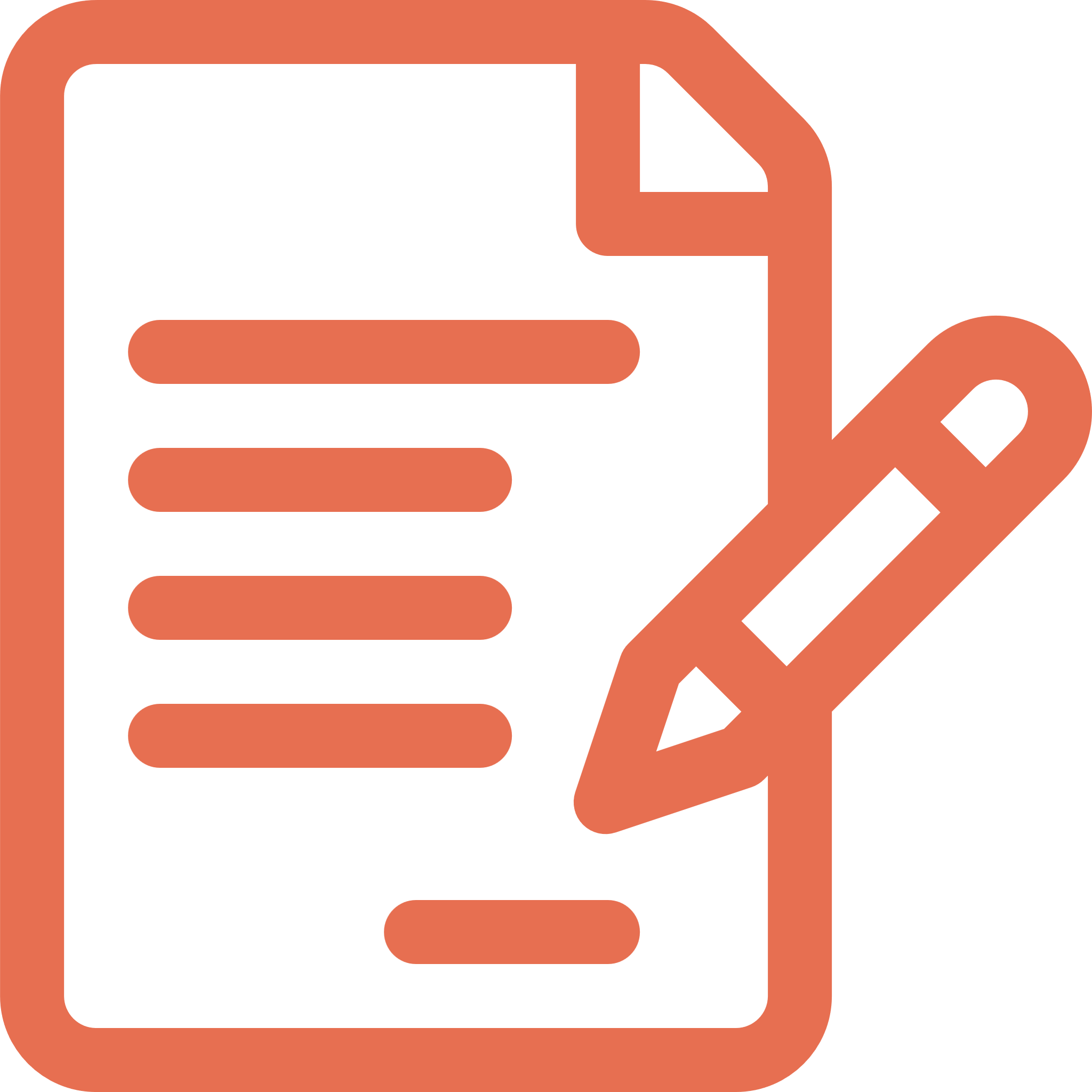 n = (1,2,3)
Cation
Na           Na+    + 1e
Mg           Mg2++ 2e
Al             Al3+  + 3e
K             K+    + 1e
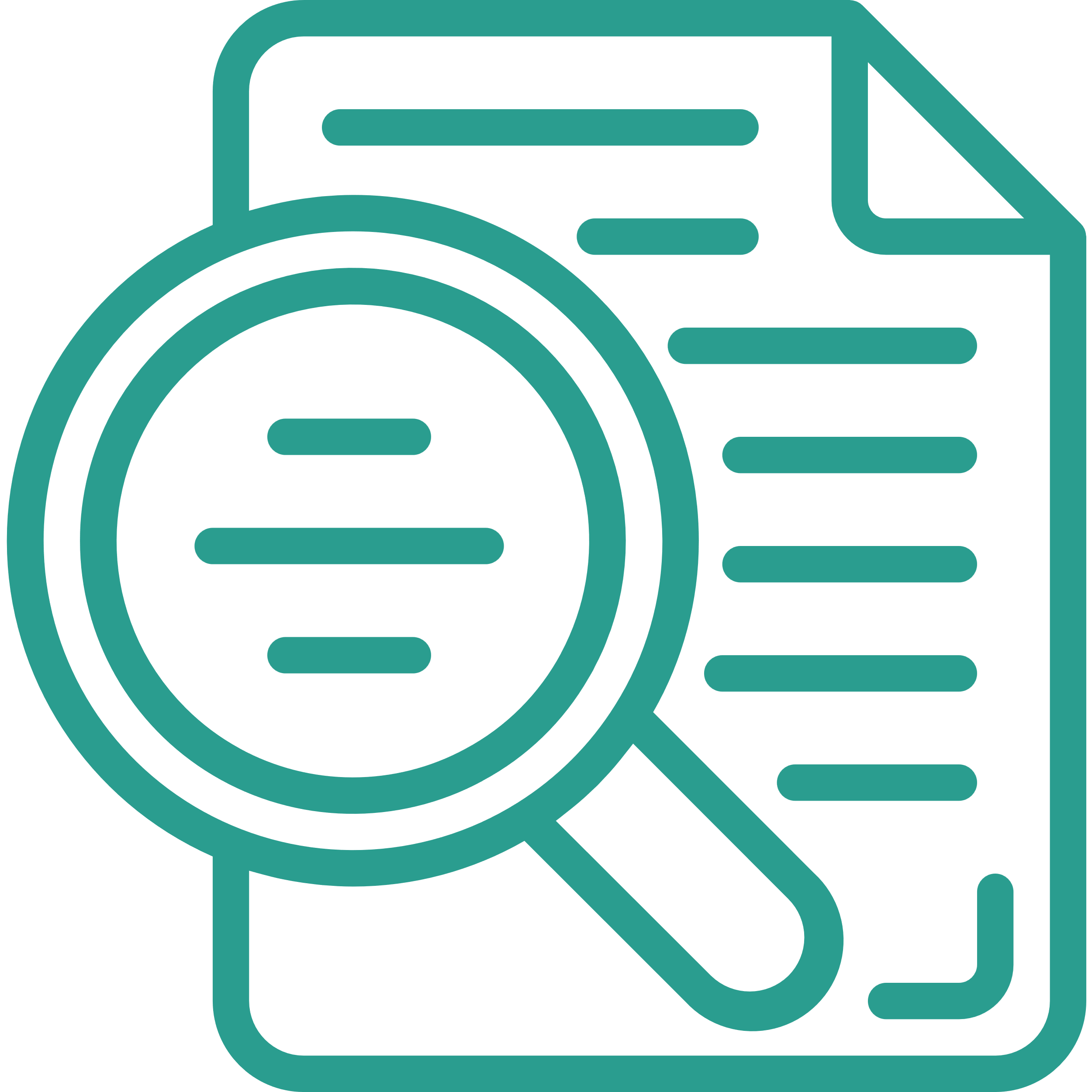 b, Ion dương ( cation)
c, Ion âm ( anion)
I. Sự hình thành ion, cation, anion
Trong các phản ứng hóa học, để đạt cấu hình bền của khí hiếm nguyên tử kim loại có khuynh hướng nhường electron cho nguyên tử các nguyên tố khác để trở thành ion dương (cation)
1. Ion, cation, anion
M            Mn+   +    ne
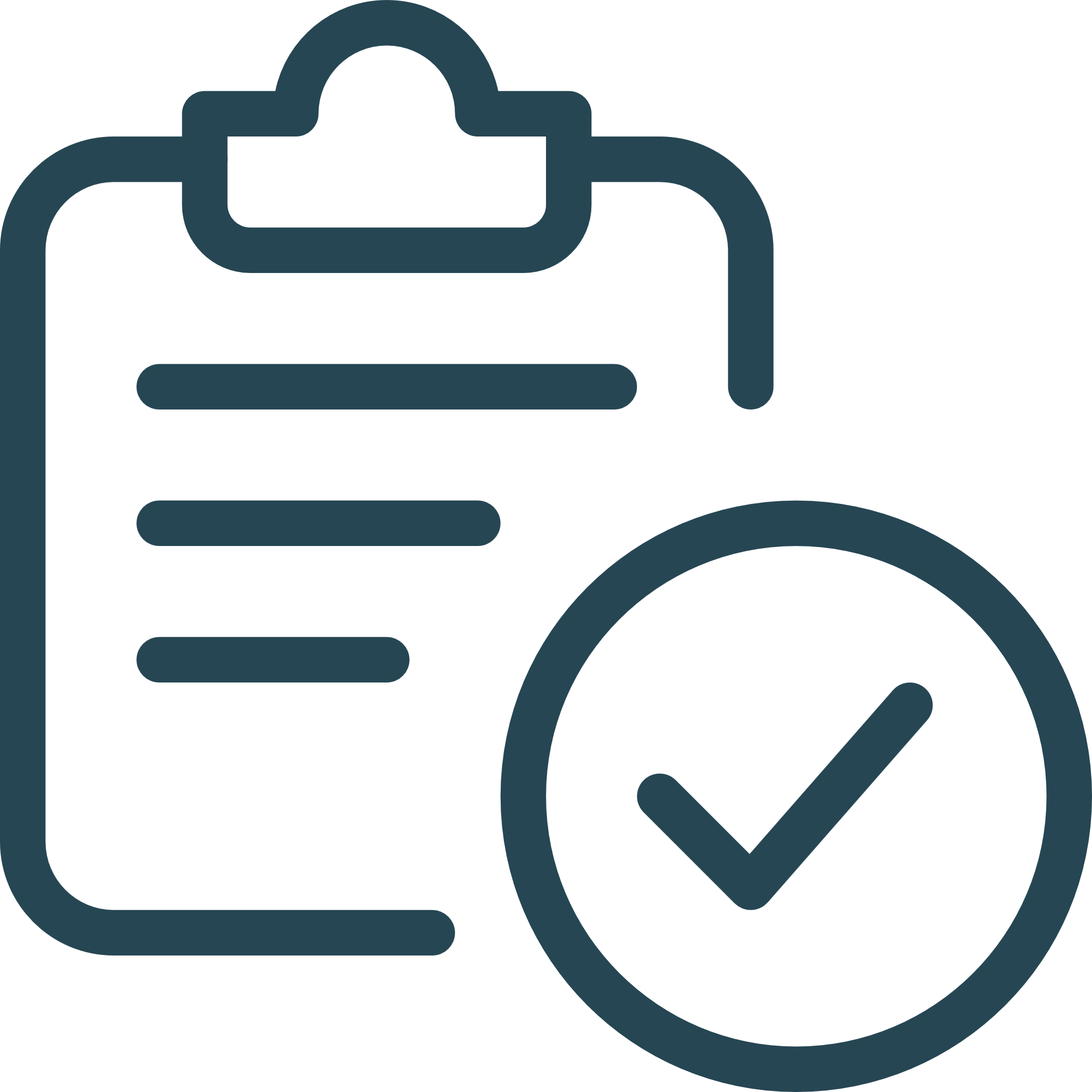 Kim loại
Kết luận
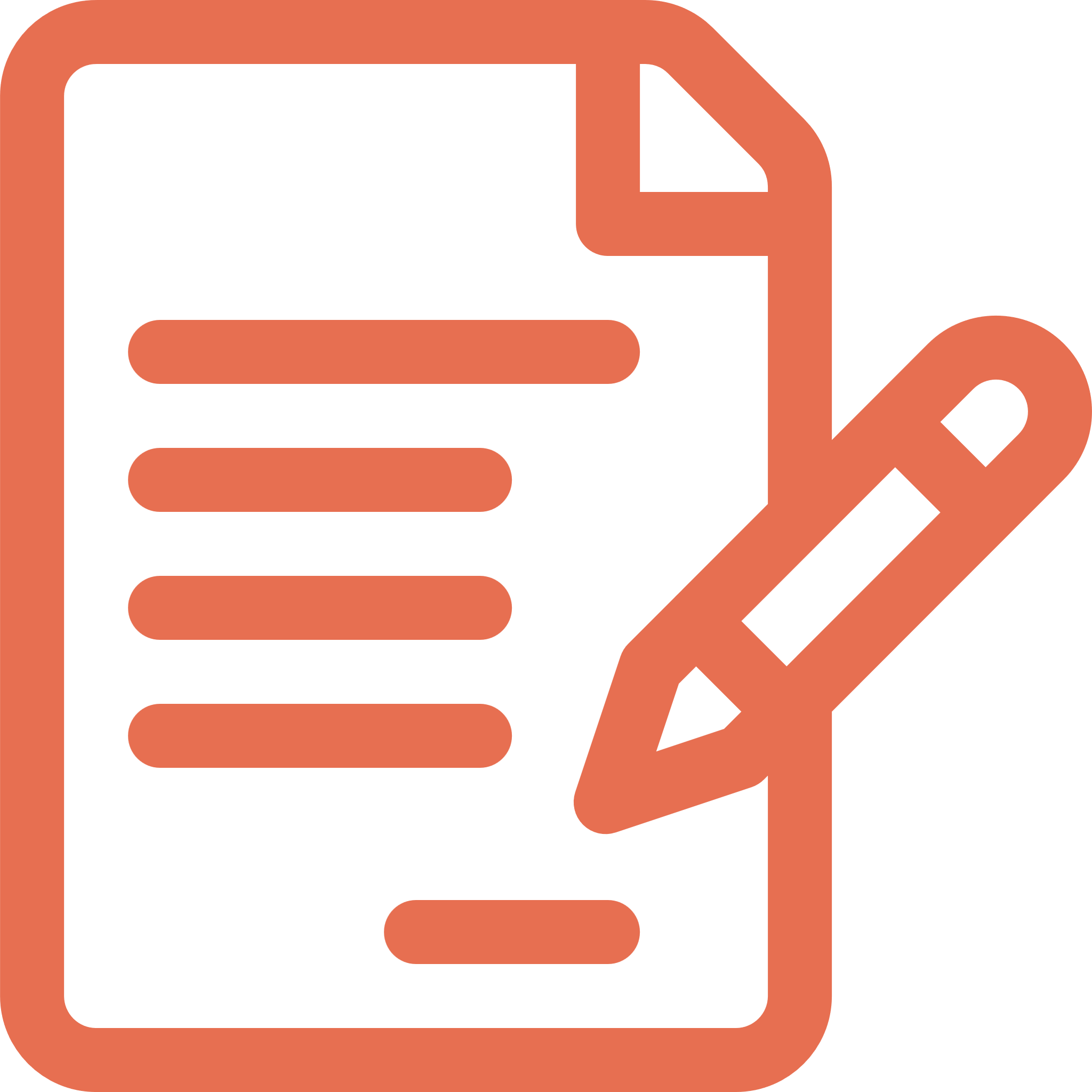 n = (1,2,3)
Cation
Na           Na+    + 1e
Mg           Mg2++ 2e
Al             Al3+  + 3e
K             K+    + 1e
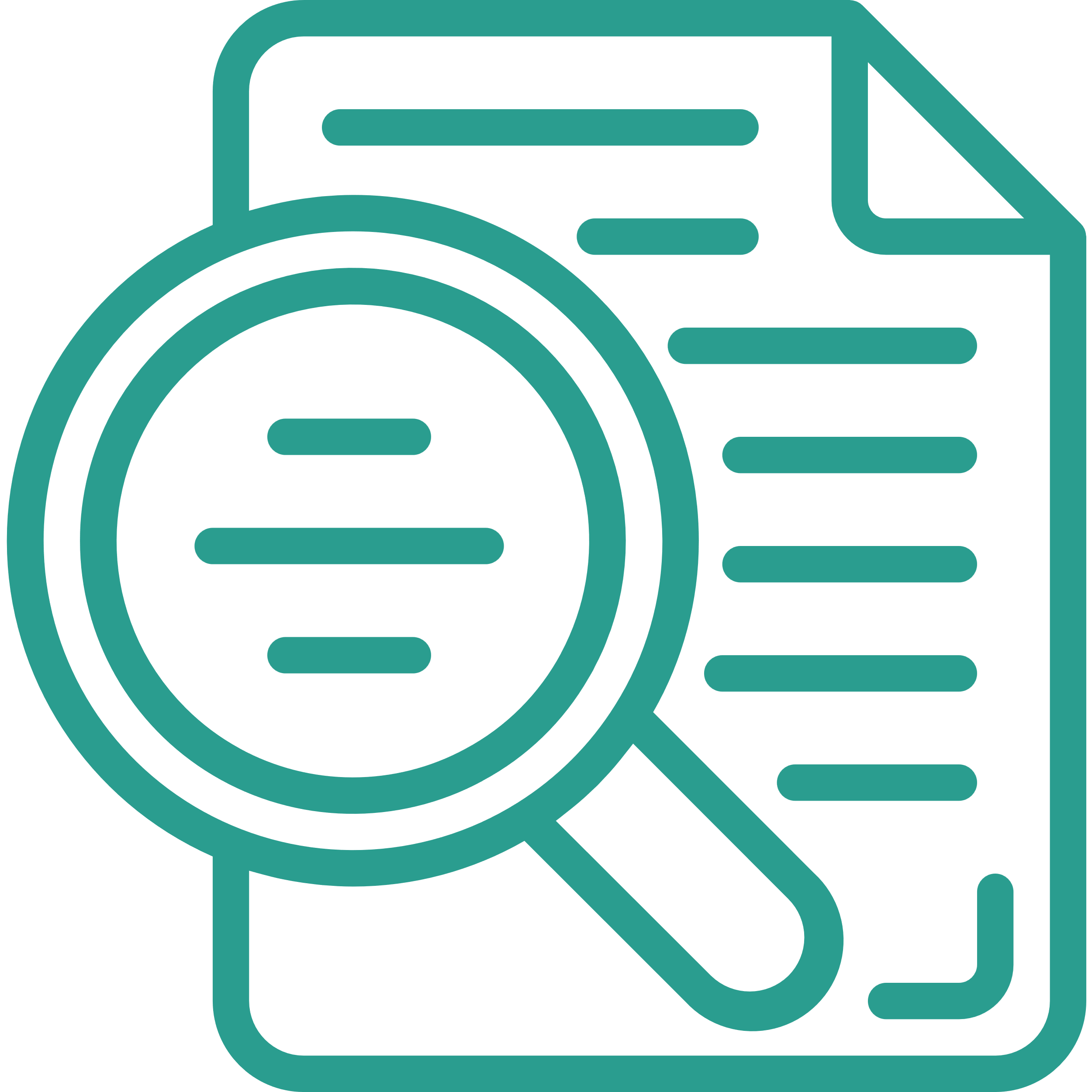 b, Ion dương ( cation)
c, Ion âm ( anion)
I. Sự hình thành ion, cation, anion
Trong các phản ứng hóa học, để đạt cấu hình bền của khí hiếm nguyên tử kim loại có khuynh hướng nhường electron cho nguyên tử các nguyên tố khác để trở thành ion dương (cation)
1. Ion, cation, anion
M            Mn+   +    ne
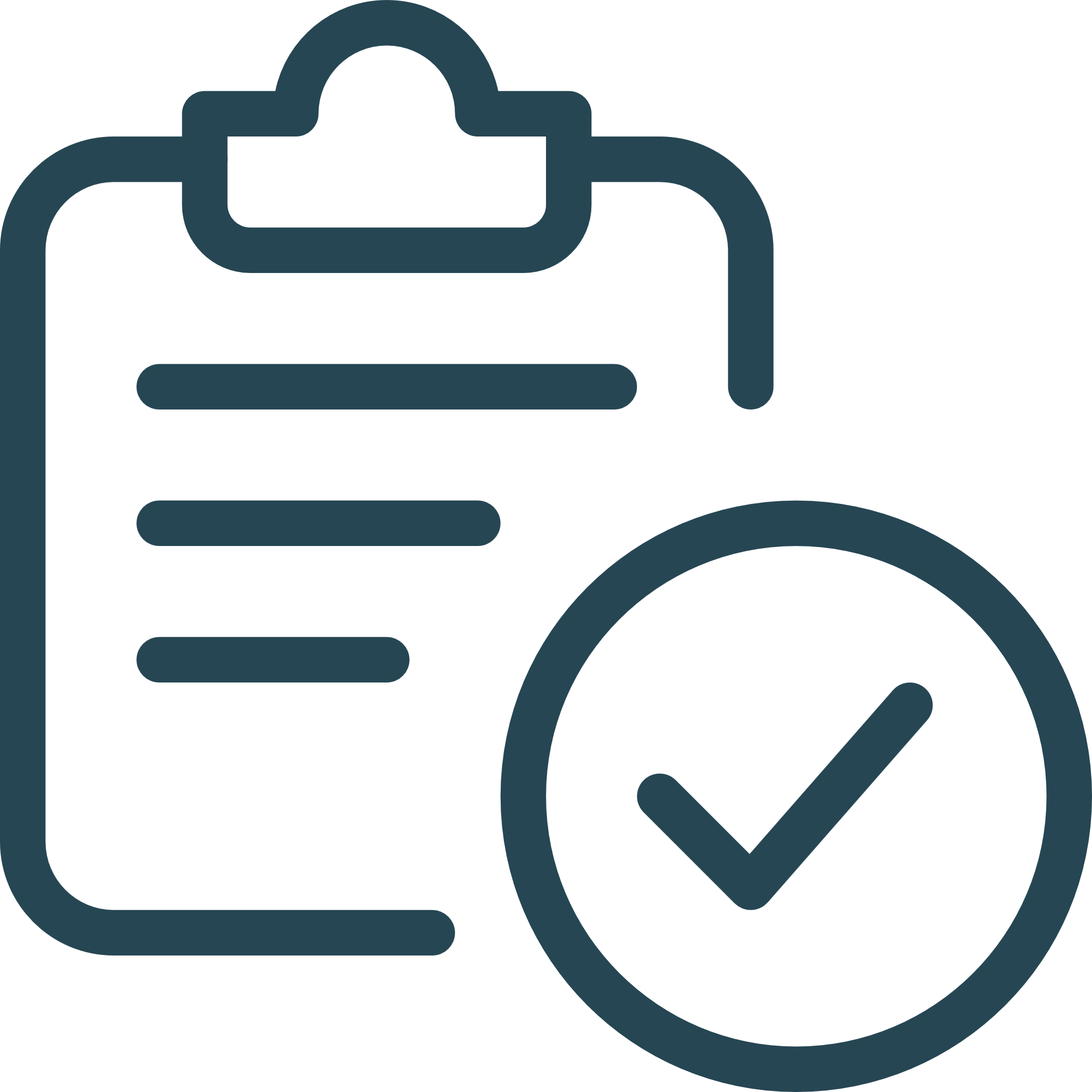 Kim loại
Kết luận
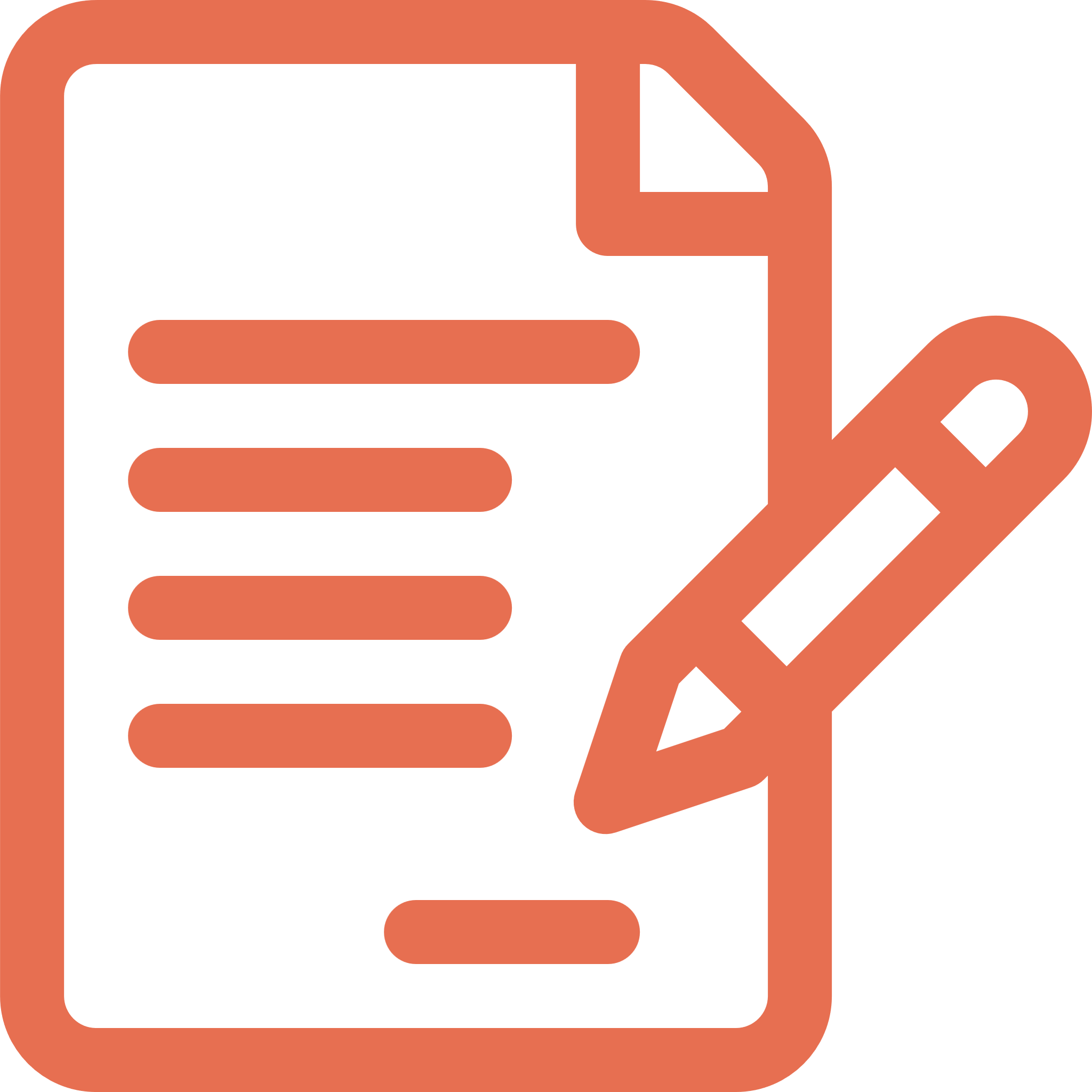 n = (1,2,3)
Cation
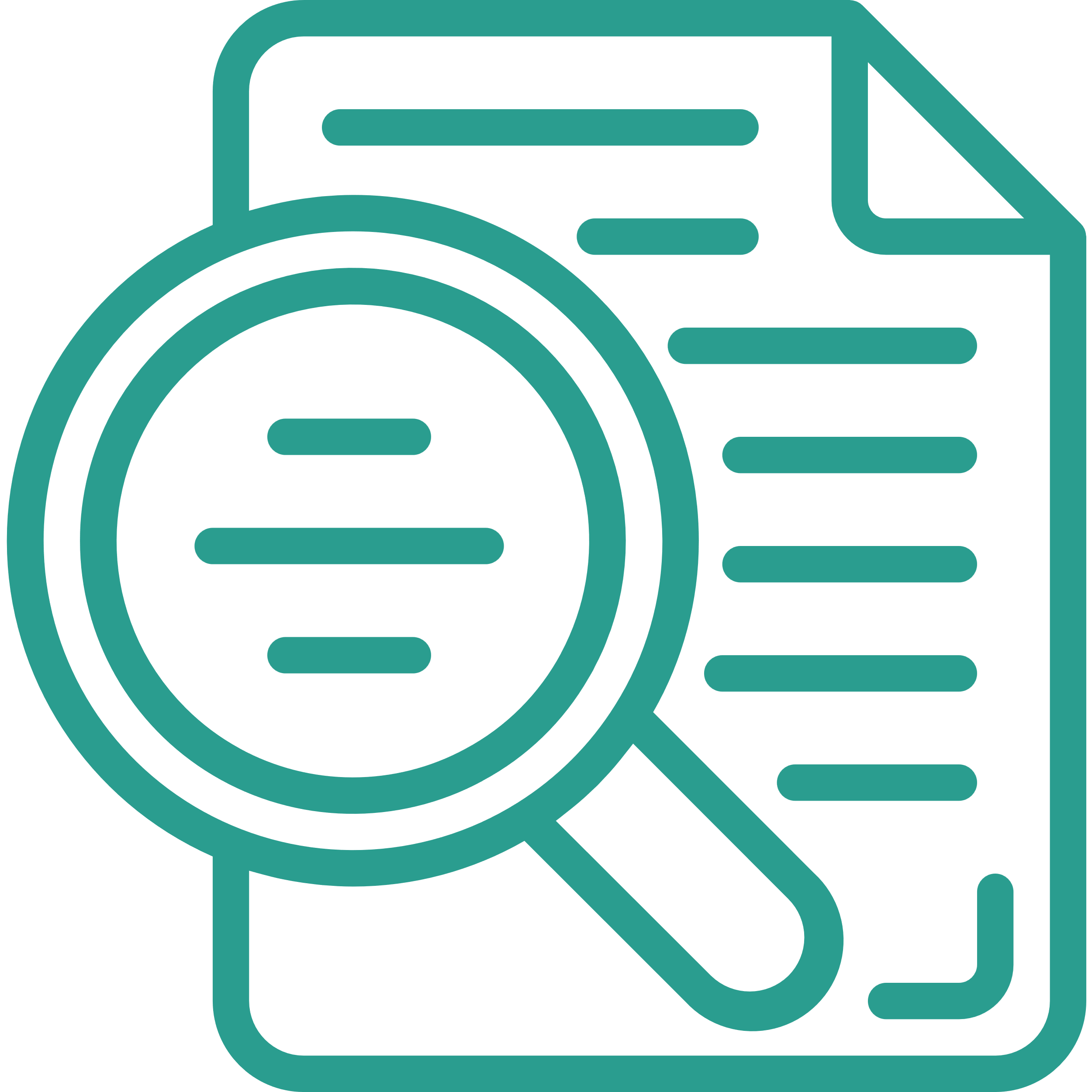 b, Ion dương ( cation)
c, Ion âm ( anion)
I. Sự hình thành ion, cation, anion
Trong các phản ứng hóa học, để đạt cấu hình bền của khí hiếm nguyên tử kim loại có khuynh hướng nhường electron cho nguyên tử các nguyên tố khác để trở thành ion dương (cation)
1. Ion, cation, anion
M            Mn+   +    ne
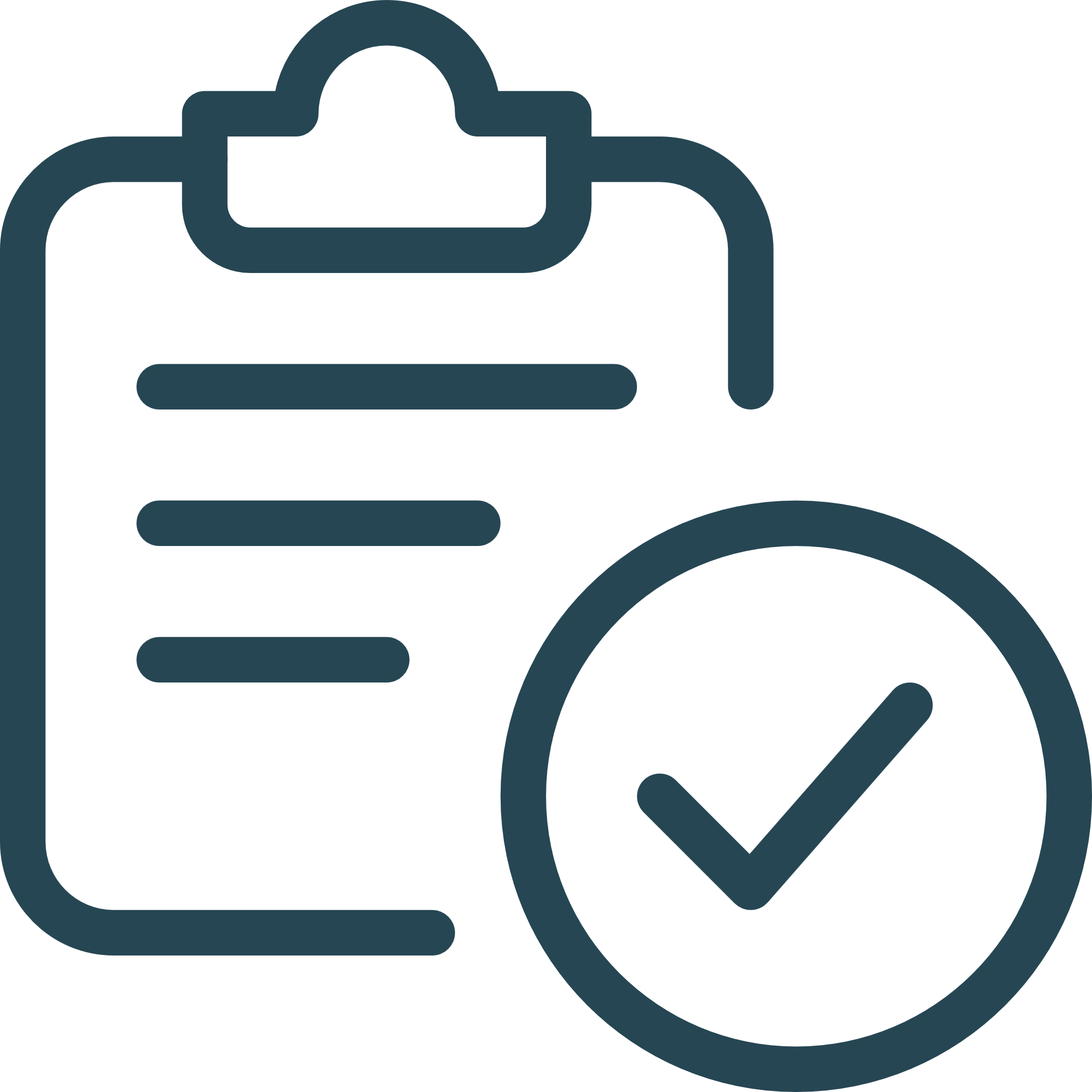 Ví dụ
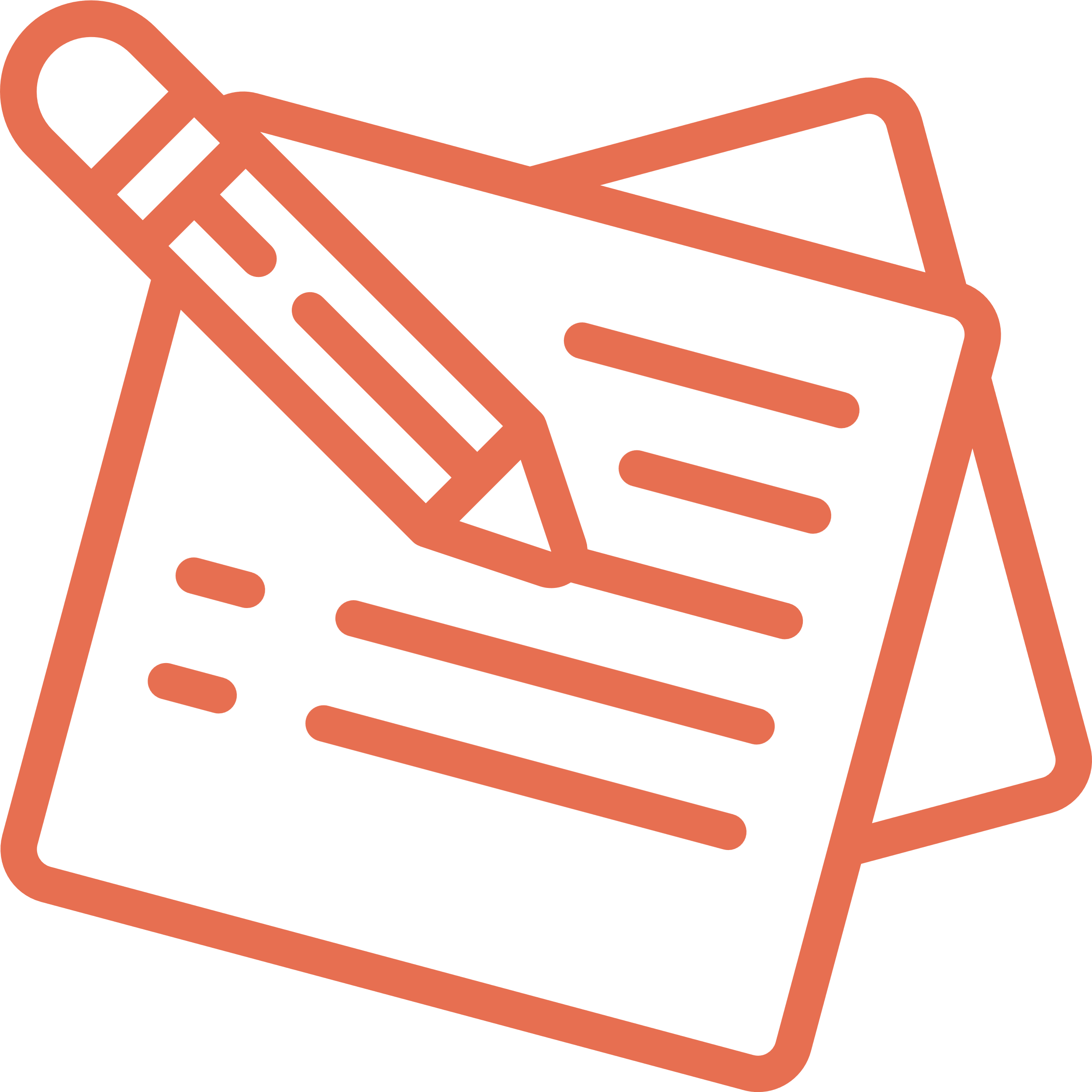 Kim loại
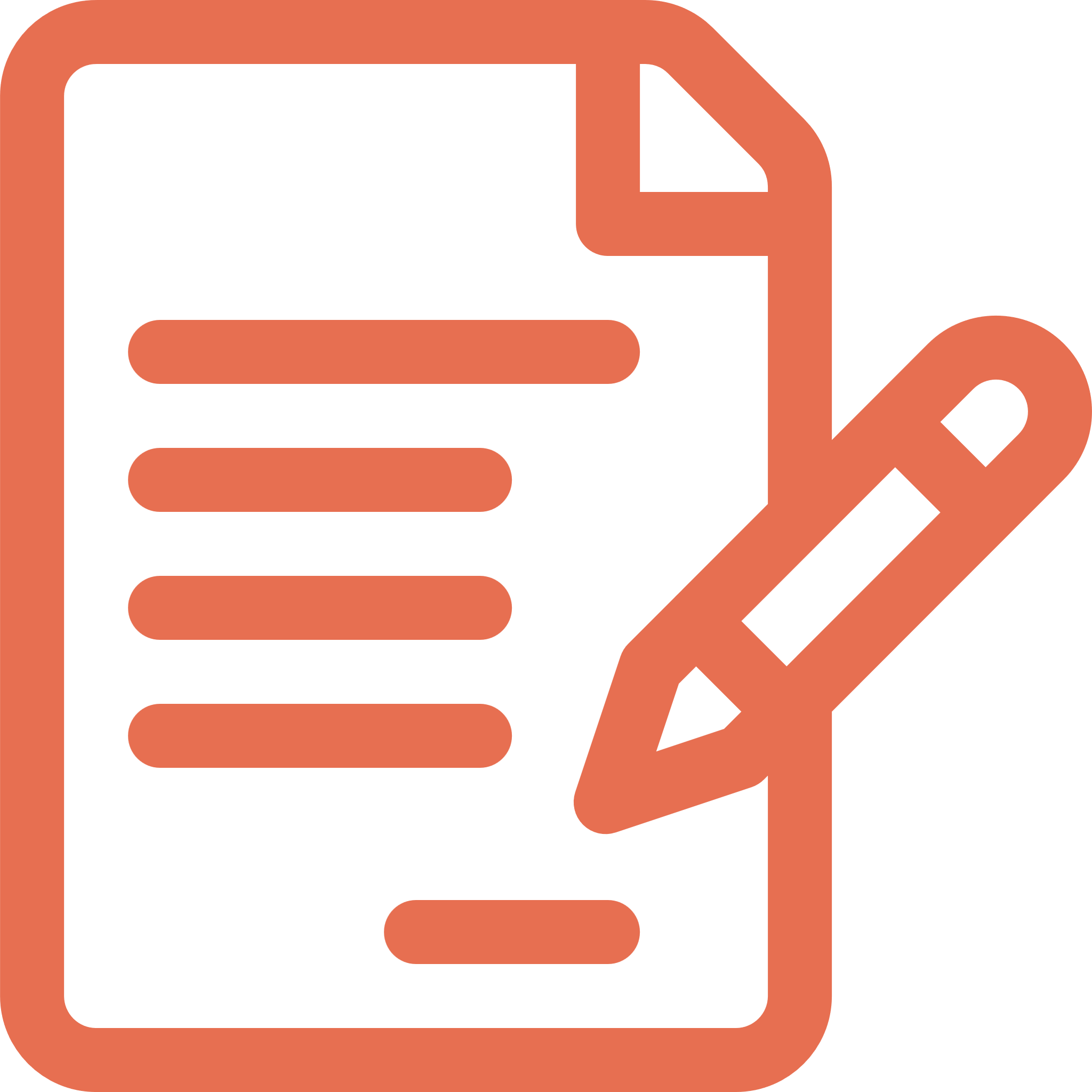 n = (1,2,3)
Cation
Na           Na+    + 1e
Mg           Mg2++ 2e
Al             Al3+  + 3e
K             K+    + 1e
Kết luận
17+
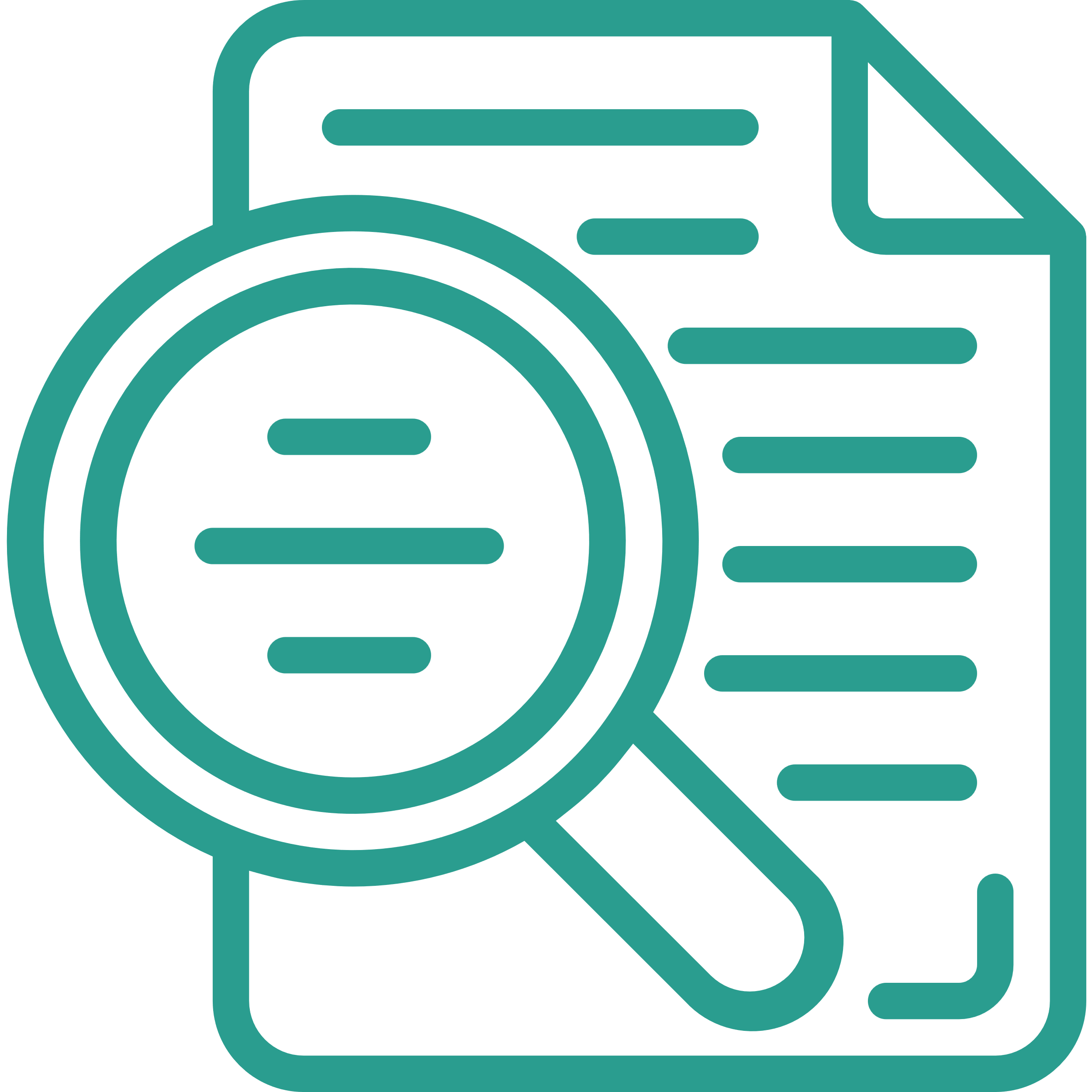 c, Ion âm ( anion)
I. Sự hình thành ion, cation, anion
1. Ion, cation, anion
Ví dụ
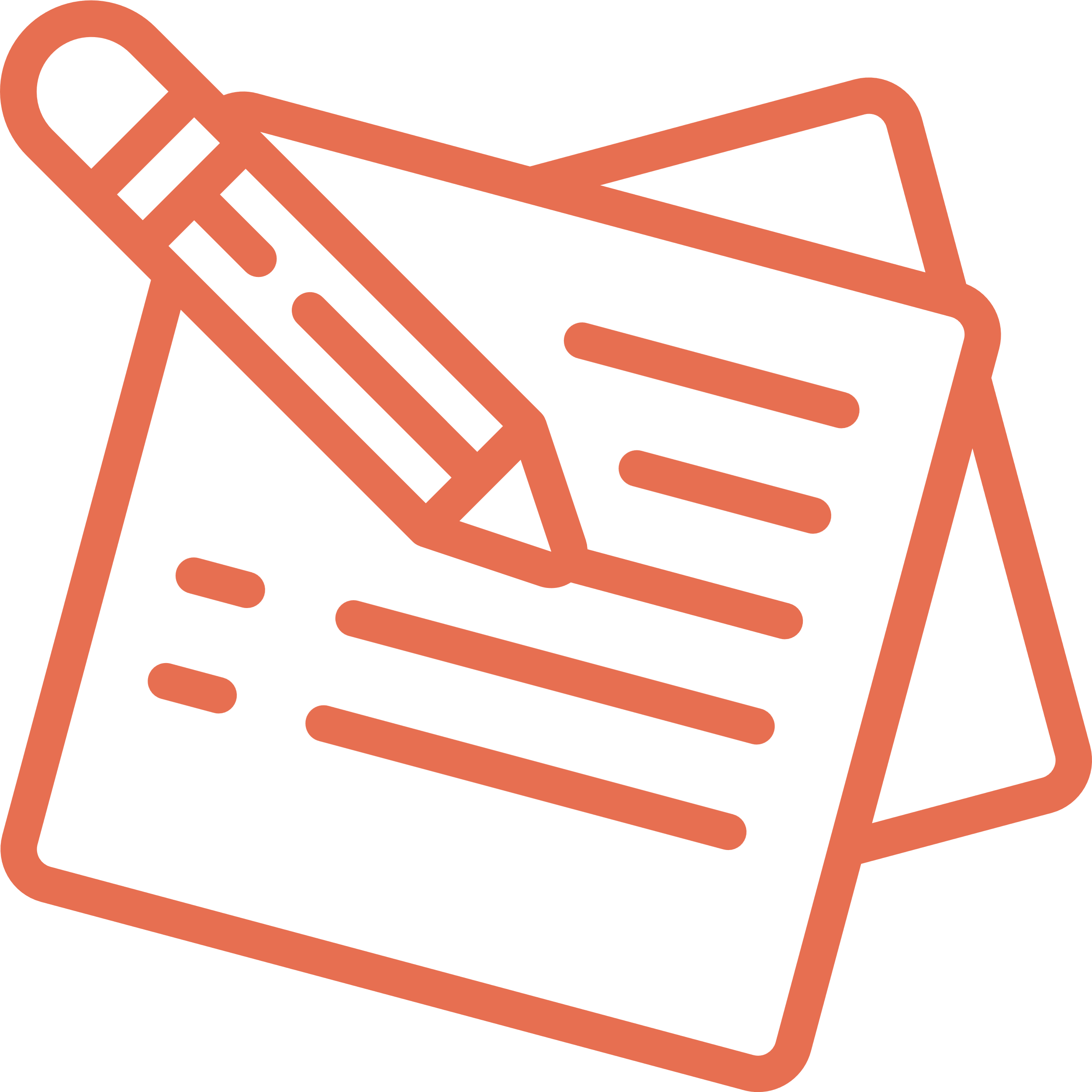 Cl
17+
Nhận 1 electron
Cl
Lớp ngoài cùng
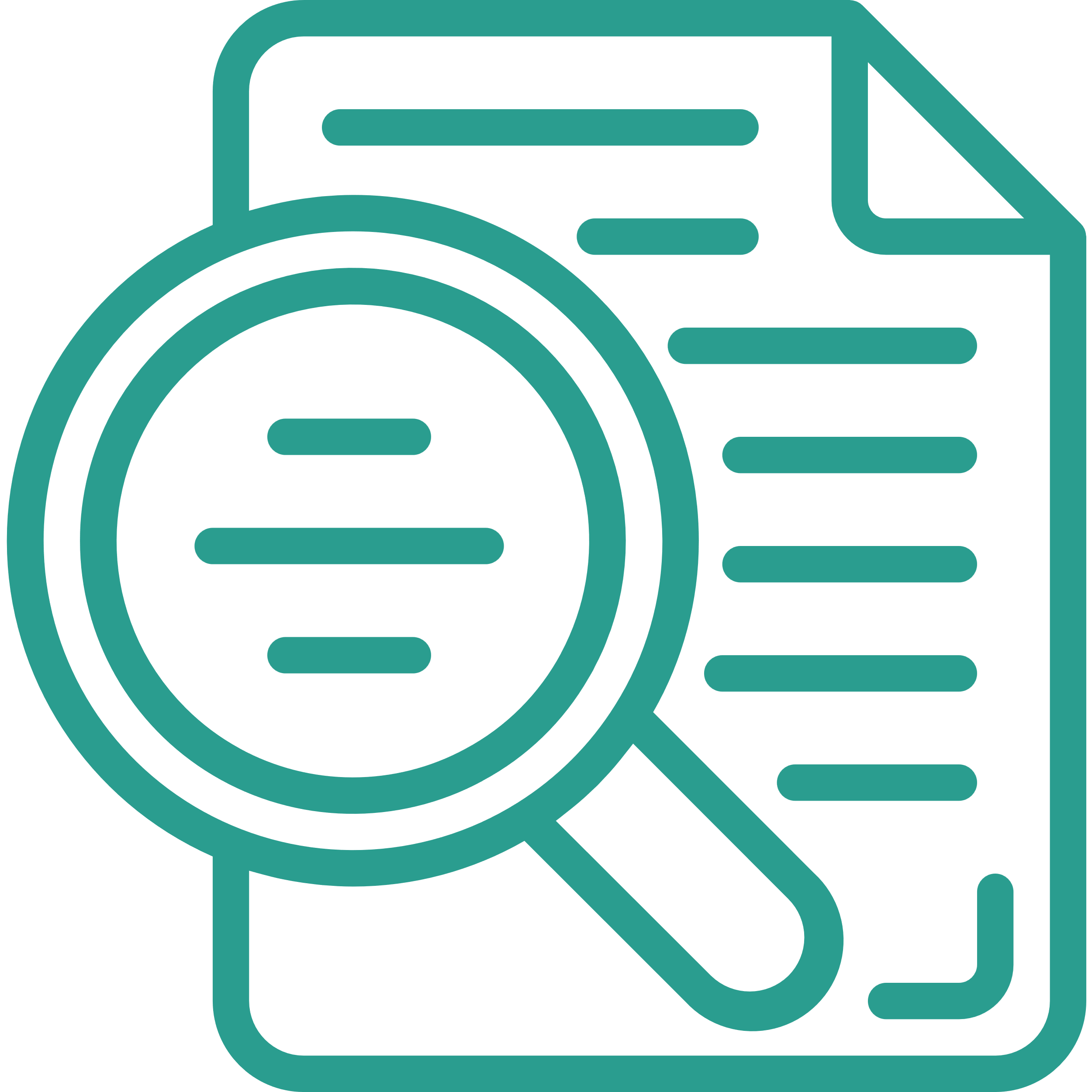 c, Ion âm ( anion)
I. Sự hình thành ion, cation, anion
1. Ion, cation, anion
Ví dụ
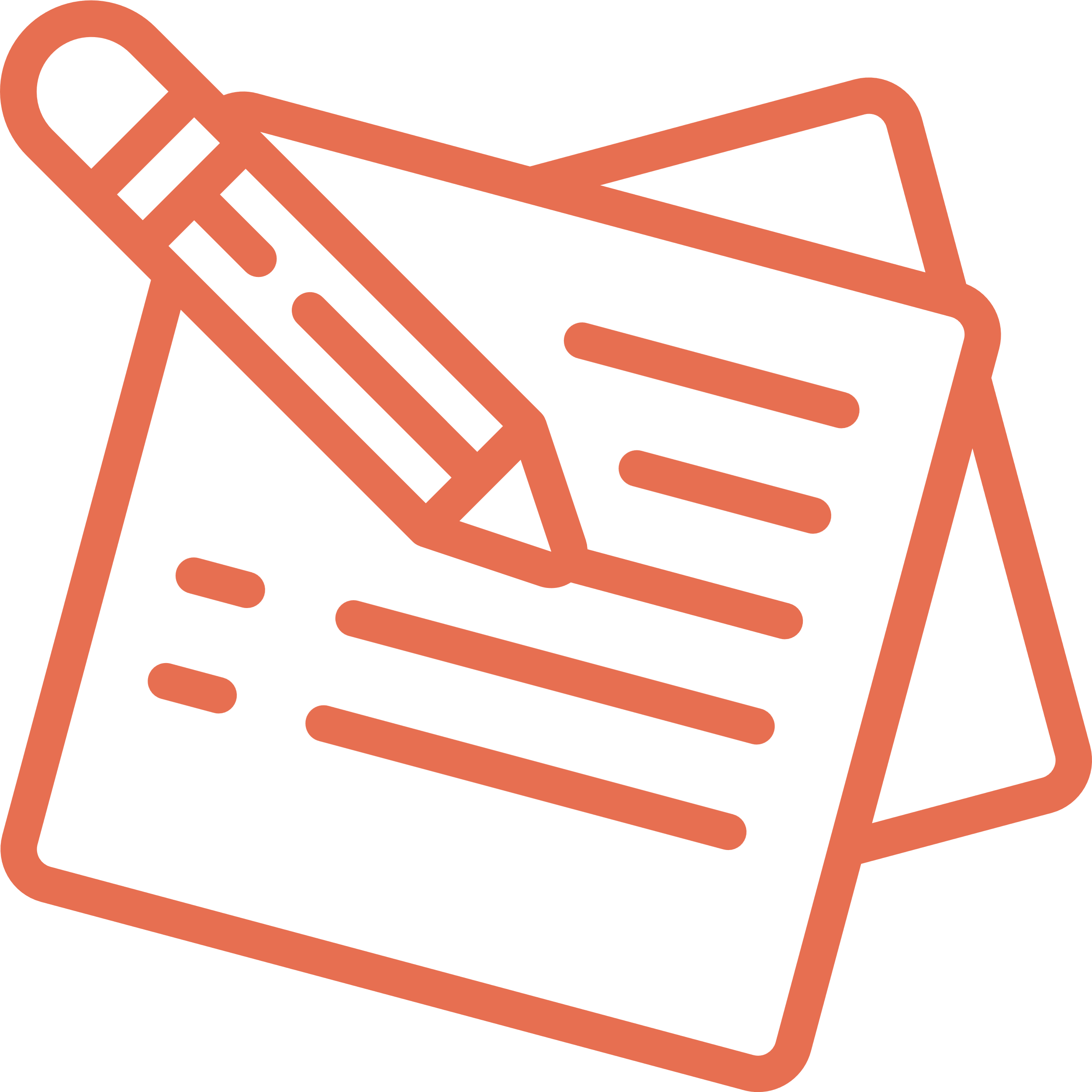 Cl
17+
Cấu hình bền của khí hiếm ( Ar )
Nhận 1 electron
Cl
Lớp ngoài cùng
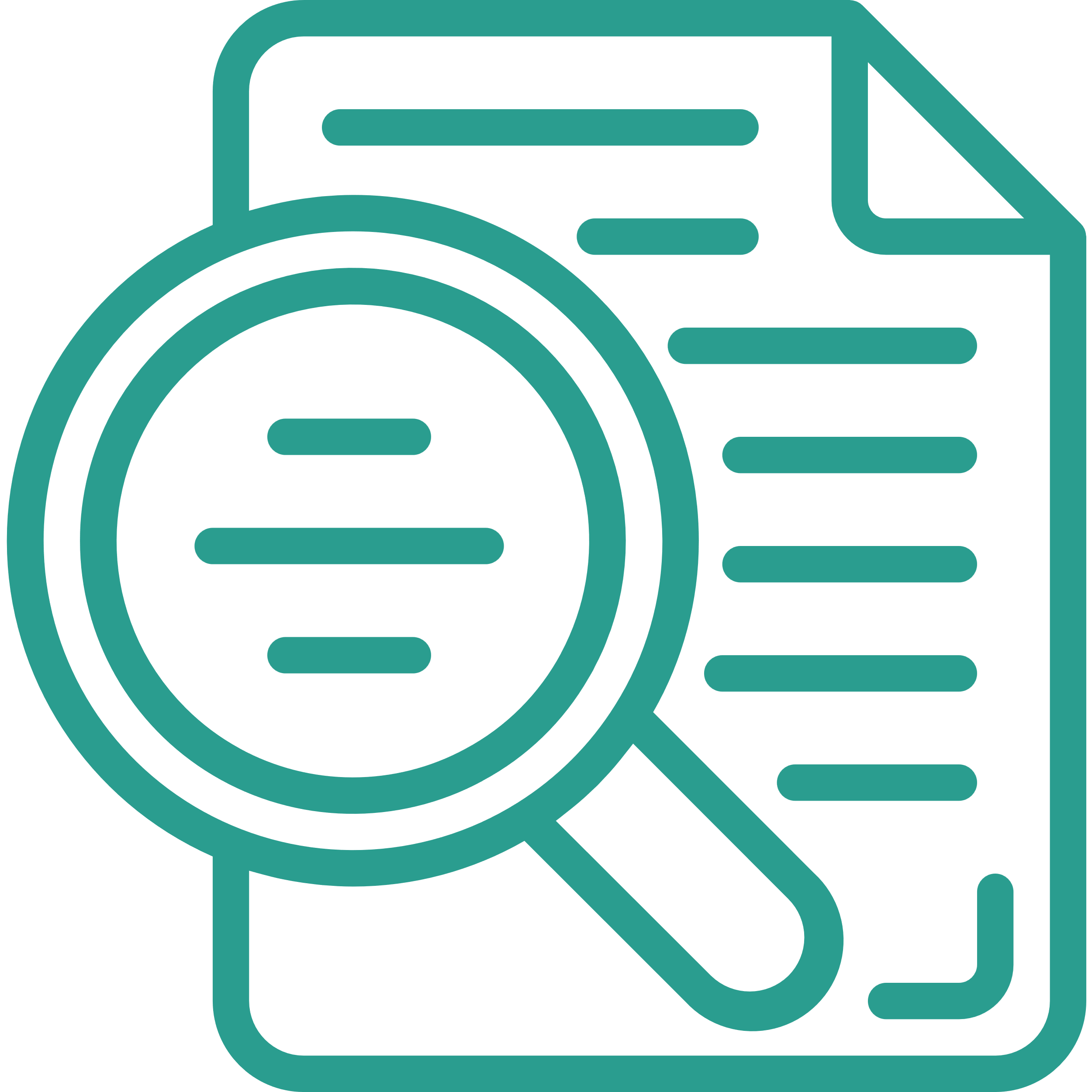 c, Ion âm ( anion)
I. Sự hình thành ion, cation, anion
1. Ion, cation, anion
Ví dụ
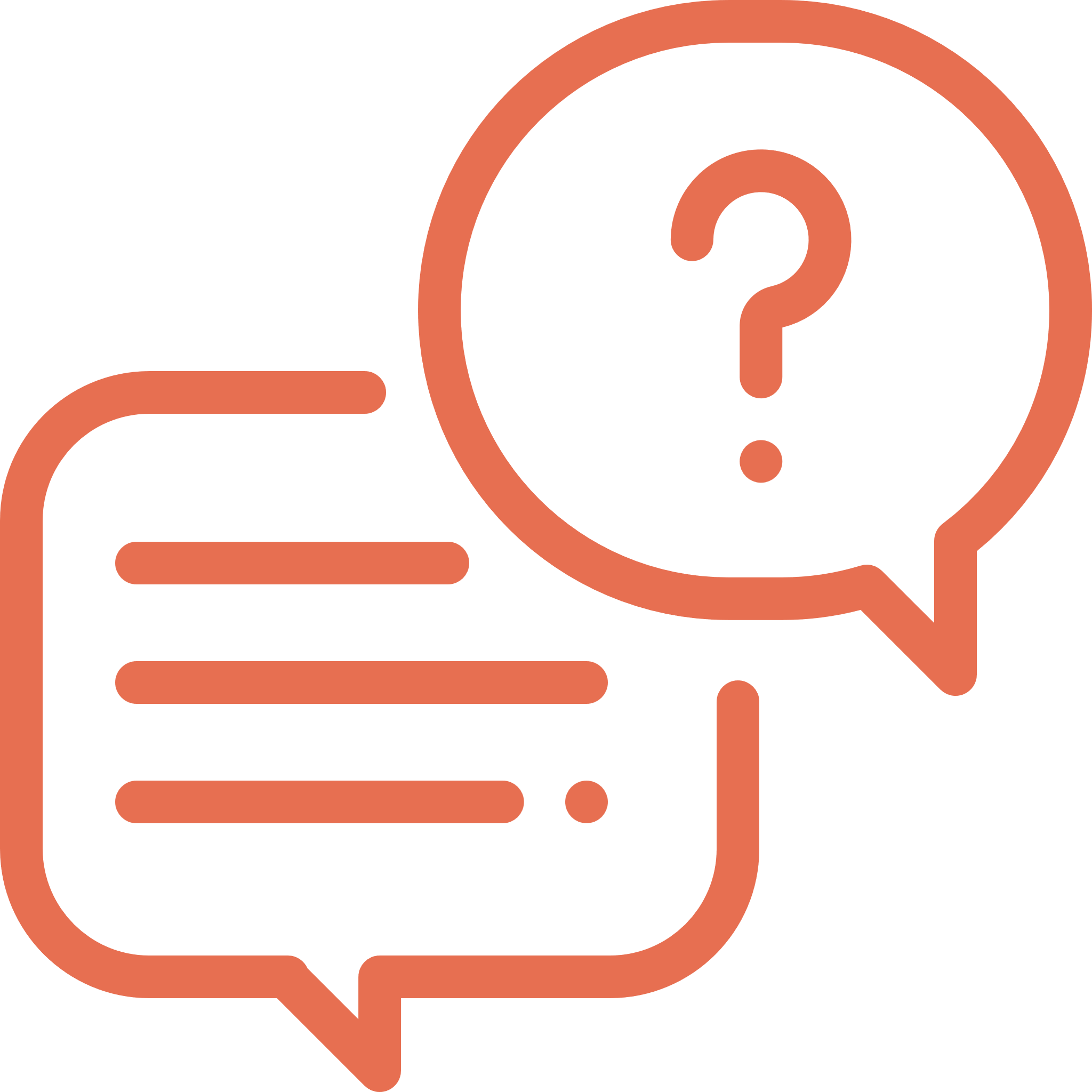 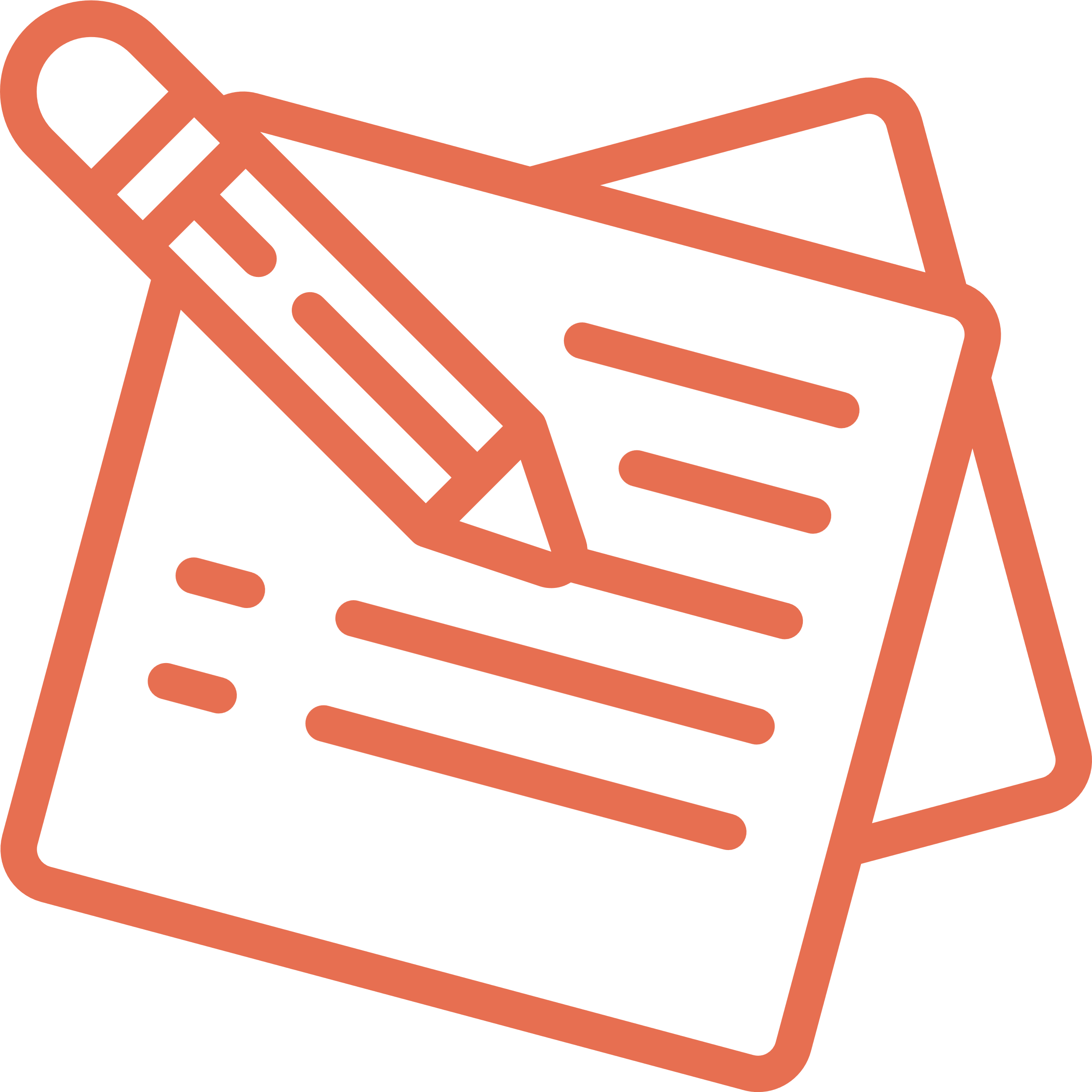 Cl
17+
Câu hỏi
Nhận 1 electron
Cl
Lớp ngoài cùng
Cấu hình bền của khí hiếm ( Ar )
Cl + 1e           Cl-
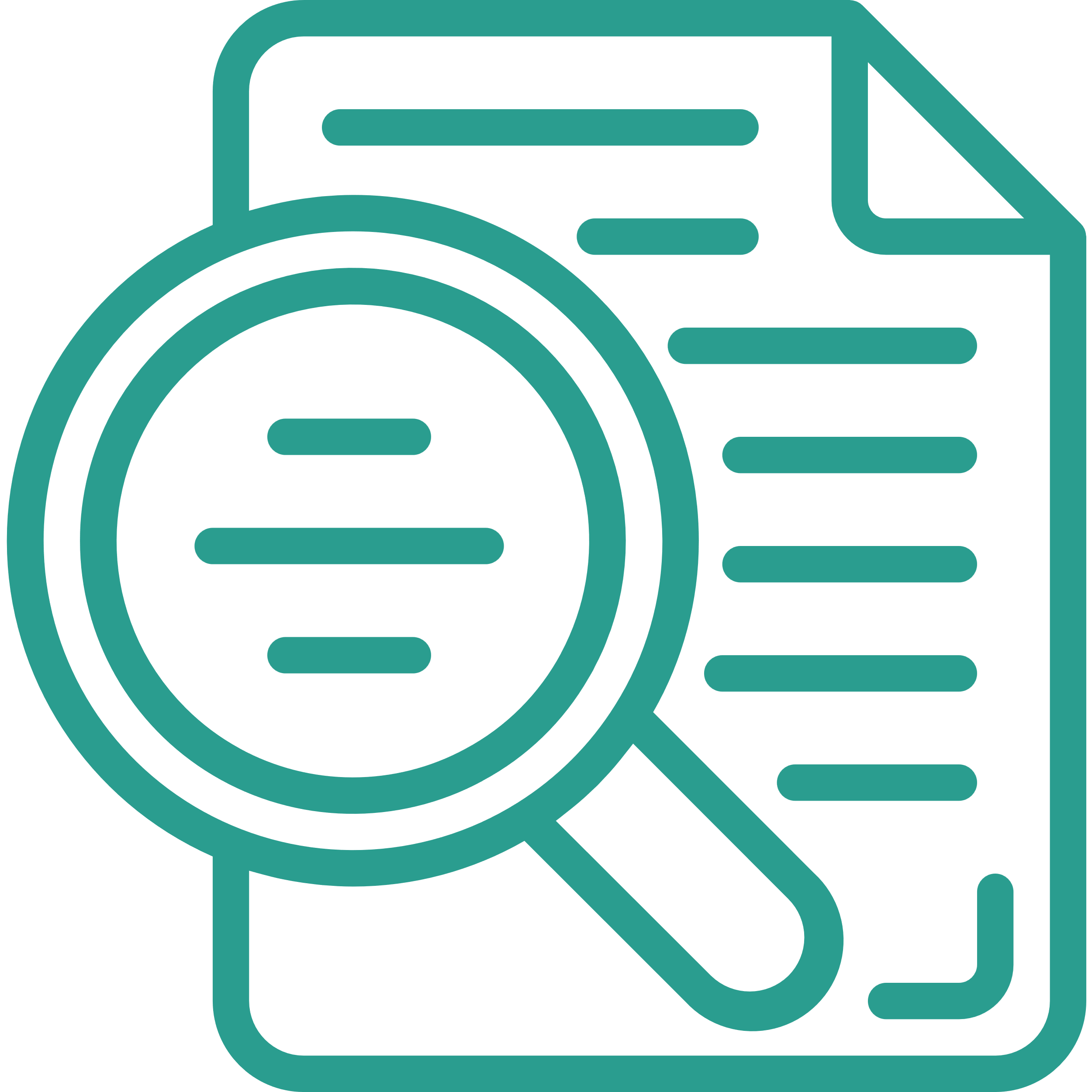 c, Ion âm ( anion)
I. Sự hình thành ion, cation, anion
1. Ion, cation, anion
Ví dụ
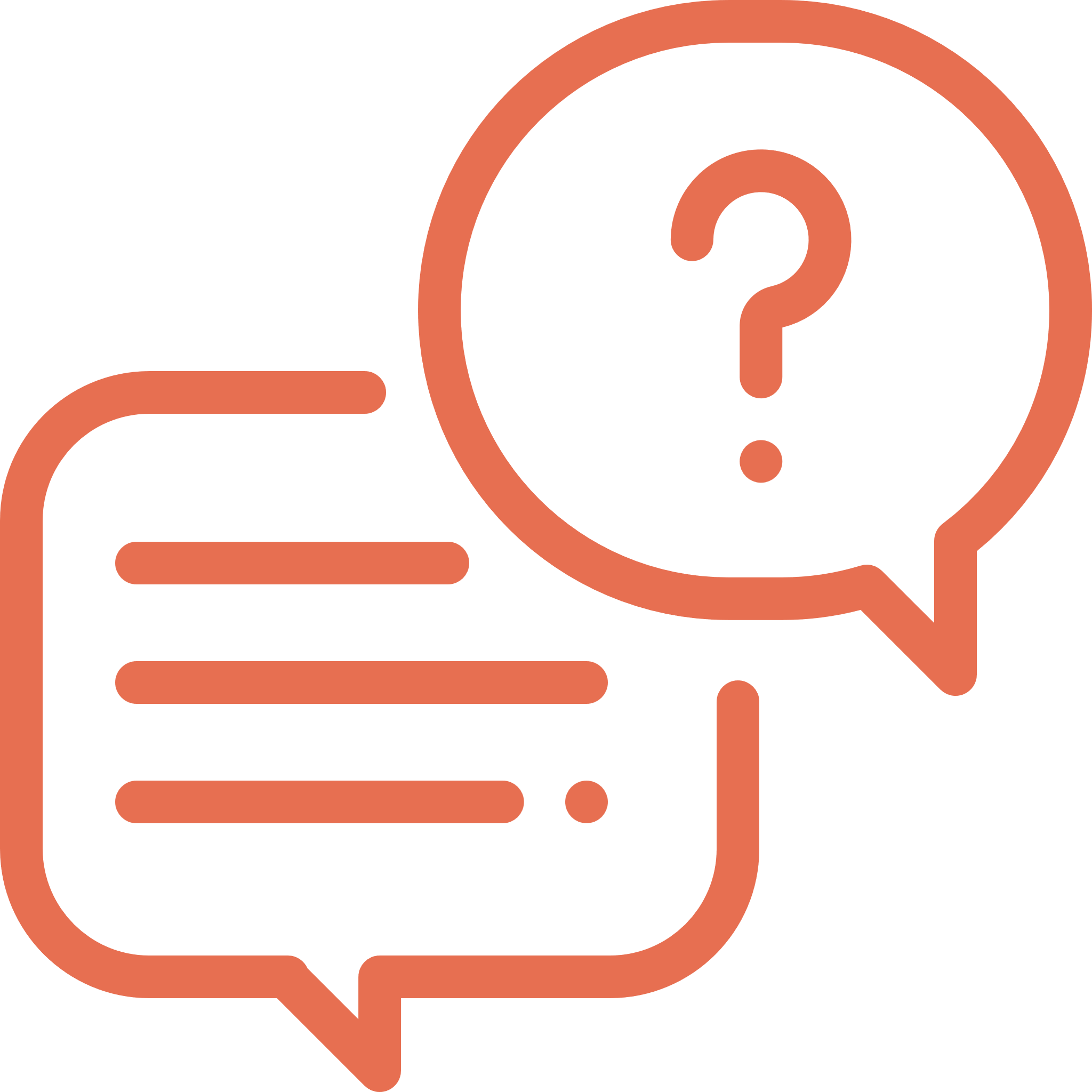 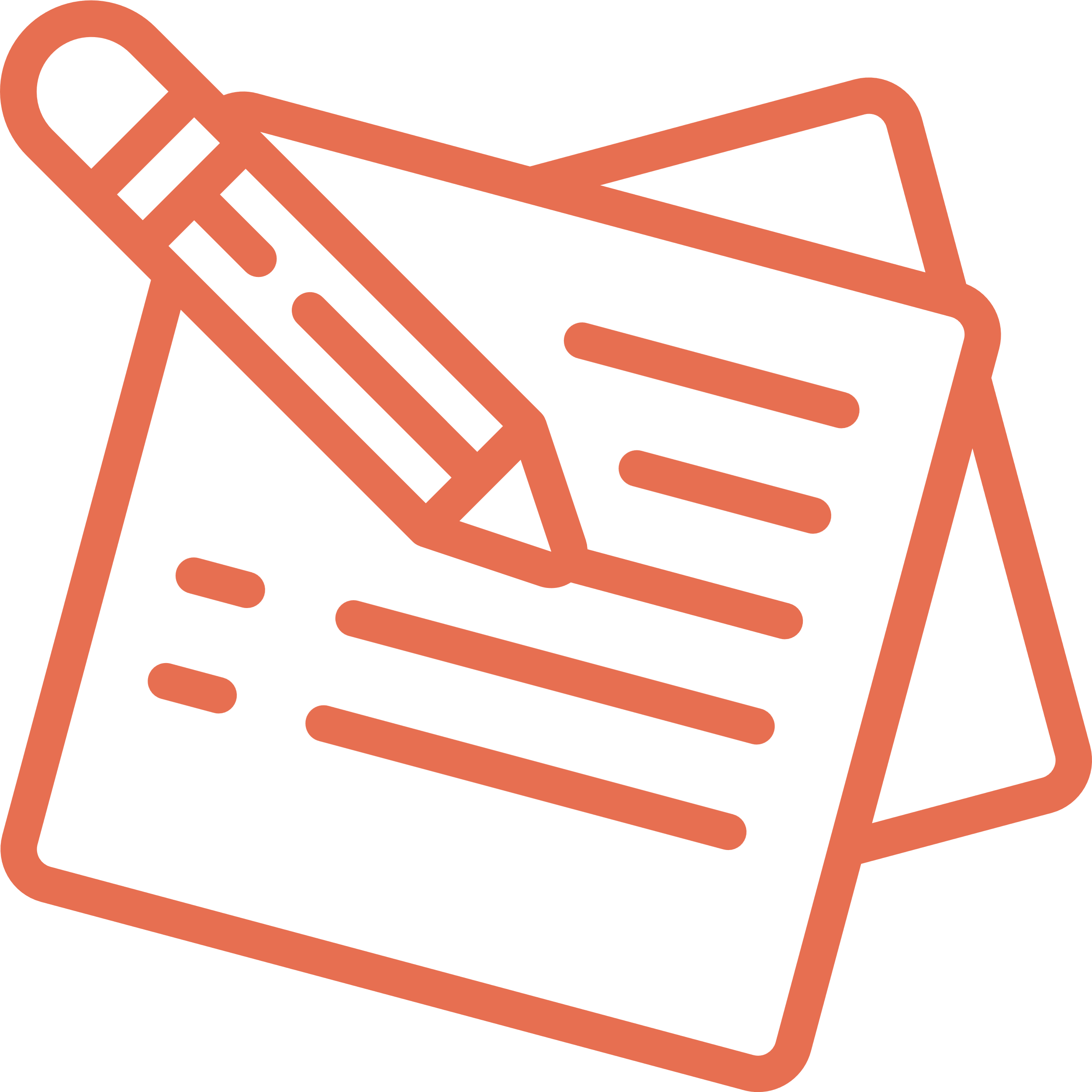 Cl
17+
Câu hỏi
Nhận 1 electron
Tính điện tích phần còn lại khi nguyên tử Cl nhận 1 electron?
Cl
Lớp ngoài cùng
Cấu hình bền của khí hiếm ( Ar )
Có 17p mang điện tích 17+
Có 18e mang điện tích 18-


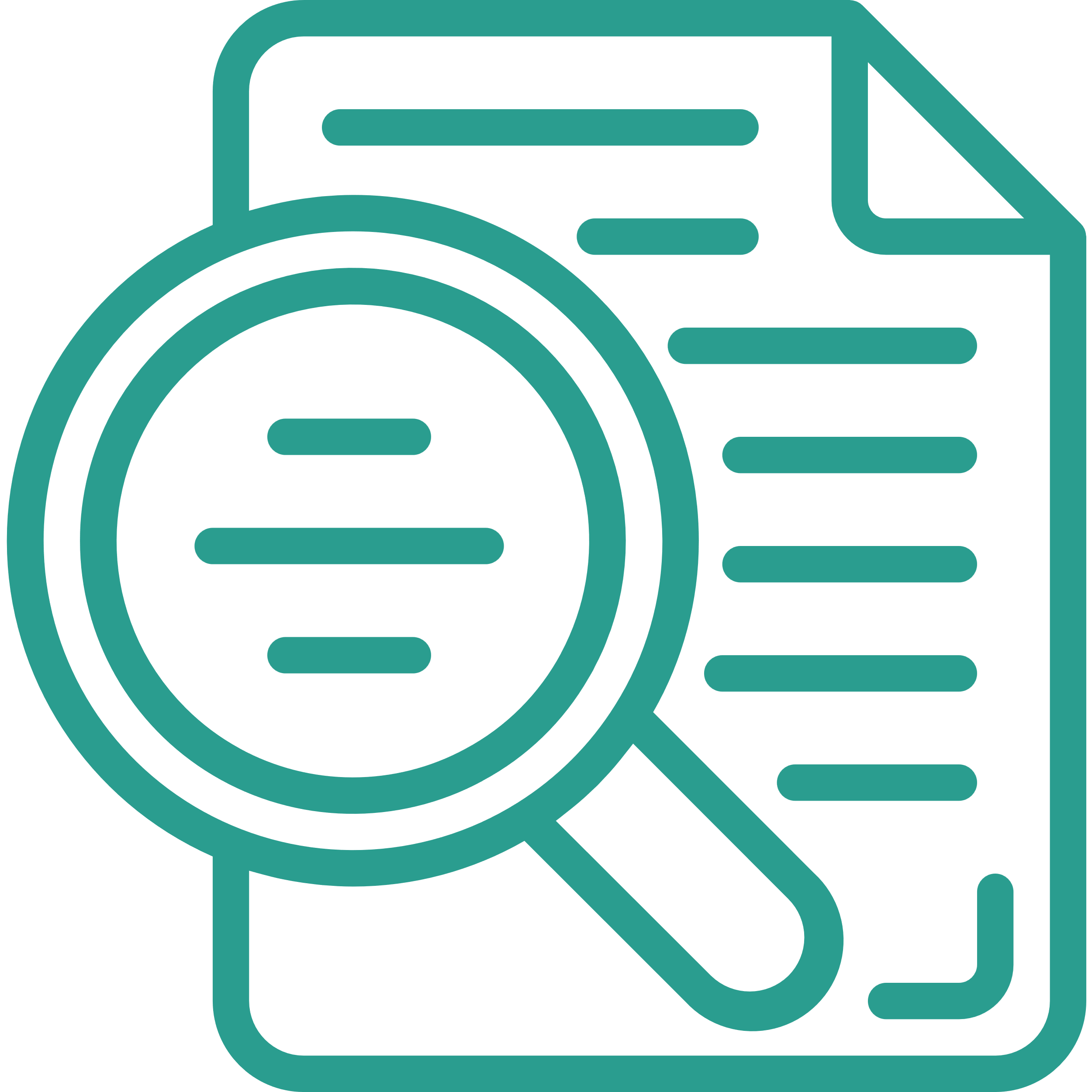 c, Ion âm ( anion)
I. Sự hình thành ion, cation, anion
1. Ion, cation, anion
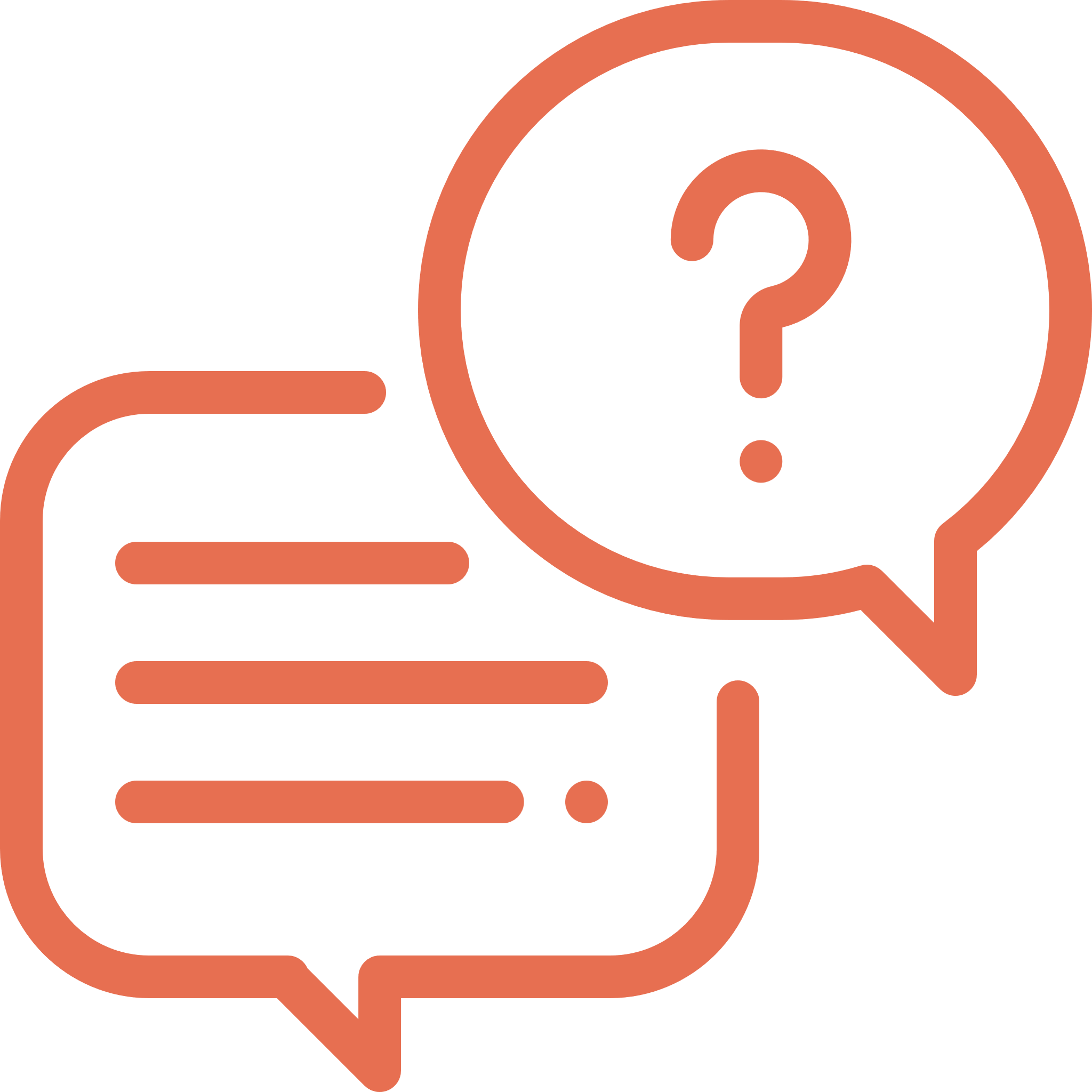 Cl
17+
Câu hỏi
Tính điện tích phần còn lại khi nguyên tử Cl nhận 1 electron?
Có 17p mang điện tích 17+
Có 18e mang điện tích 18-


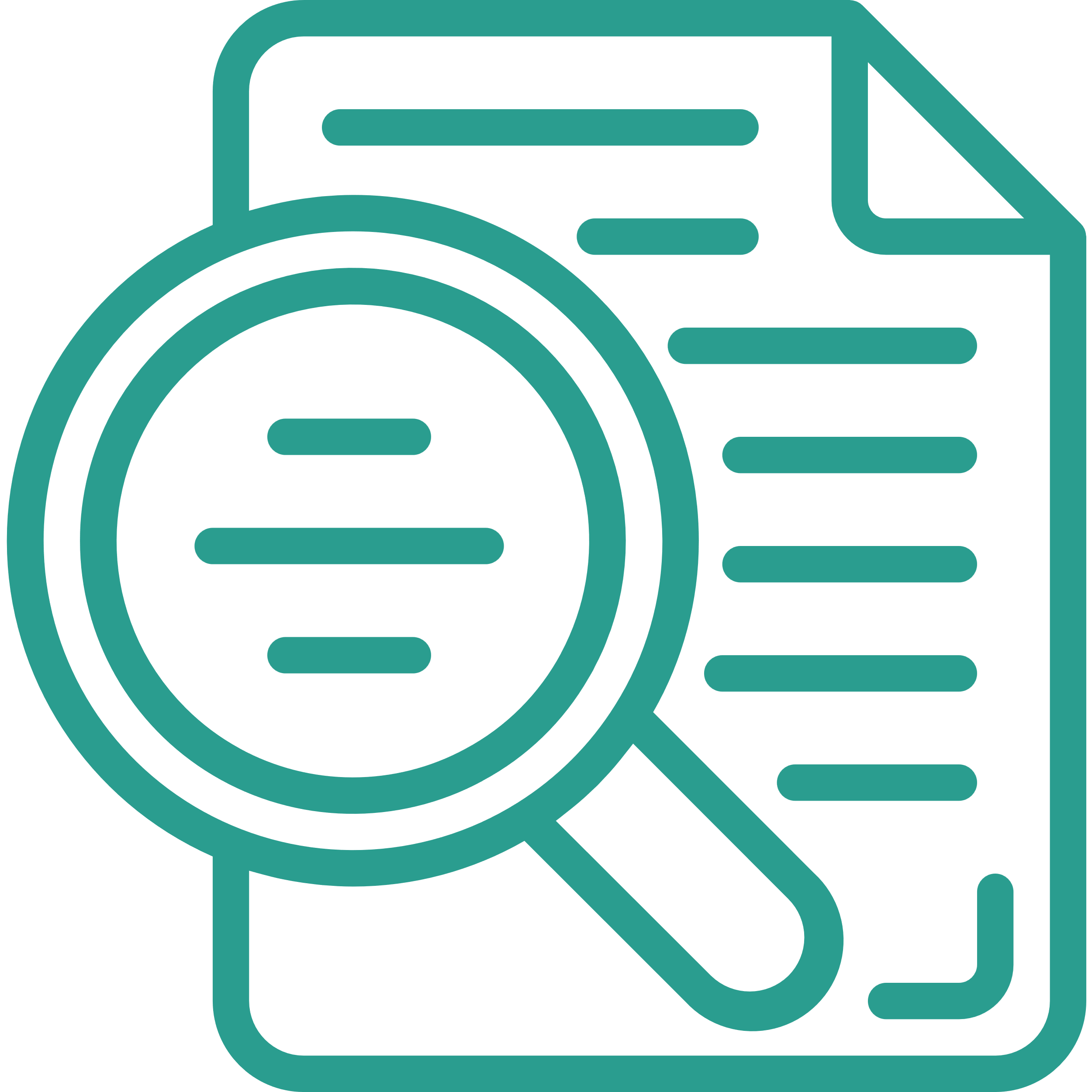 c, Ion âm ( anion)
I. Sự hình thành ion, cation, anion
1. Ion, cation, anion
Ví dụ
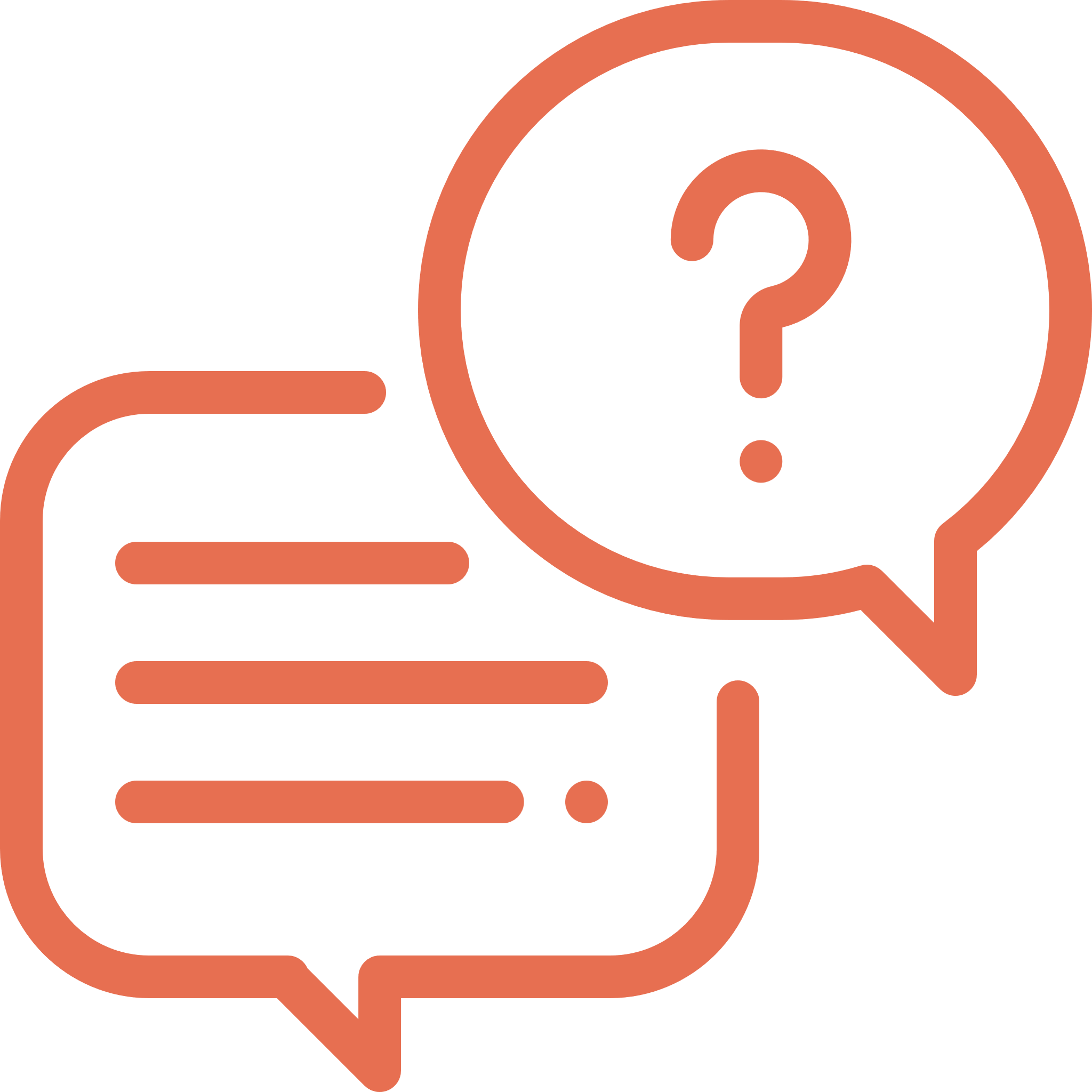 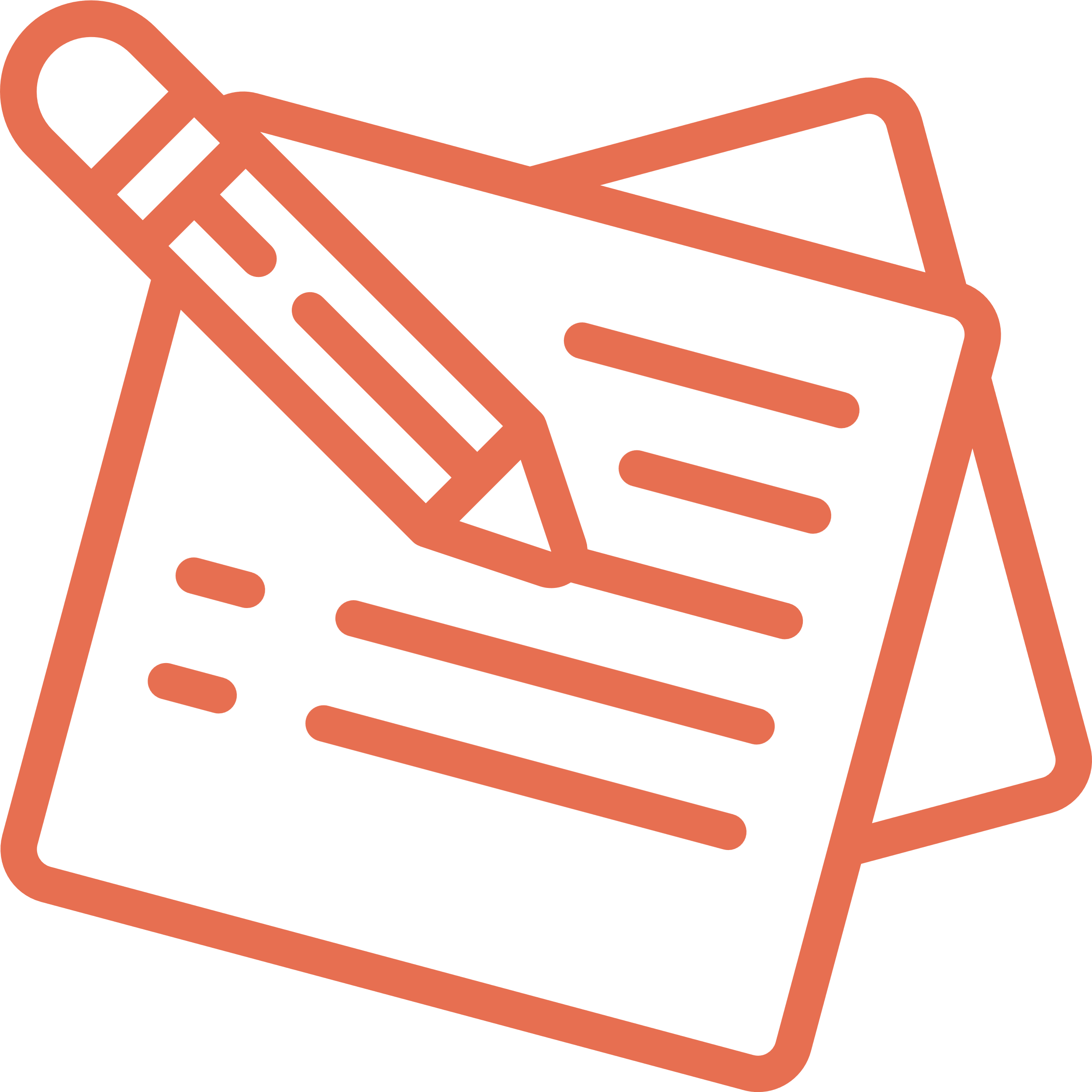 Cl
17+
Câu hỏi
Nhận 1 electron
Tính điện tích phần còn lại khi nguyên tử Cl nhận 1 electron?
Cl
Lớp ngoài cùng
Cấu hình bền của khí hiếm ( Ar )
Có 17p mang điện tích 17+
Có 18e mang điện tích 18-


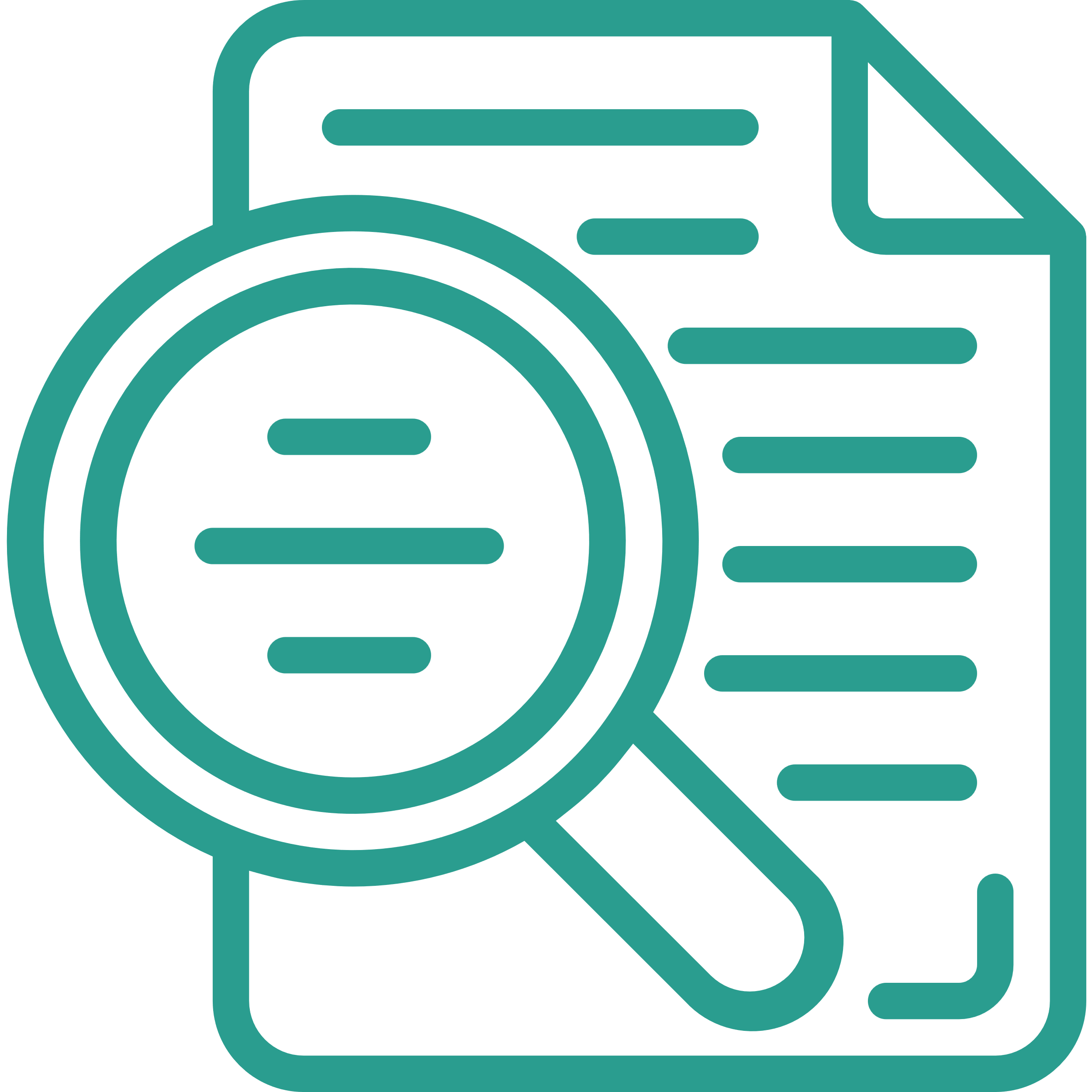 c, Ion âm ( anion)
I. Sự hình thành ion, cation, anion
1. Ion, cation, anion
Ví dụ
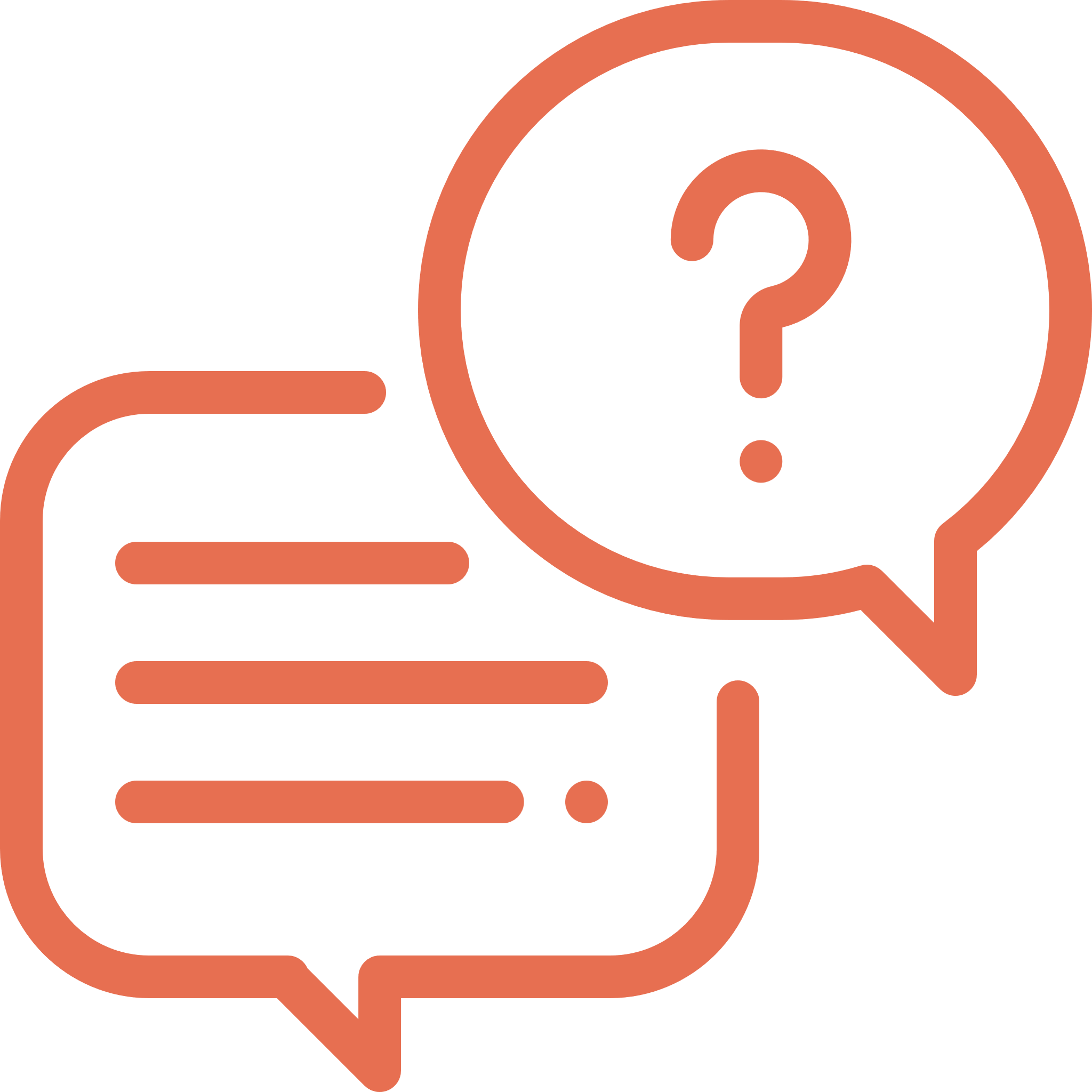 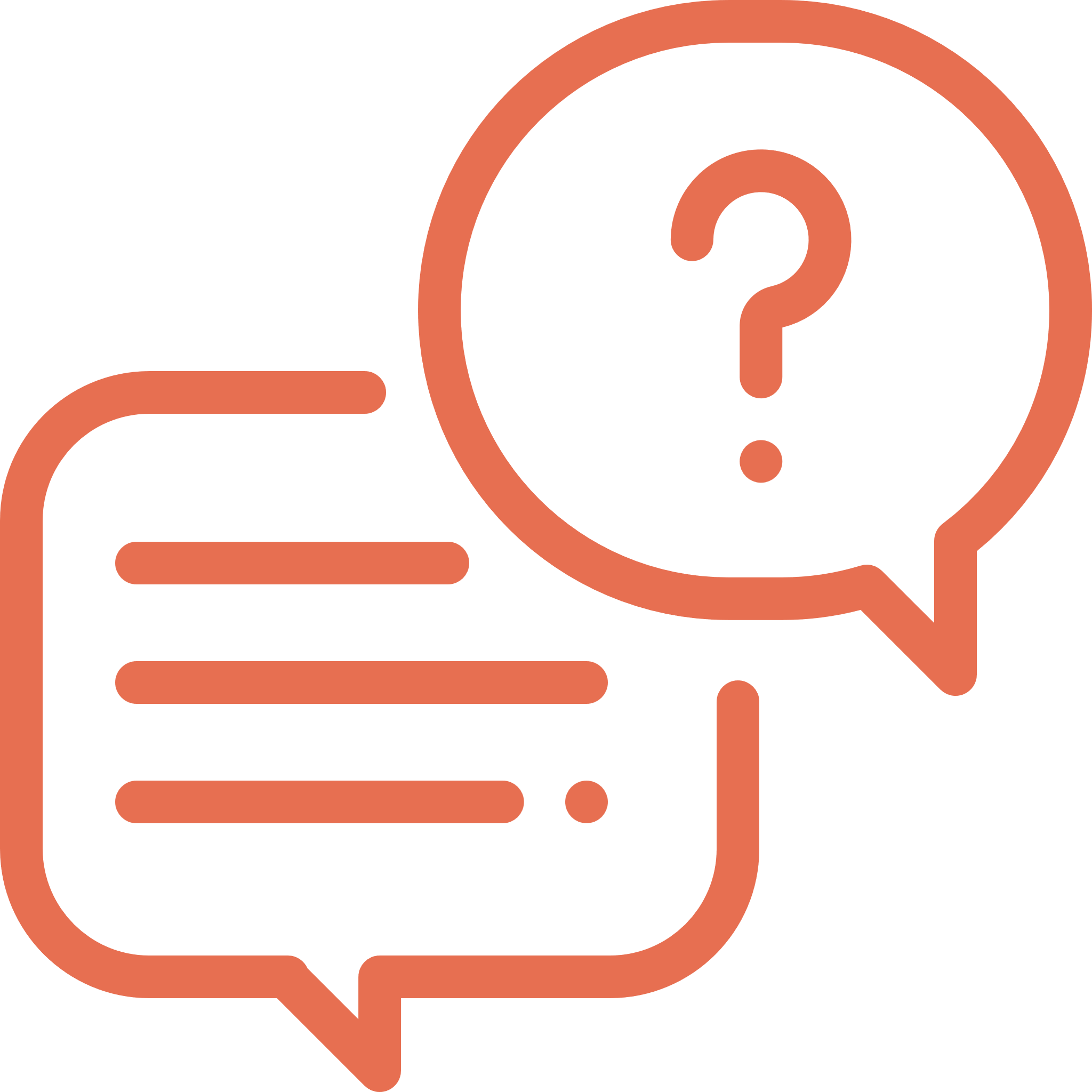 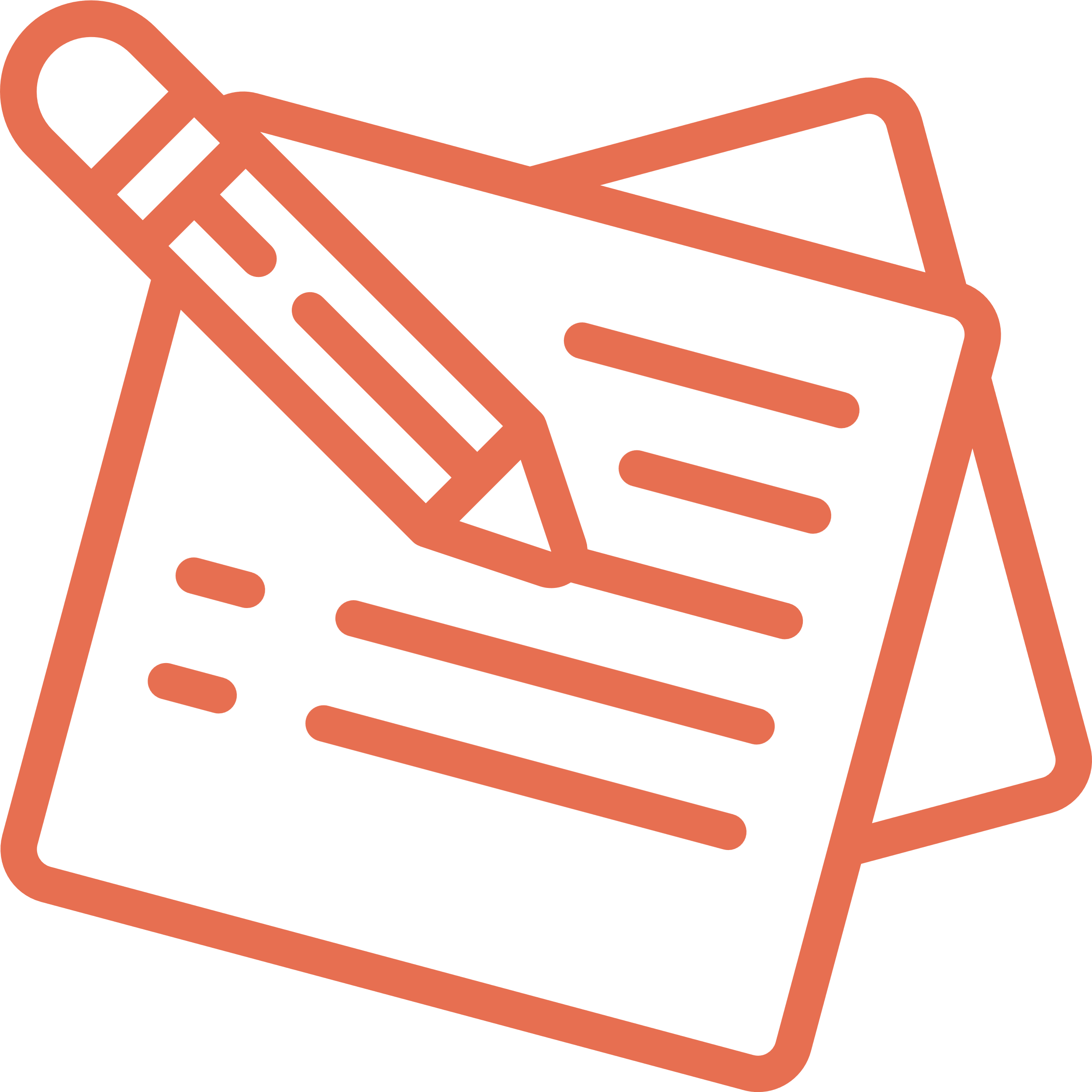 Cl
17+
Câu hỏi
Câu hỏi
Nhận 1 electron
Tính điện tích phần còn lại khi nguyên tử Cl nhận 1 electron?
Cl
Lớp ngoài cùng
Cấu hình bền của khí hiếm ( Ar )
Cl + 1e           Cl-
Có 17p mang điện tích 17+
Có 18e mang điện tích 18-


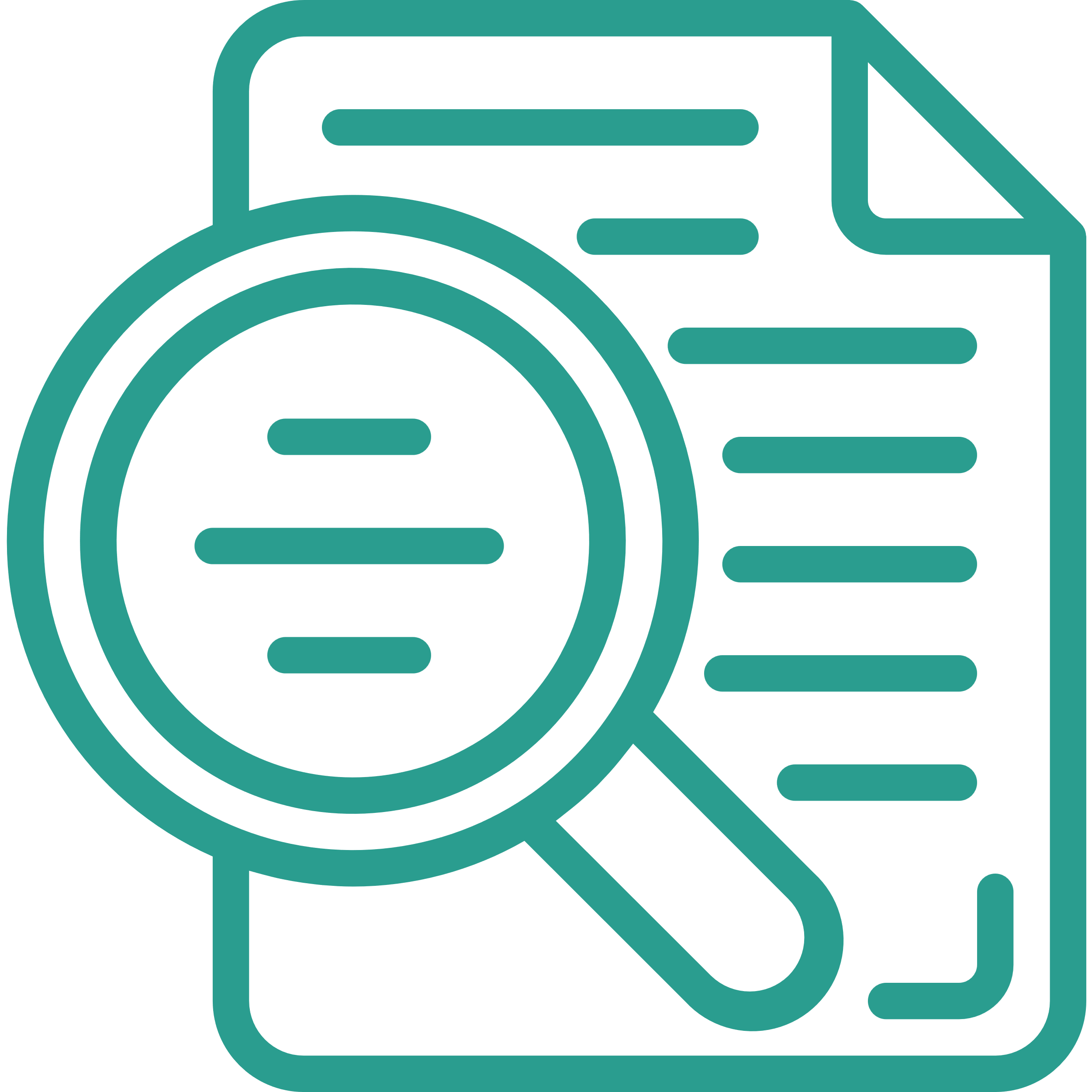 c, Ion âm ( anion)
I. Sự hình thành ion, cation, anion
1. Ion, cation, anion
Ví dụ
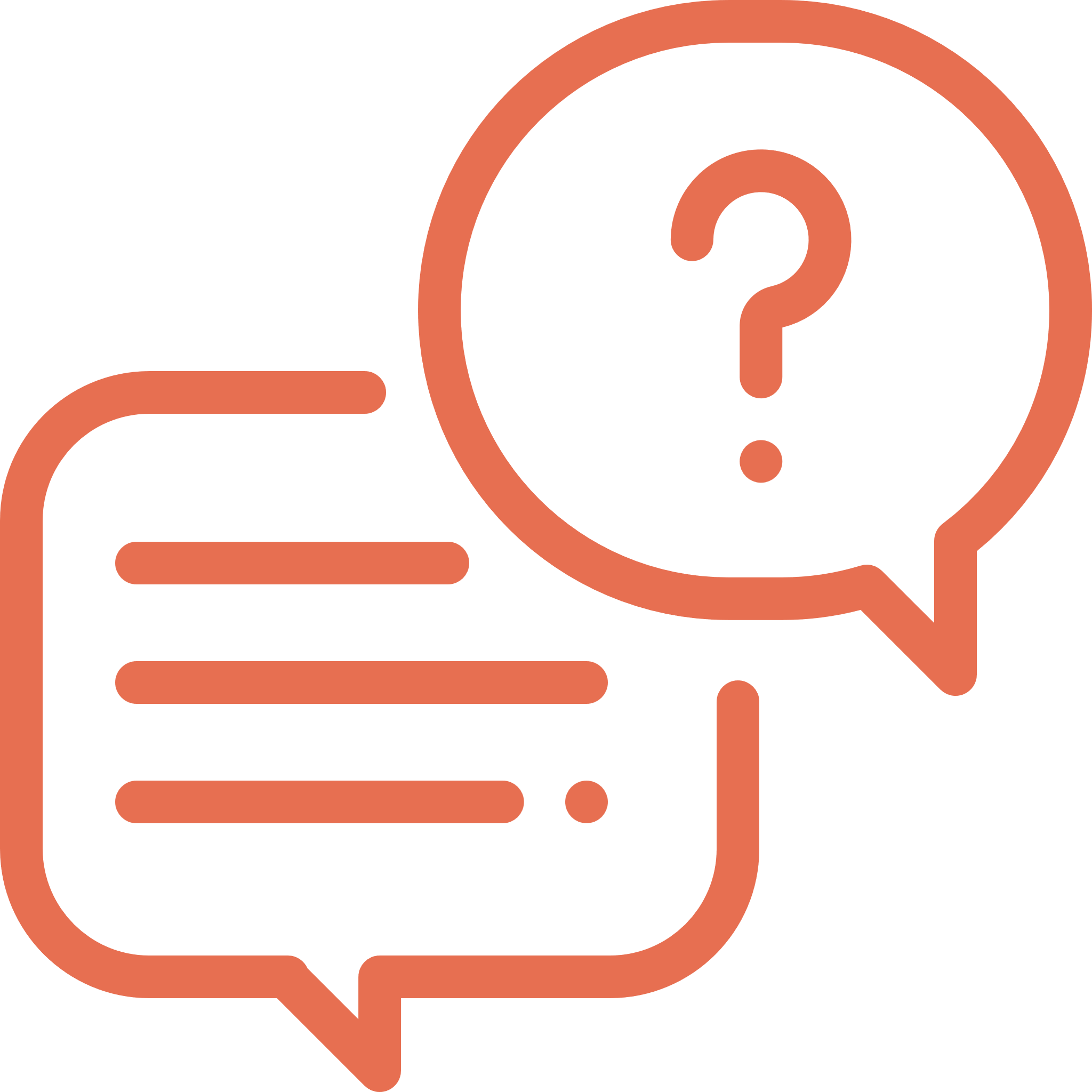 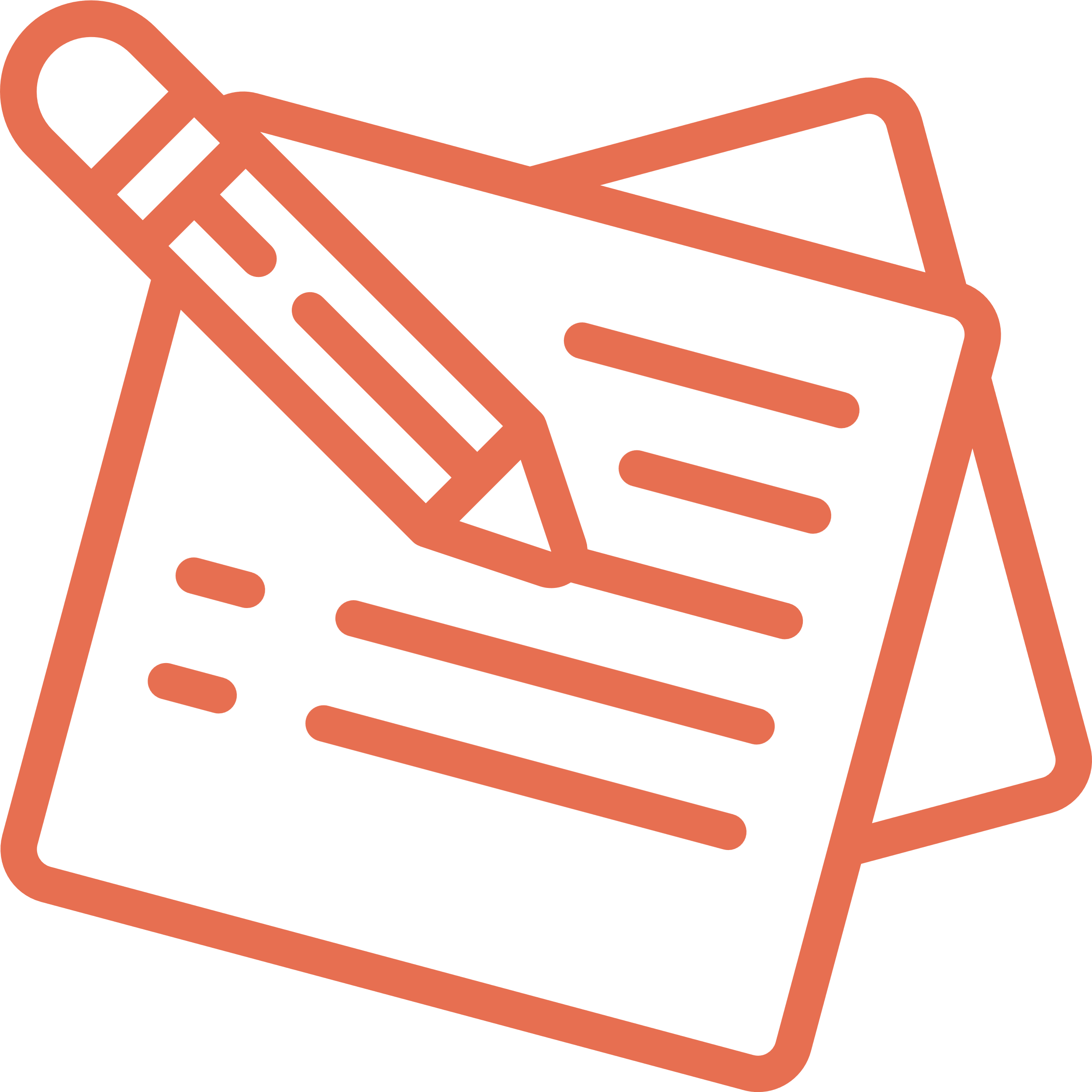 Cl
17+
Nhận 1 electron
Cl
Câu hỏi
Lớp ngoài cùng
Tính điện tích phần còn lại khi nguyên tử Cl nhận 1 electron?
Cấu hình bền của khí hiếm ( Ar )
Cl + 1e           Cl-
Có 17p mang điện tích 17+
Có 18e mang điện tích 18-


Cl
17+
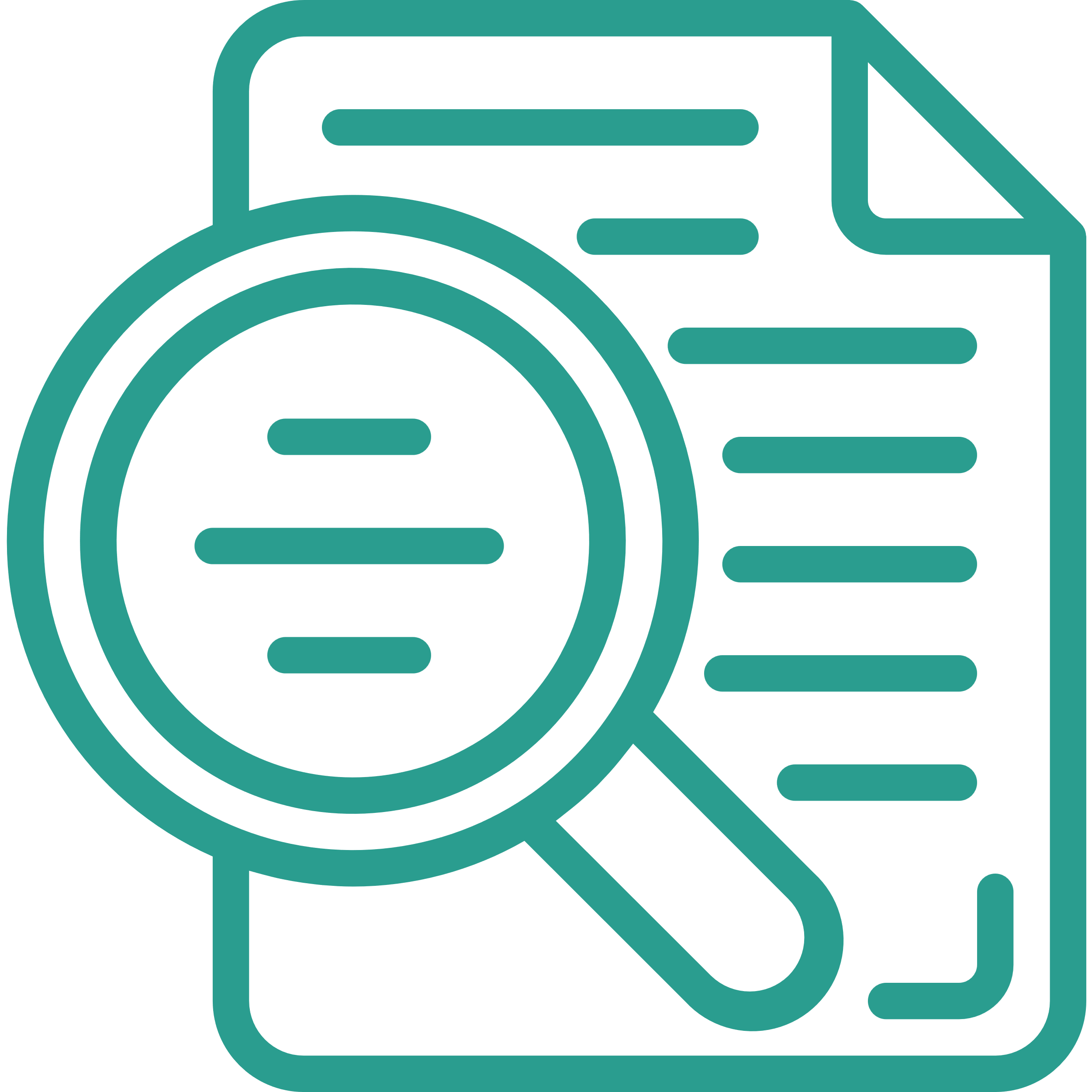 c, Ion âm ( anion)
I. Sự hình thành ion, cation, anion
1. Ion, cation, anion
viết phương trình nhận electron vào lớp ngoài cùng để trở thành ion âm cho các nguyên tử sau  N (2, 5); S (2, 8, 6)?
?
Cl + 1e           Cl-
S + 2e            S2-
N + 3e            N3-
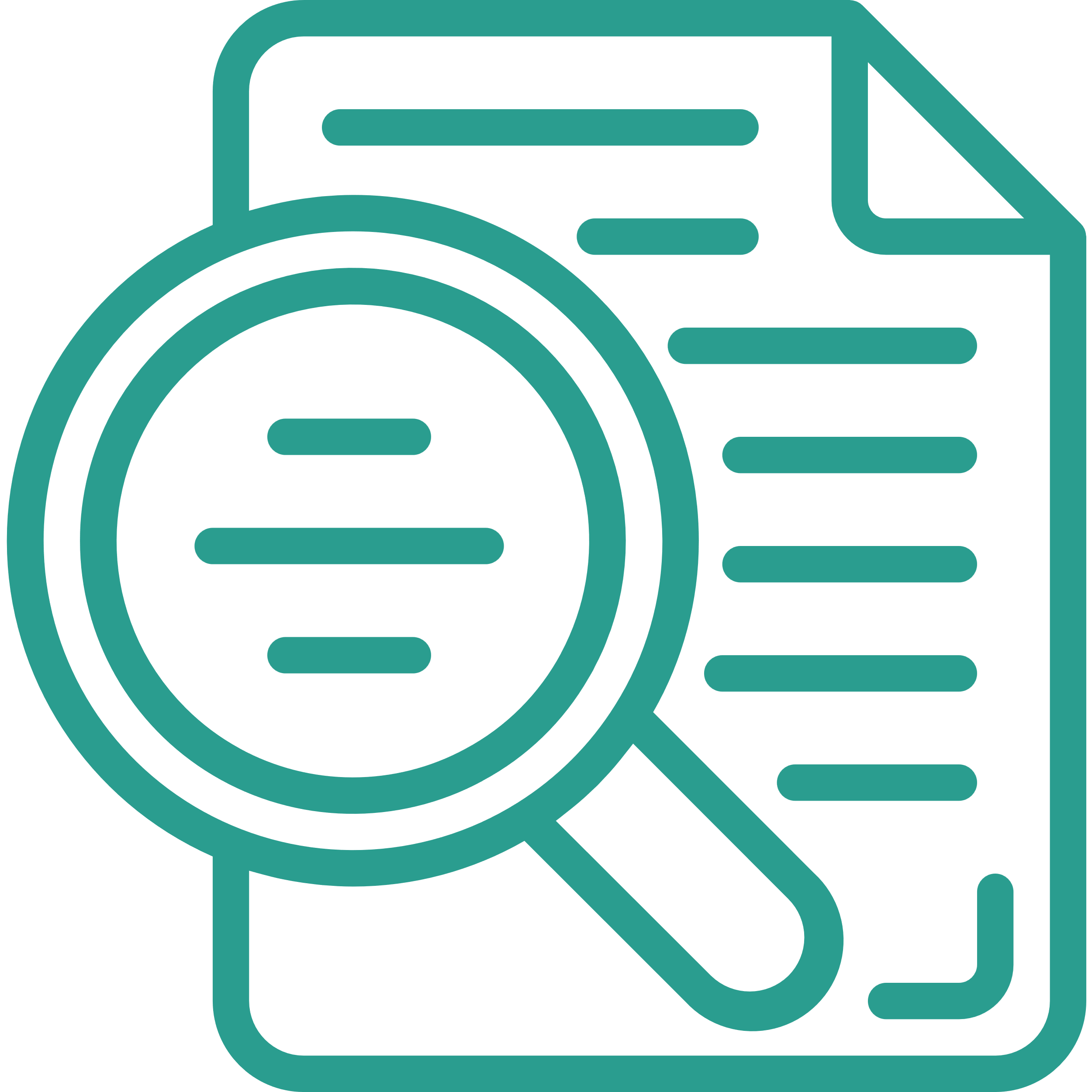 c, Ion âm ( anion)
I. Sự hình thành ion, cation, anion
1. Ion, cation, anion
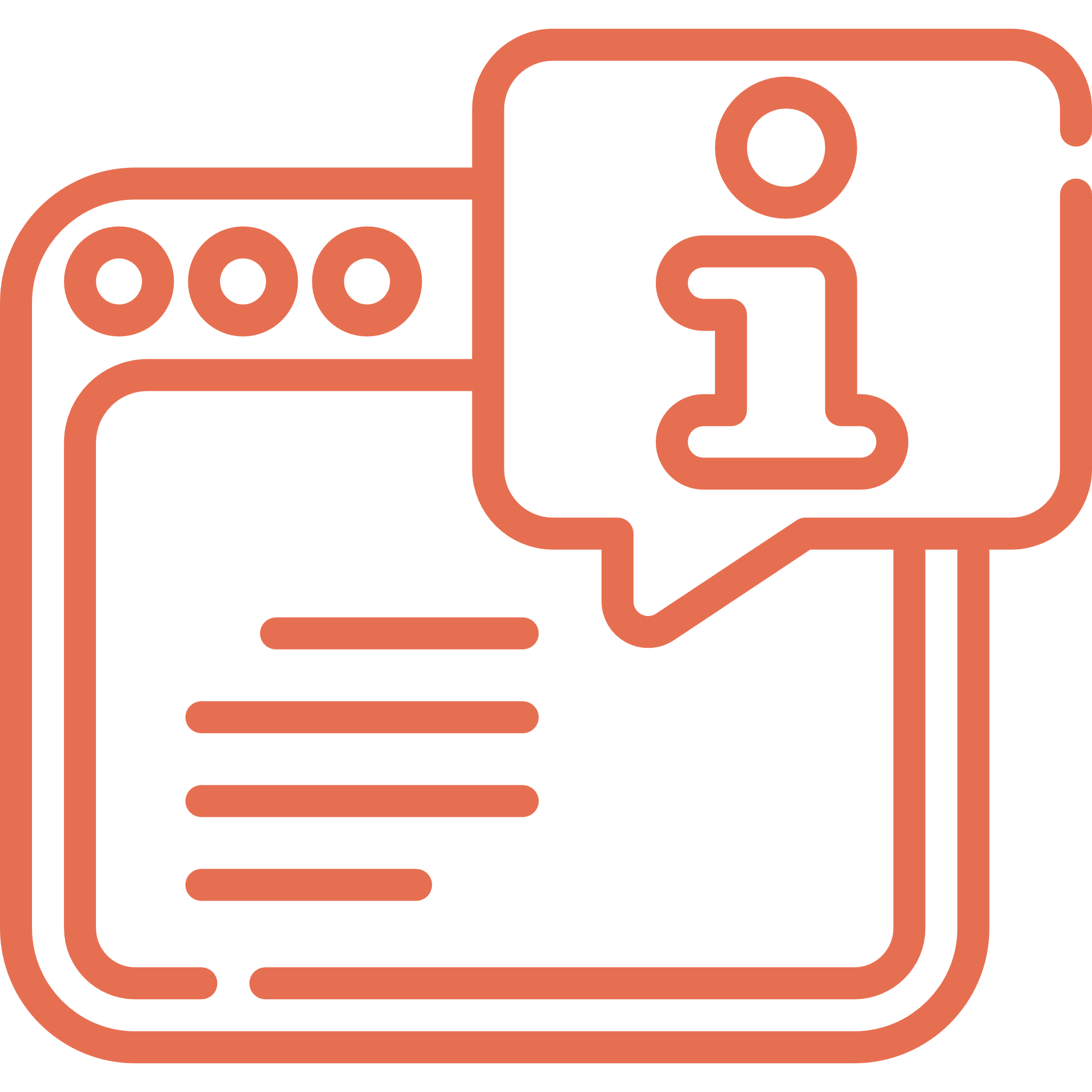 viết phương trình nhận electron vào lớp ngoài cùng để trở thành ion âm cho các nguyên tử sau  N (2, 5); S (2, 8, 6)?
Anion clorua
?
Gọi tên
X   +   ne                 Xn-
Cl + 1e           Cl-
S + 2e            S2-
N + 3e            N3-
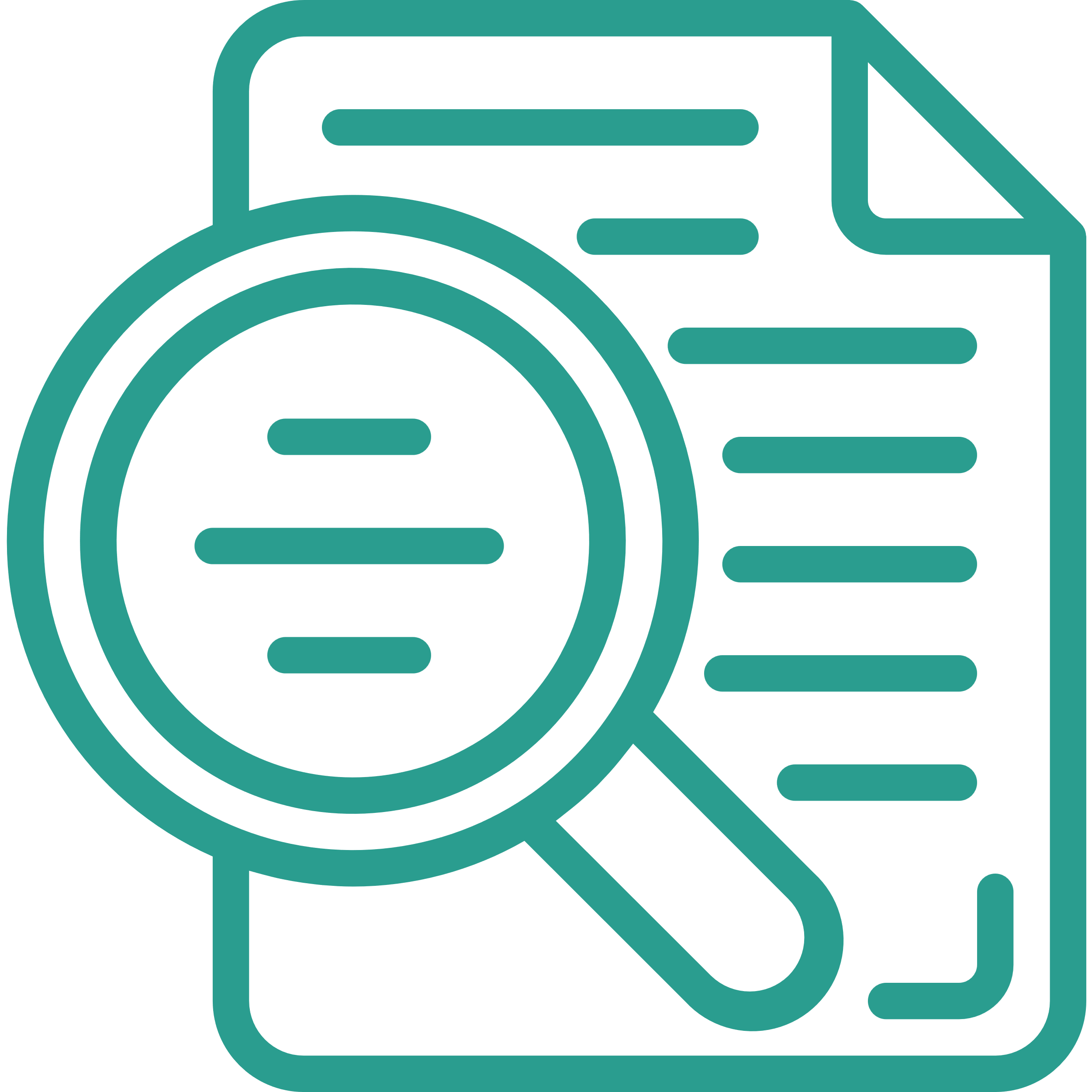 c, Ion âm ( anion)
I. Sự hình thành ion, cation, anion
1. Ion, cation, anion
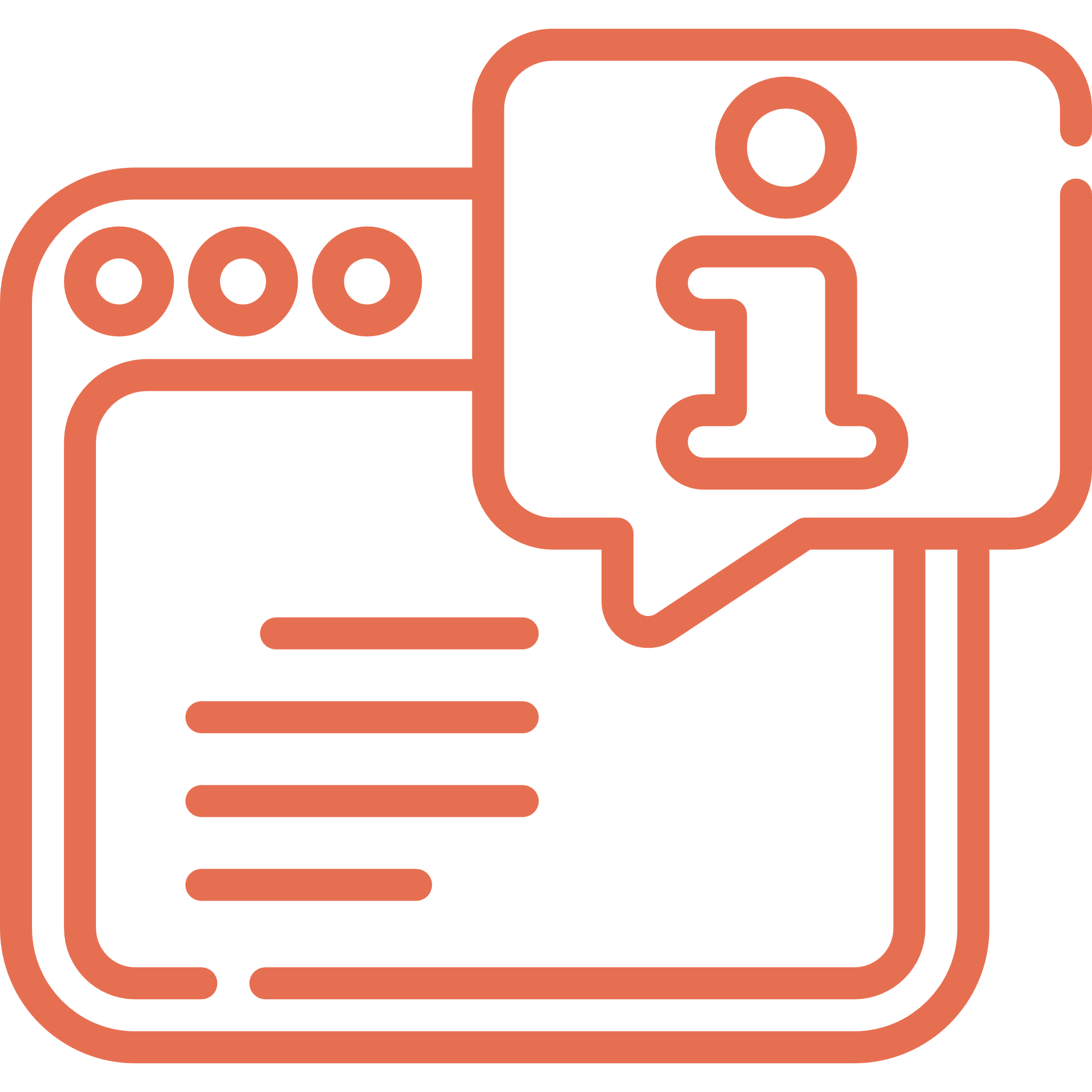 Anion clorua
Anion sunfua
Anion nitrua
Gọi tên
Kết luận
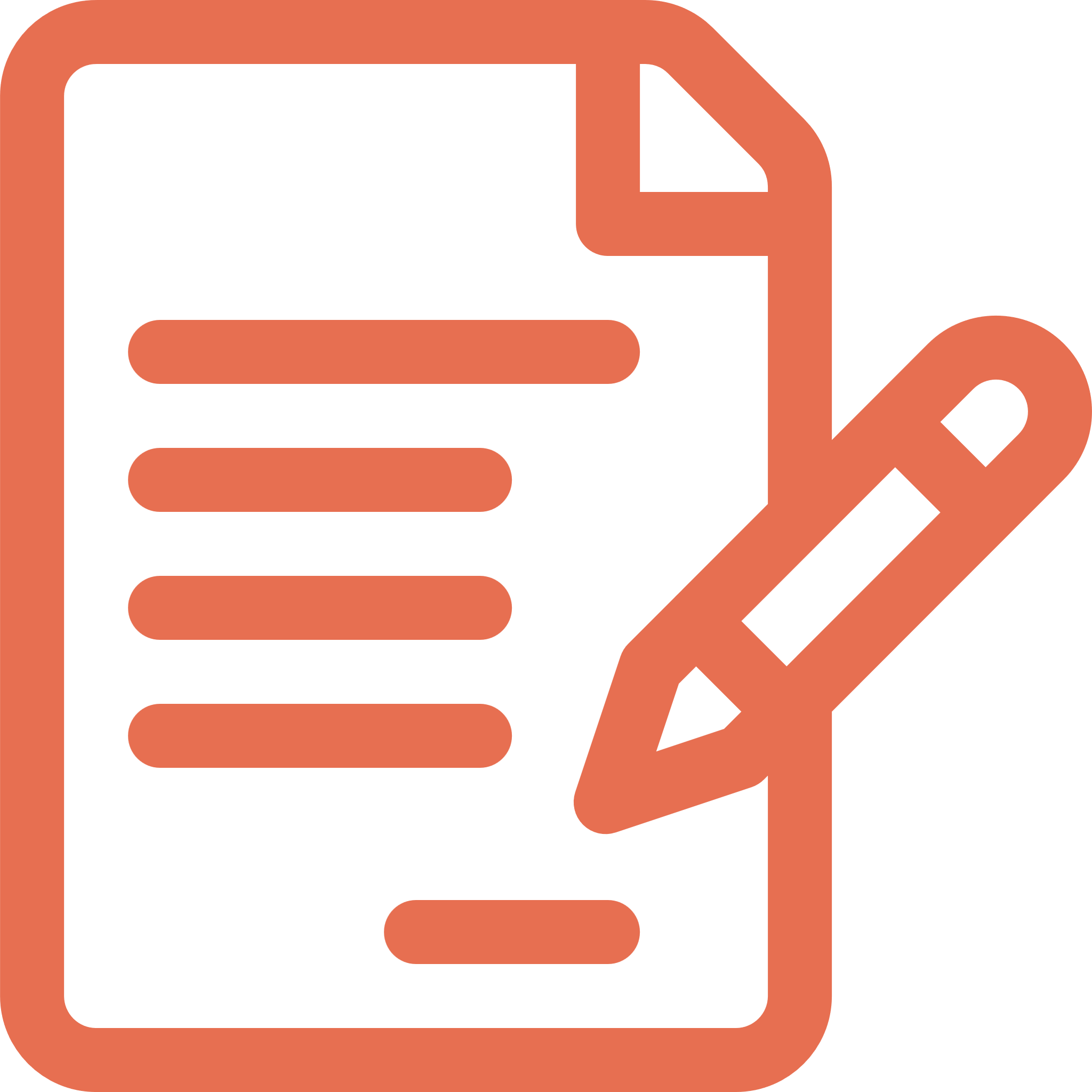 Cl + 1e           Cl-
S + 2e            S2-
N + 3e            N3-
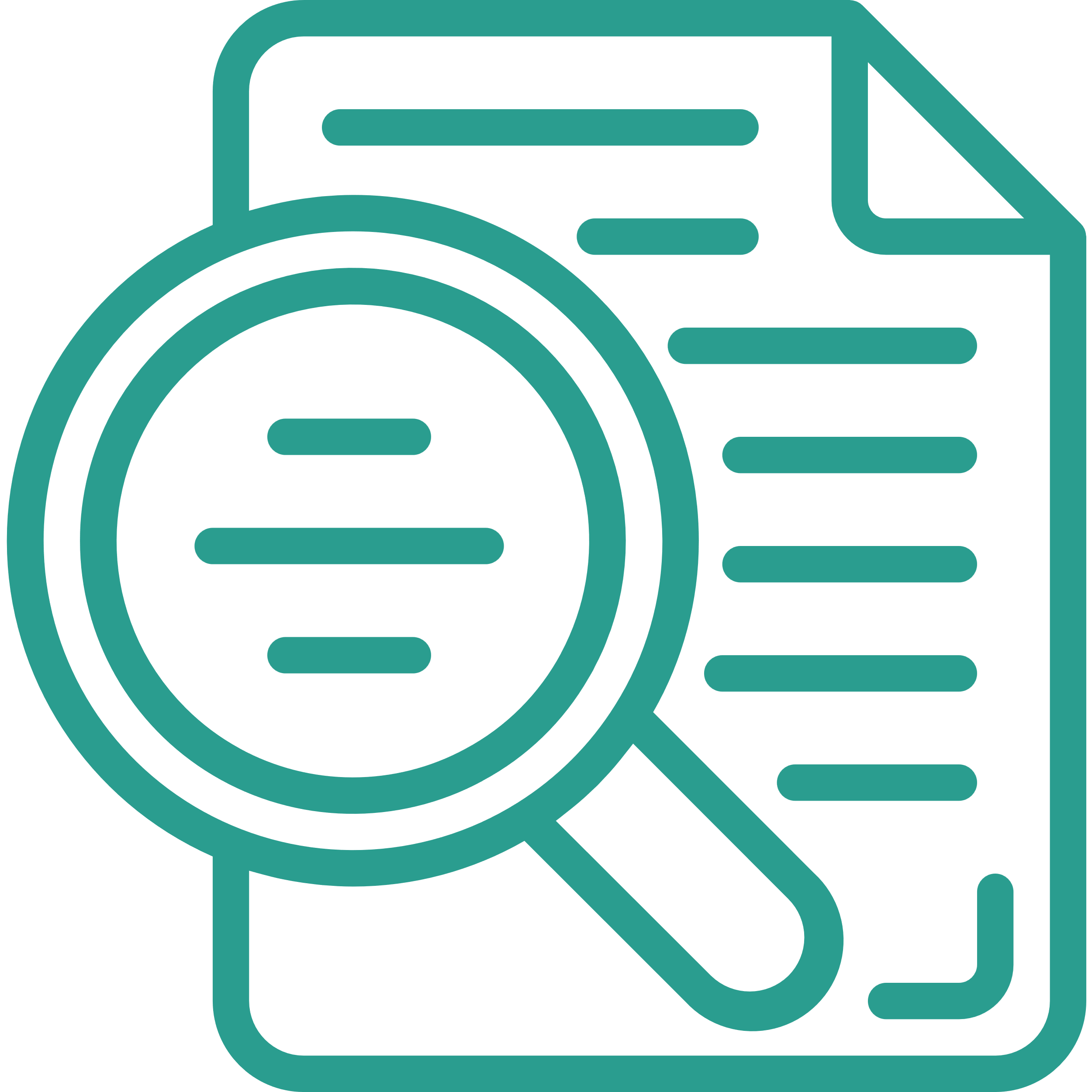 c, Ion âm ( anion)
I. Sự hình thành ion, cation, anion
1. Ion, cation, anion
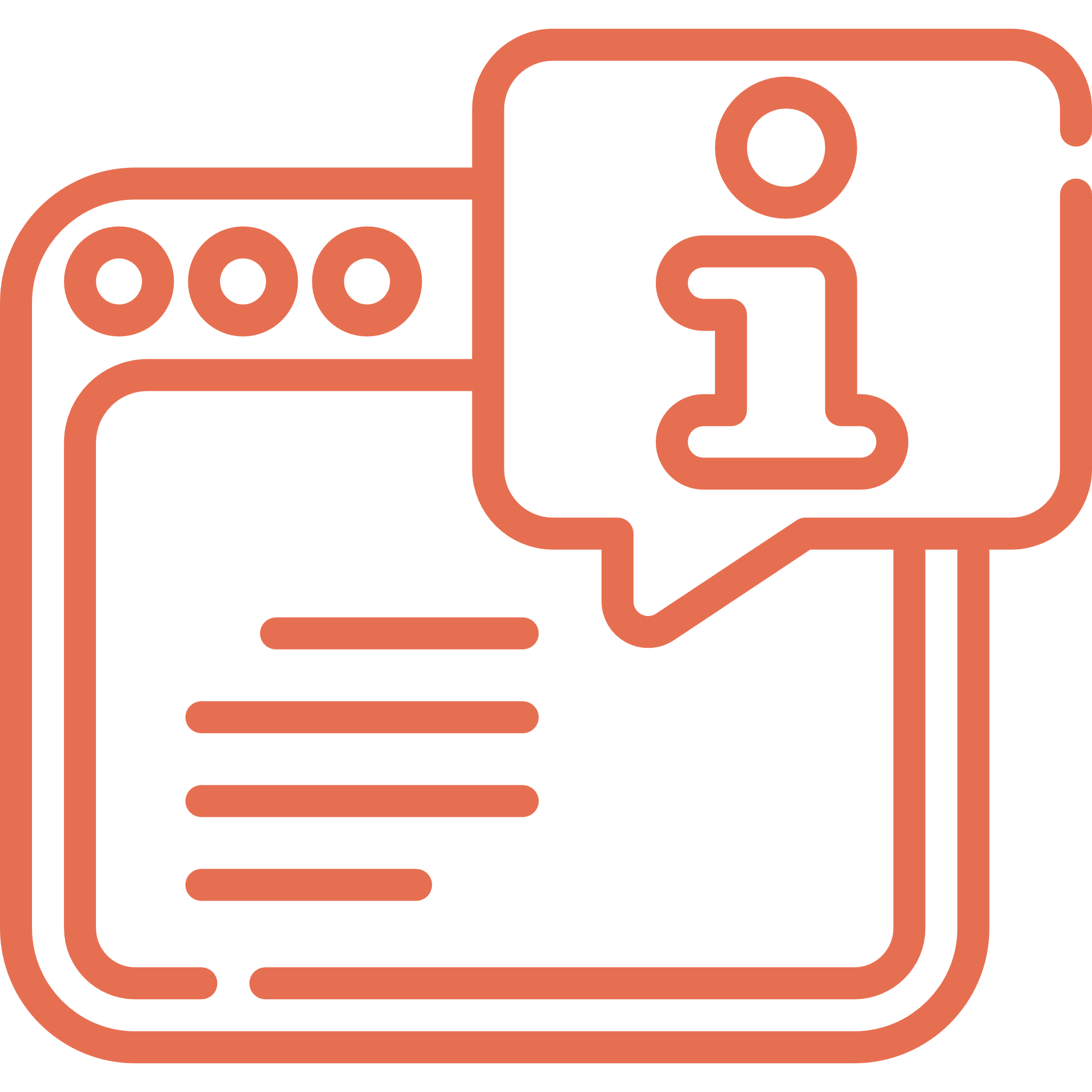 Gọi theo tên gốc axit
Anion sunfua
Anion clorua
Anion nitrua
Gọi tên
Kết luận
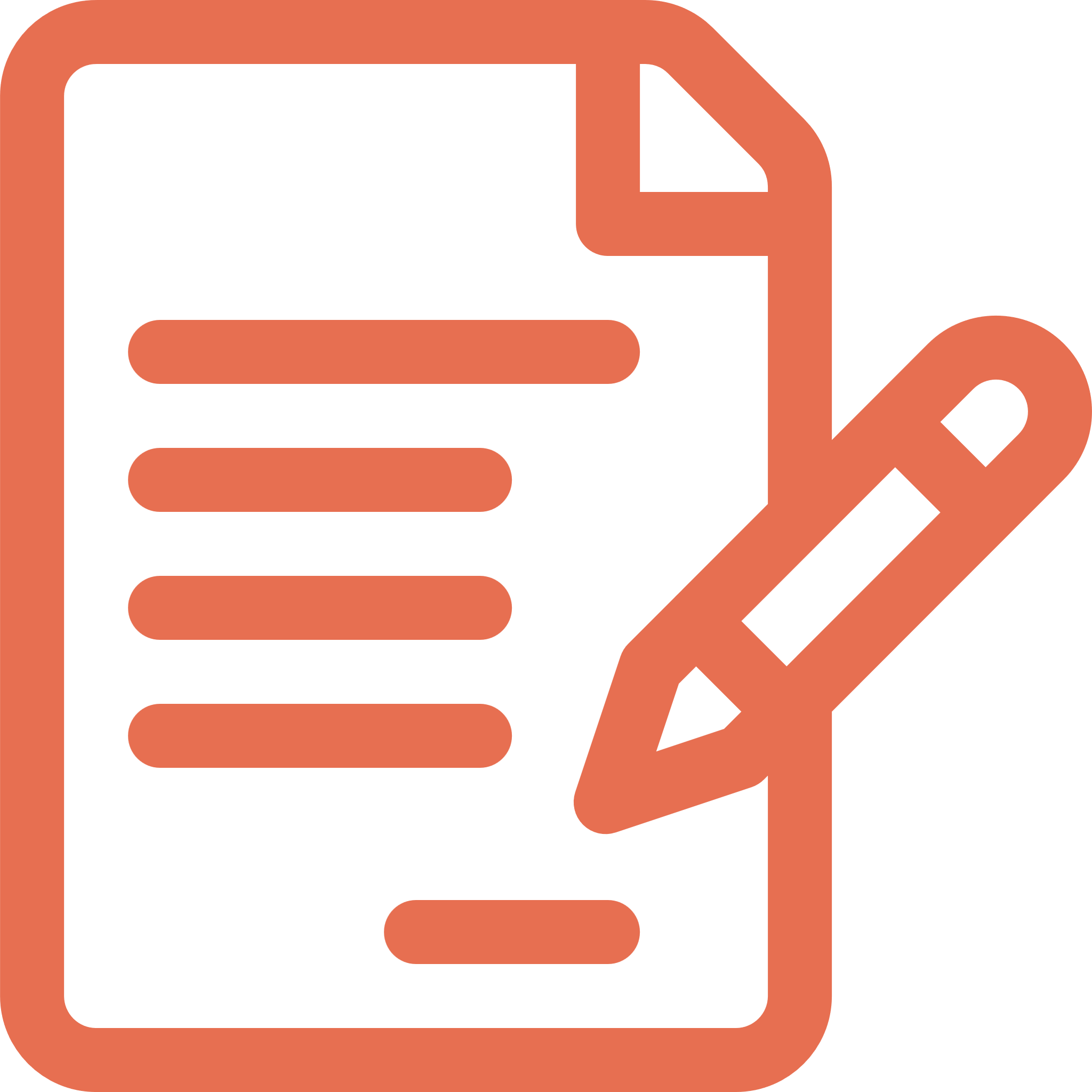 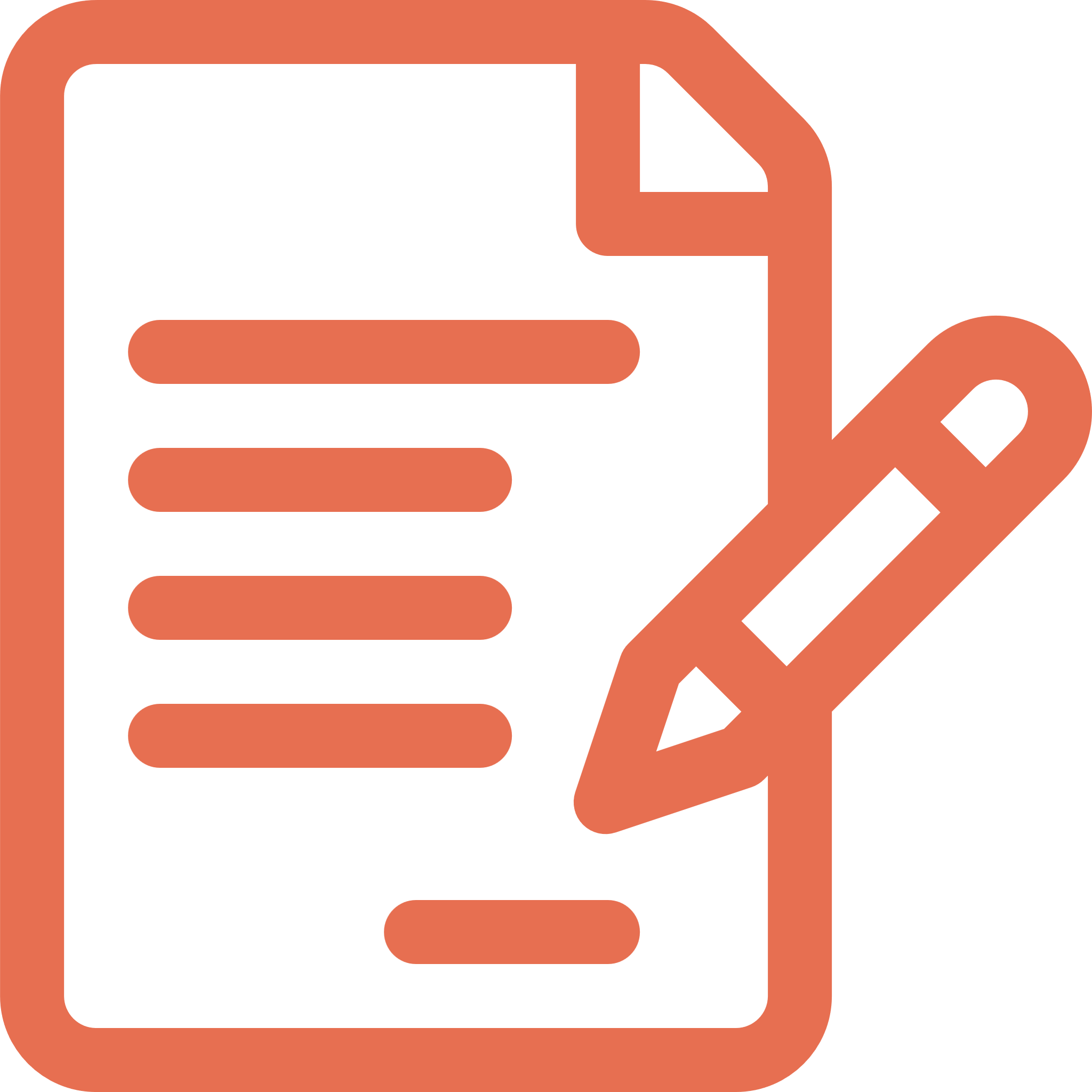 Cl + 1e           Cl-
S + 2e            S2-
N + 3e            N3-
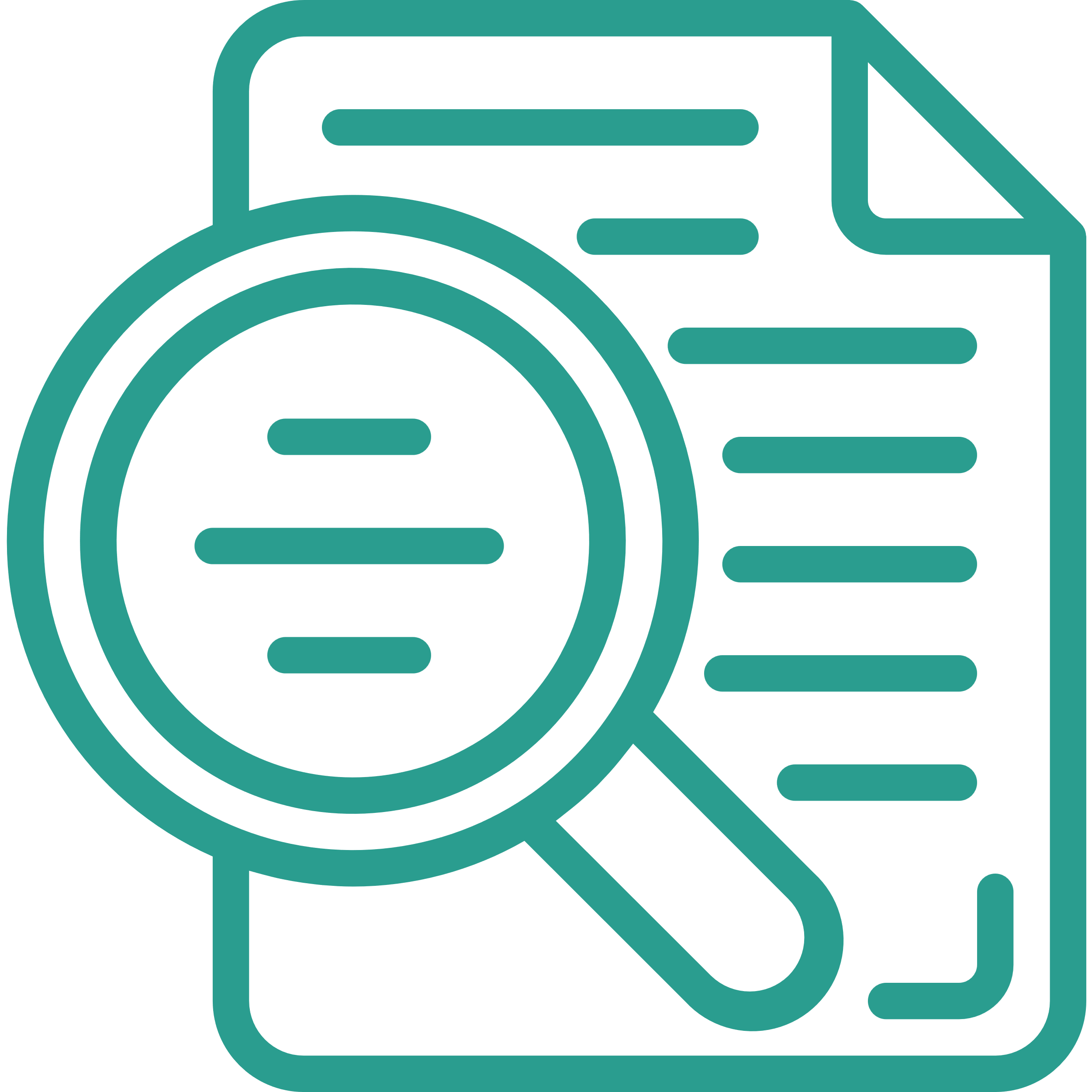 c, Ion âm ( anion)
I. Sự hình thành ion, cation, anion
1. Ion, cation, anion
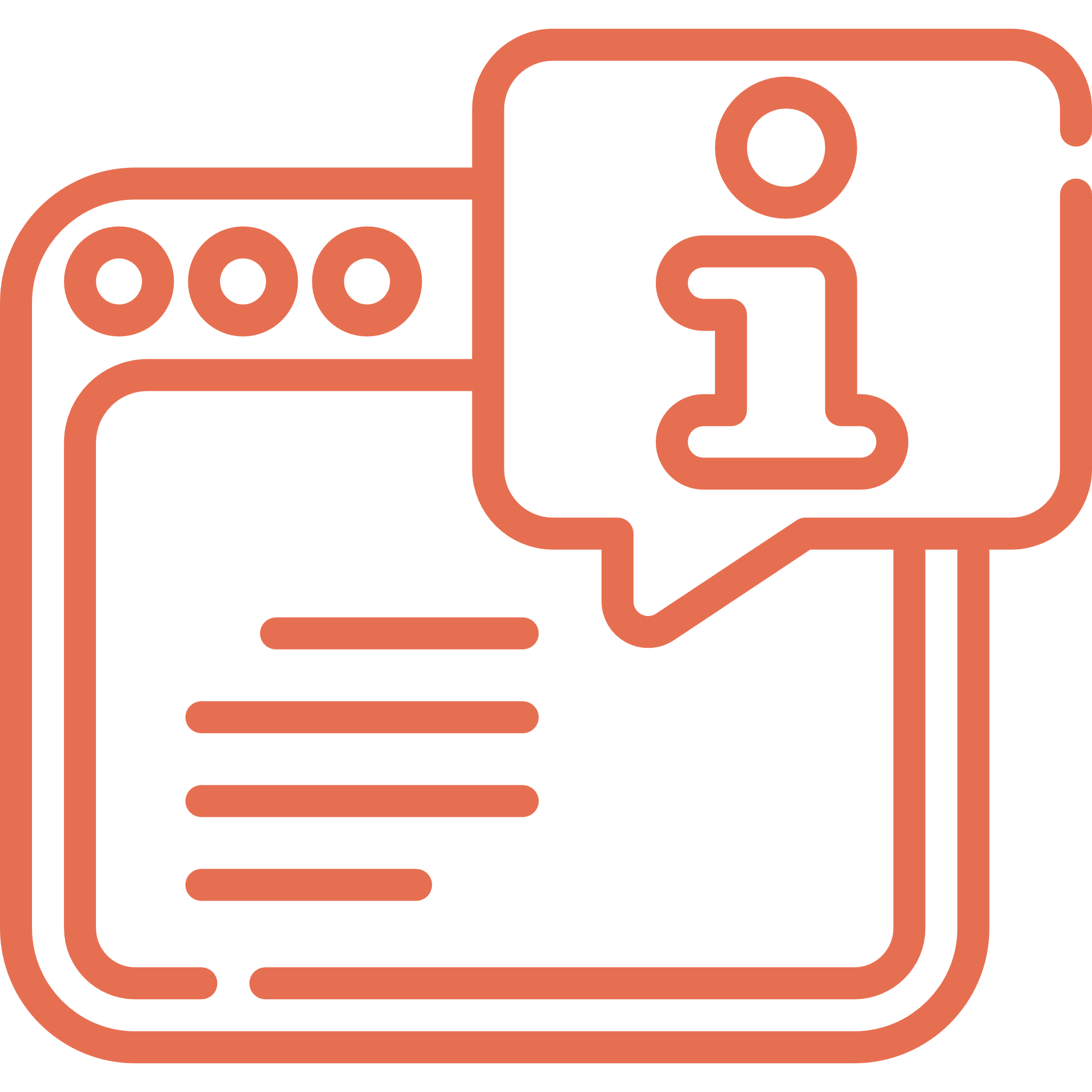 Gọi theo tên gốc axit
Anion clorua
Anion sunfua
Anion nitrua
Gọi tên
Kết luận
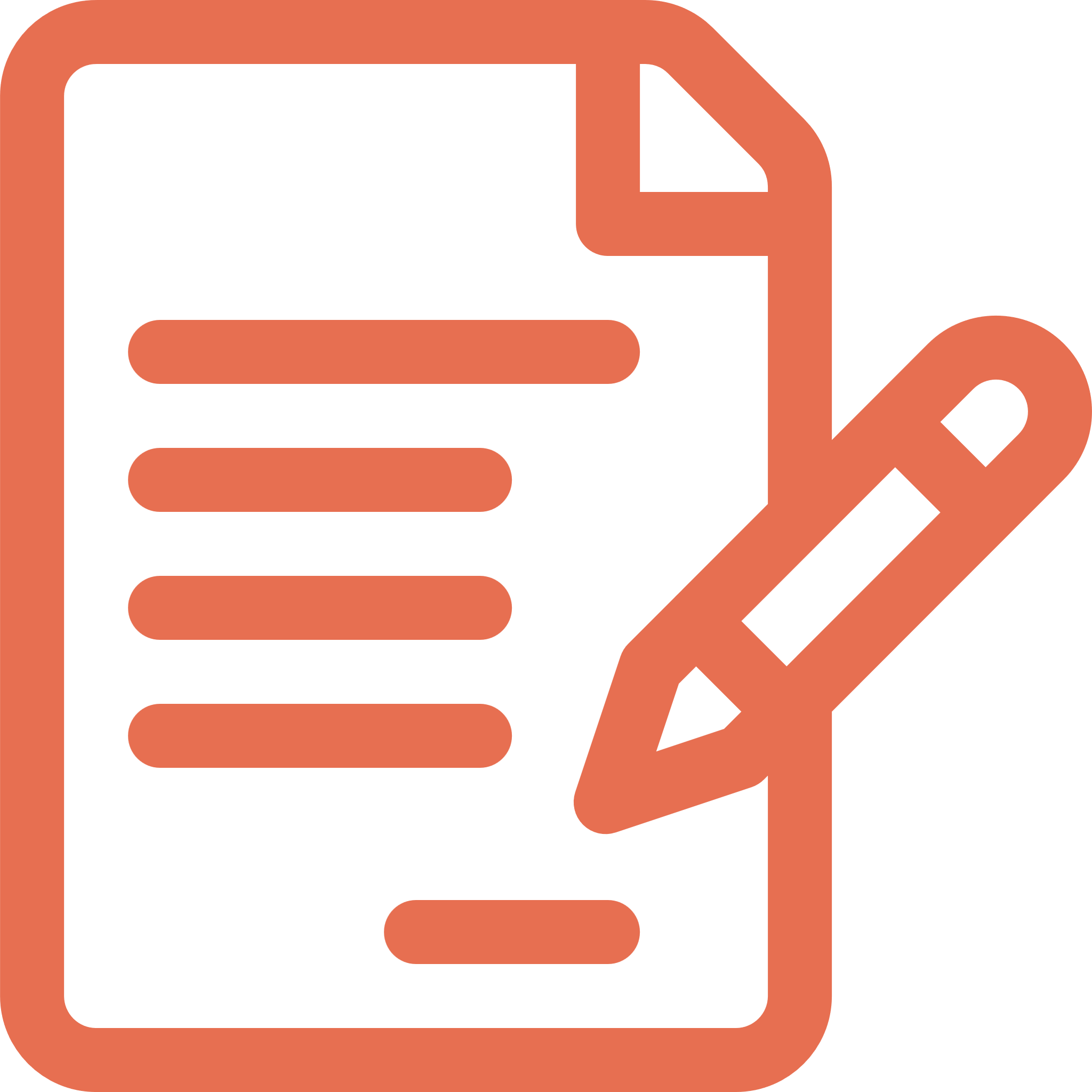 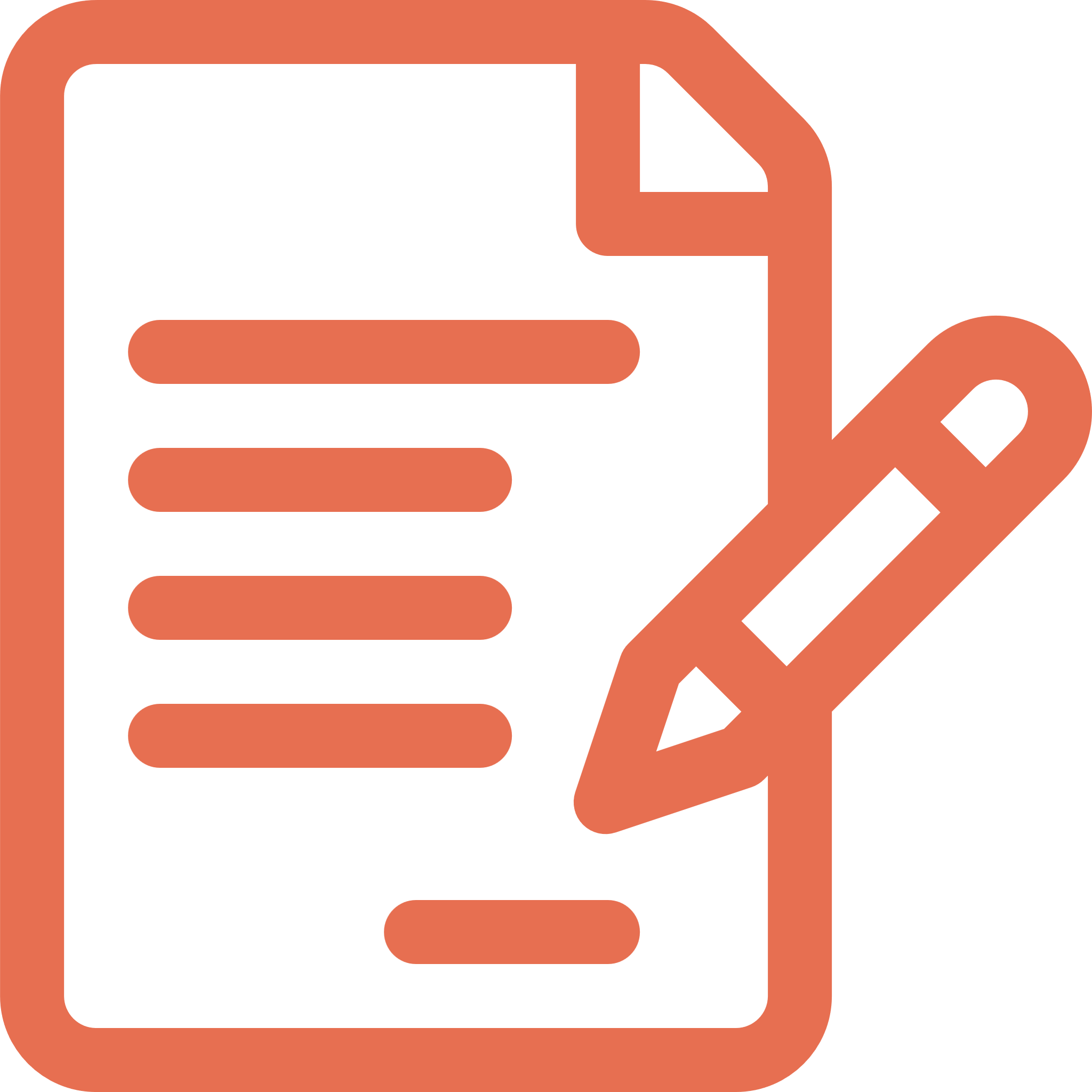 Cl + 1e           Cl-
N + 3e            N3-
S + 2e            S2-
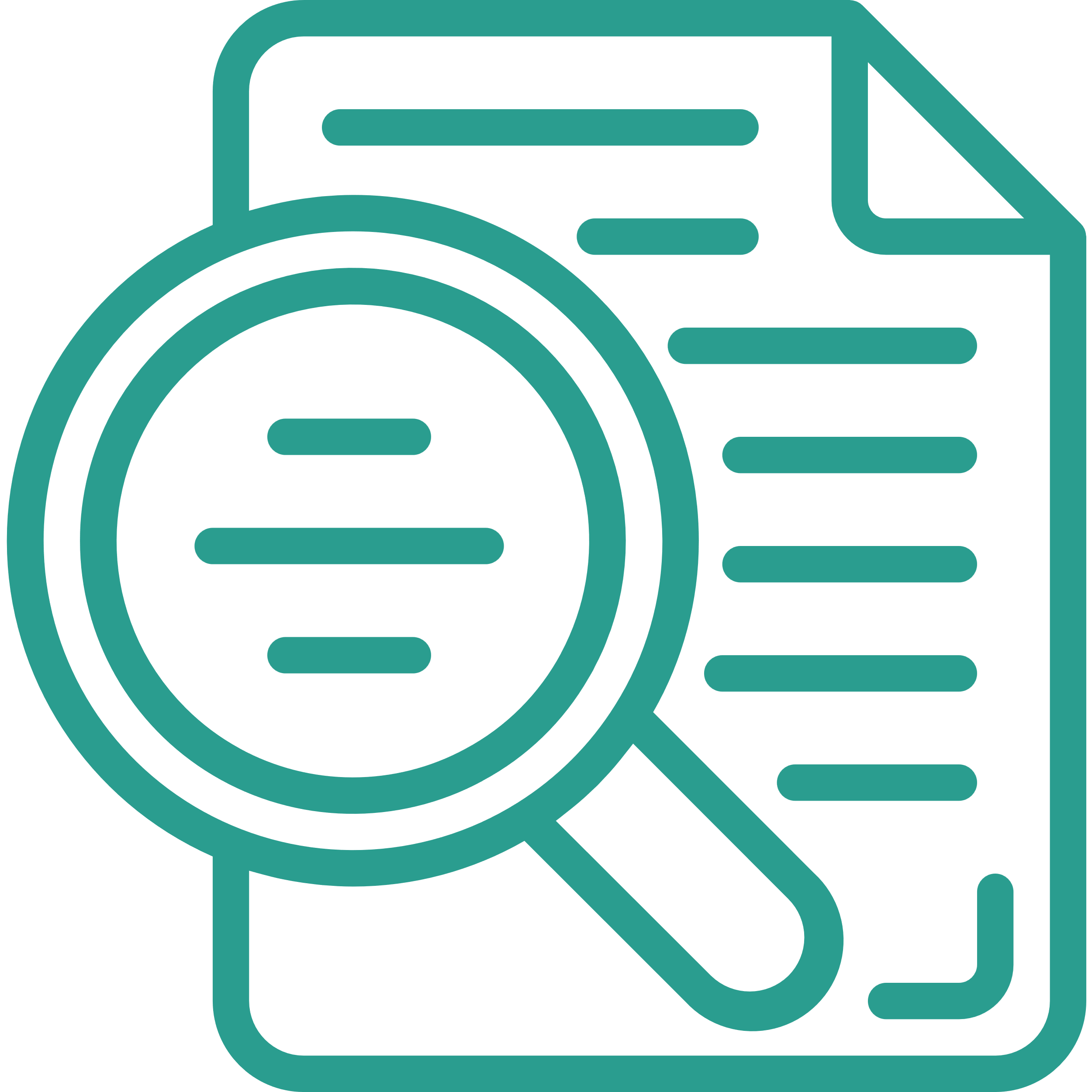 c, Ion âm ( anion)
I. Sự hình thành ion, cation, anion
1. Ion, cation, anion
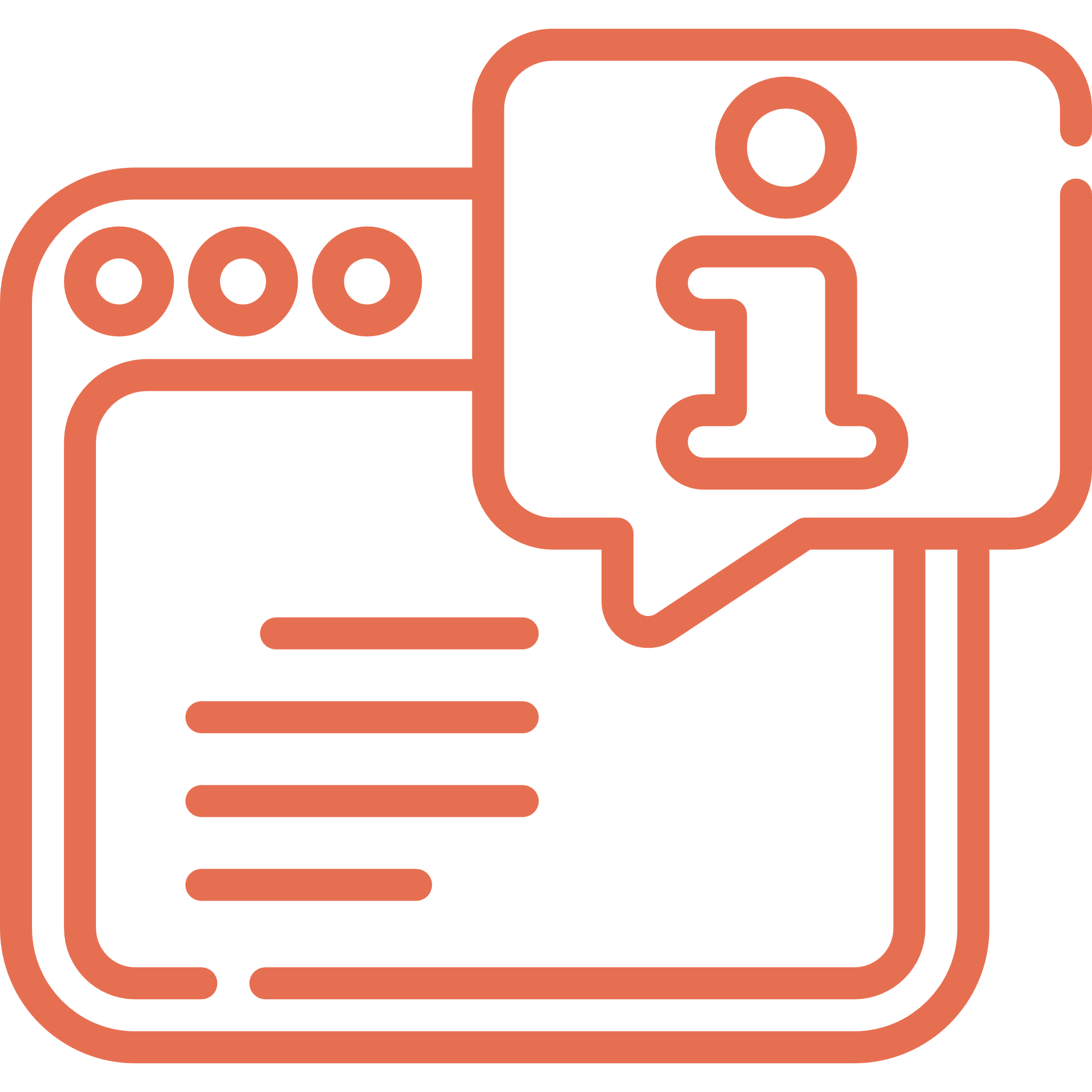 Gọi theo tên gốc axit
Anion clorua
Anion sunfua
Anion nitrua
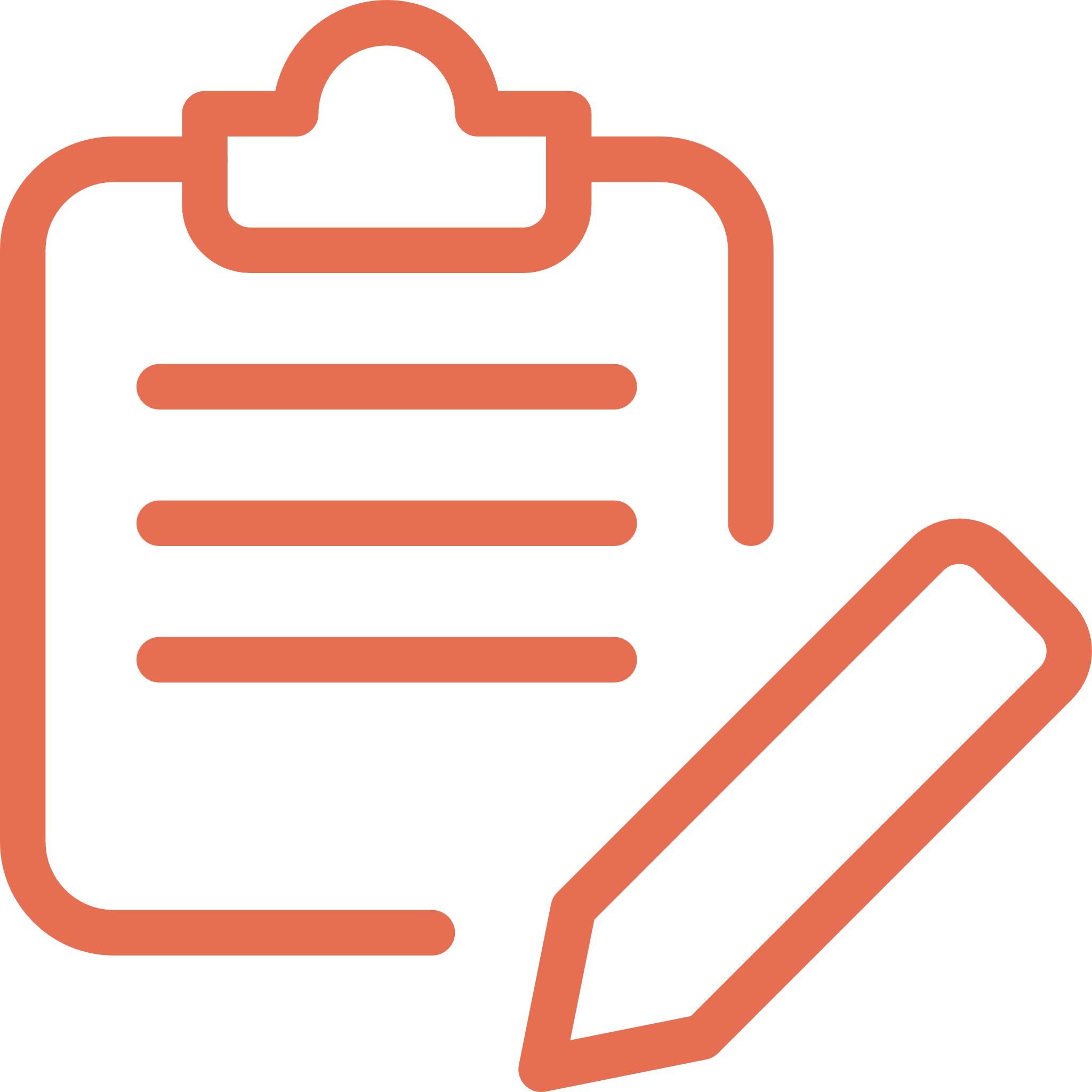 Gọi tên
Kết luận
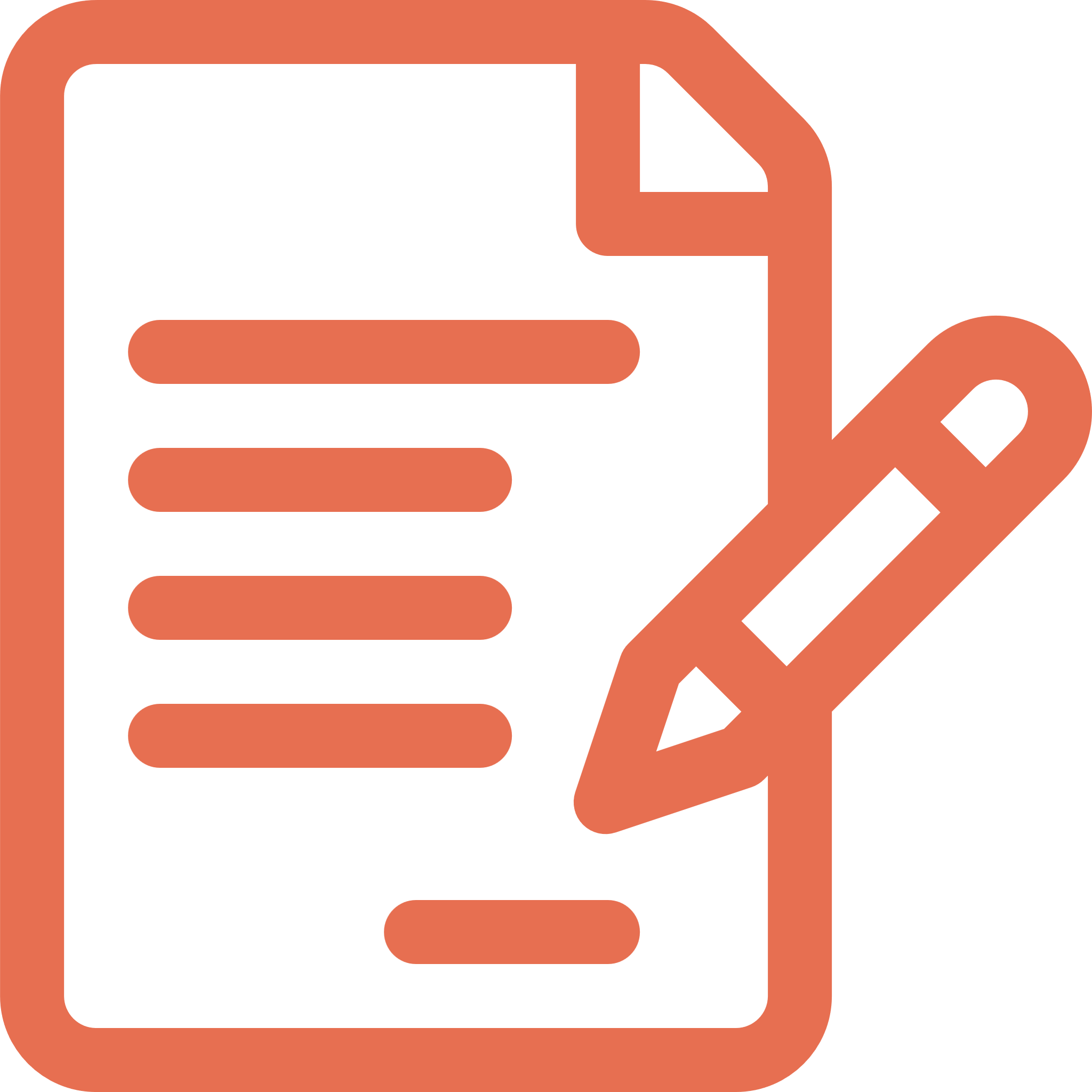 Cl + 1e           Cl-
S + 2e            S2-
N + 3e            N3-
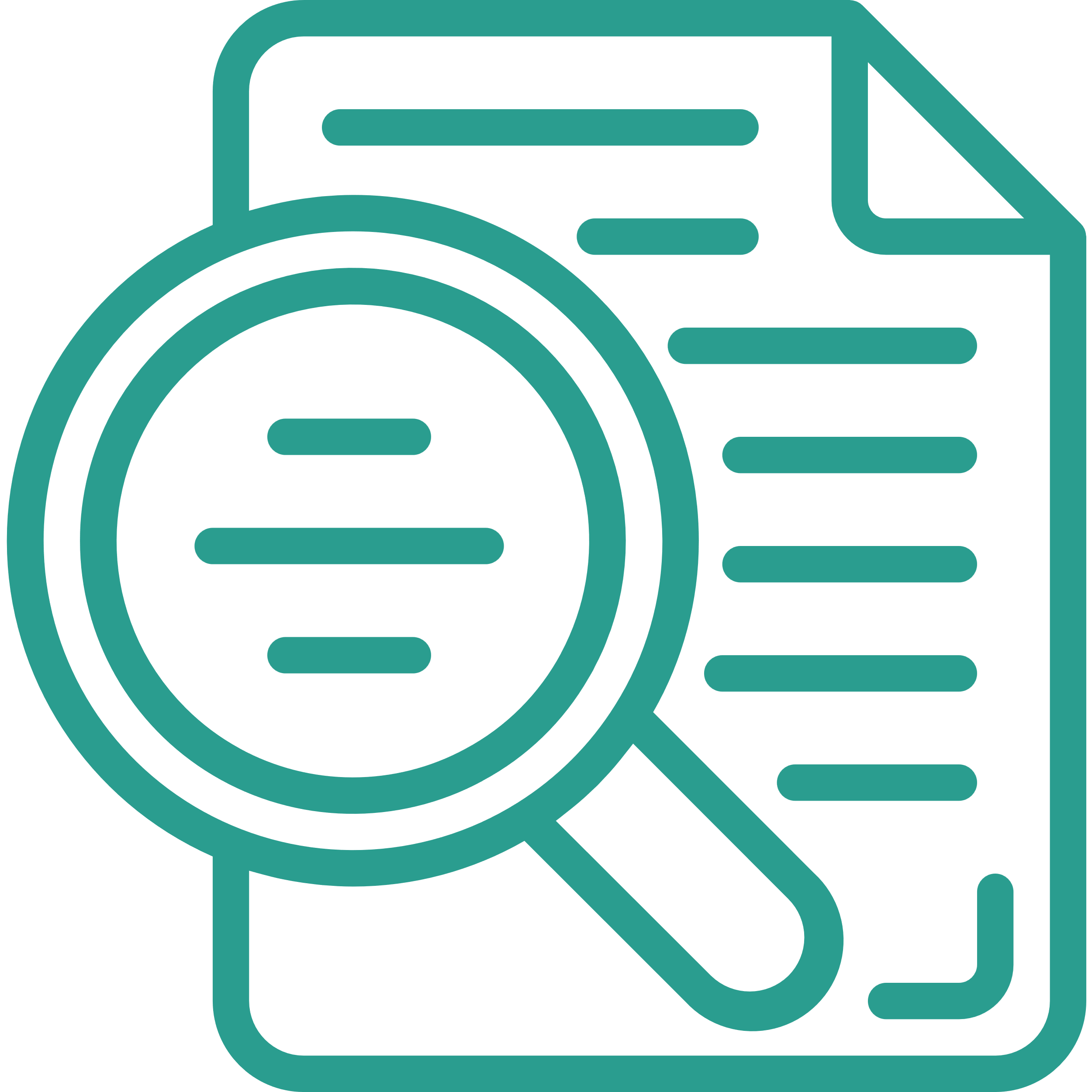 c, Ion âm ( anion)
I. Sự hình thành ion, cation, anion
1. Ion, cation, anion
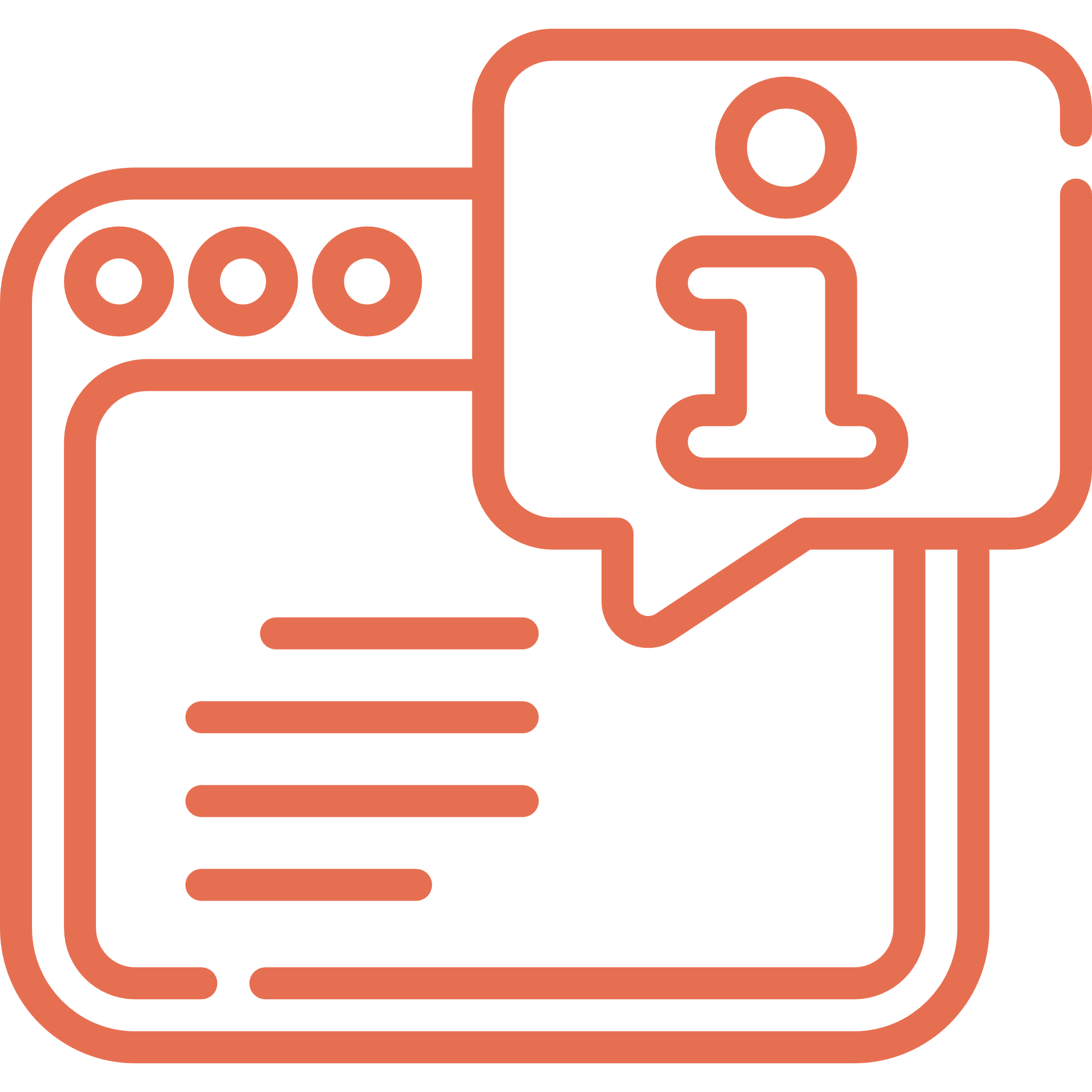 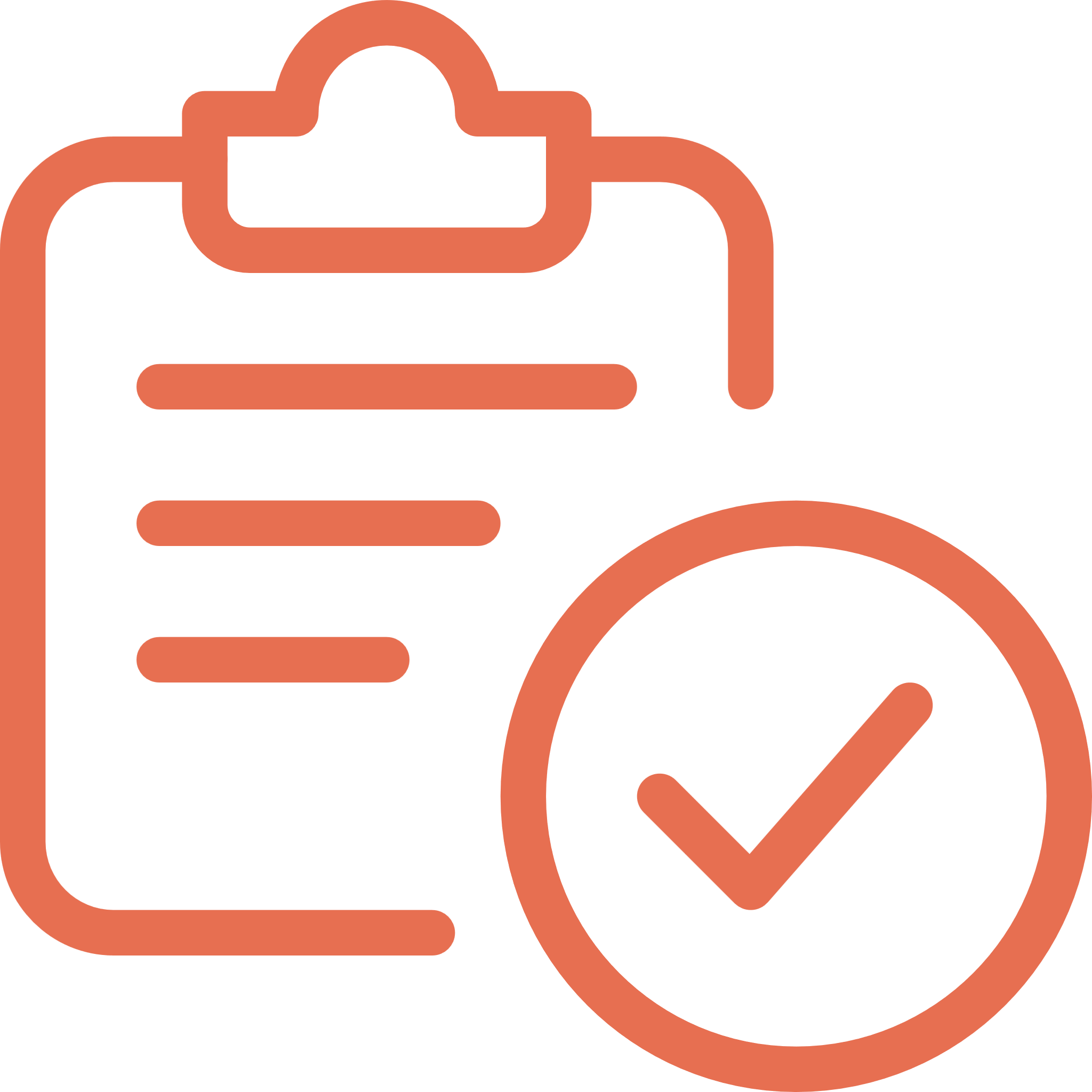 Gọi theo tên gốc axit
Anion clorua
Anion sunfua
Anion nitrua
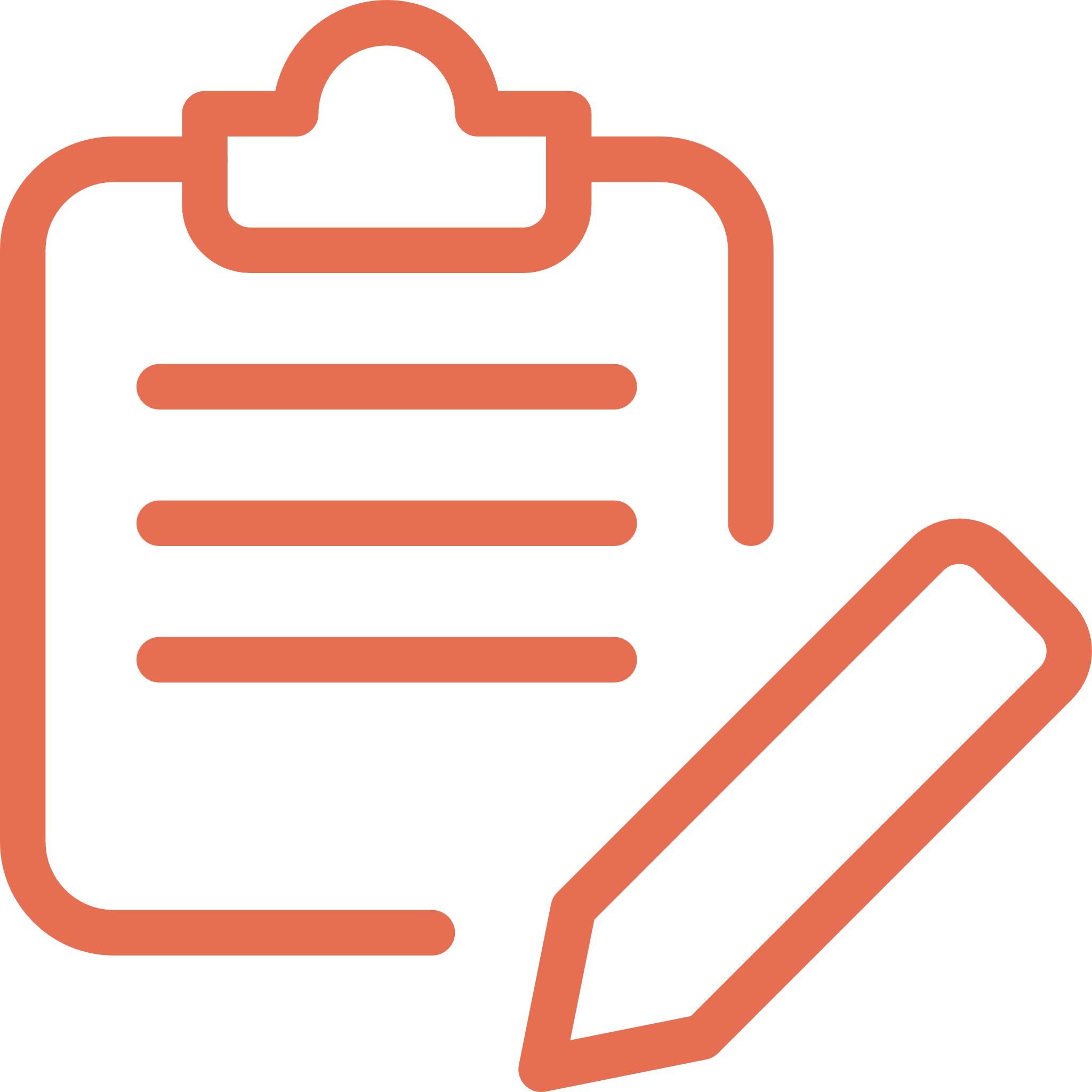 Gọi tên
Phương trình tổng quát
Kết luận
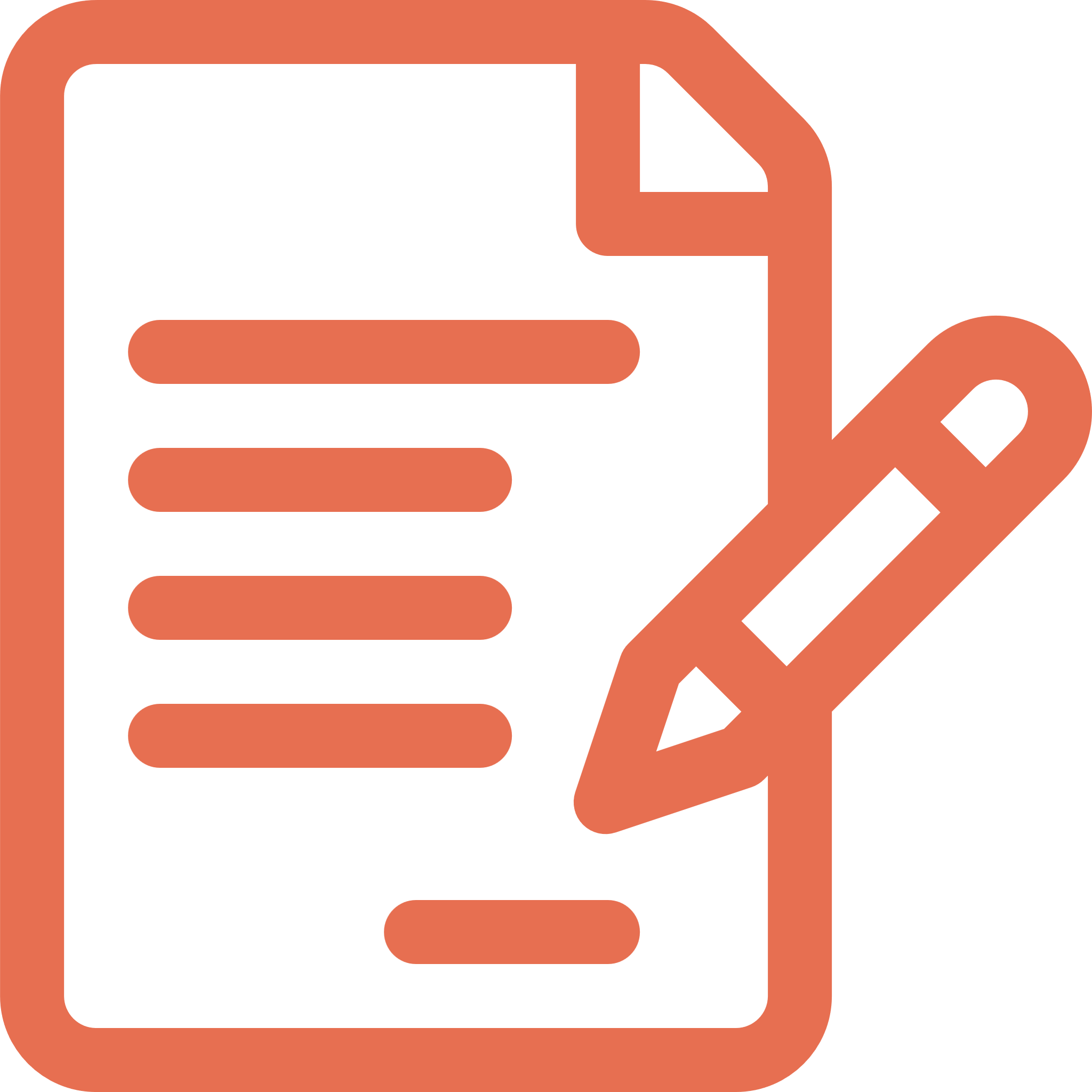 Cl + 1e           Cl-
S + 2e            S2-
N + 3e            N3-
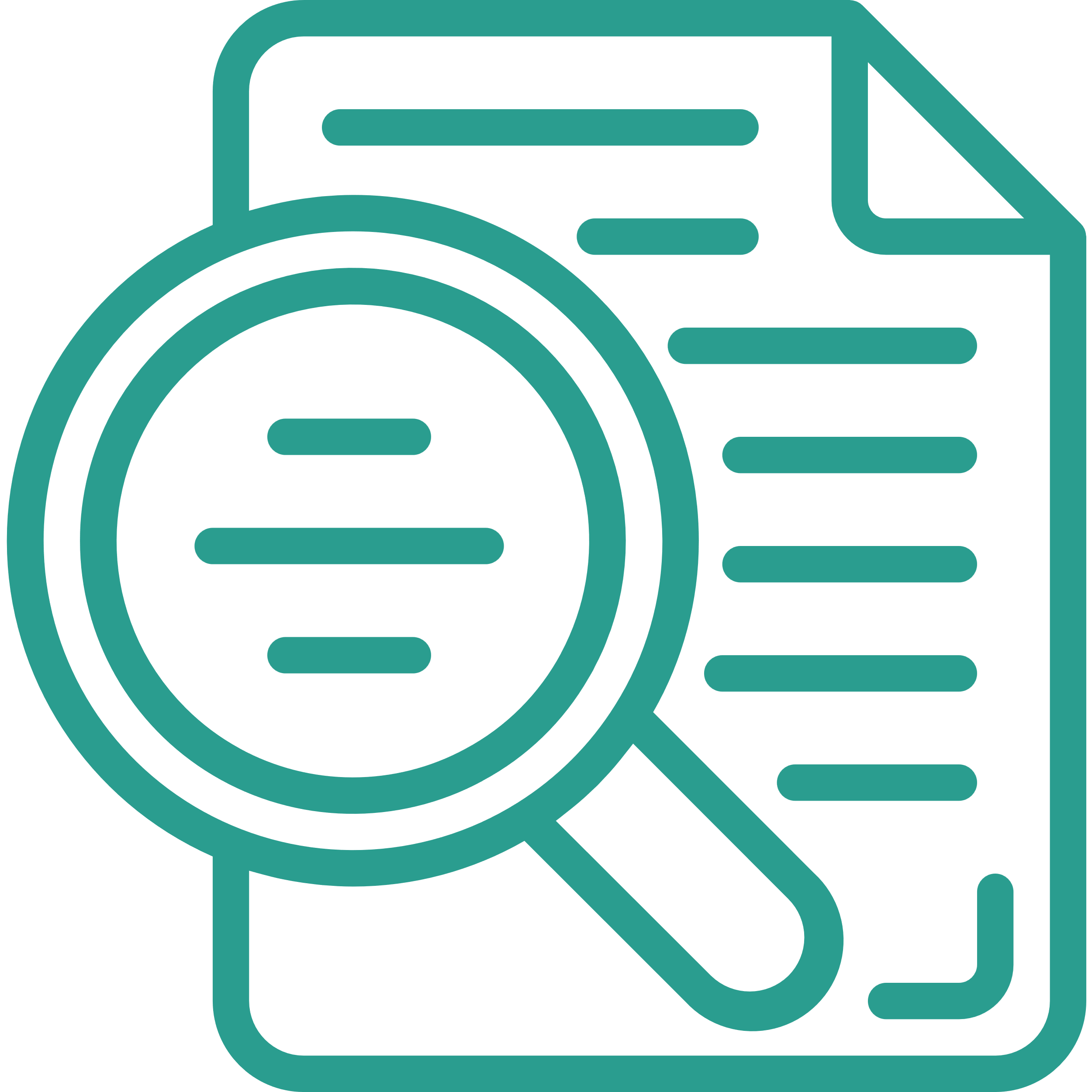 c, Ion âm ( anion)
I. Sự hình thành ion, cation, anion
1. Ion, cation, anion
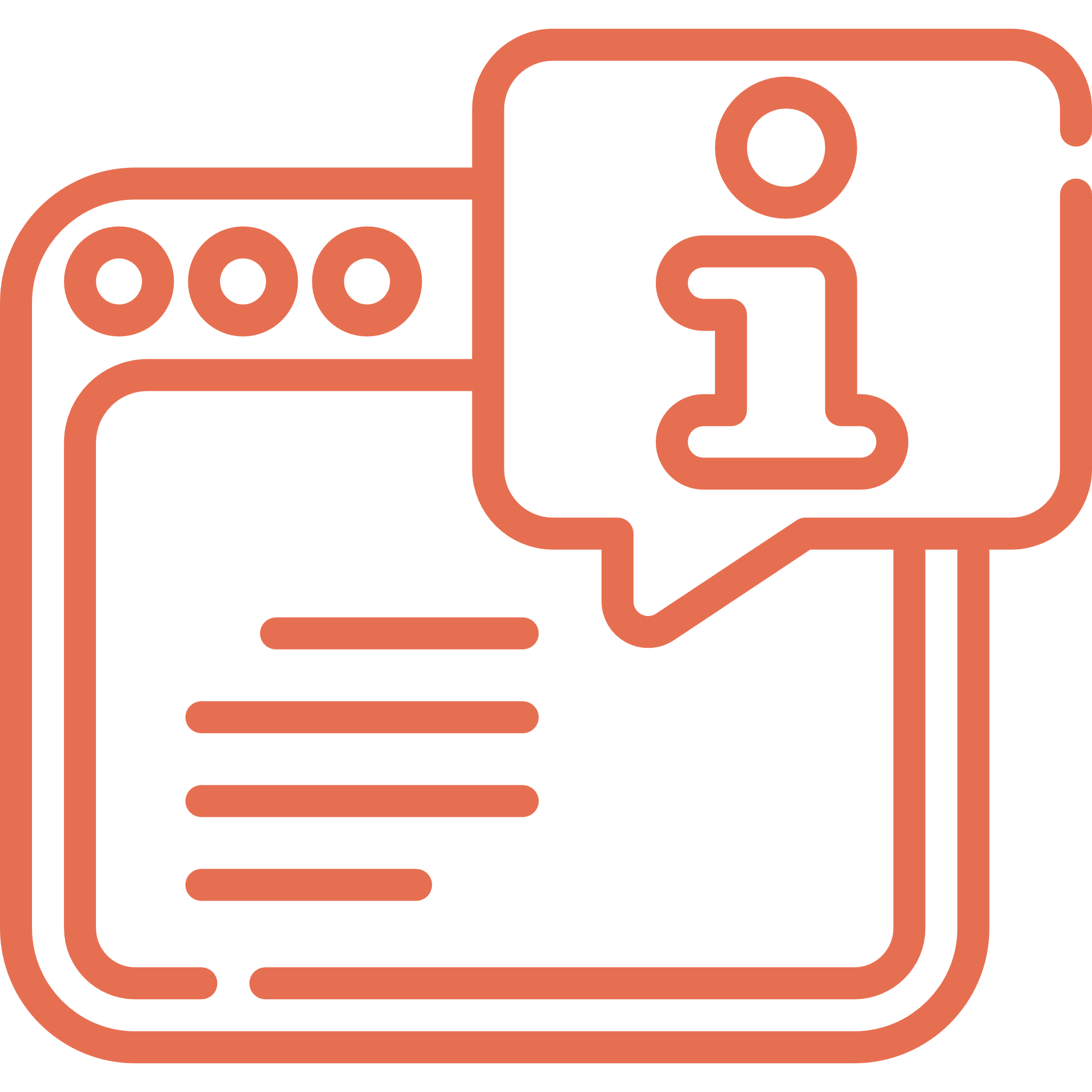 X   +   ne                Xn-
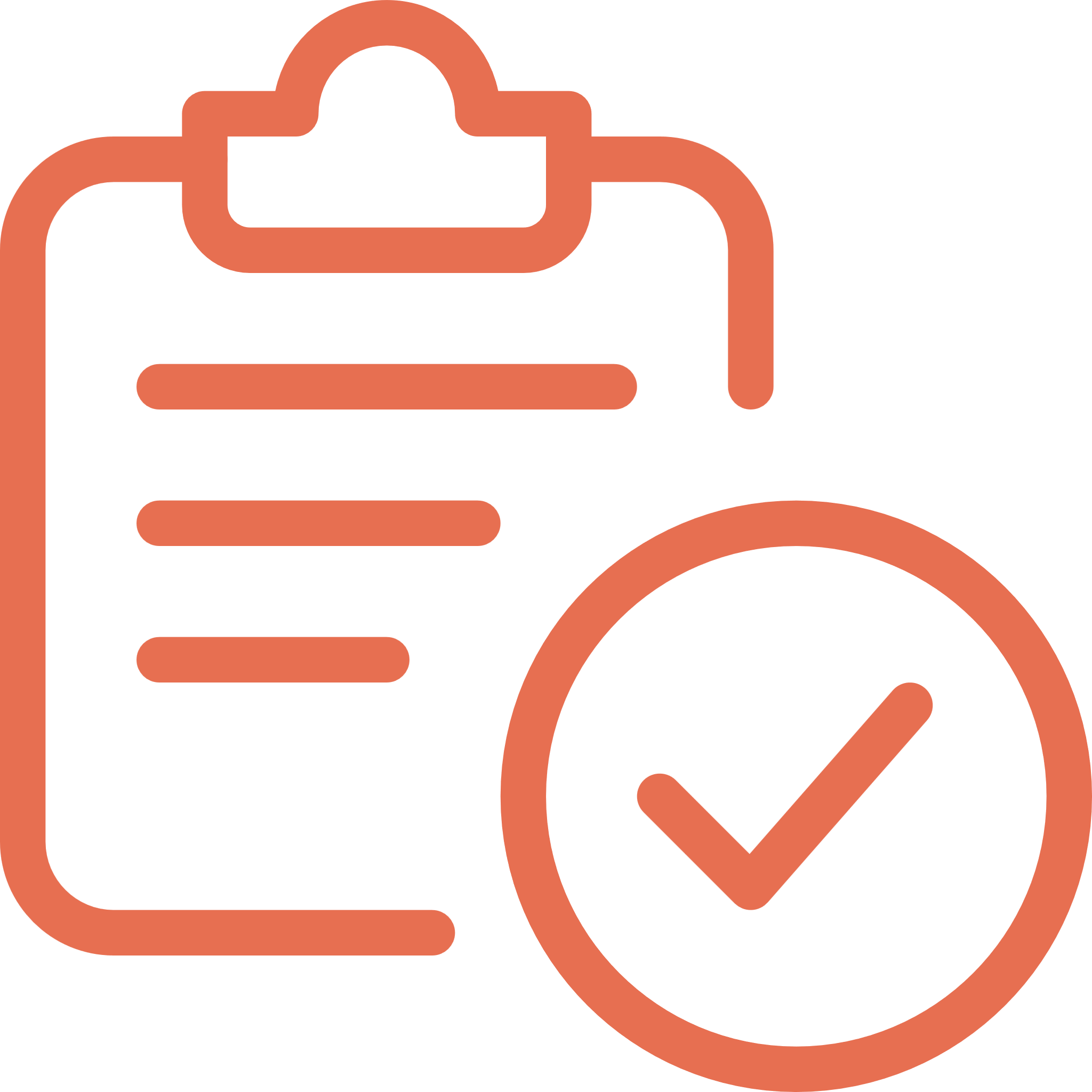 Gọi theo tên gốc axit
Anion sunfua
Anion clorua
Anion nitrua
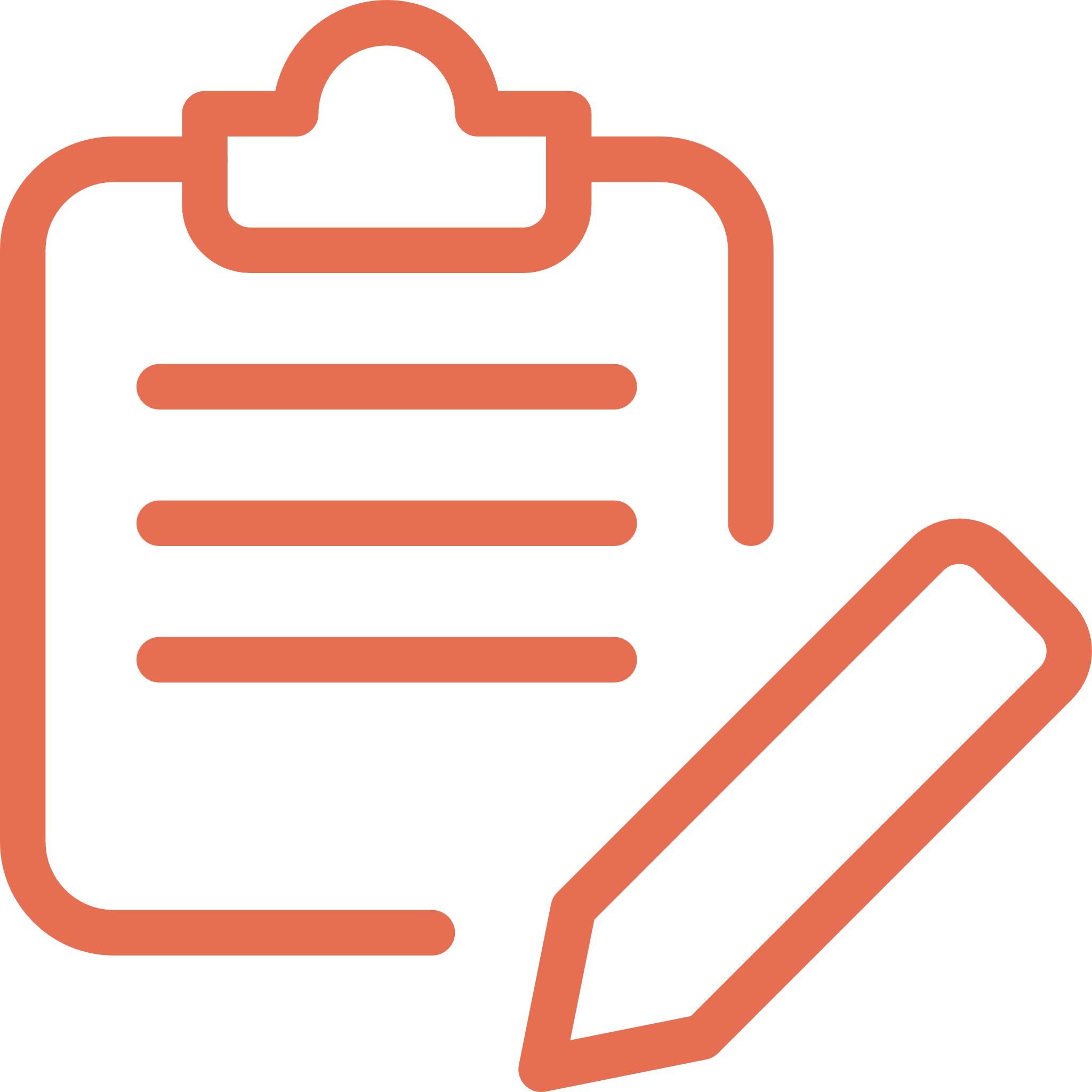 Gọi tên
Phương trình tổng quát
Kết luận
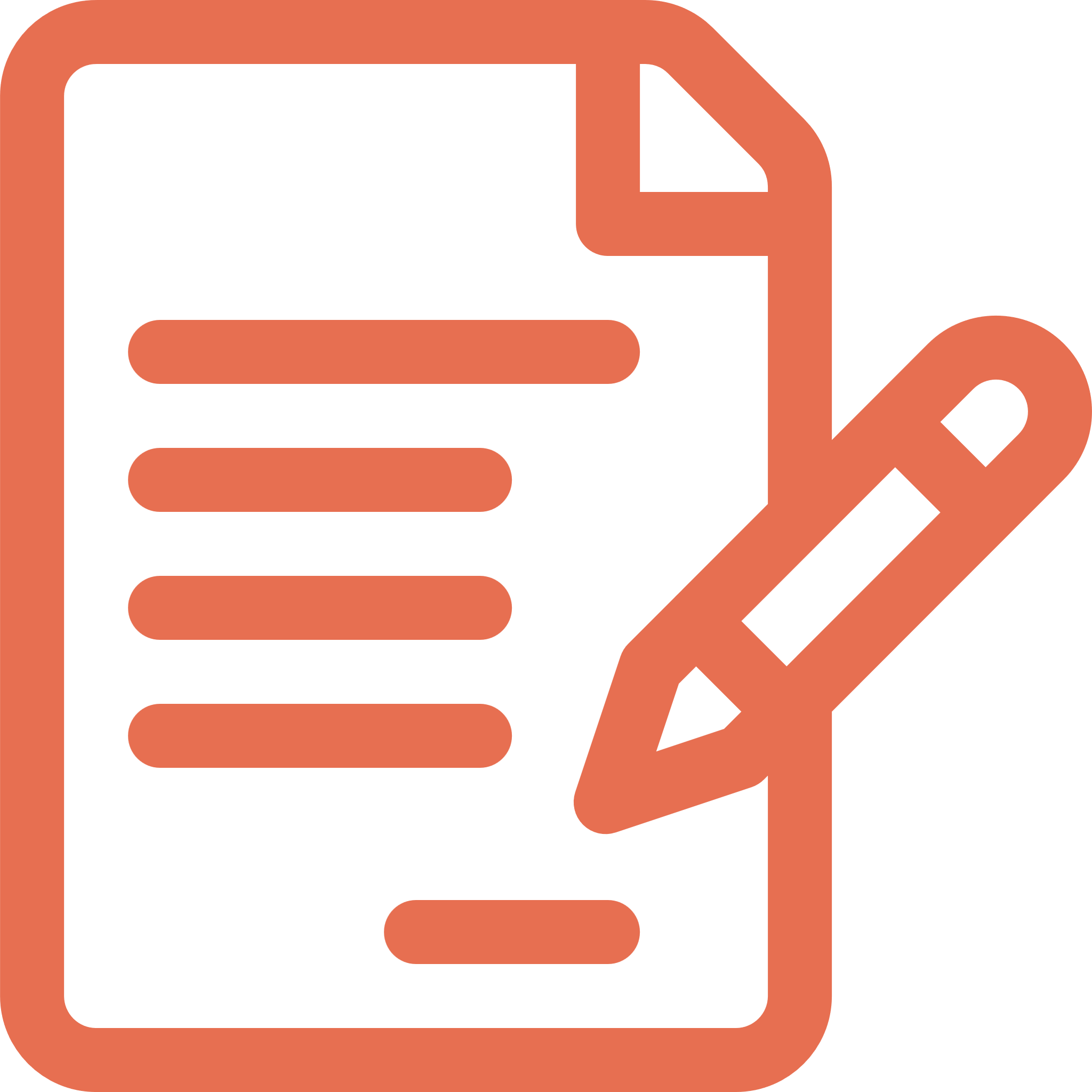 Cl + 1e           Cl-
S + 2e            S2-
N + 3e            N3-
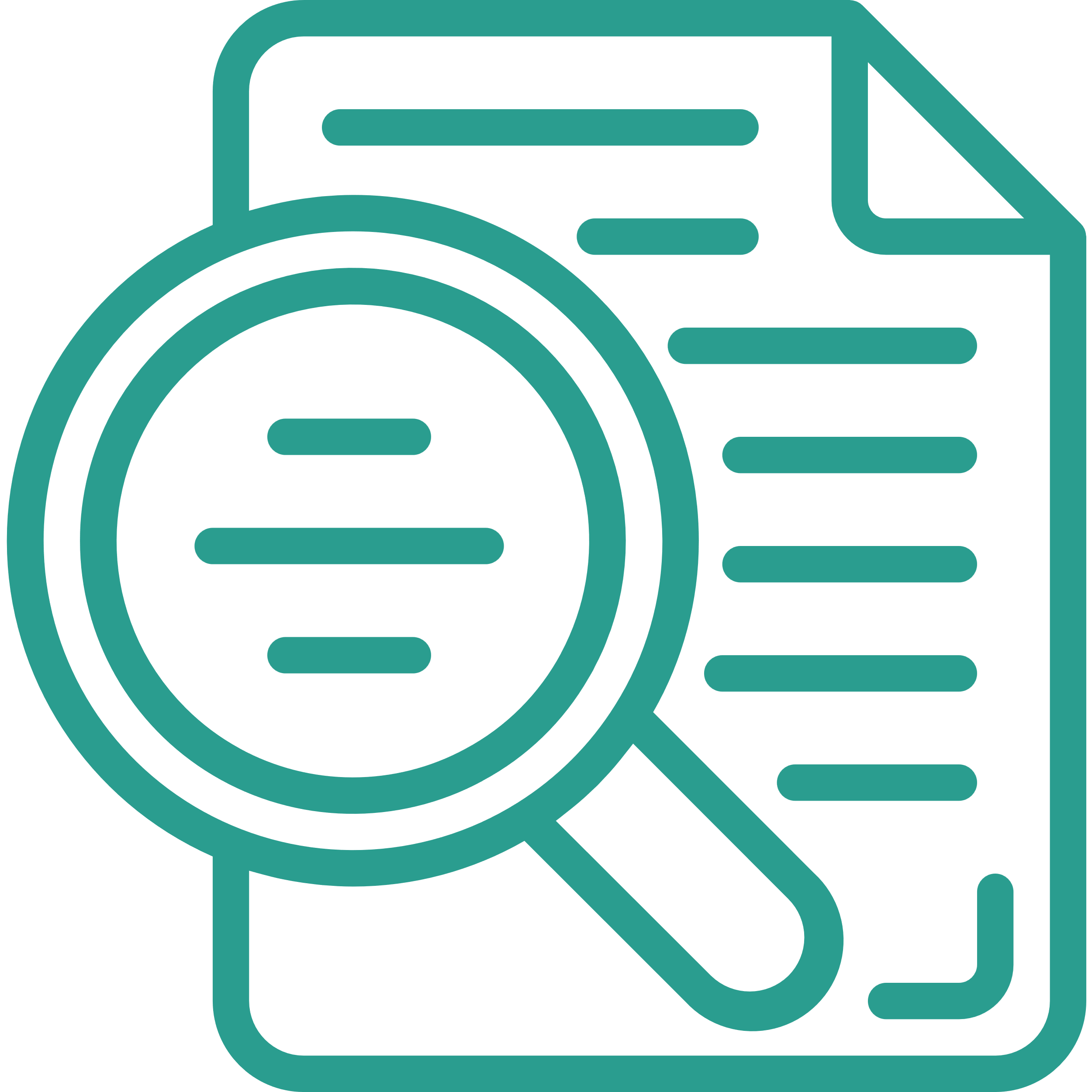 c, Ion âm ( anion)
I. Sự hình thành ion, cation, anion
1. Ion, cation, anion
X   +   ne                Xn-
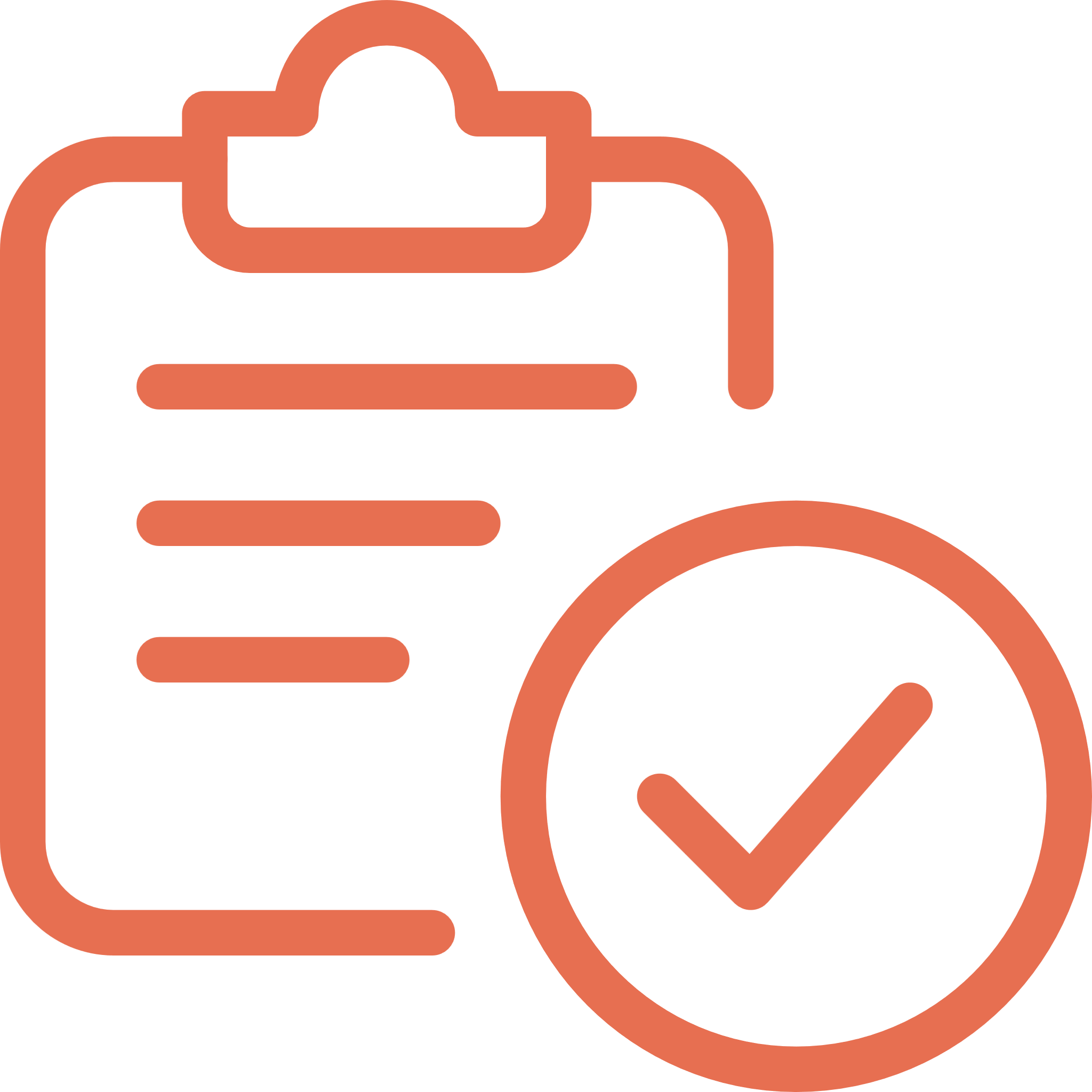 Phương trình tổng quát
Kết luận
Phi kim
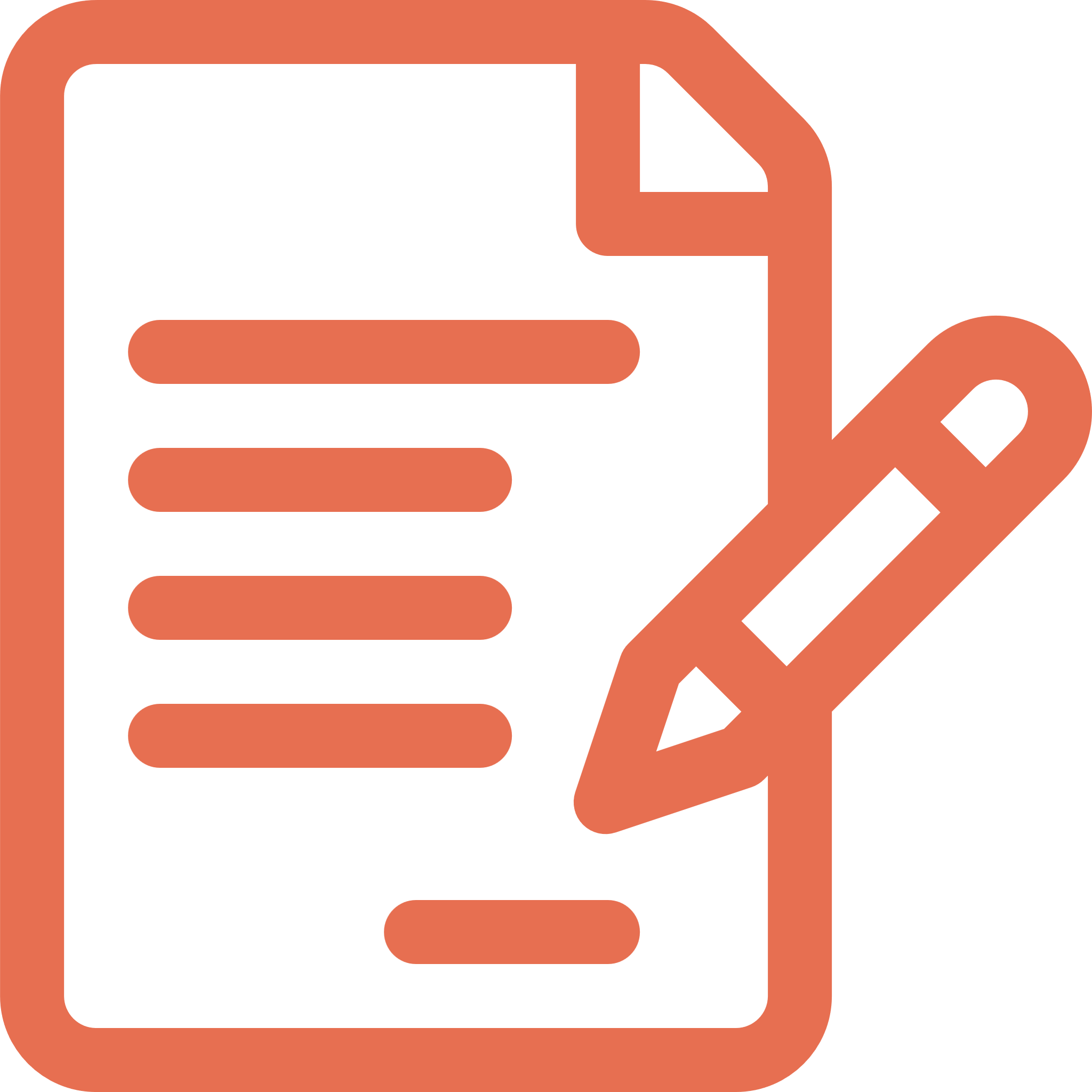 n = (1,2,3)
Anion
Cl + 1e           Cl-
S + 2e            S2-
N + 3e            N3-
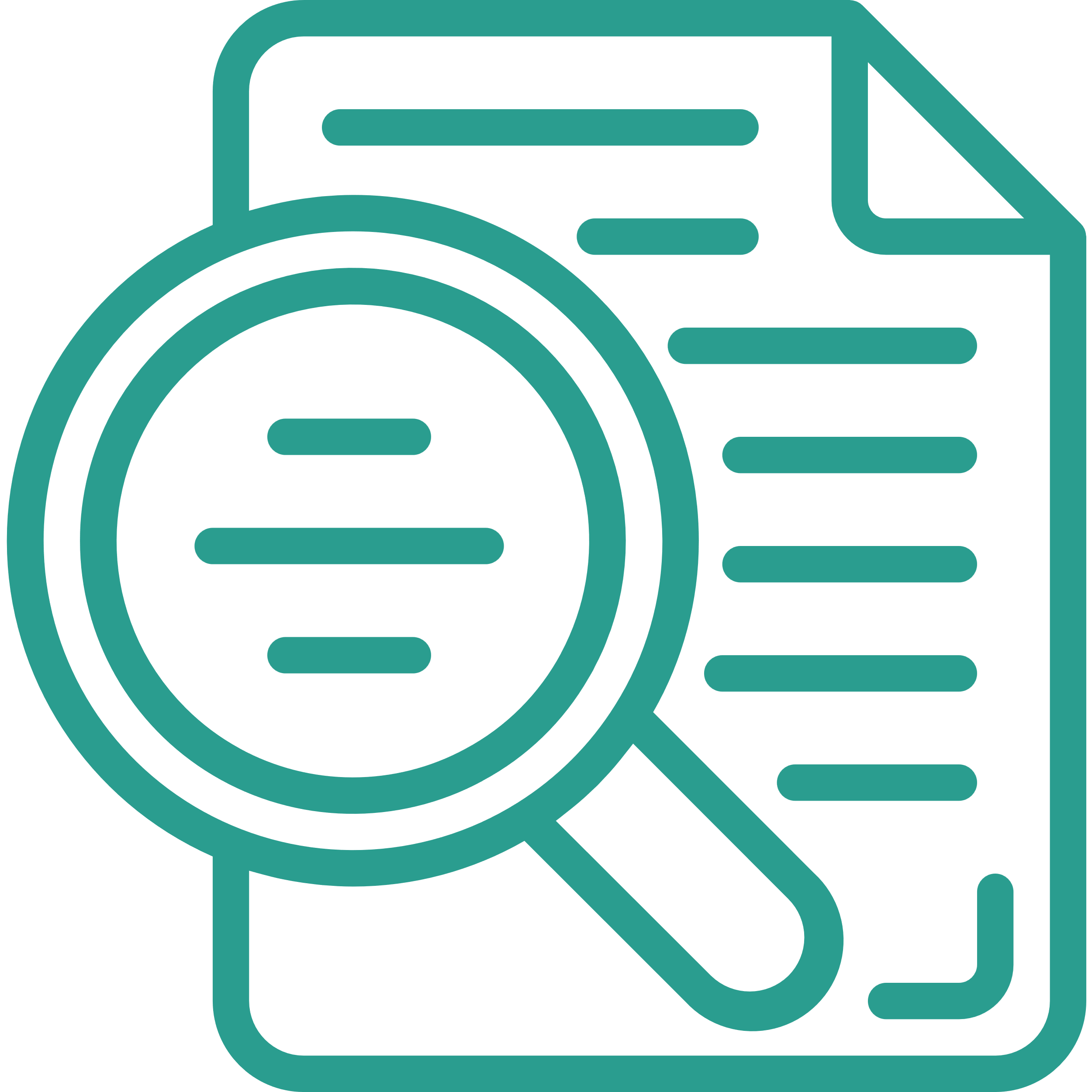 c, Ion âm ( anion)
I. Sự hình thành ion, cation, anion
Trong các phản ứng hóa học, để đạt cấu hình bền của khí hiếm nguyên tử phi kim có khuynh hướng nhận electron cho nguyên tử các nguyên tố khác để trở thành ion âm (anion)
1. Ion, cation, anion
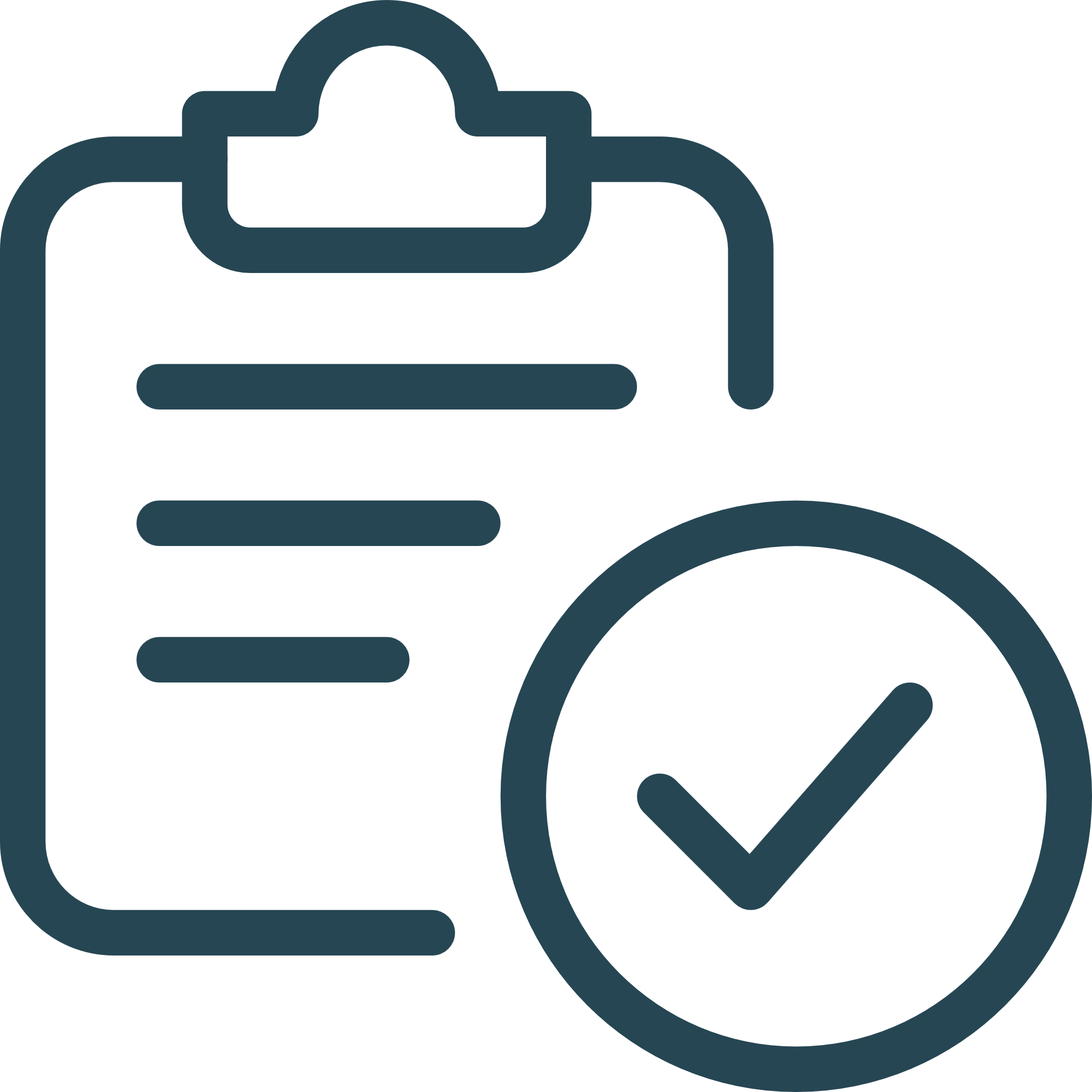 Phương trình tổng quát
Kết luận
X   +   ne                 Xn-
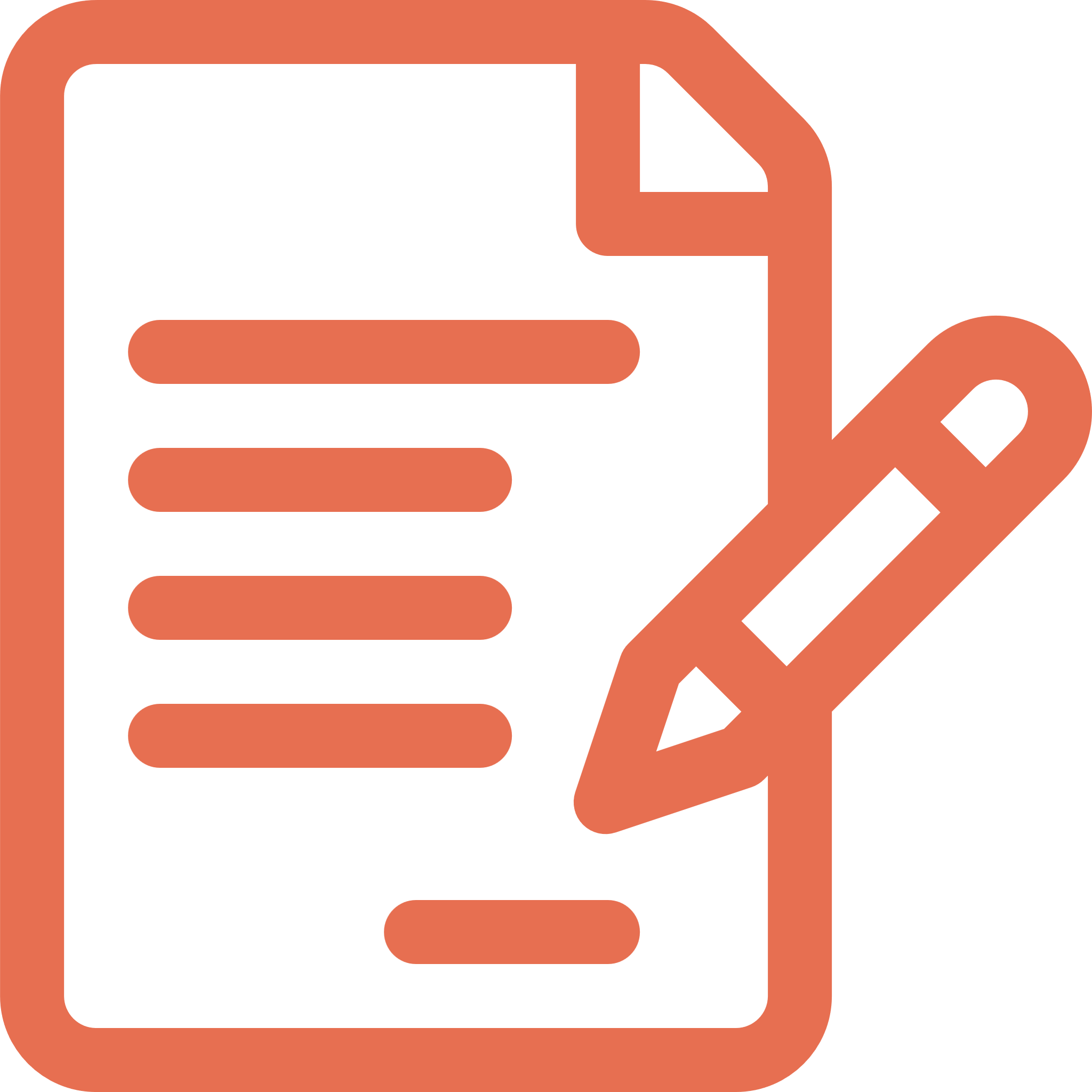 n = (1,2,3)
Anion
Cl + 1e           Cl-
S + 2e            S2-
N + 3e            N3-
Phi kim
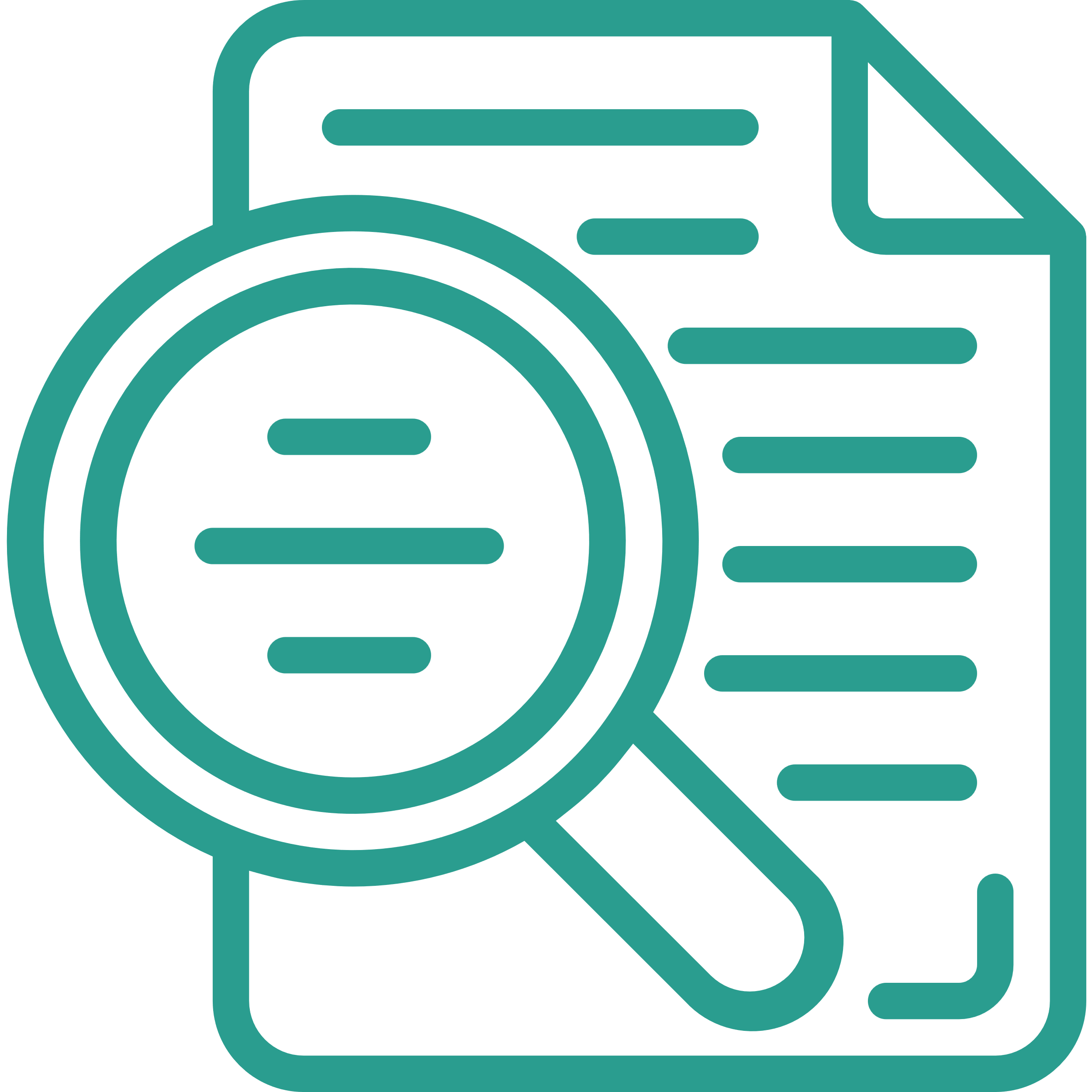 c, Ion âm ( anion)
I. Sự hình thành ion, cation, anion
2. Ion đơn nguyên tử và ion đa nguyên tử
1. Ion, cation, anion
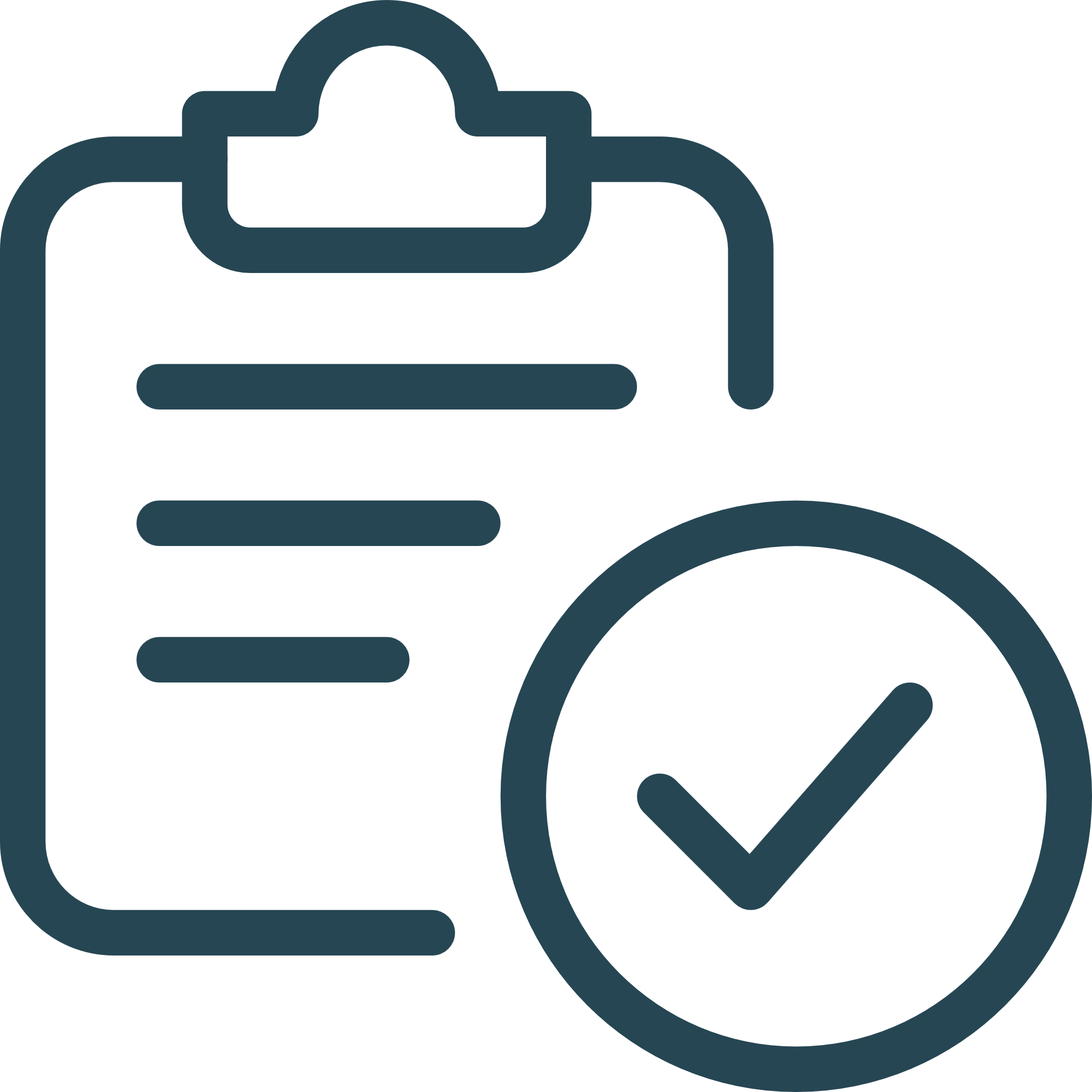 Kết luận
X   +   ne                 Xn-
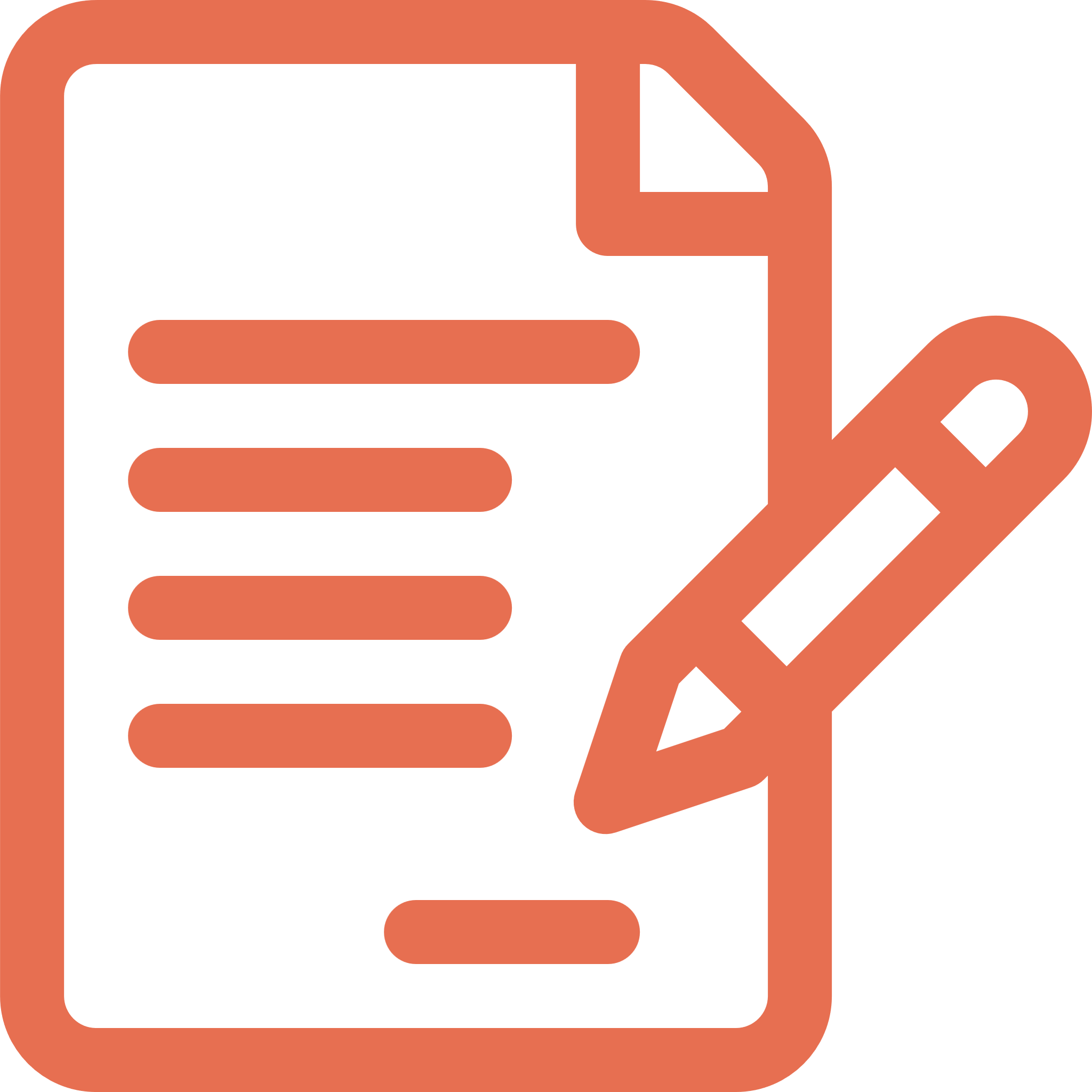 n = (1,2,3)
Anion
Trong các phản ứng hóa học, để đạt cấu hình bền của khí hiếm nguyên tử phi kim có khuynh hướng nhận electron cho nguyên tử các nguyên tố khác để trở thành ion âm (anion)
Cl + 1e           Cl-
S + 2e            S2-
N + 3e            N3-
Phi kim
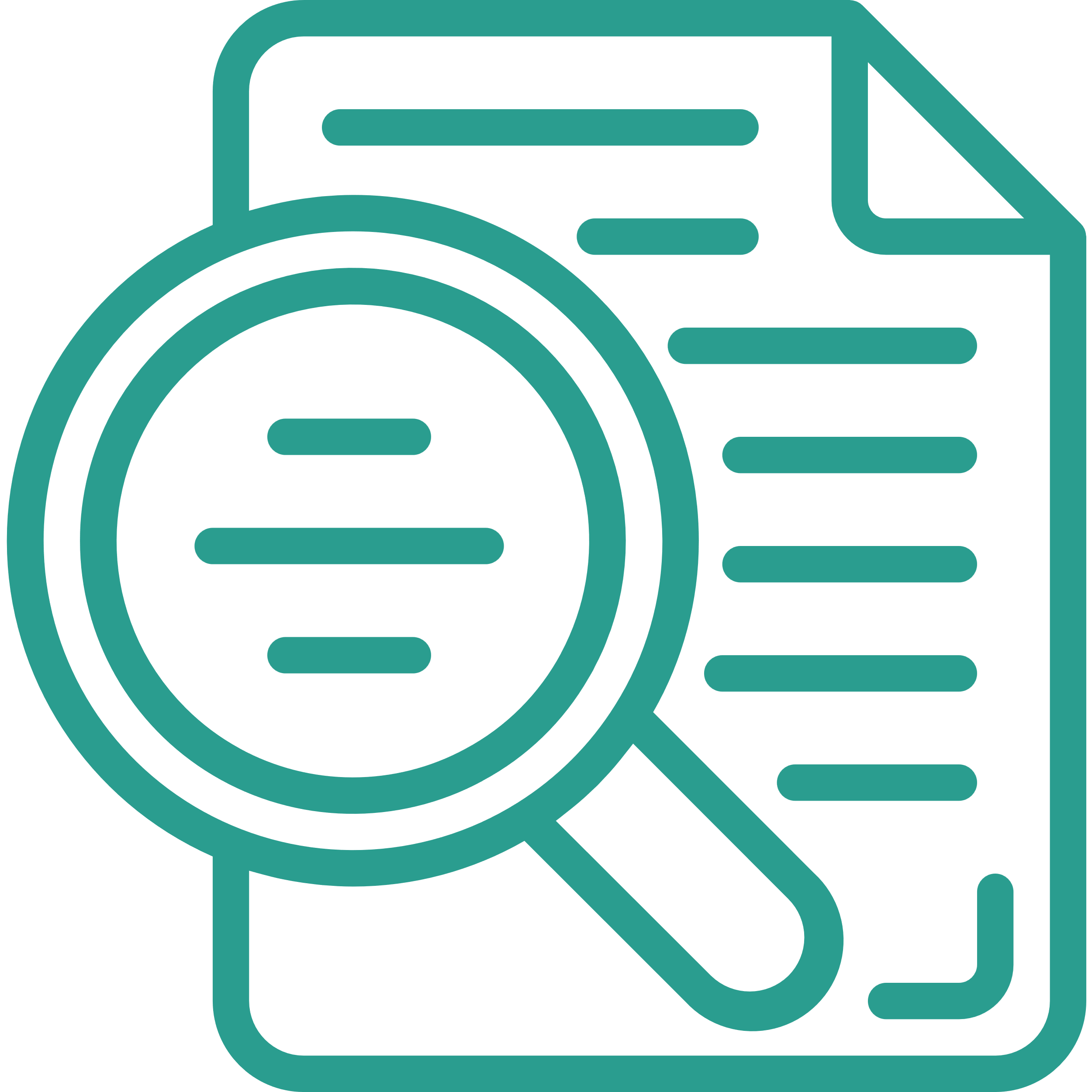 c, Ion âm ( anion)
I. Sự hình thành ion, cation, anion
2. Ion đơn nguyên tử và ion đa nguyên tử
Ion đơn nguyên tử là ion tạo thành từ một nguyên tử.
1. Ion, cation, anion
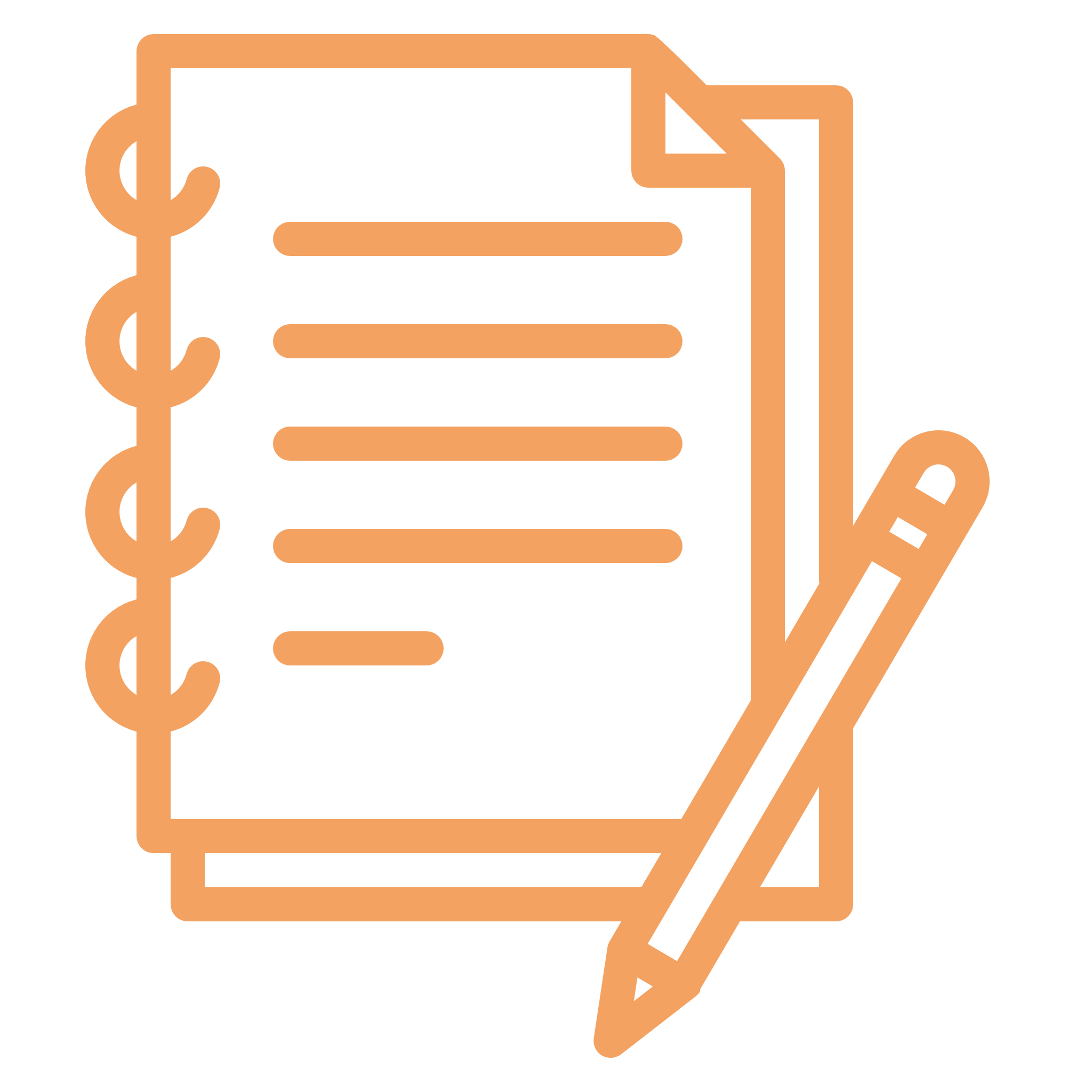 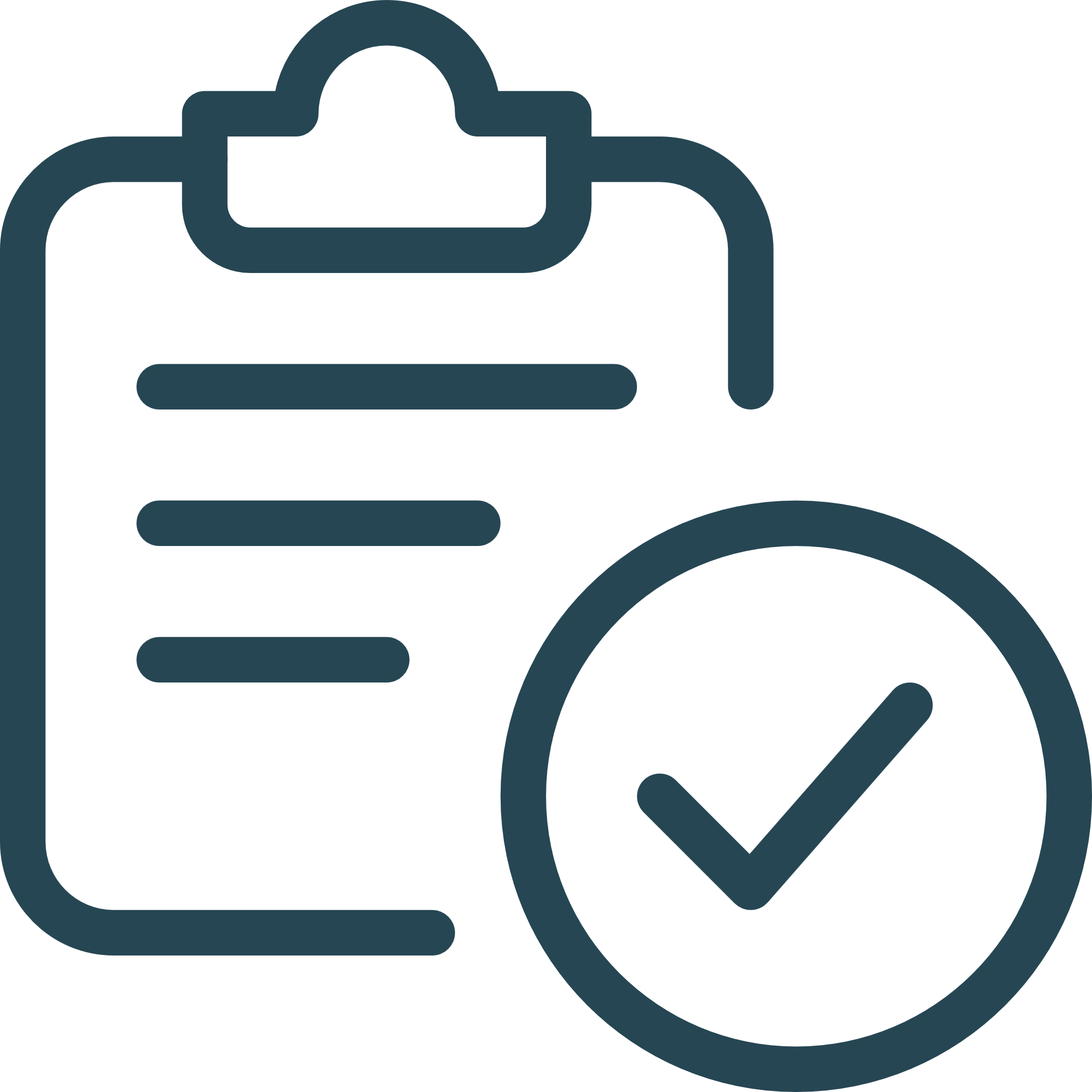 Kết luận
X   +   ne                 Xn-
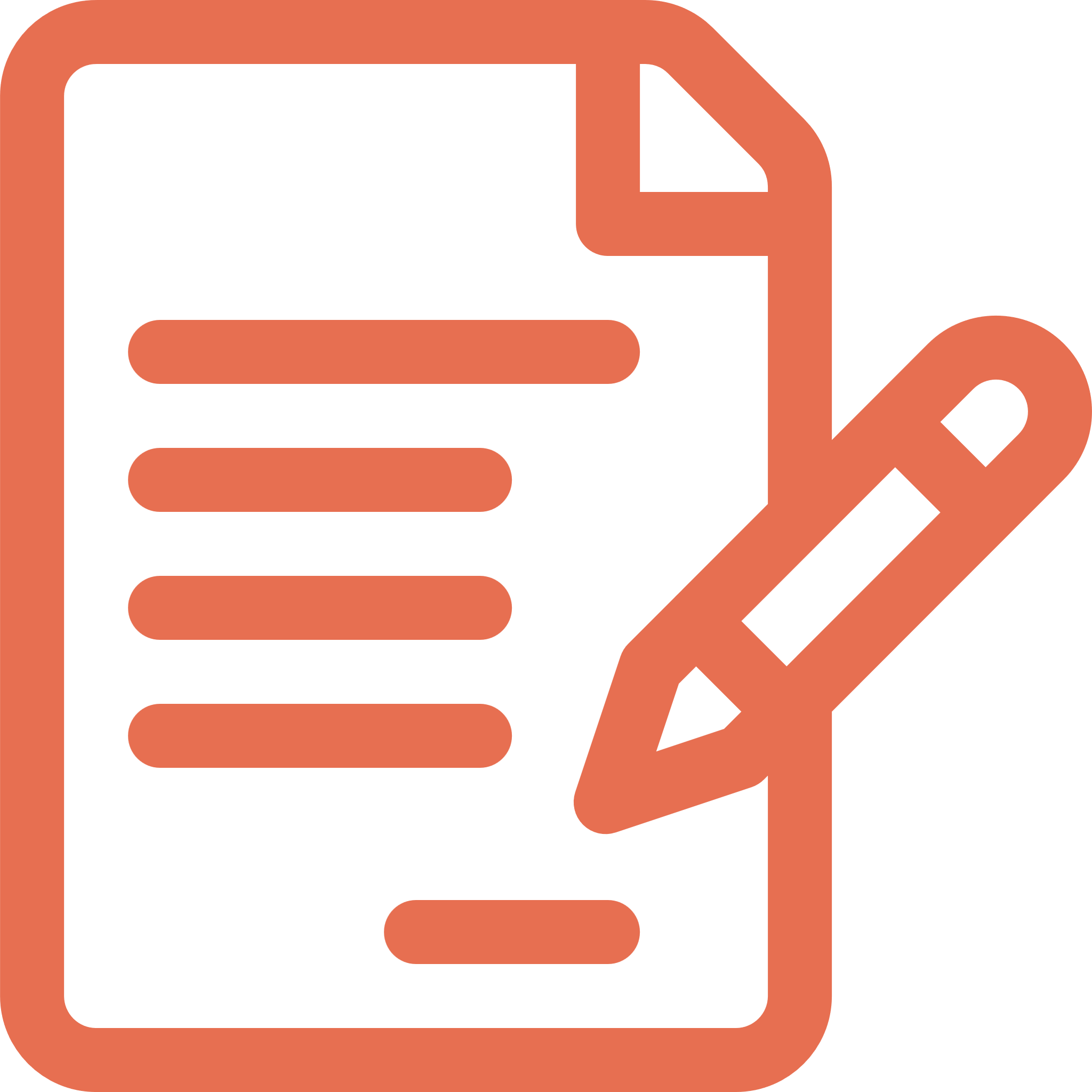 n = (1,2,3)
Anion
Trong các phản ứng hóa học, để đạt cấu hình bền của khí hiếm nguyên tử phi kim có khuynh hướng nhận electron cho nguyên tử các nguyên tố khác để trở thành ion âm (anion)
Phi kim
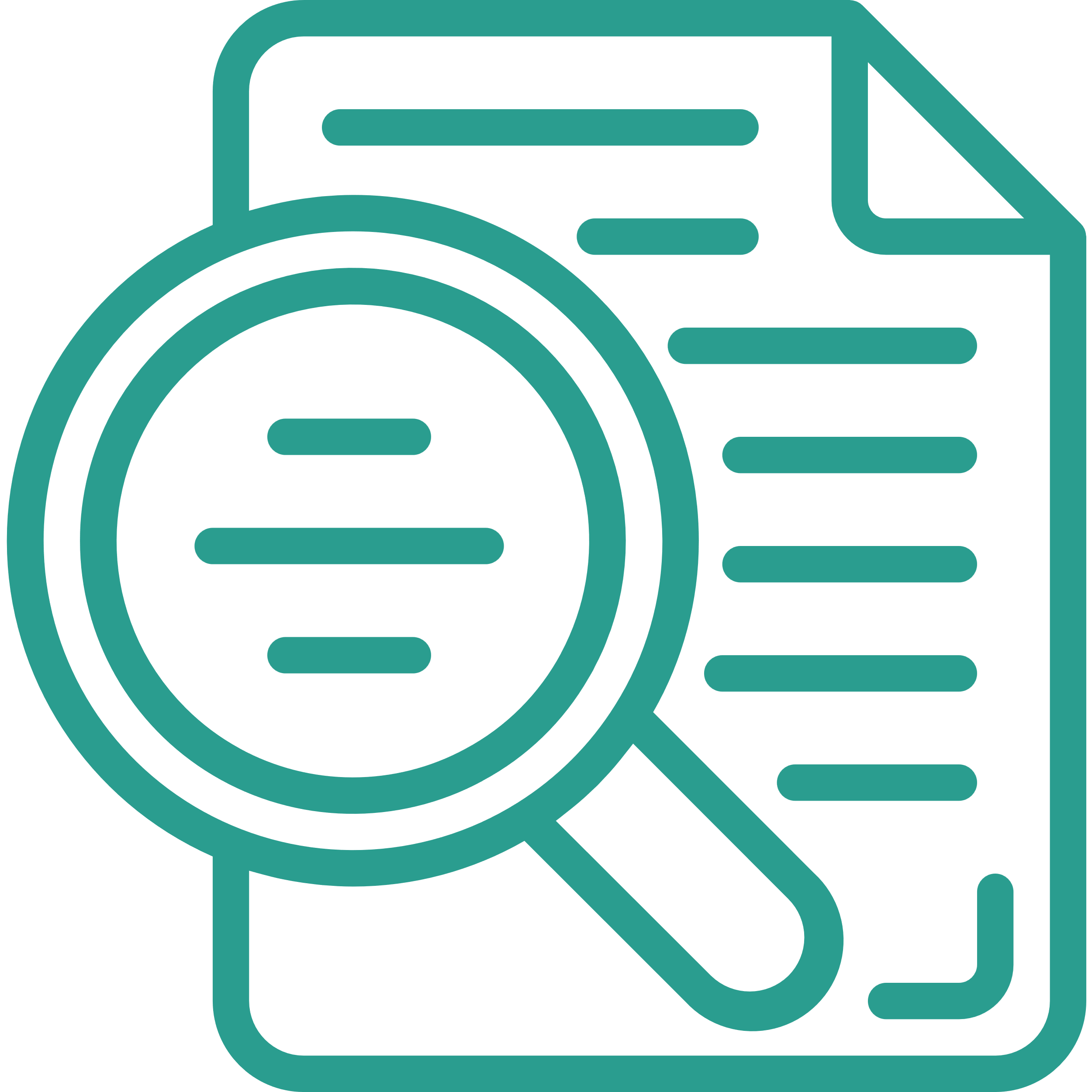 I. Sự hình thành ion, cation, anion
2. Ion đơn nguyên tử và ion đa nguyên tử
Ion đơn nguyên tử là ion tạo thành từ một nguyên tử.
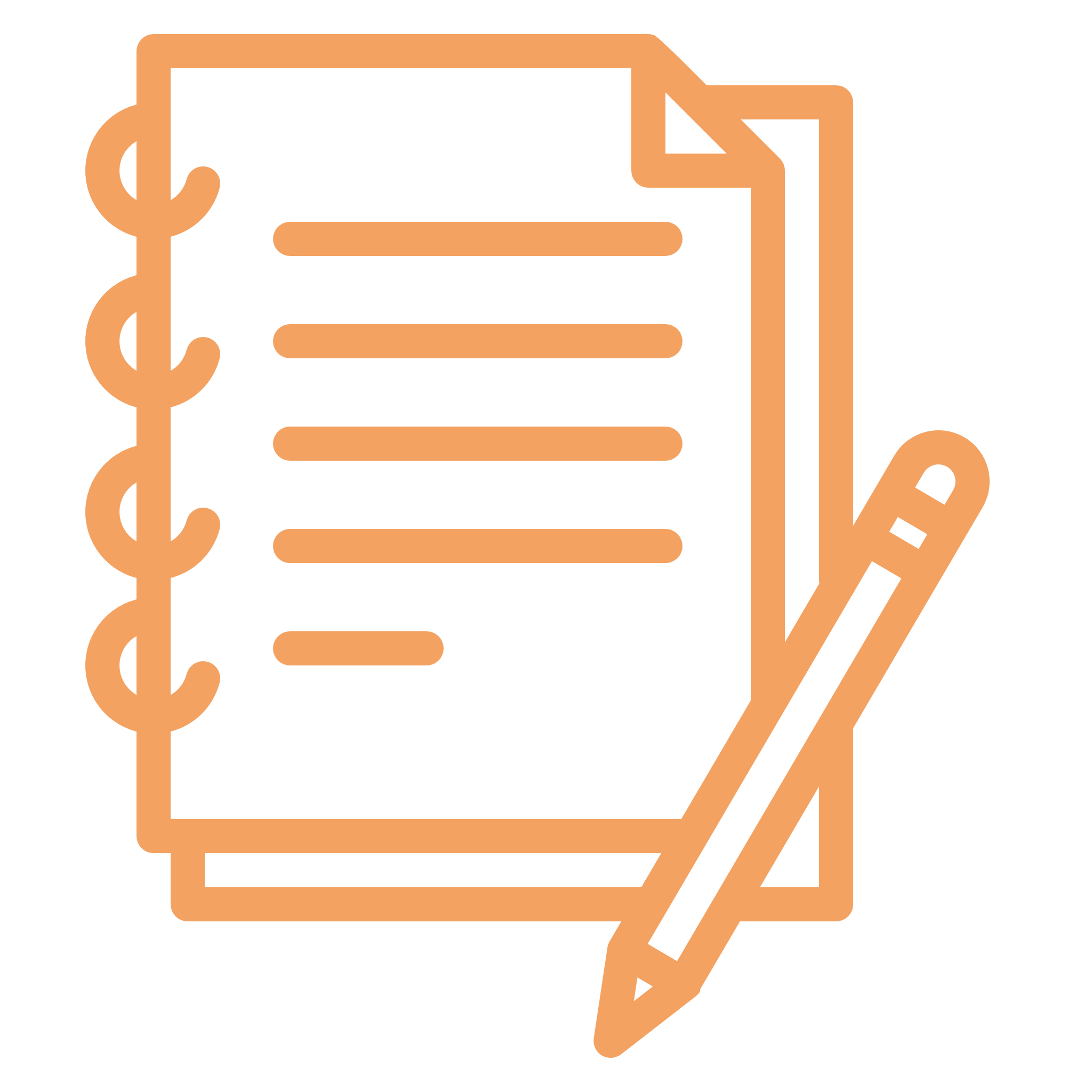 Ví dụ
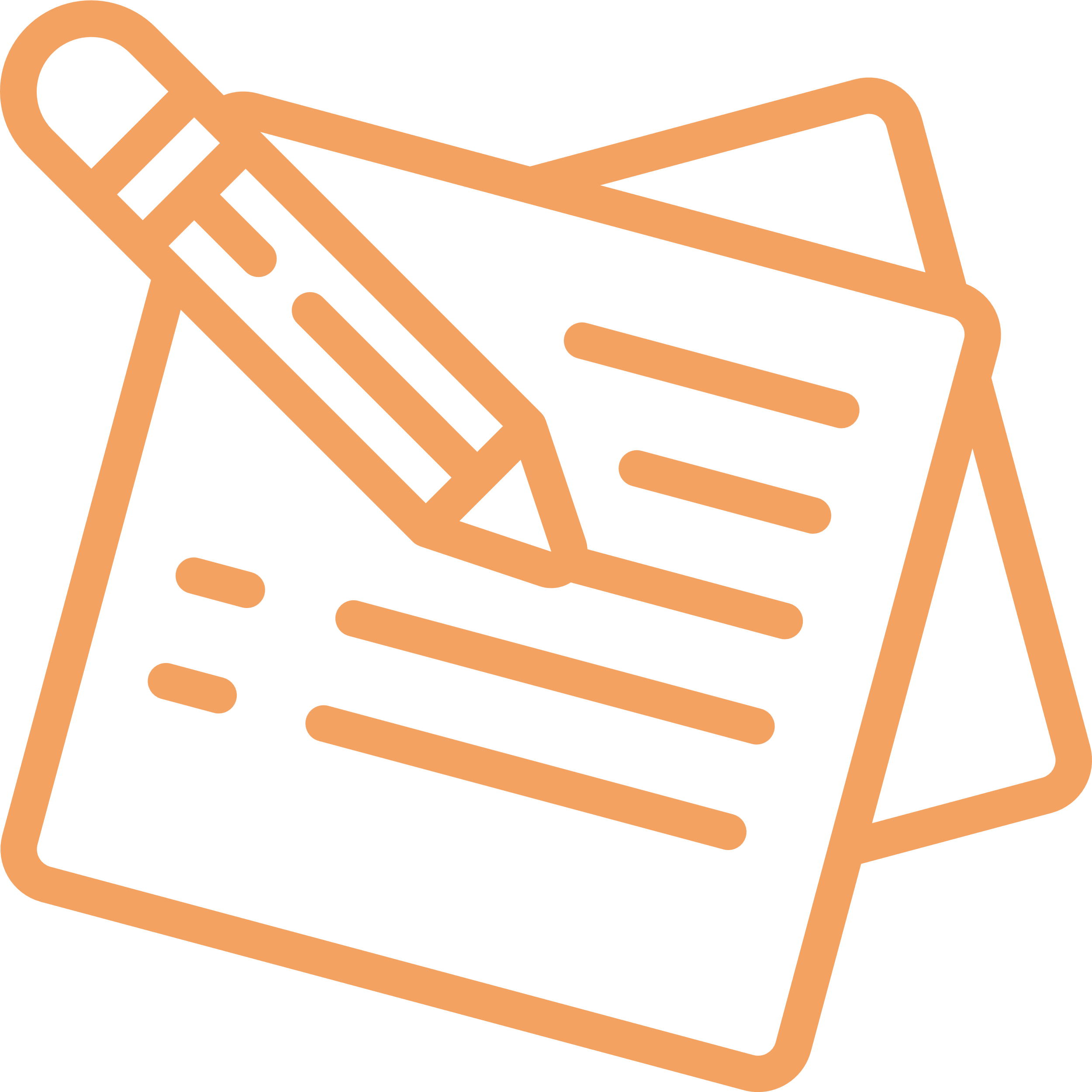 Na+
Li+
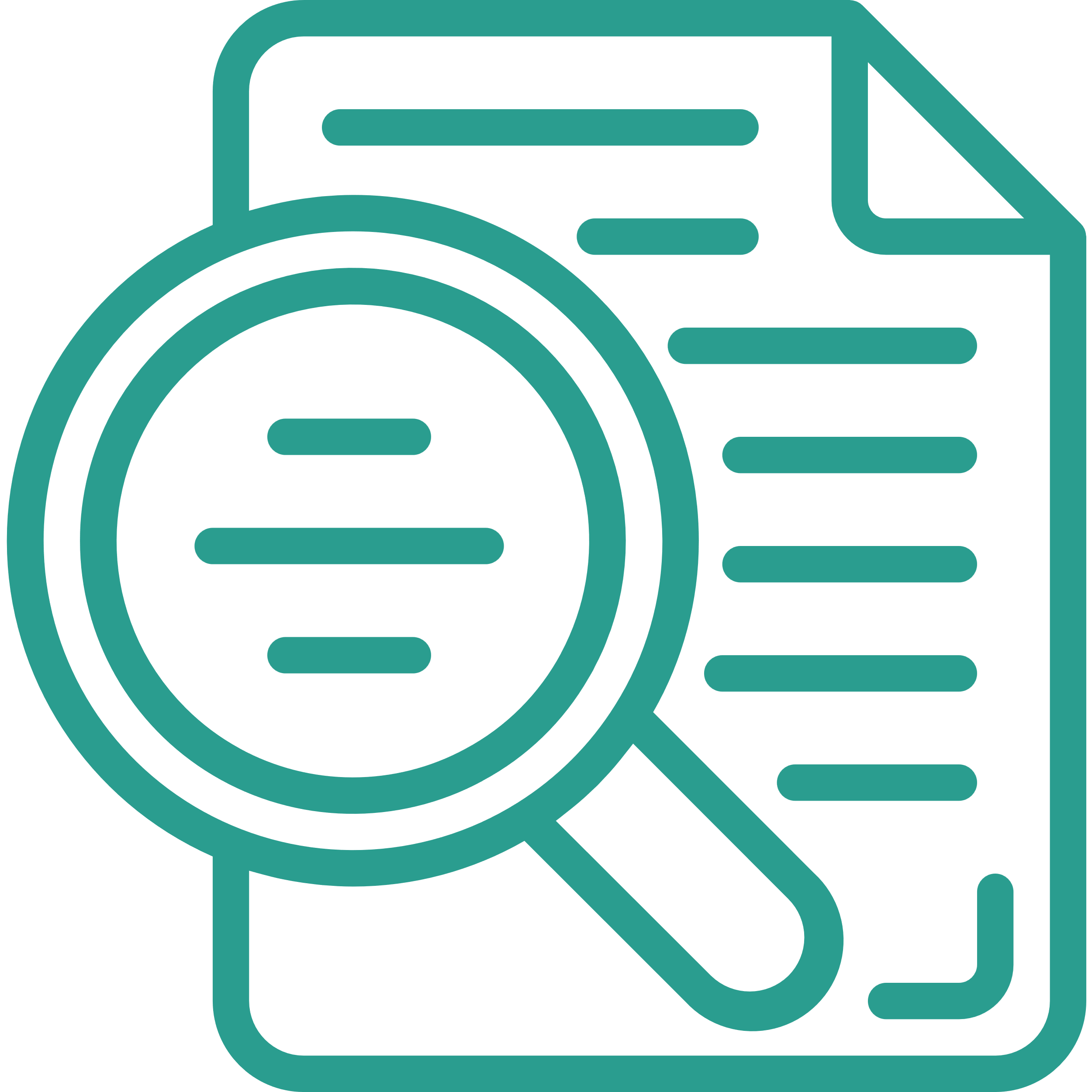 I. Sự hình thành ion, cation, anion
2. Ion đơn nguyên tử và ion đa nguyên tử
Ion đơn nguyên tử là ion tạo thành từ một nguyên tử.
Ion đa nguyên tử là nhóm nguyên tử mang điện tích dương hay âm.
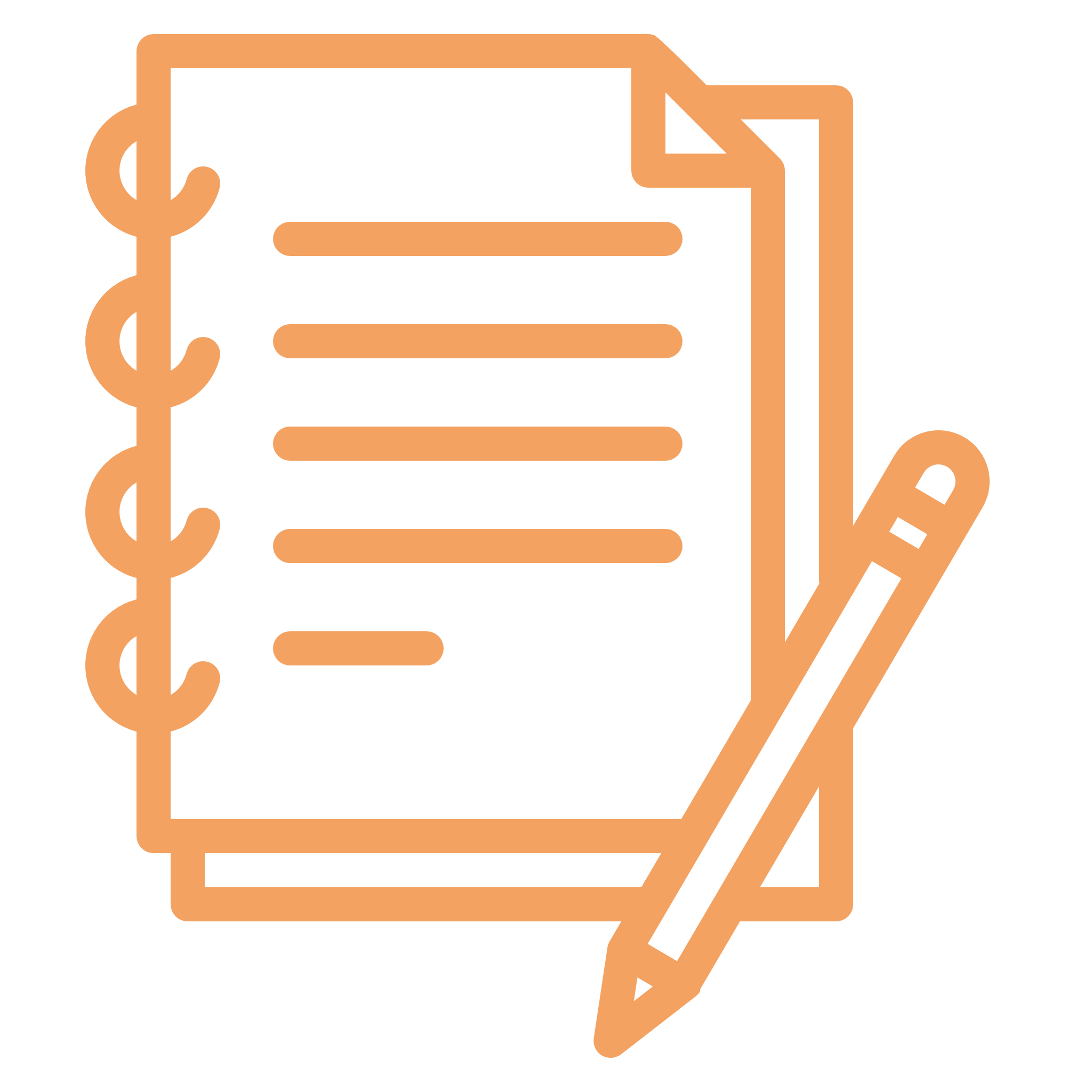 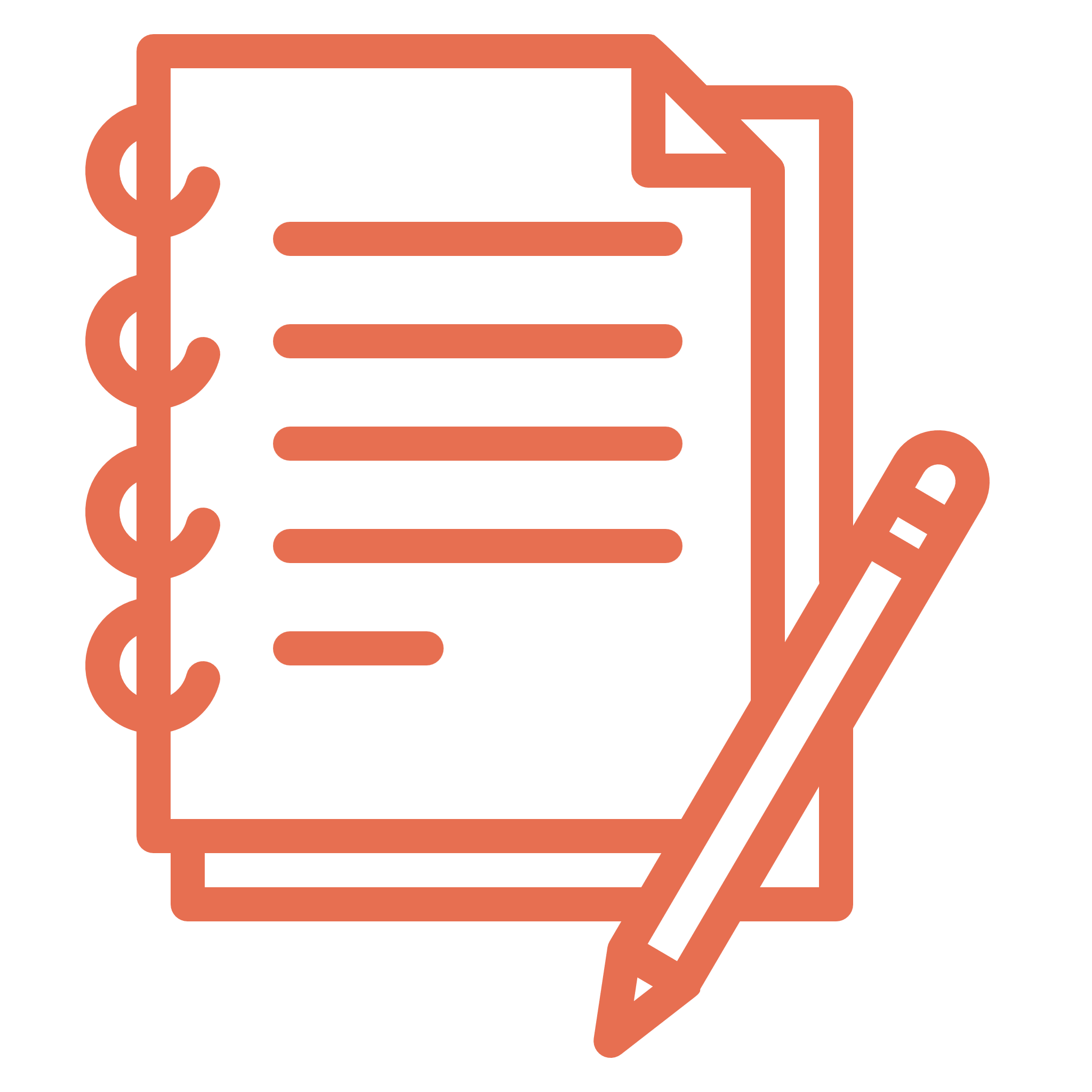 Ví dụ
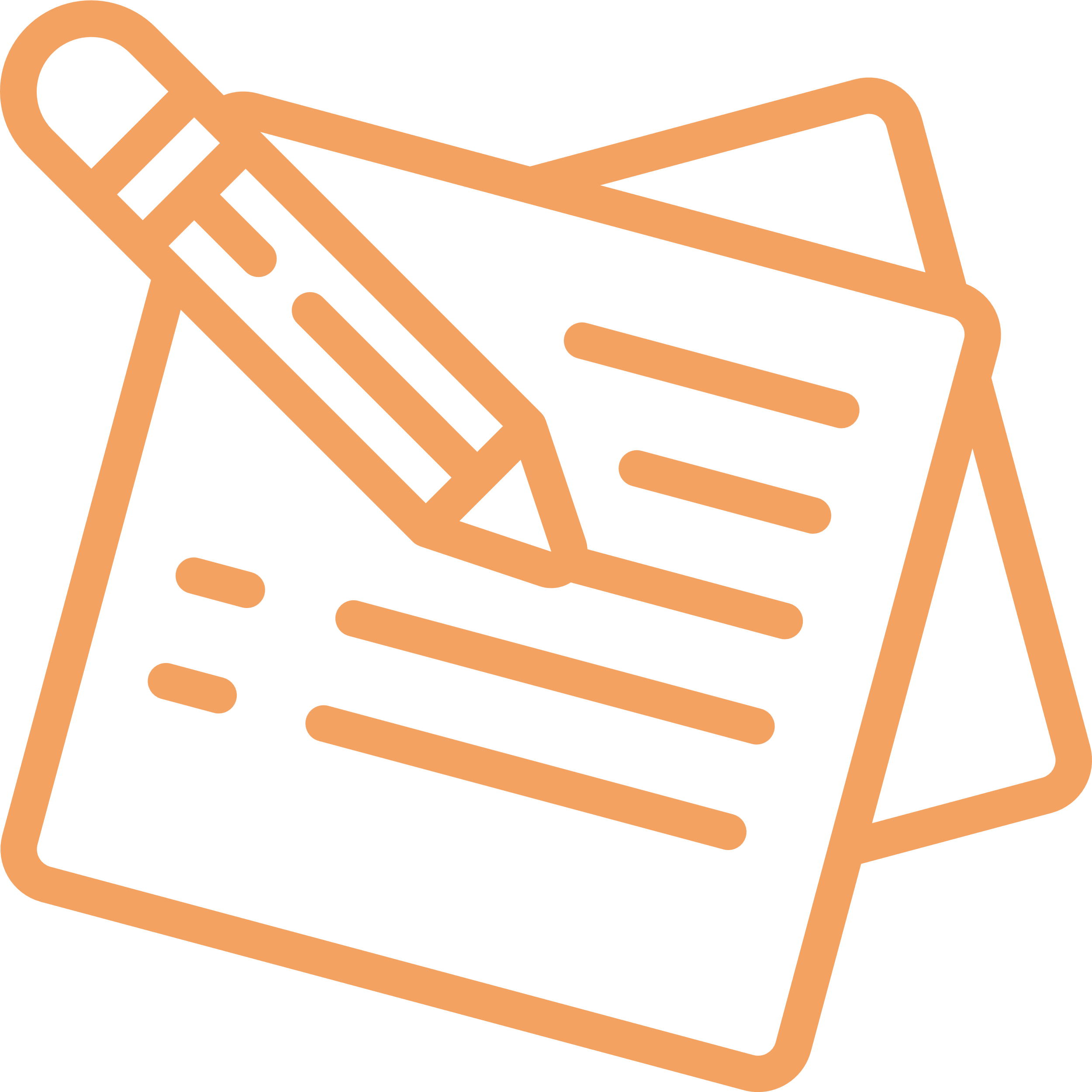 Na+
Li+
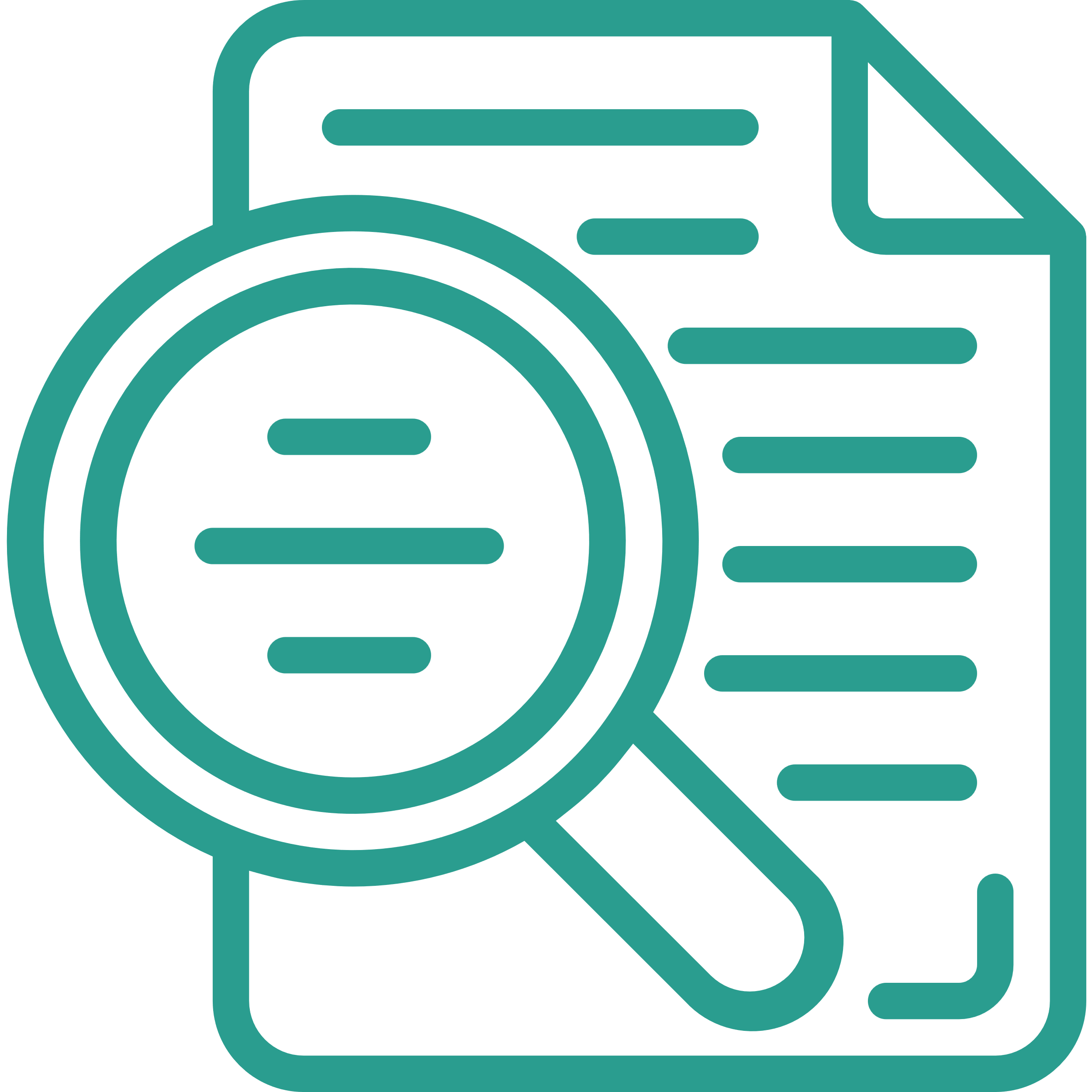 I. Sự hình thành ion, cation, anion
Ion đơn nguyên tử là ion tạo thành từ một nguyên tử.
2. Ion đơn nguyên tử và ion đa nguyên tử
Ion đa nguyên tử là nhóm nguyên tử mang điện tích dương hay âm.
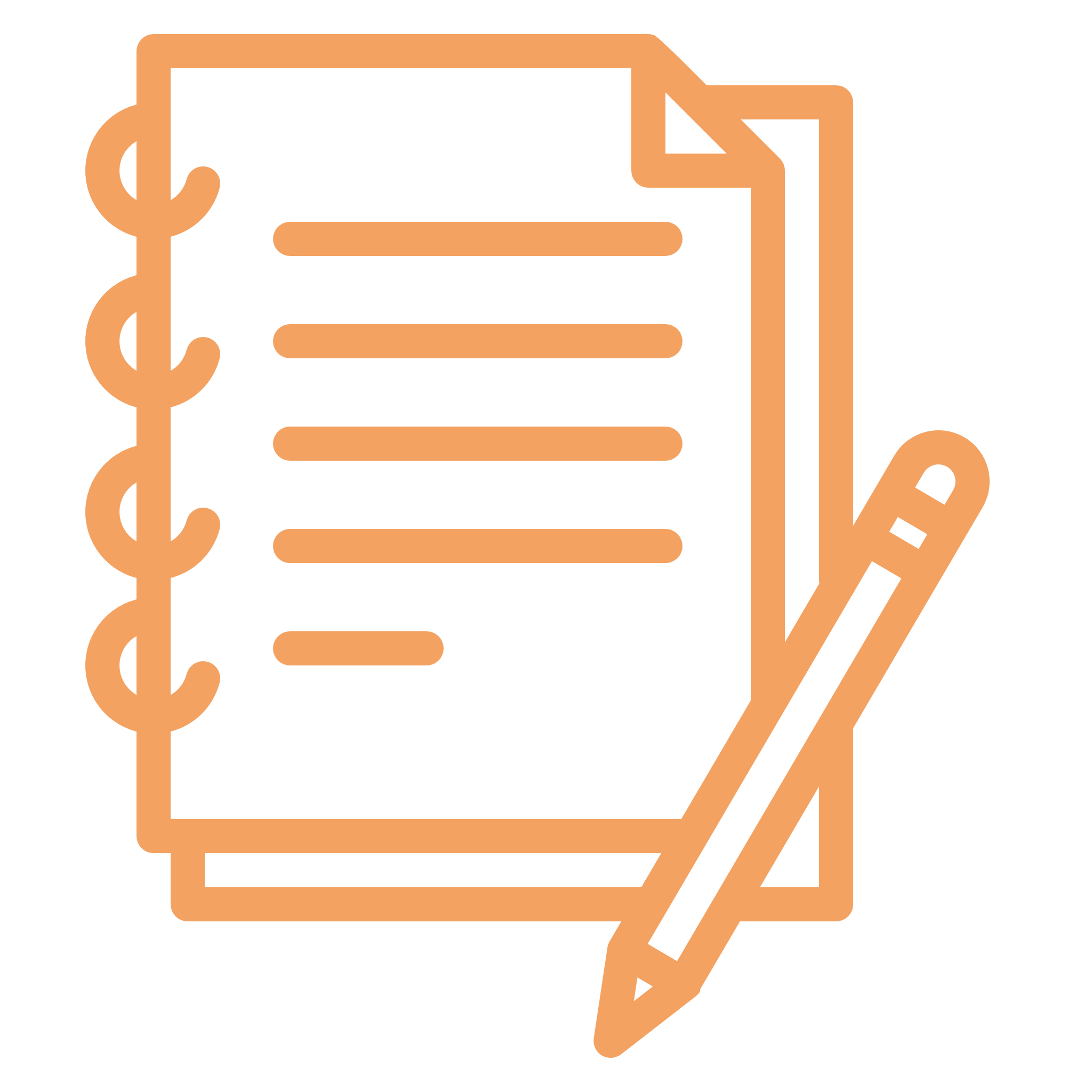 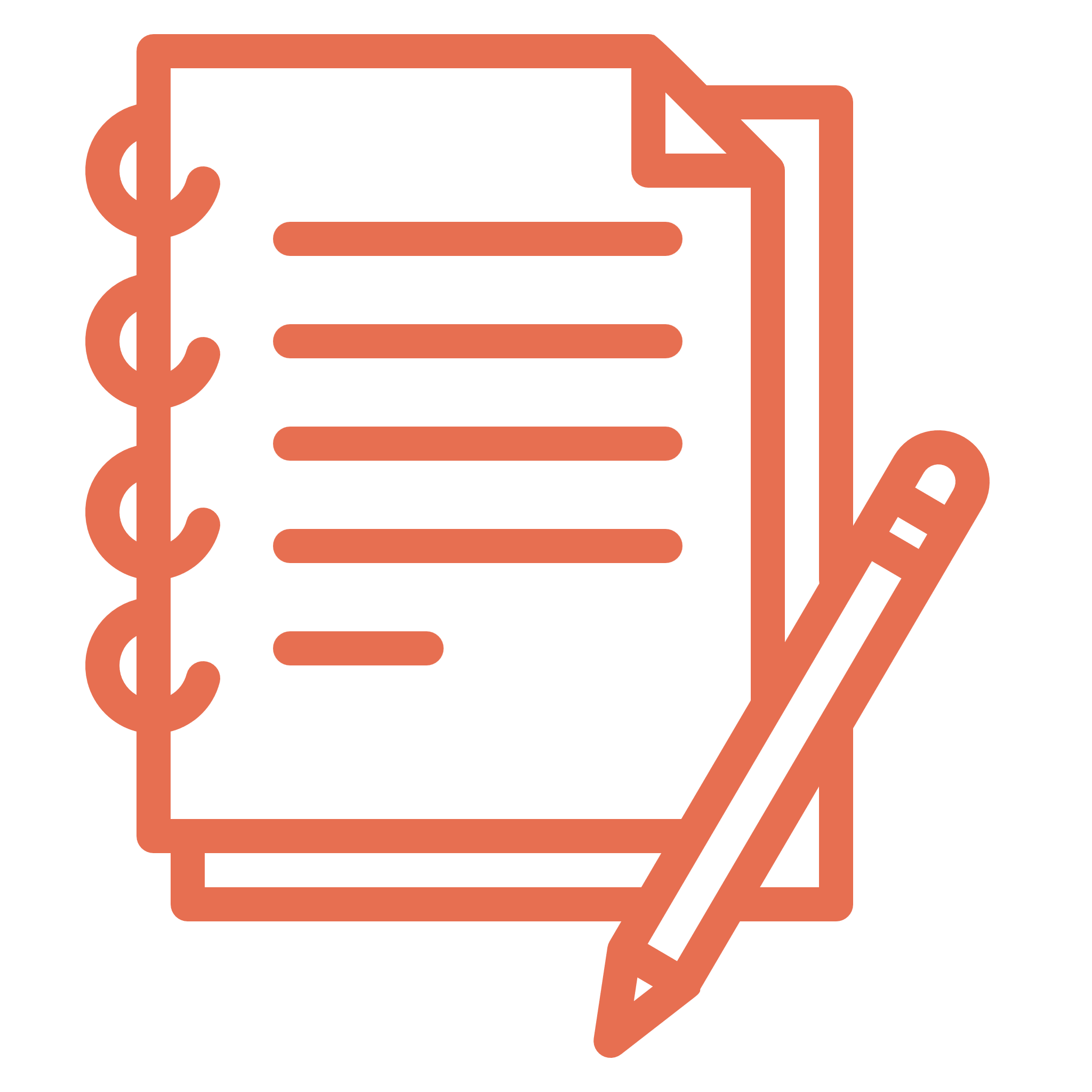 Ví dụ
Ví dụ
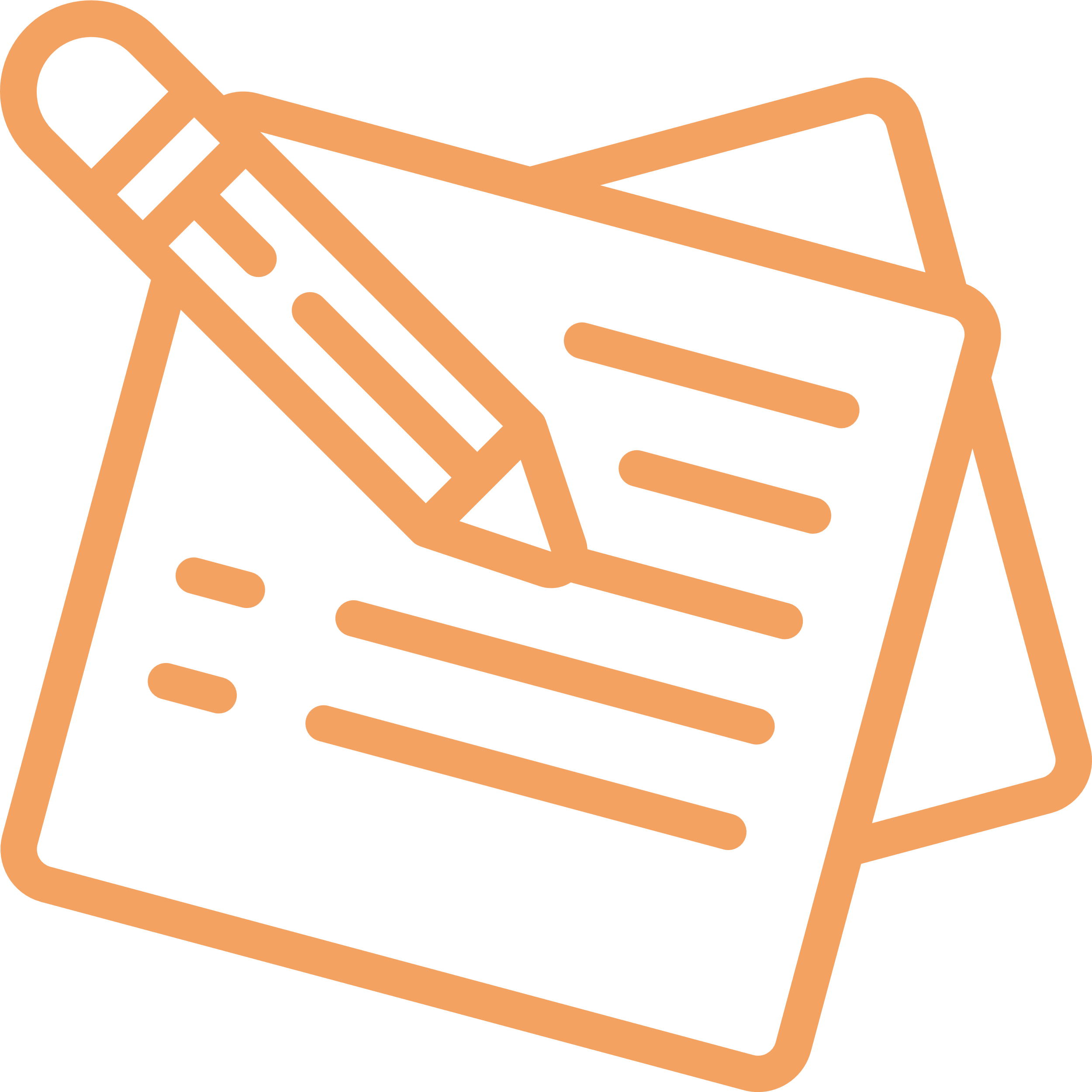 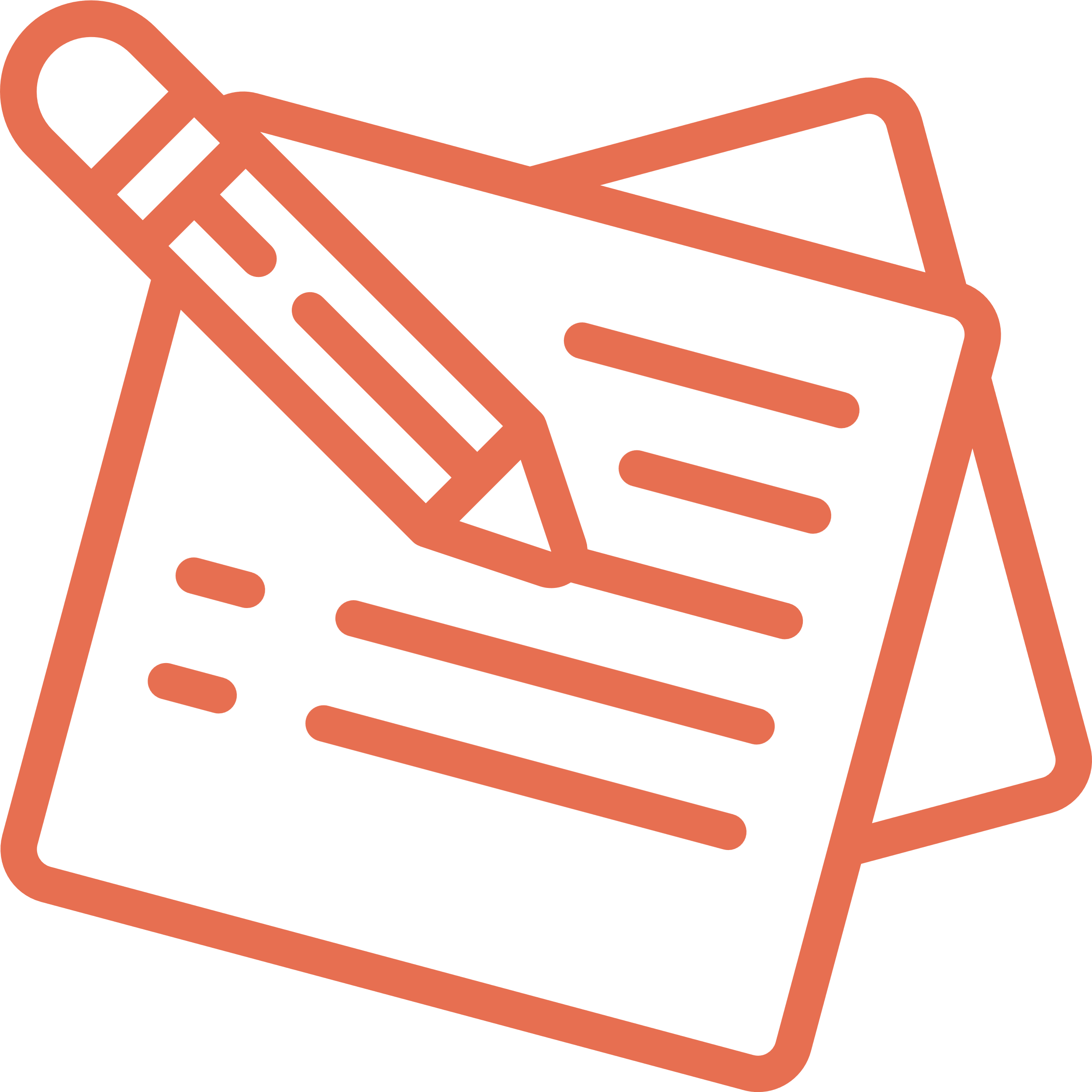 Na+
Li+
NH4+
SO42-
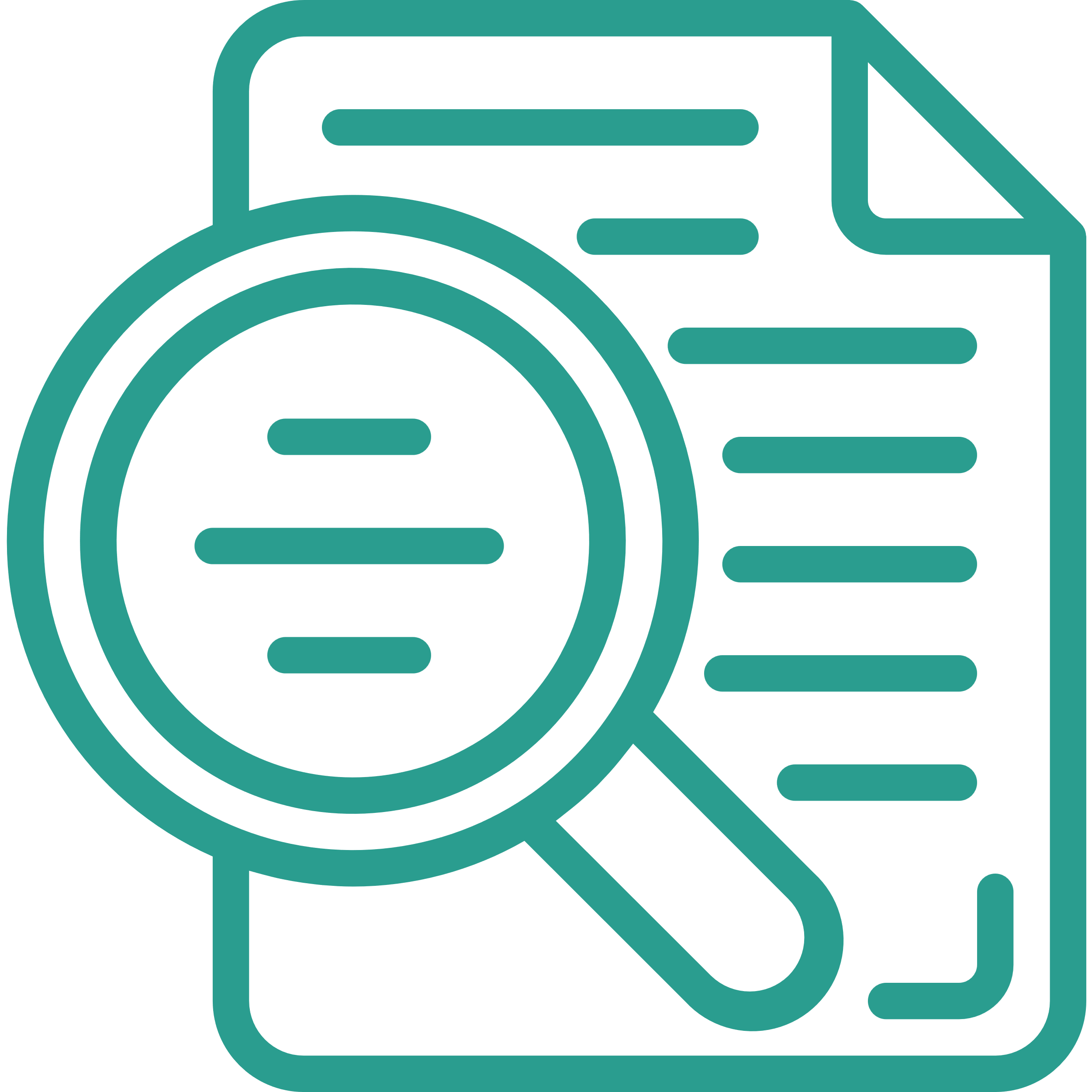 II. Sự hình thành liên kết ion
I. Sự hình thành ion, cation, anion
Ion đơn nguyên tử là ion tạo thành từ một nguyên tử.
2. Ion đơn nguyên tử và ion đa nguyên tử
Xét quá trình hình thành phân tử NaCl
Ion đa nguyên tử là nhóm nguyên tử mang điện tích dương hay âm.
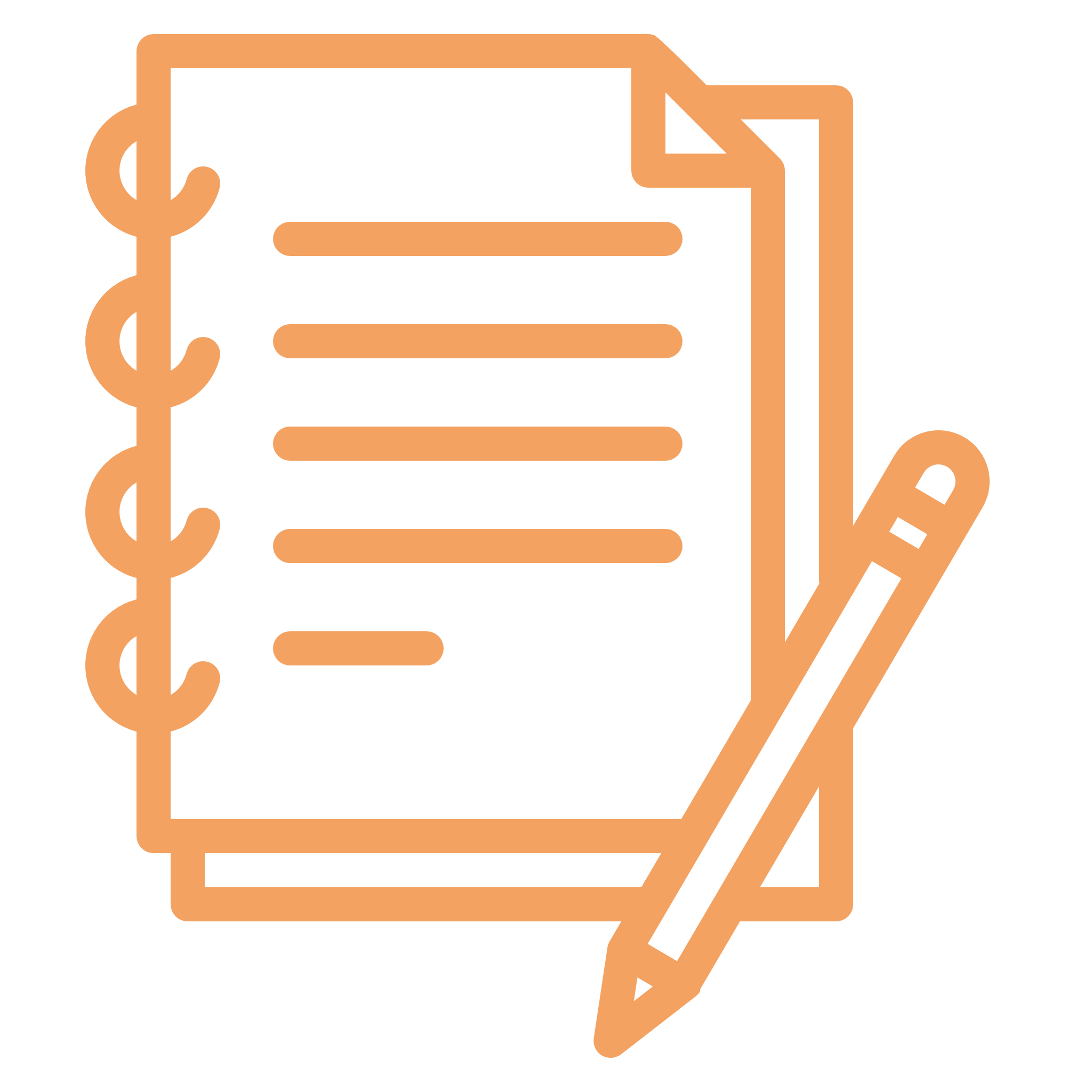 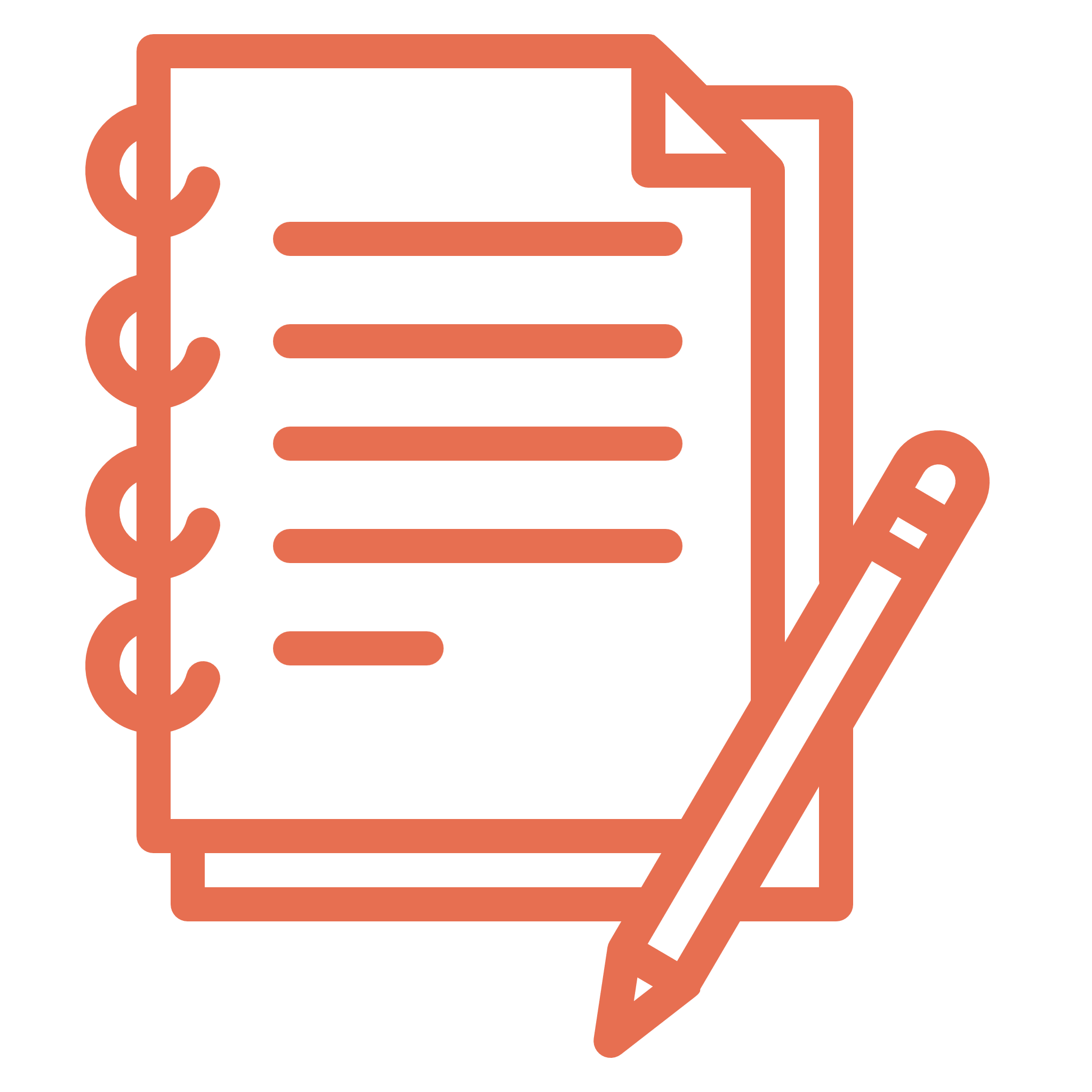 Ví dụ
Ví dụ
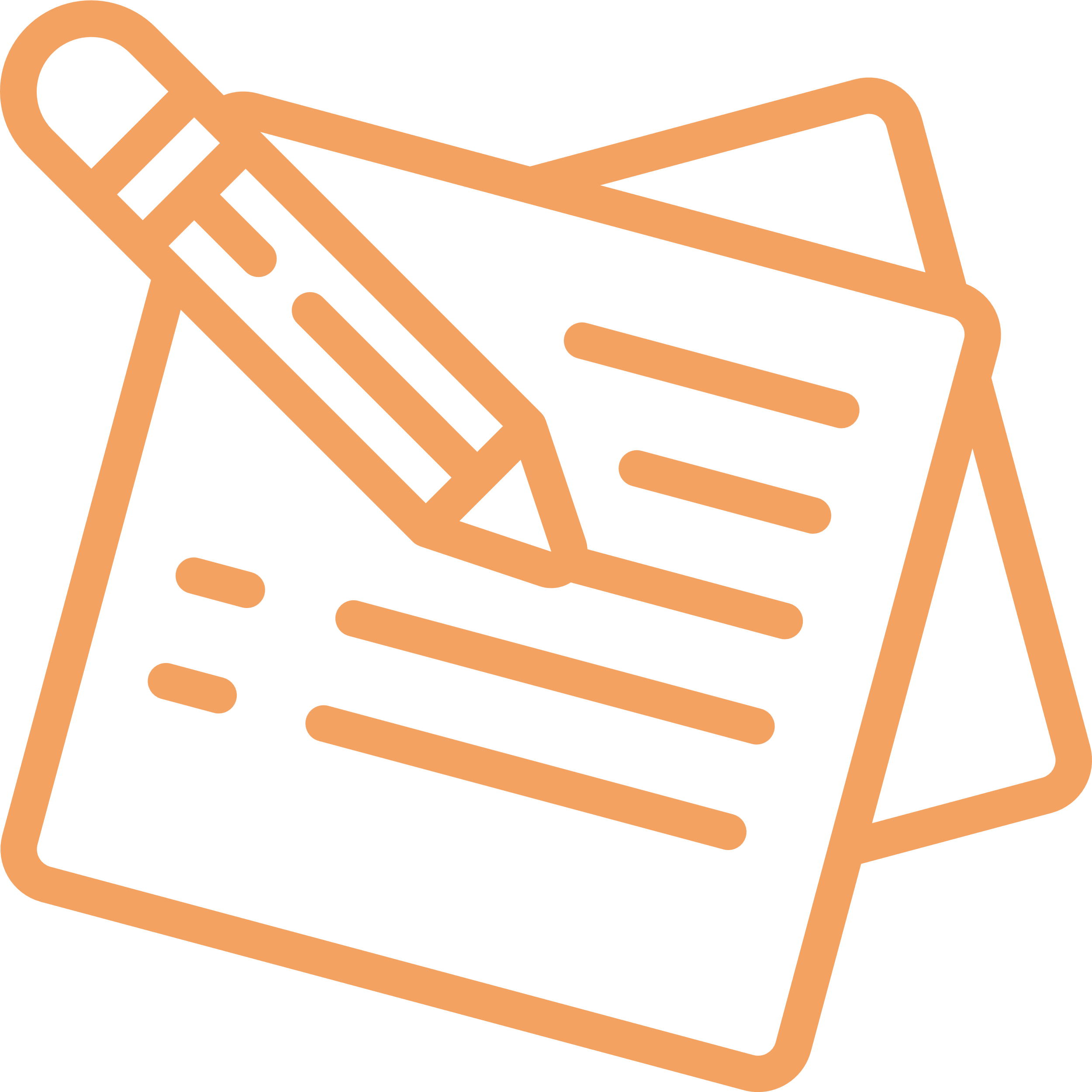 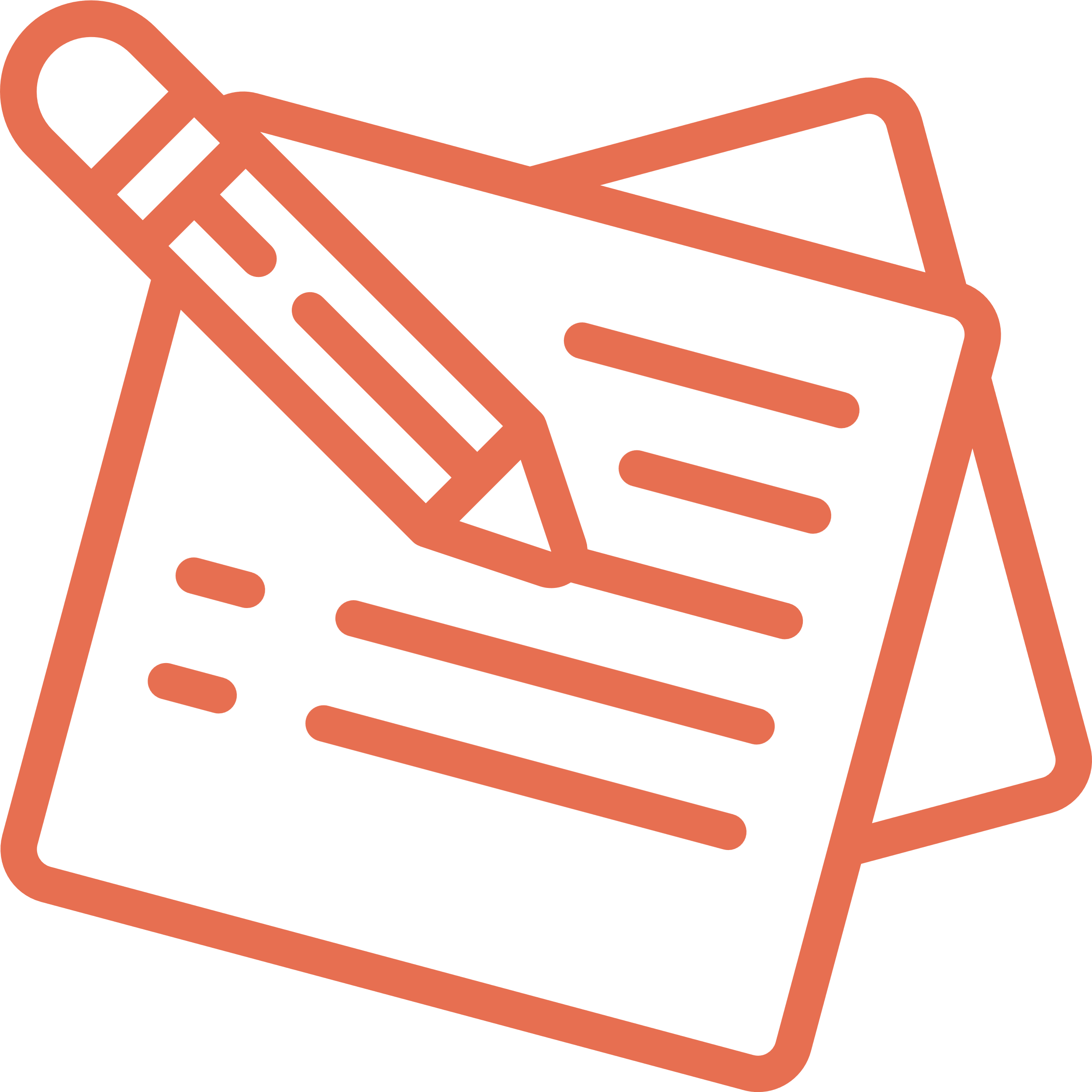 Na+
Li+
NH4+
SO42-
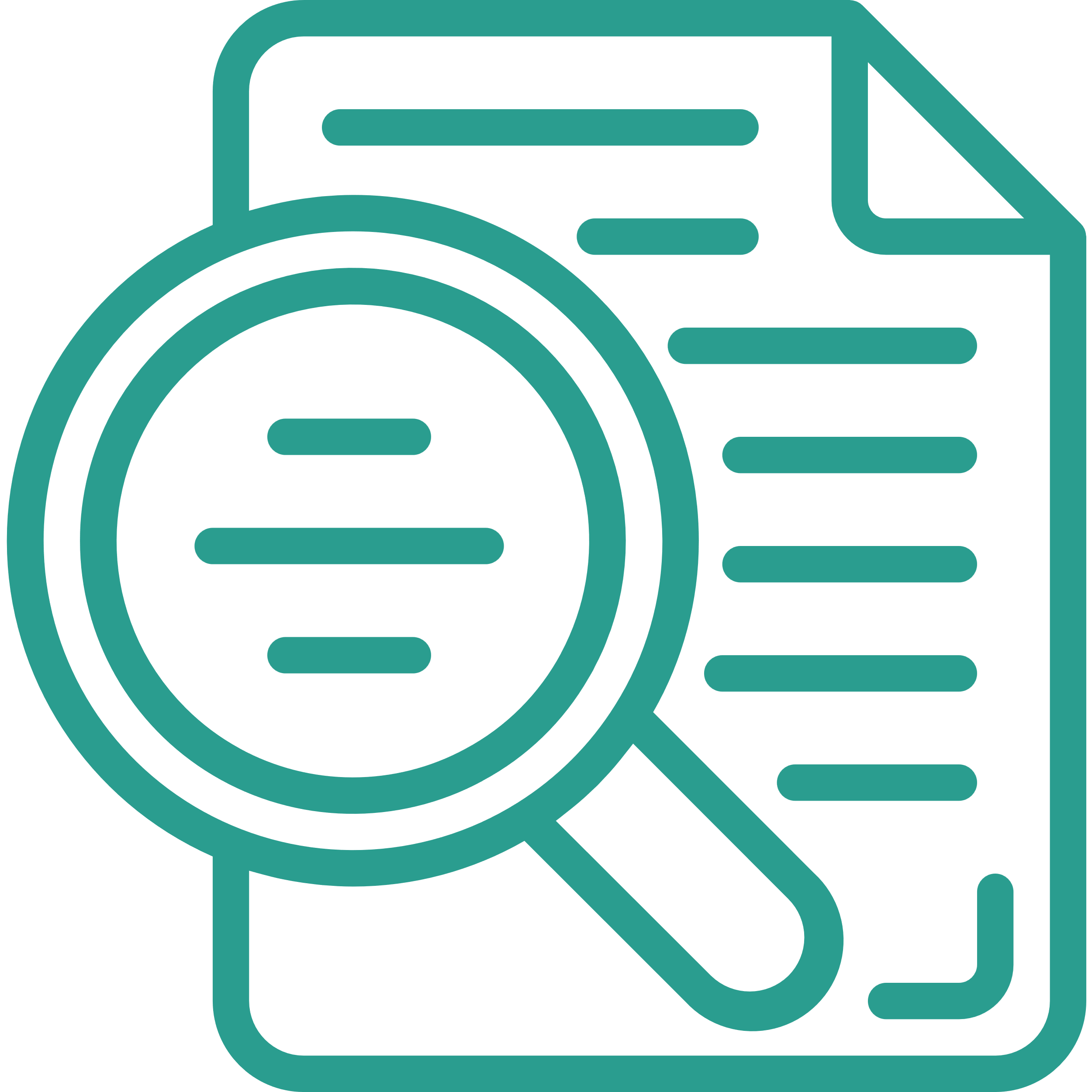 II. Sự hình thành liên kết ion
I. Sự hình thành ion, cation, anion
Xét quá trình hình thành phân tử NaCl
2. Ion đơn nguyên tử và ion đa nguyên tử
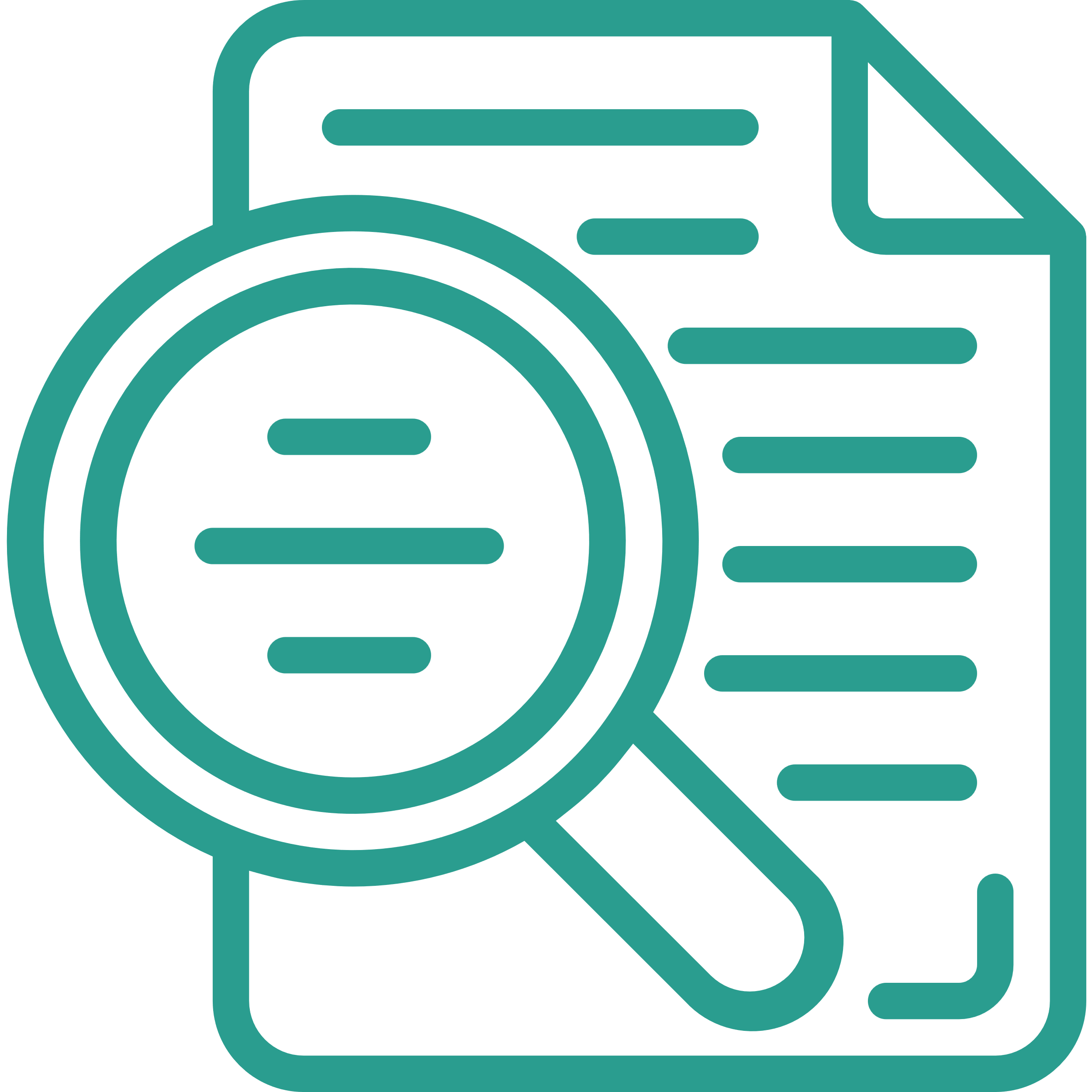 II. Sự hình thành liên kết ion
Xét quá trình hình thành phân tử NaCl
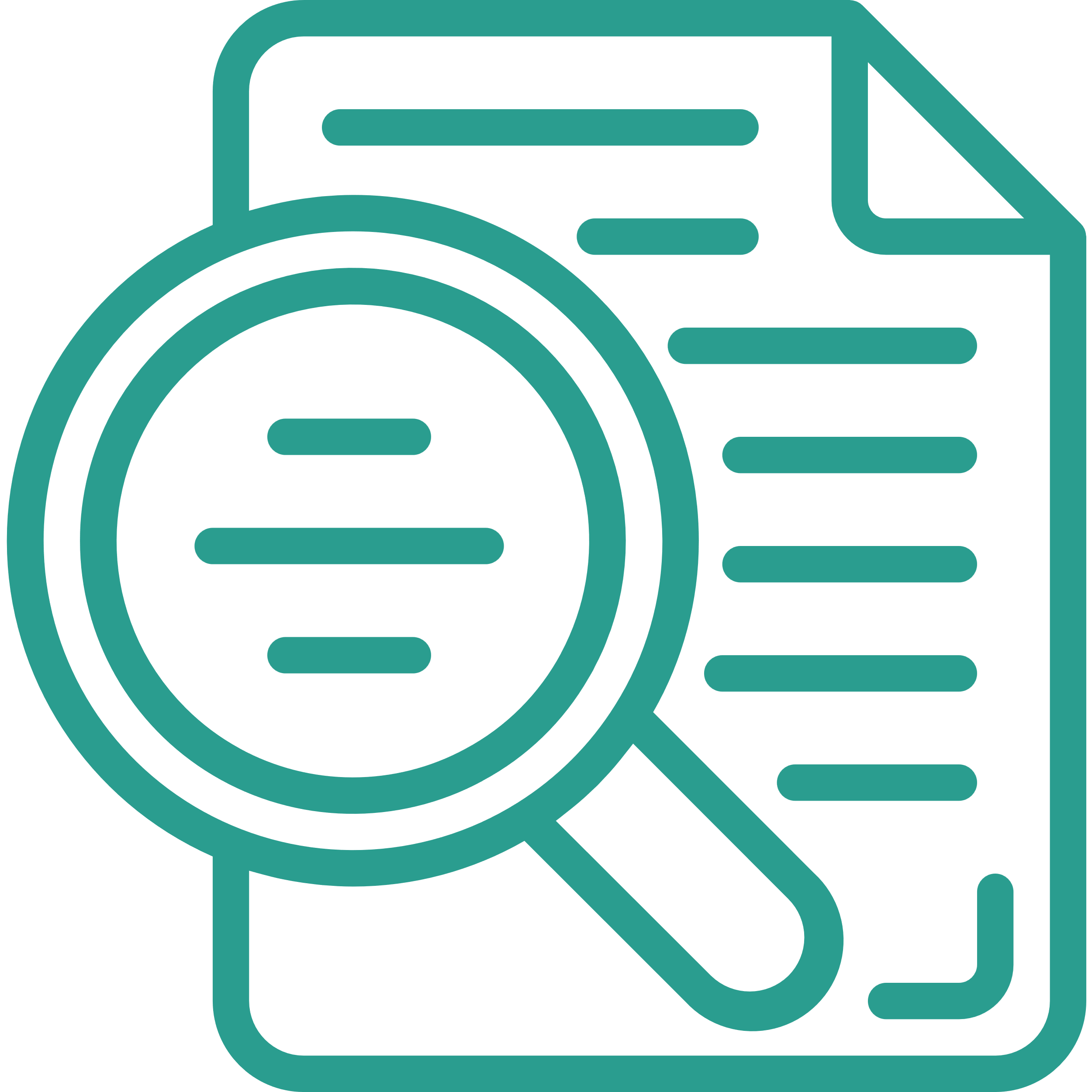 II. Sự hình thành liên kết ion
Xét quá trình hình thành phân tử NaCl
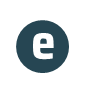 Cl
Na
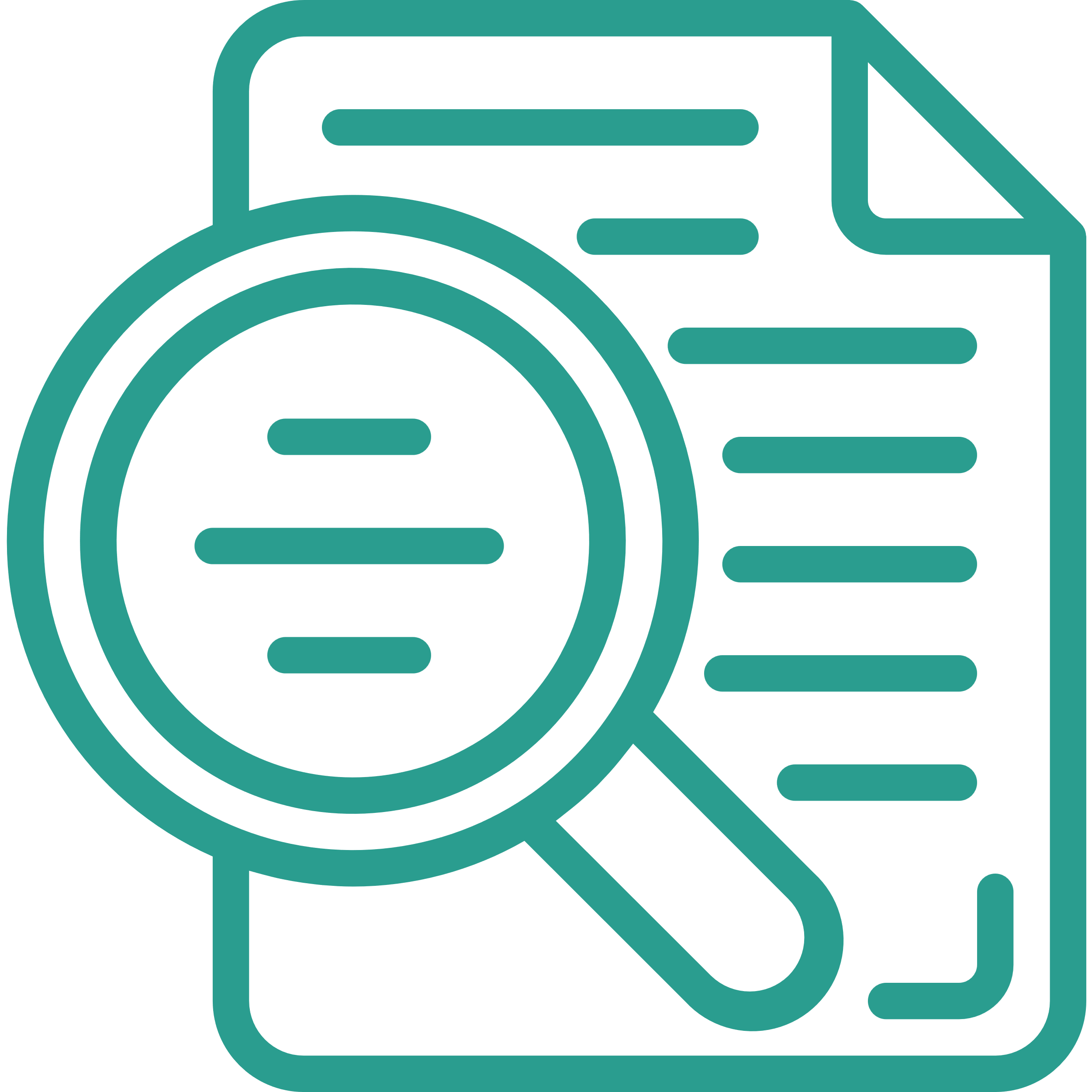 II. Sự hình thành liên kết ion
Xét quá trình hình thành phân tử NaCl
1e
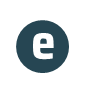 Điện tích trái dấu
Na+
Na+
Cl-
Cl-
Cl
Na
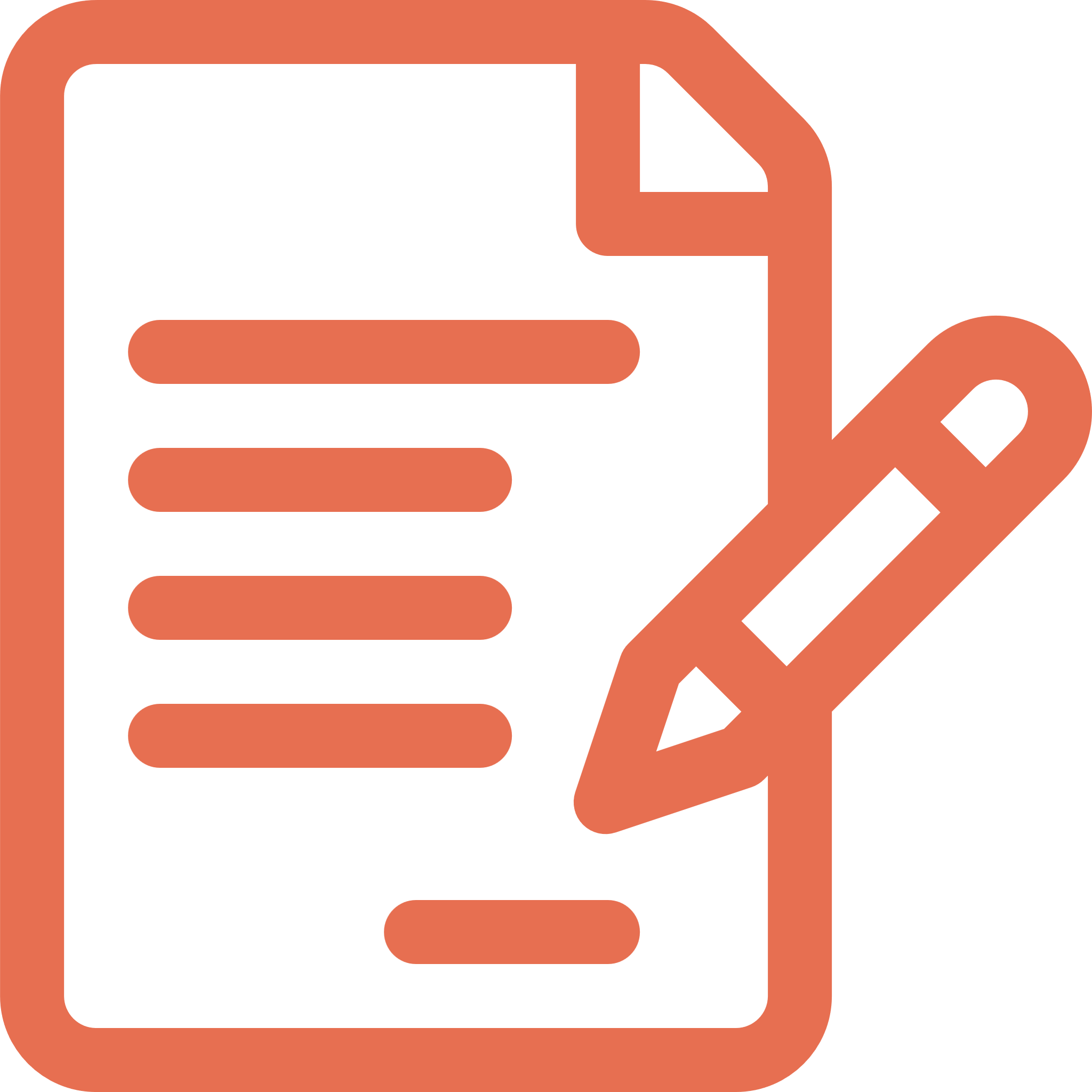 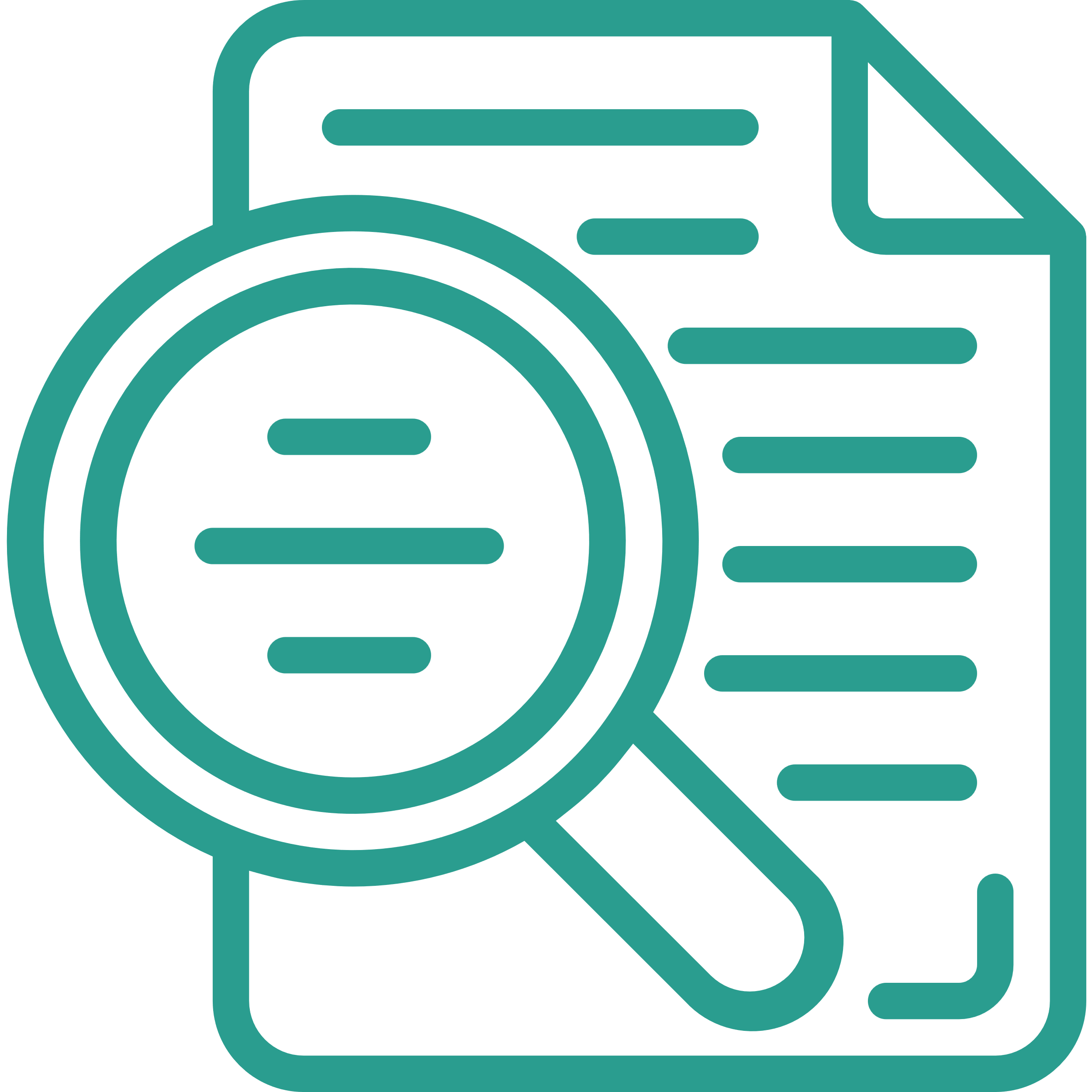 II. Sự hình thành liên kết ion
Xét quá trình hình thành phân tử NaCl
Lực hút tĩnh điện
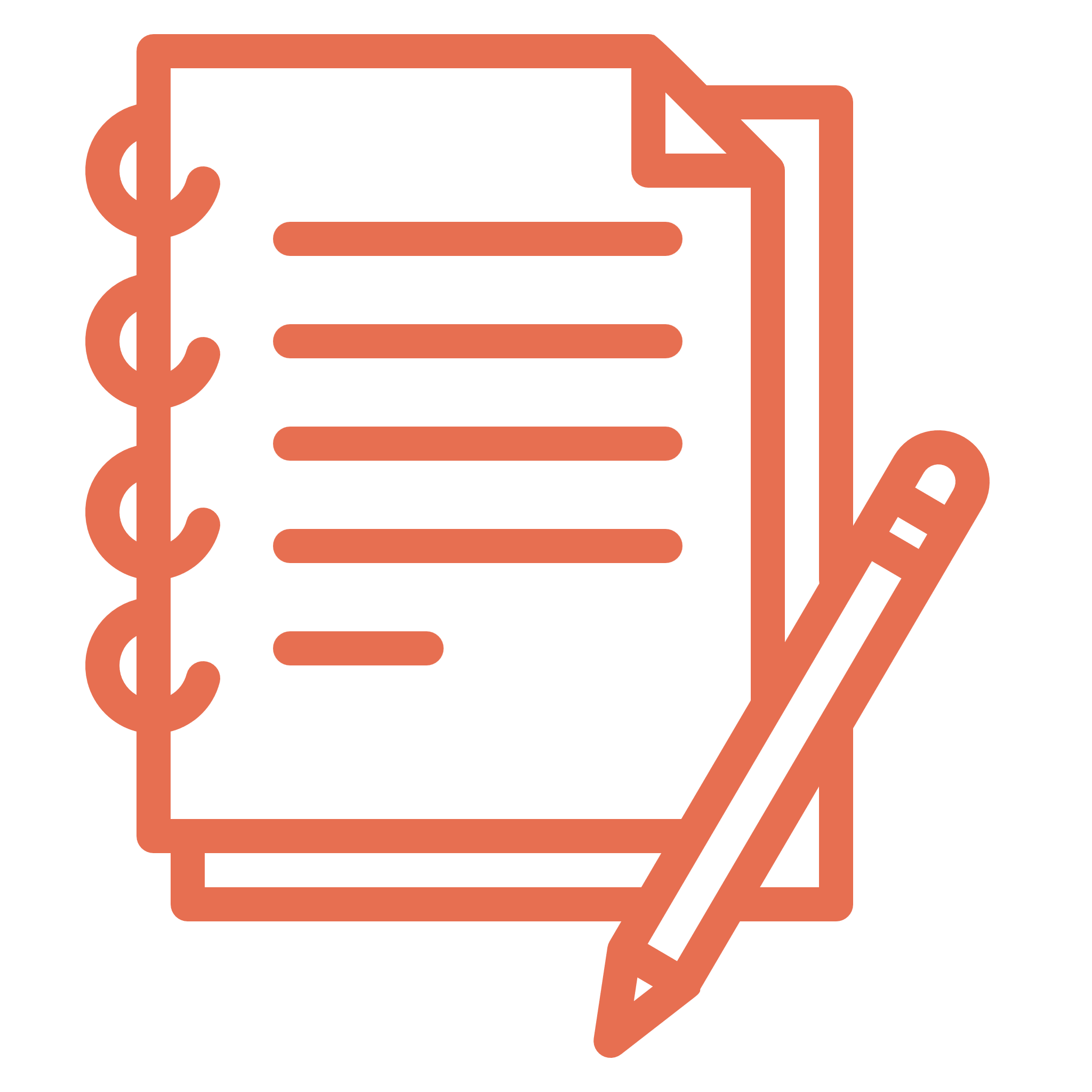 1e
Kết luận
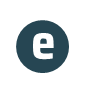 Điện tích trái dấu
Hai ion tạo thành Na+ và Cl- mang điện tích ngược dấu 
hút nhau bằng lực hút tĩnh điện, tạo nên phân tử NaCl:
Na+
Na+
Cl-
Cl-
Cl
Na
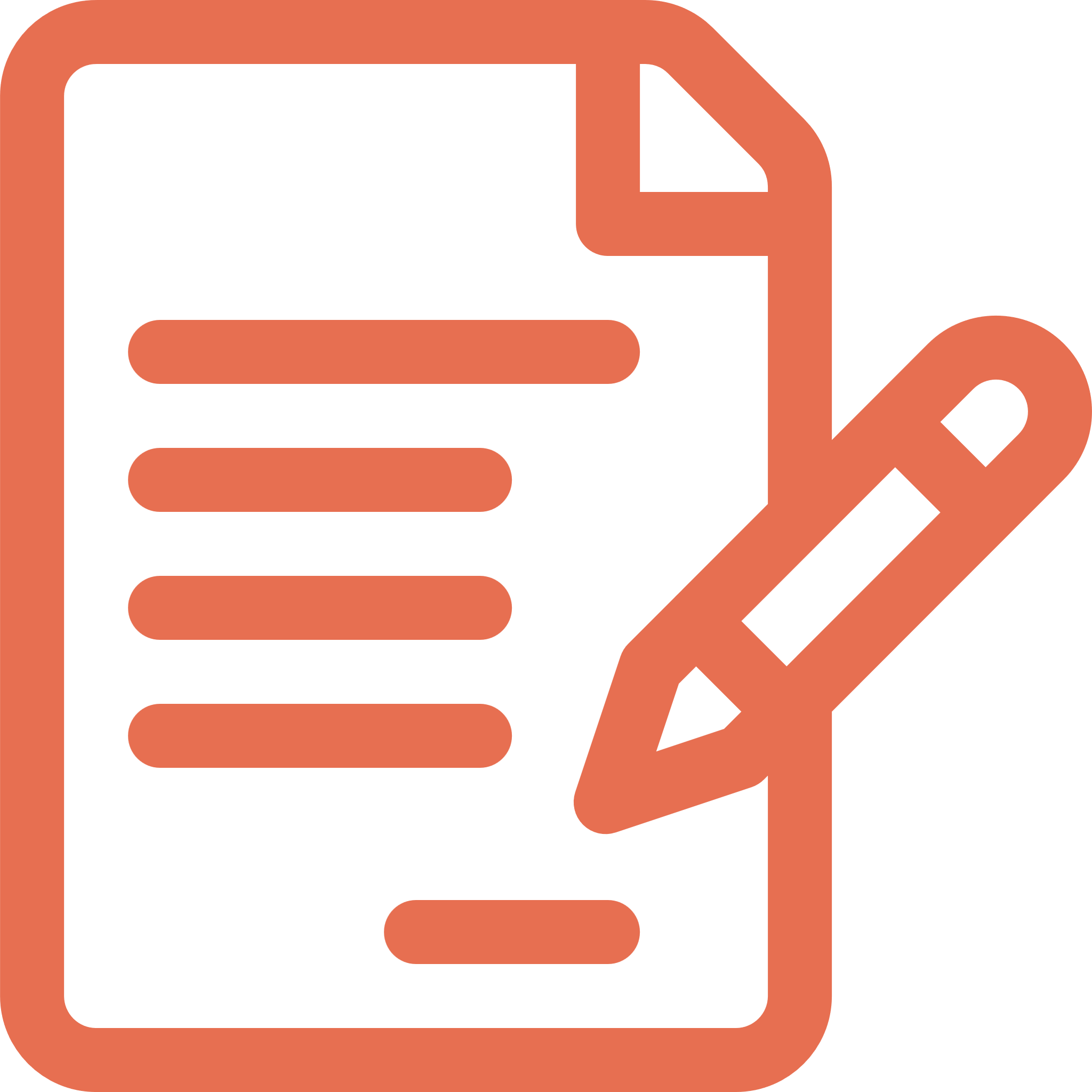 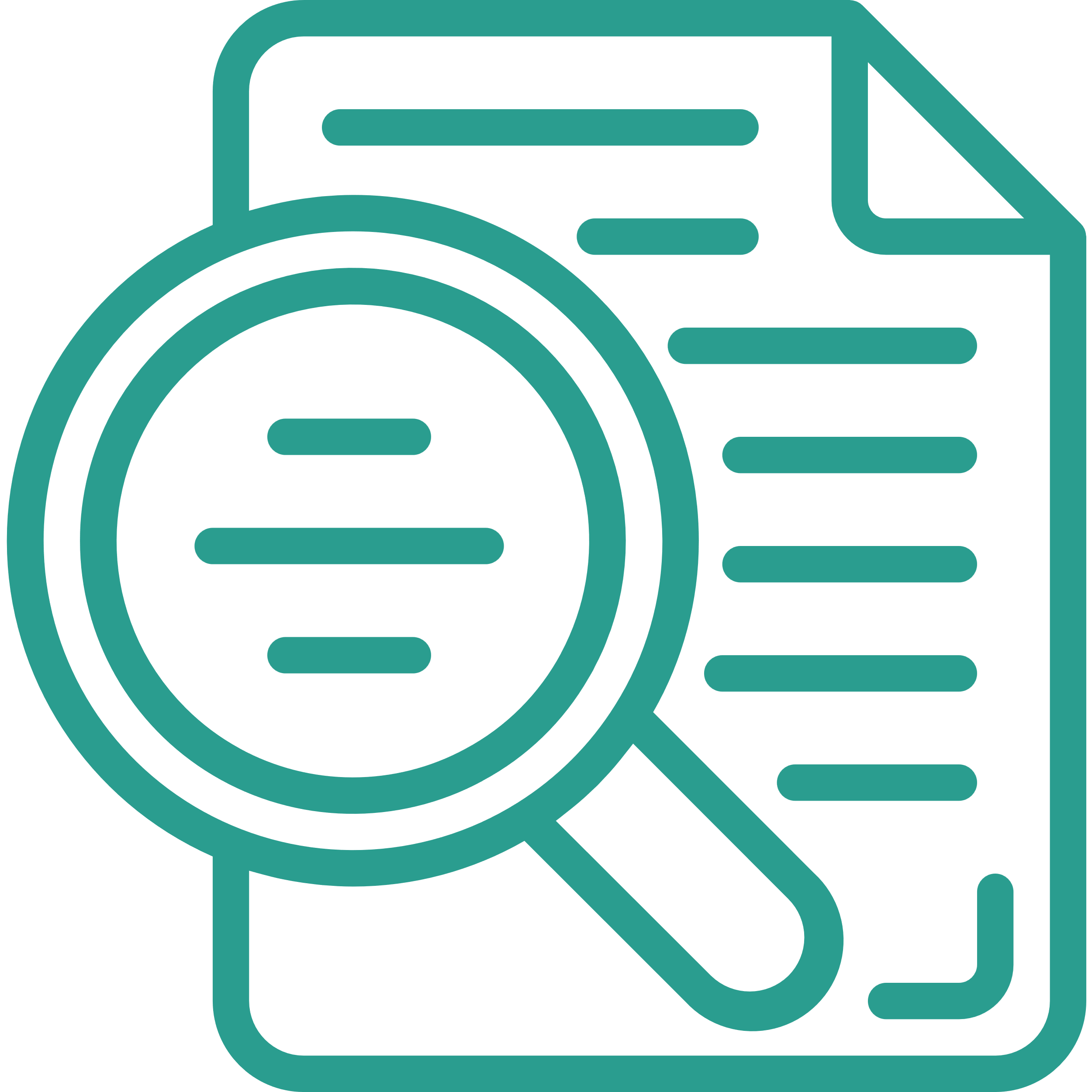 II. Sự hình thành liên kết ion
Xét quá trình hình thành phân tử NaCl
Lực hút tĩnh điện
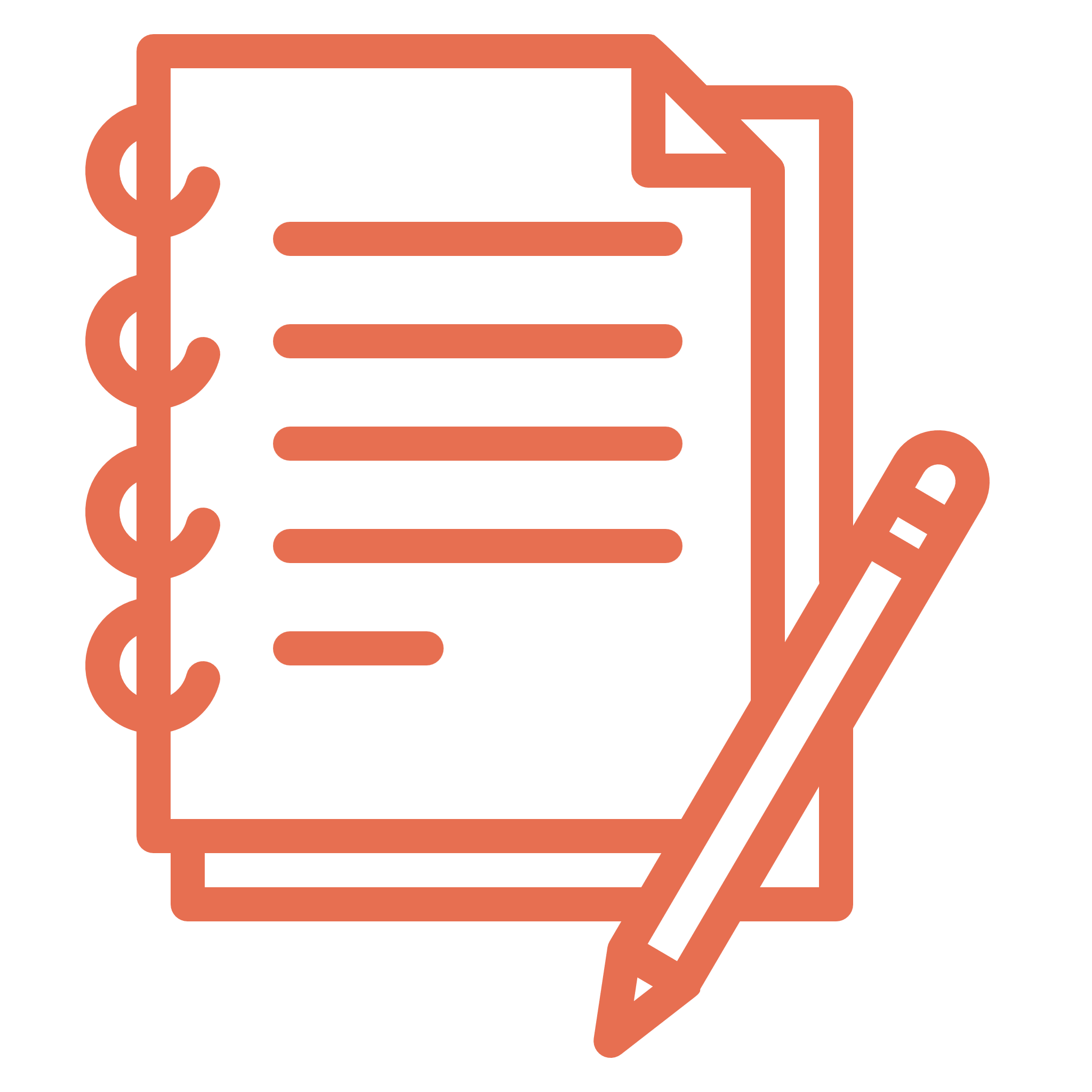 1e
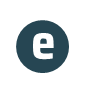 Kết luận
Điện tích trái dấu
Na+ + Cl-  NaCl
Hai ion tạo thành Na+ và Cl- mang điện tích ngược dấu 
hút nhau bằng lực hút tĩnh điện, tạo nên phân tử NaCl:
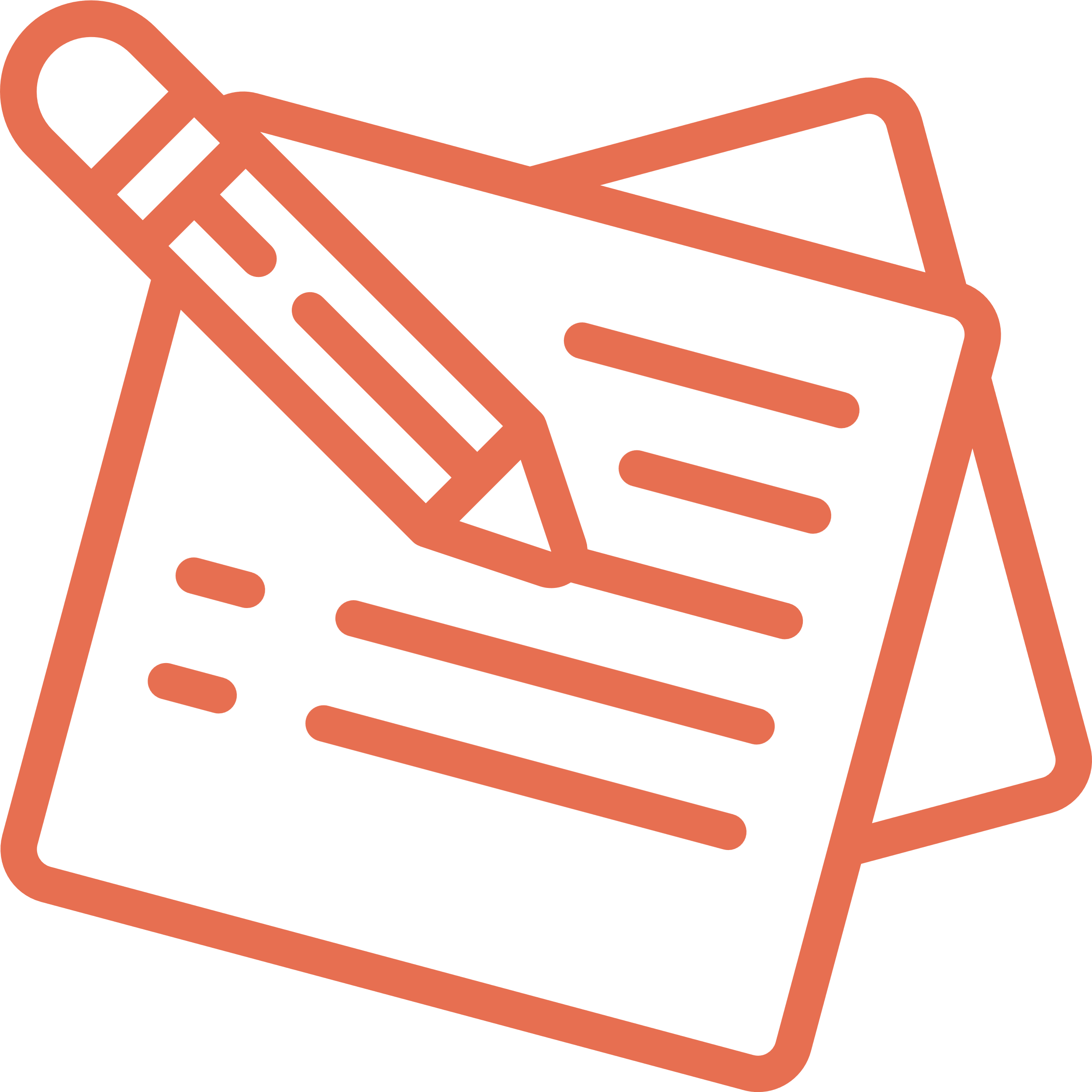 Na+
Na+
Cl-
Cl-
Cl
Na
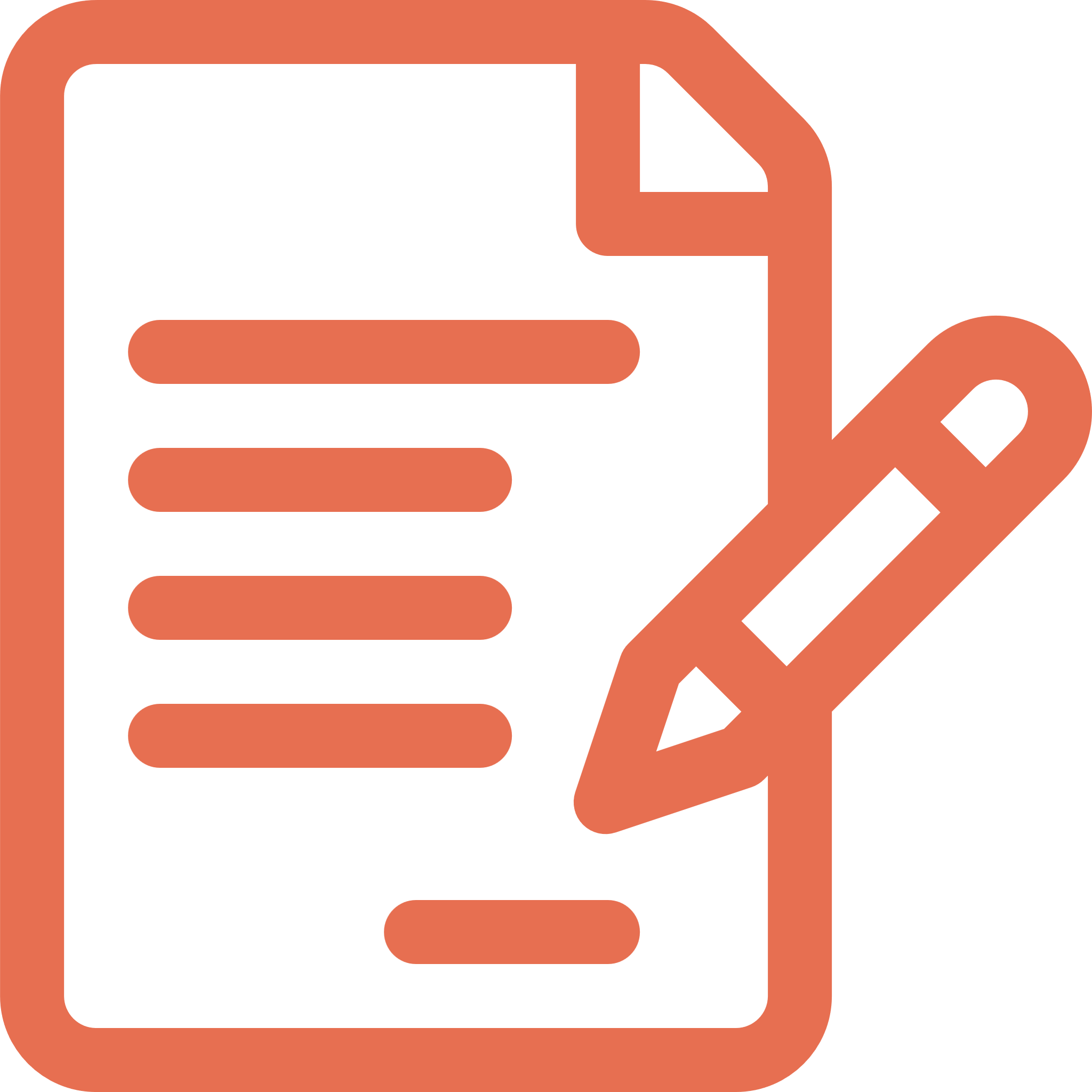 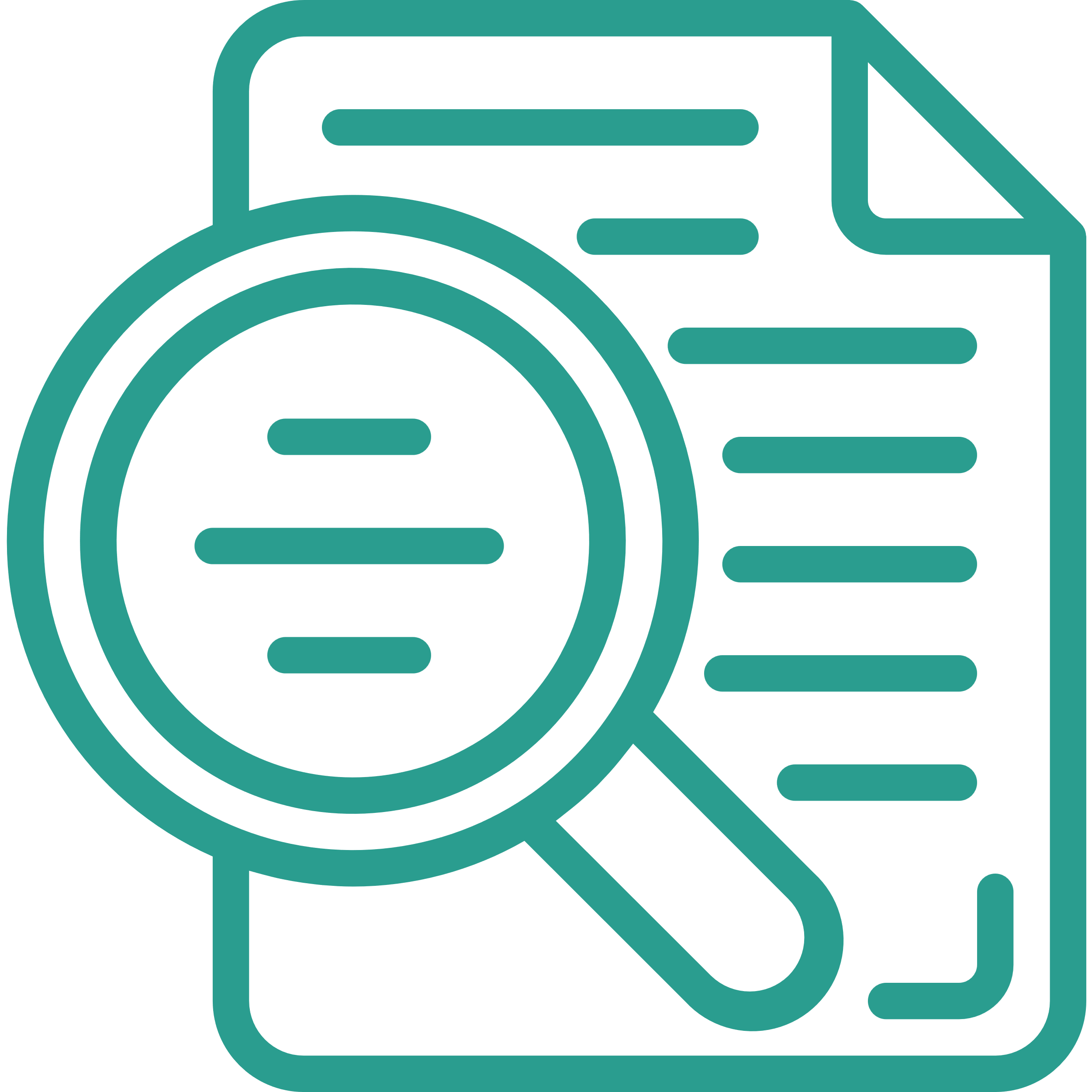 II. Sự hình thành liên kết ion
Xét quá trình hình thành phân tử NaCl
Lực hút tĩnh điện
Liên kết Ion
1e
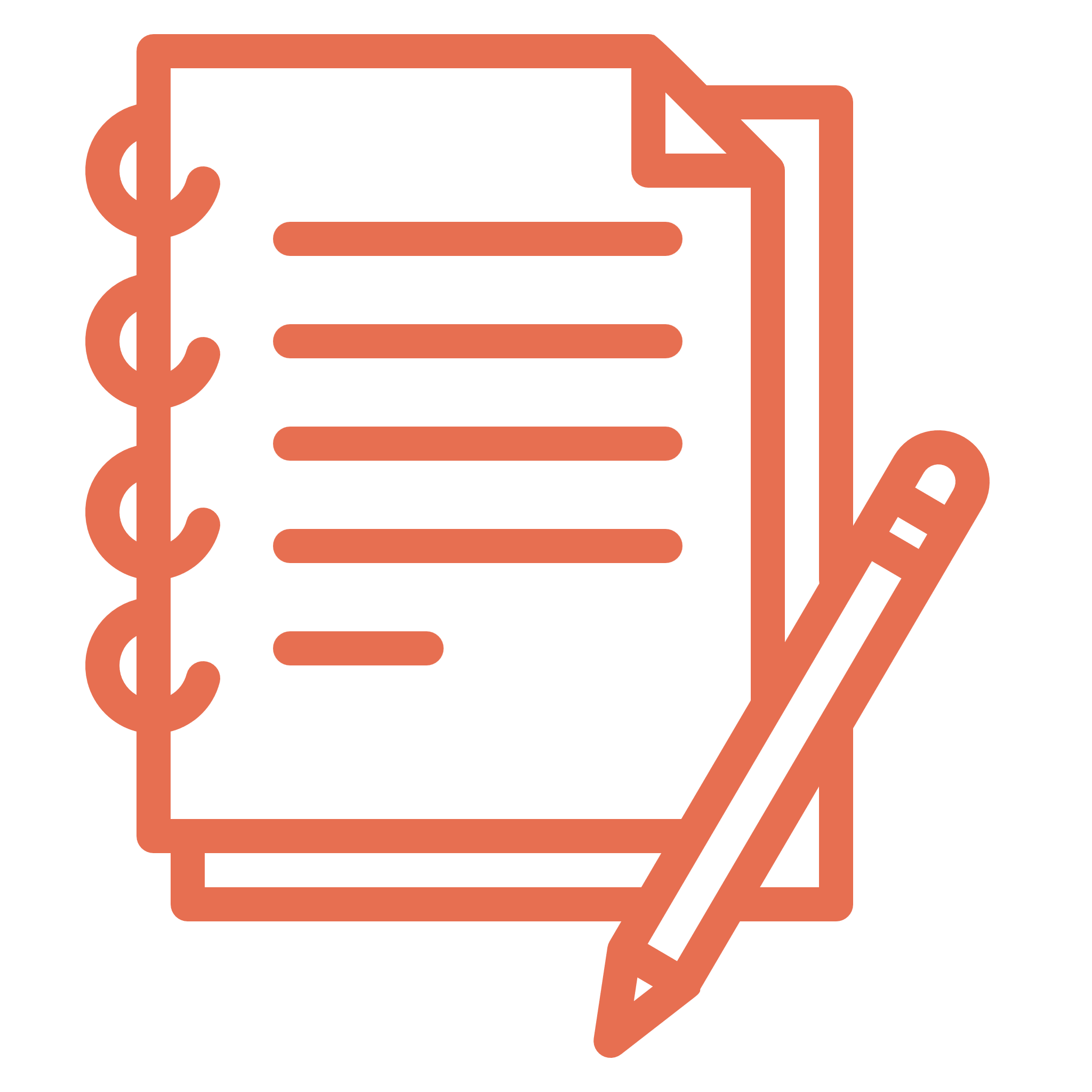 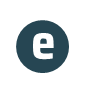 Kết luận
Kết luận
Liên kết ion là liên kết được hình thành bởi lực hút tĩnh điện giữa các ion mang điện trái dấu.
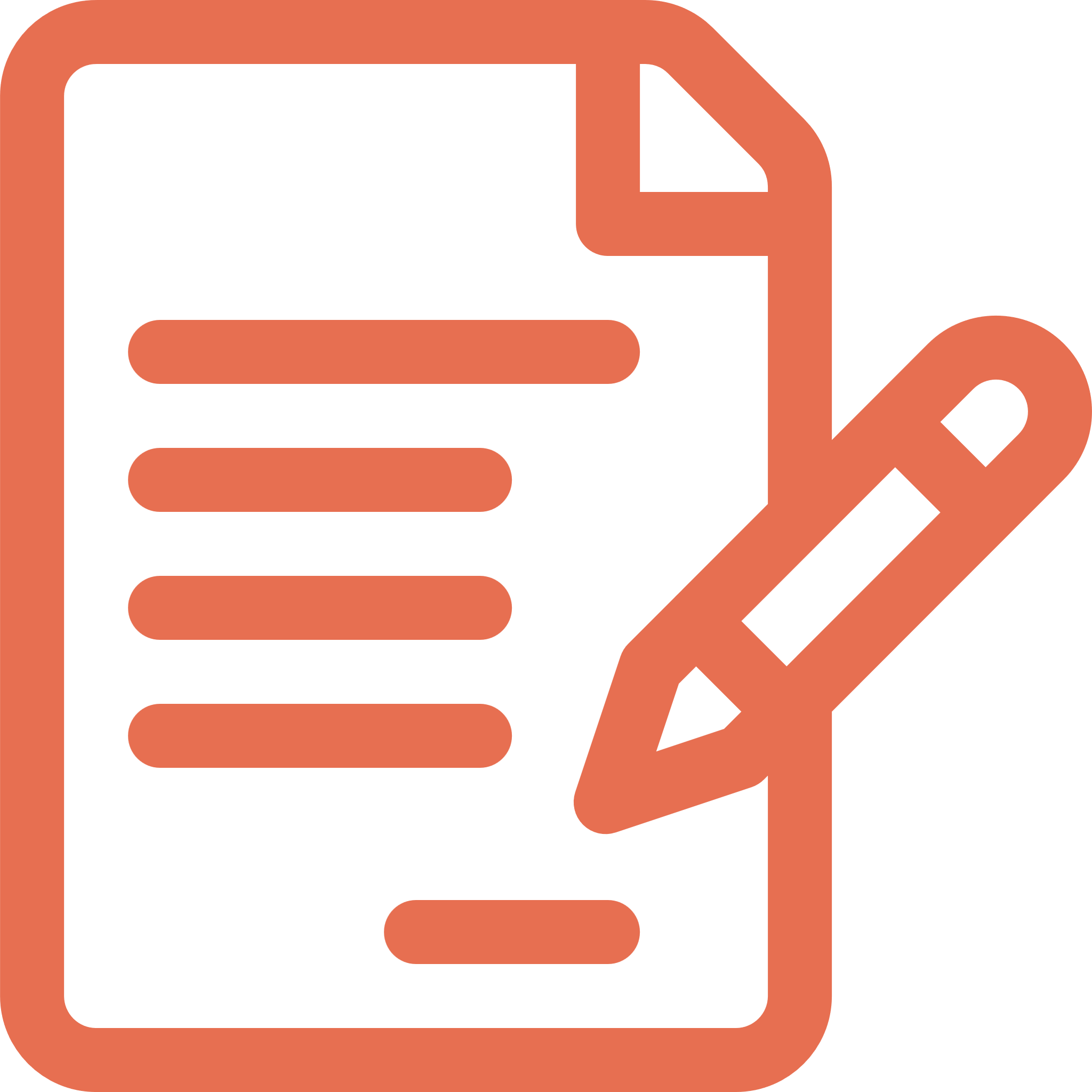 Điện tích trái dấu
Hai ion tạo thành Na+ và Cl- mang điện tích ngược dấu 
hút nhau bằng lực hút tĩnh điện, tạo nên phân tử NaCl:
Na+ + Cl-  NaCl
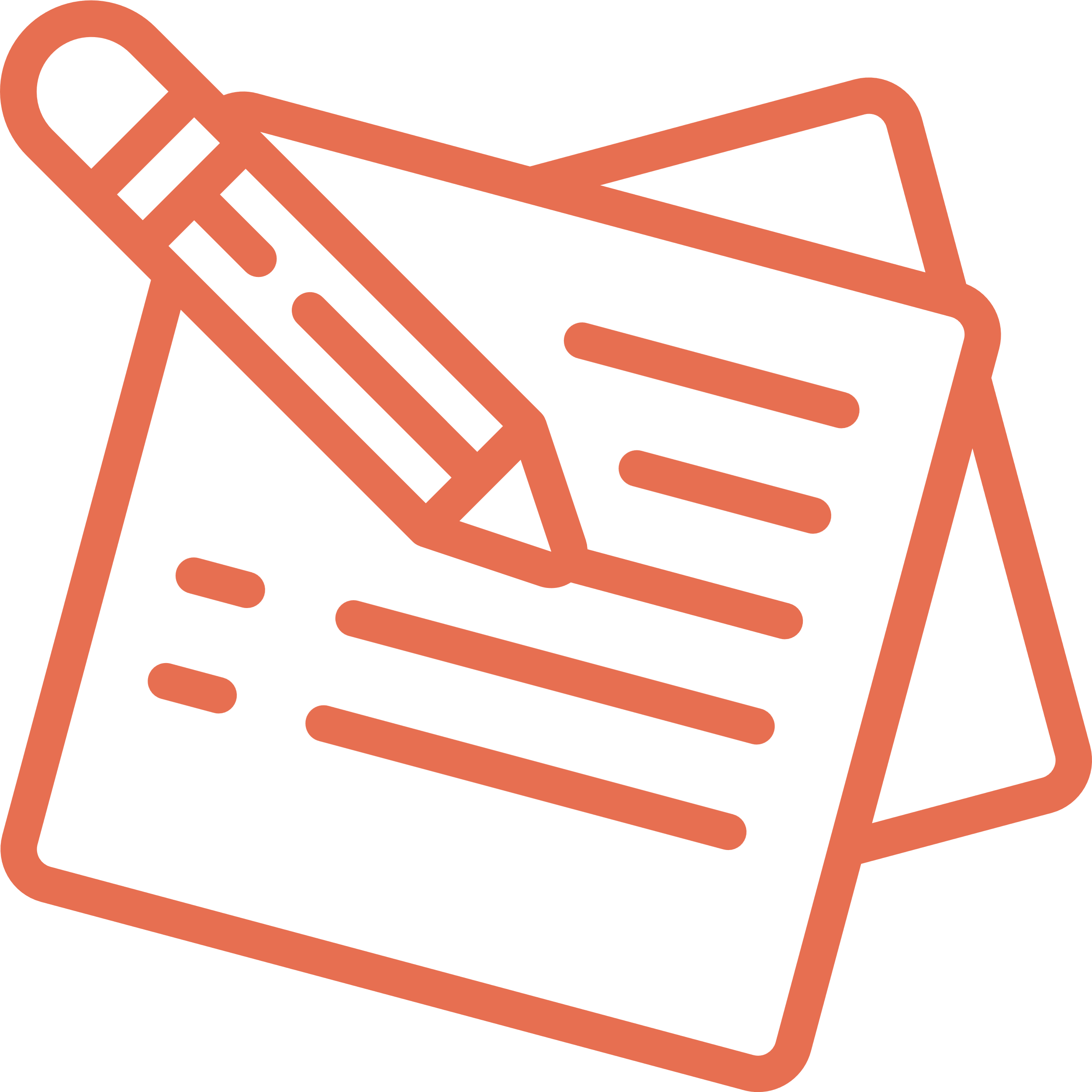 Na+
Na+
Cl-
Cl-
Cl
Na
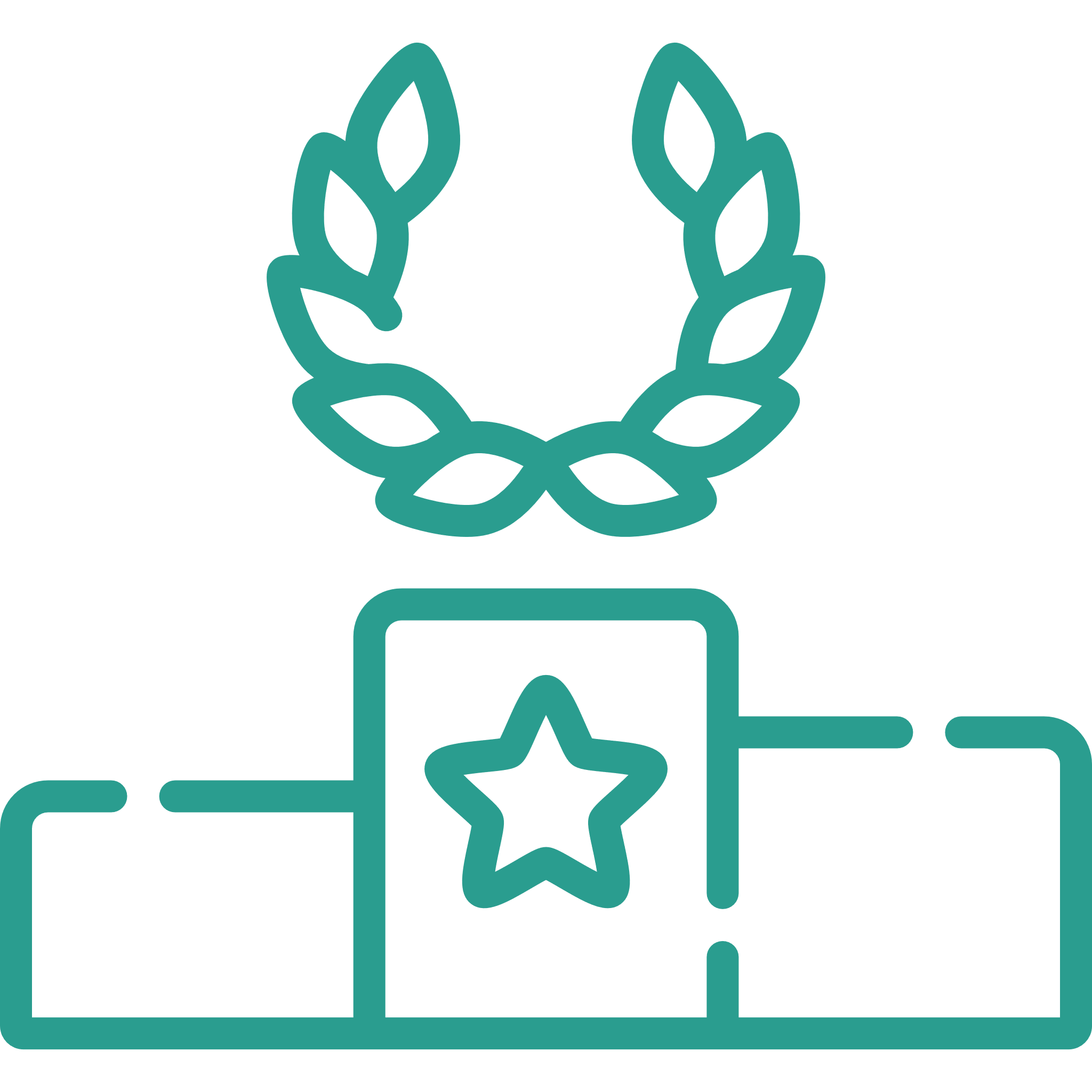 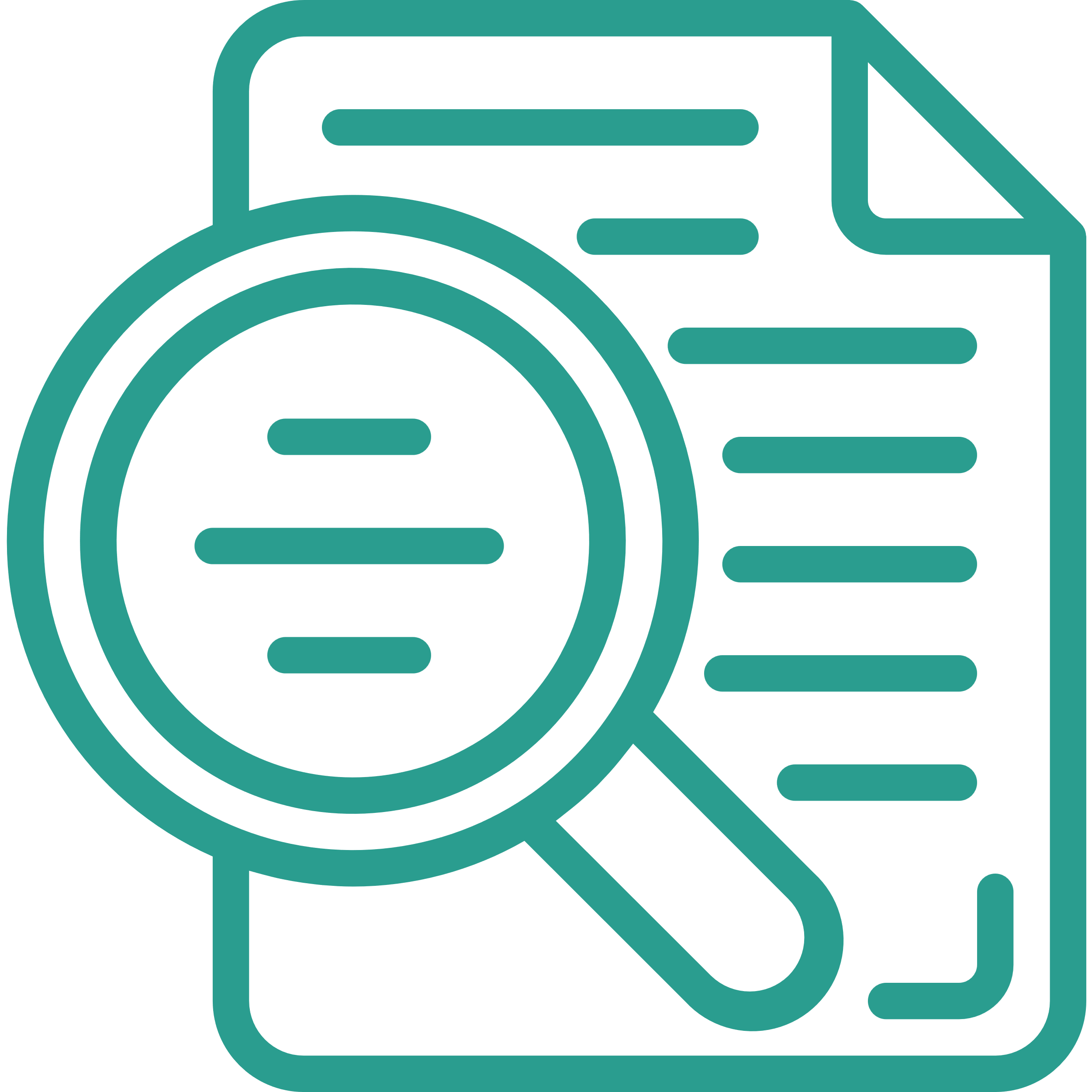 II. Sự hình thành liên kết ion
Xét quá trình hình thành phân tử NaCl
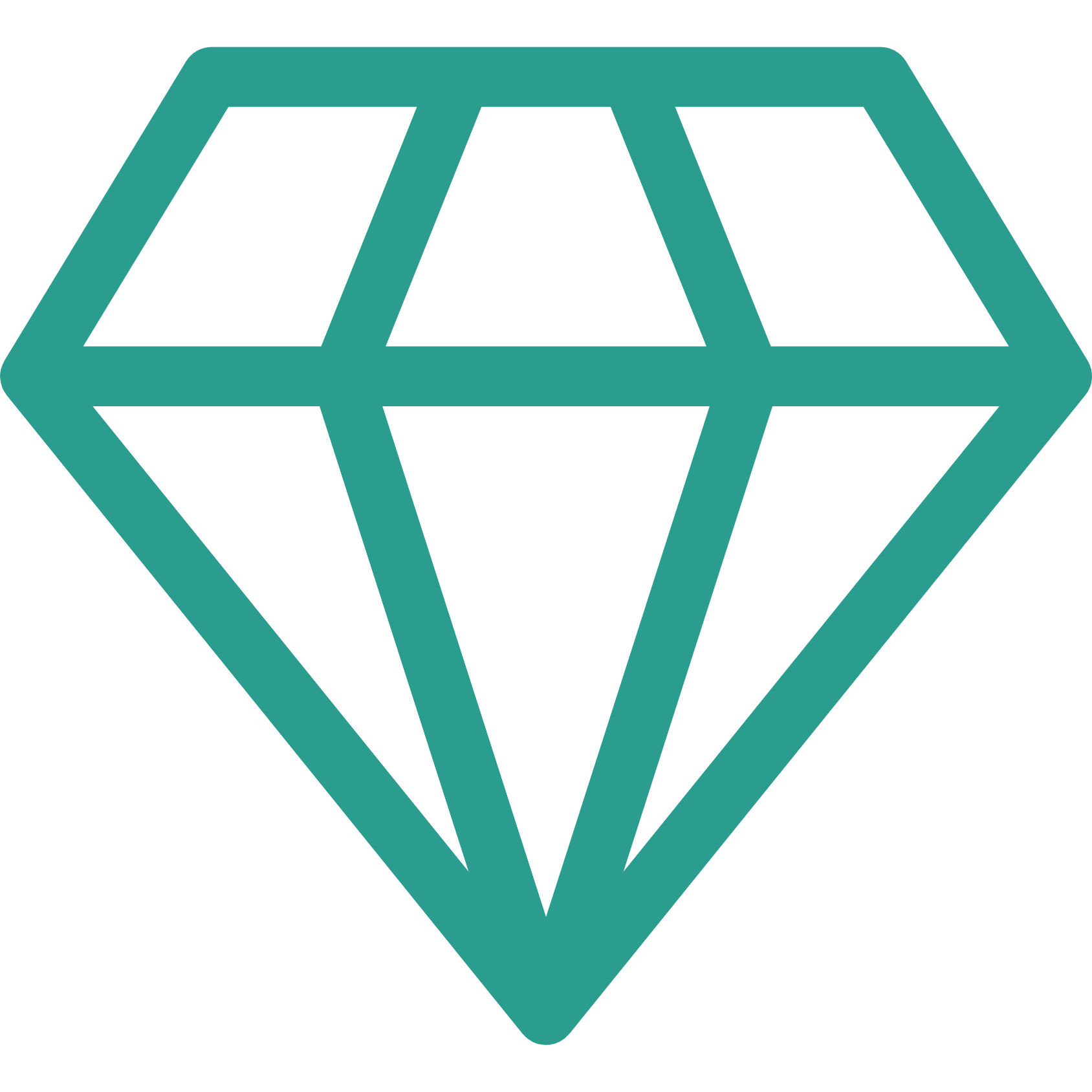 Lực hút tĩnh điện
Liên kết Ion
1e
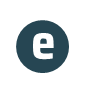 Kết luận
Mảnh ghép
Liên kết ion là liên kết được hình thành bởi lực hút tĩnh điện giữa các ion mang điện trái dấu.
Tinh thể ion
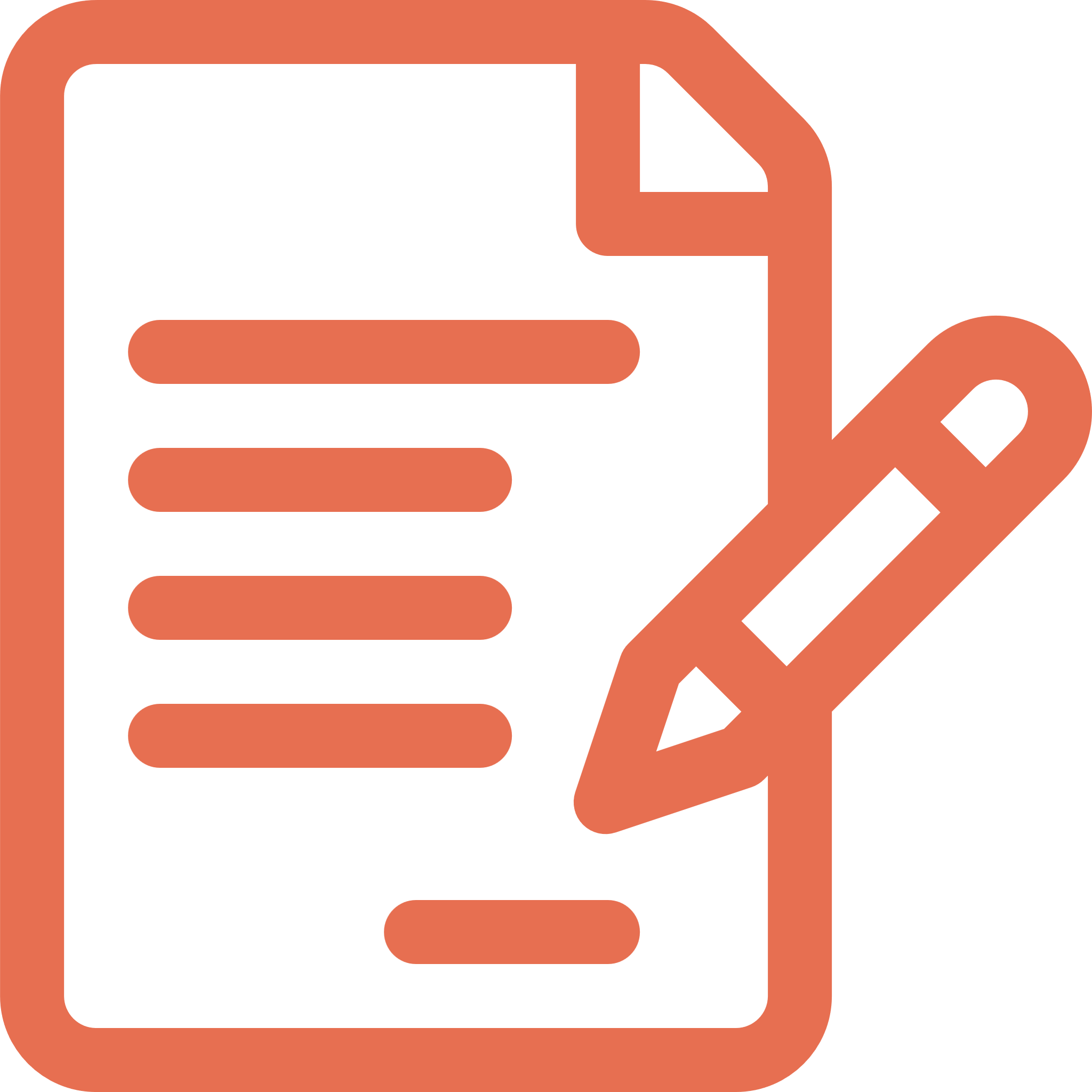 Điện tích trái dấu
Na+
Na+
Cl-
Cl-
Cl
Na
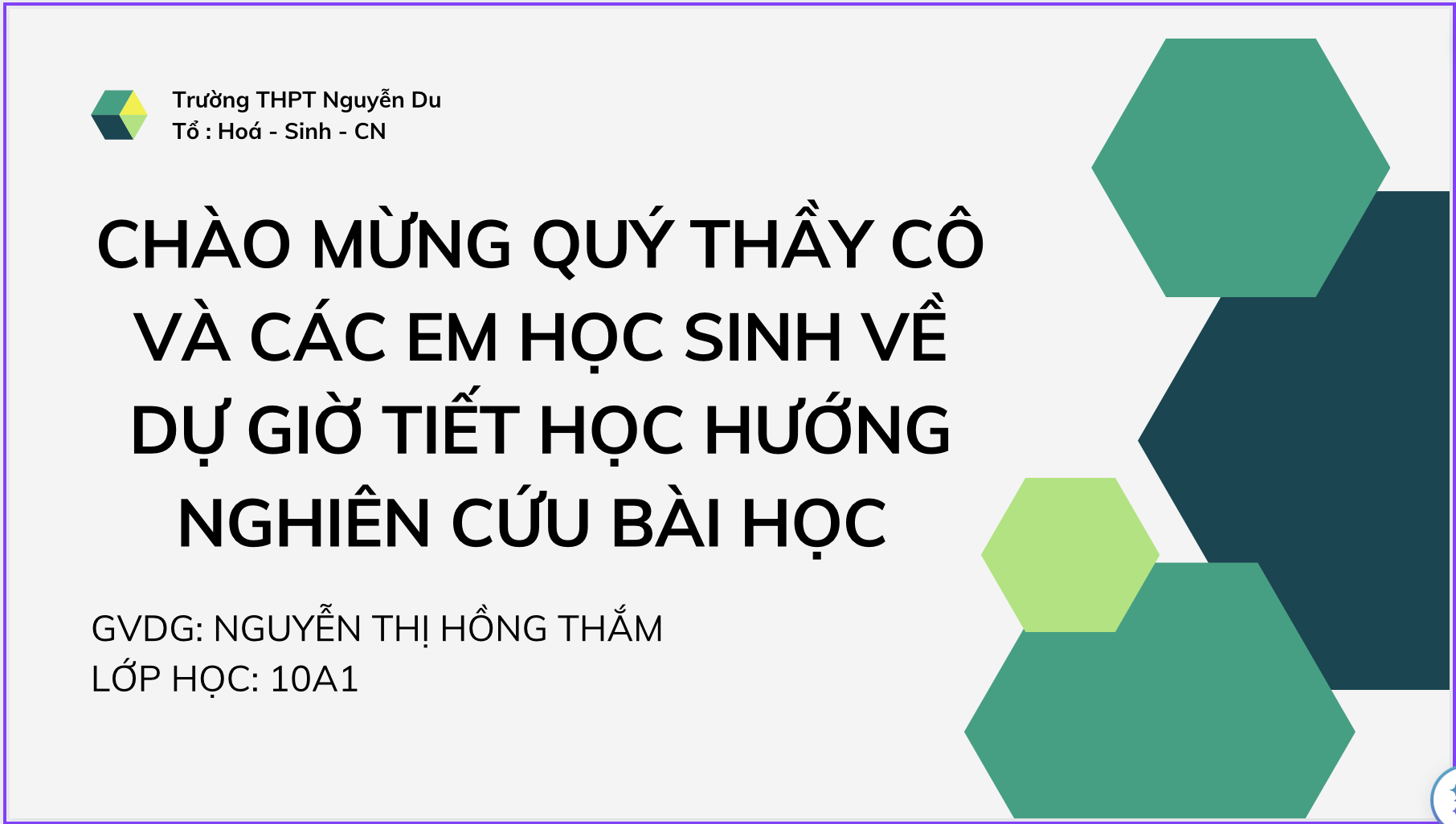 Trò chơi: Ghép cánh cho hoa
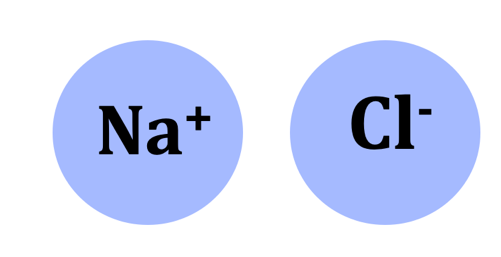 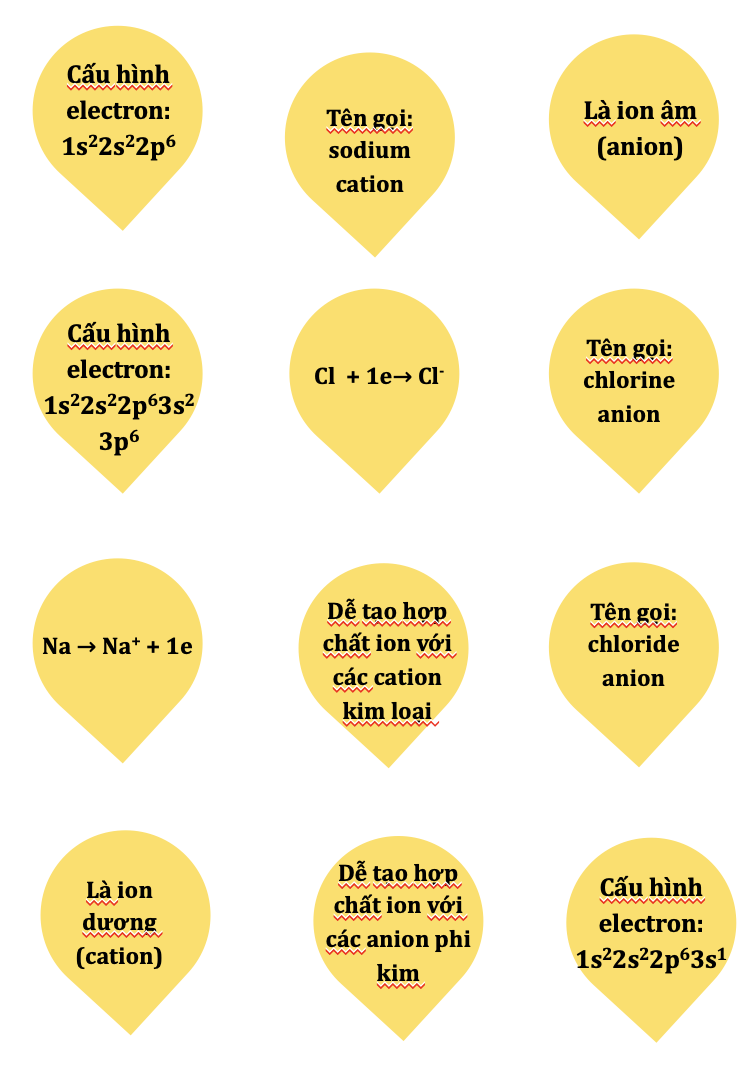 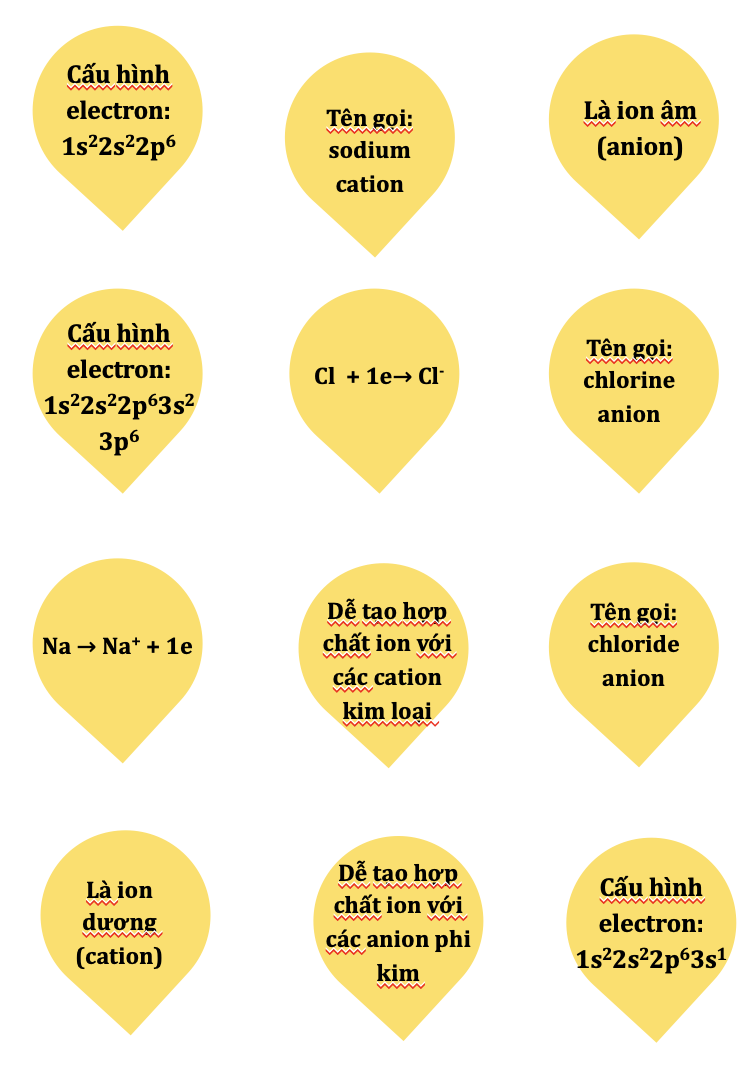 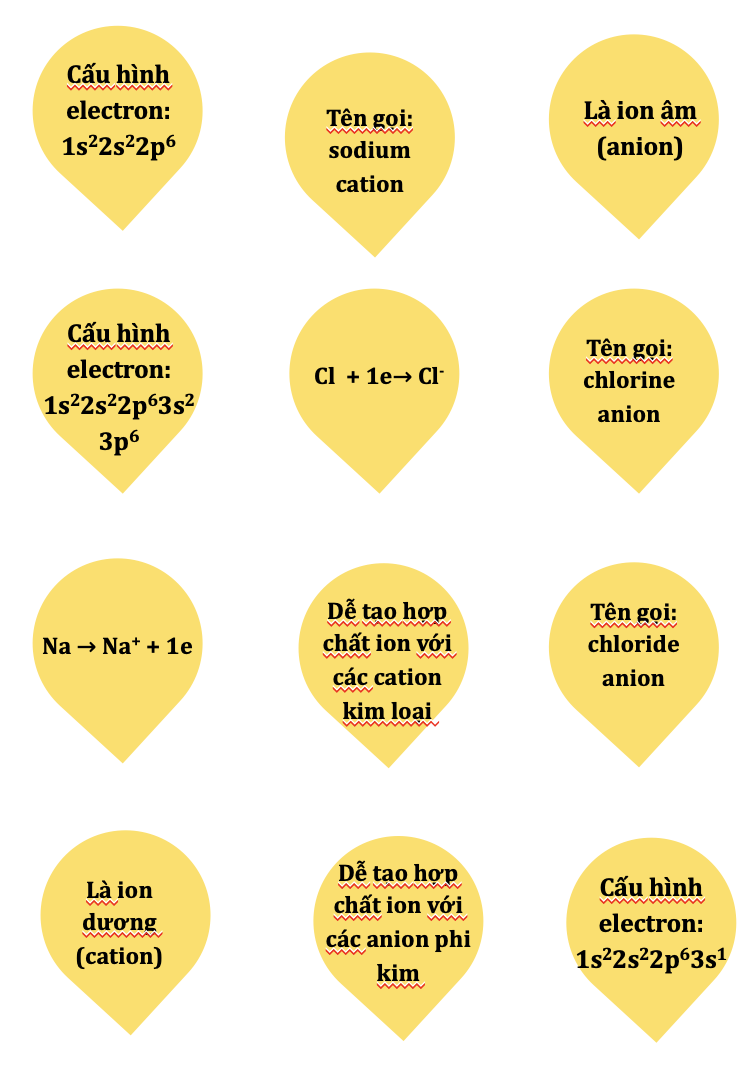 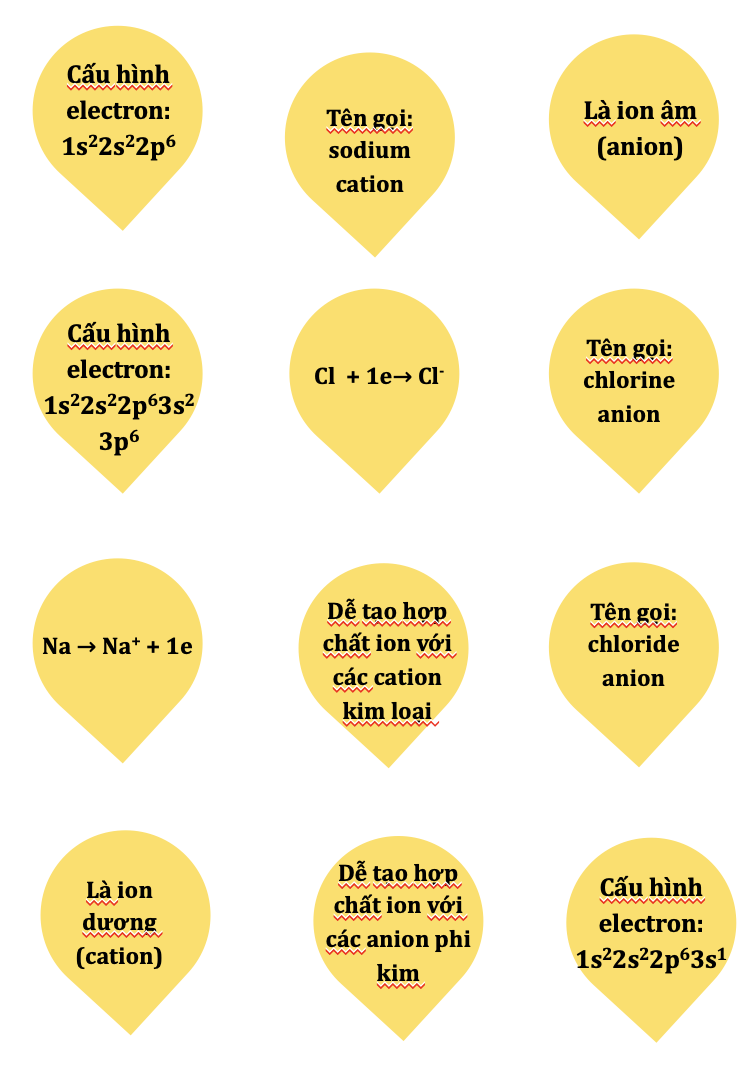 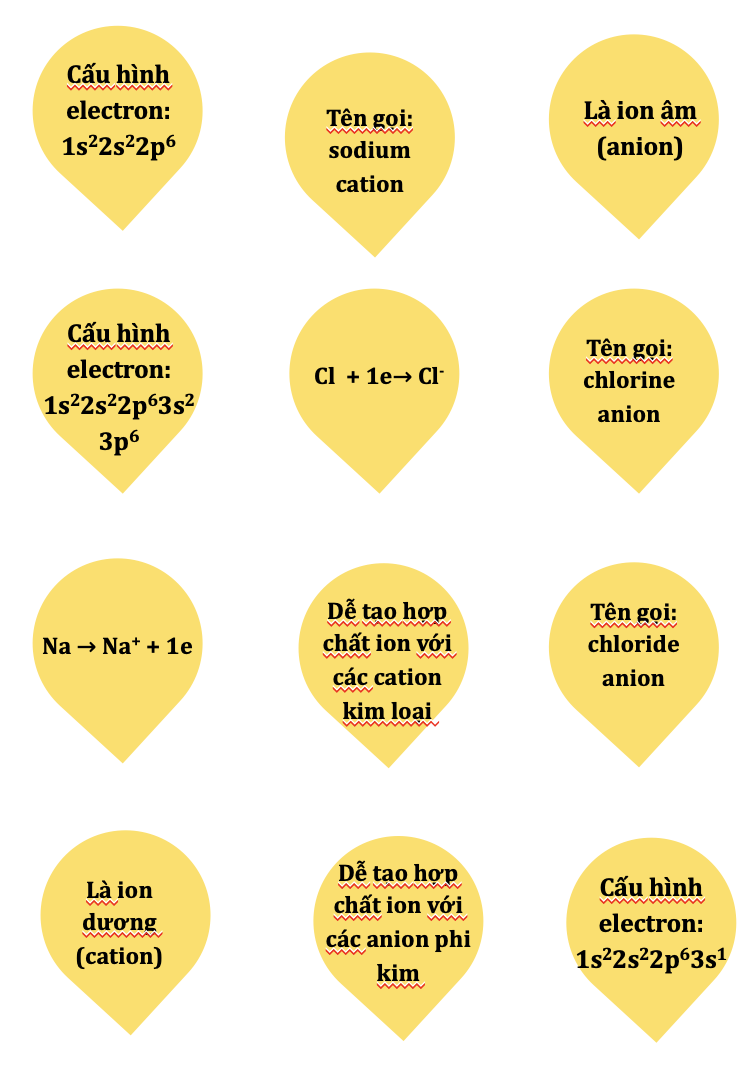 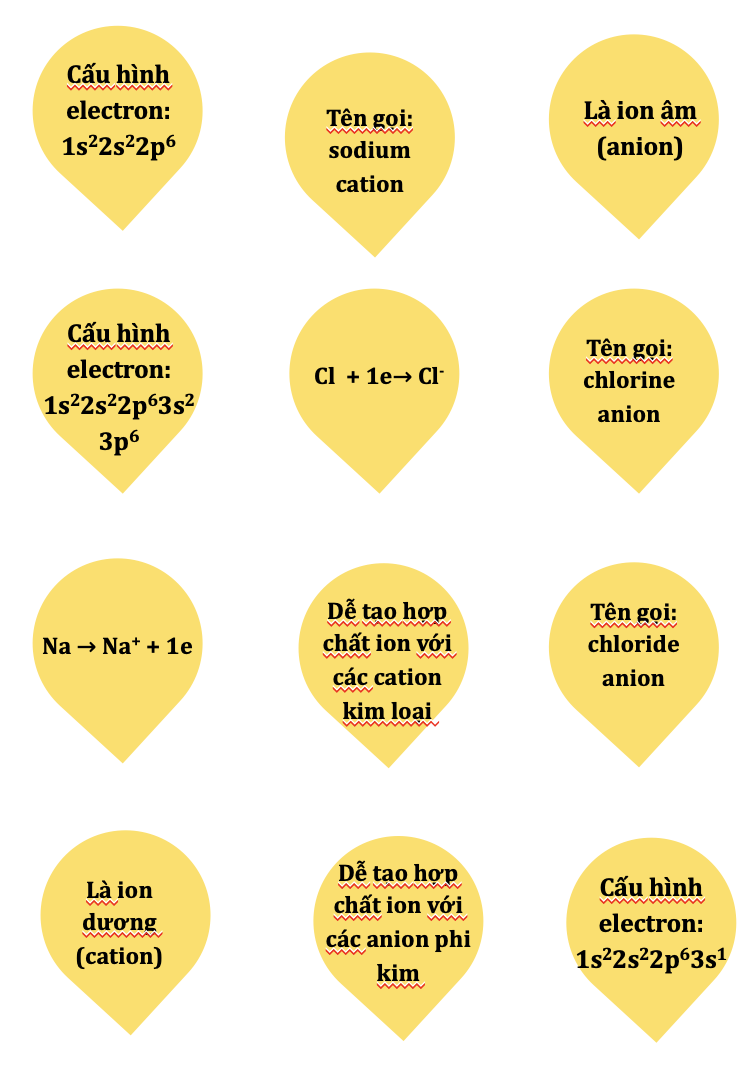 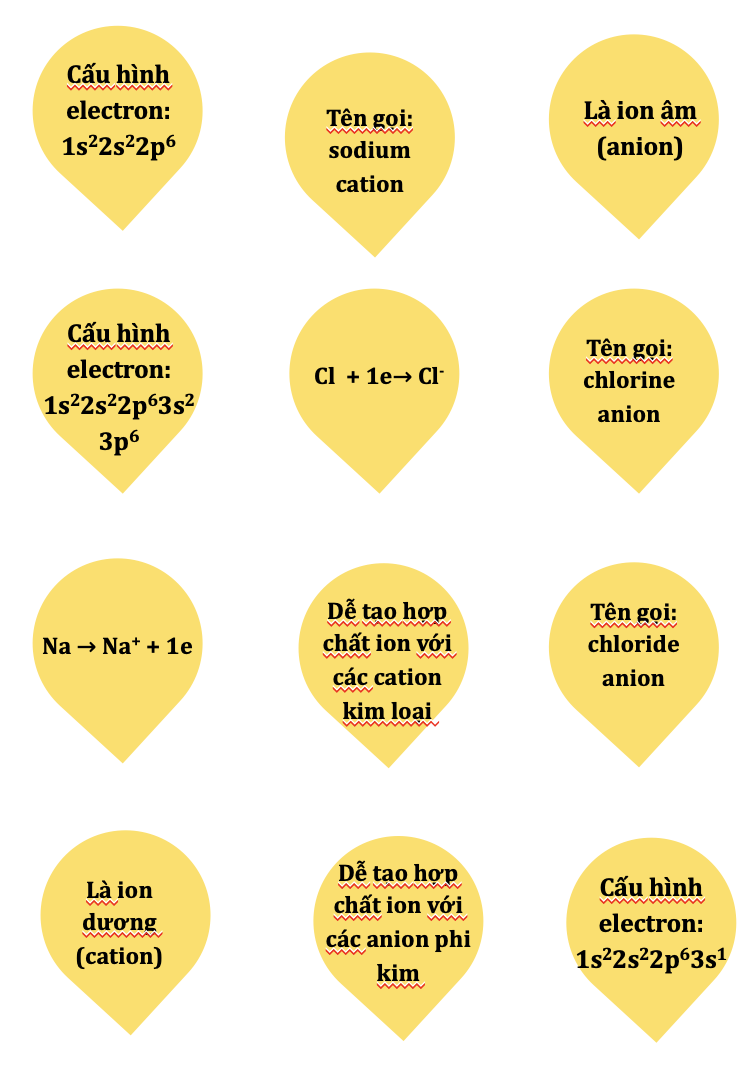 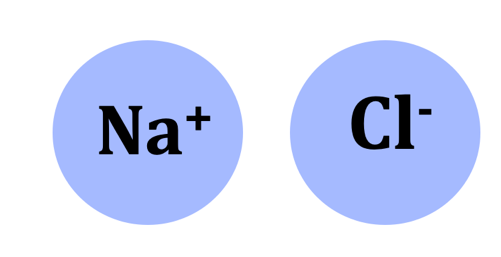 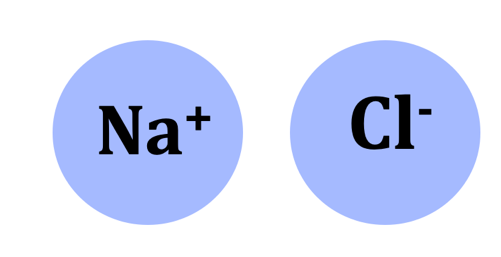 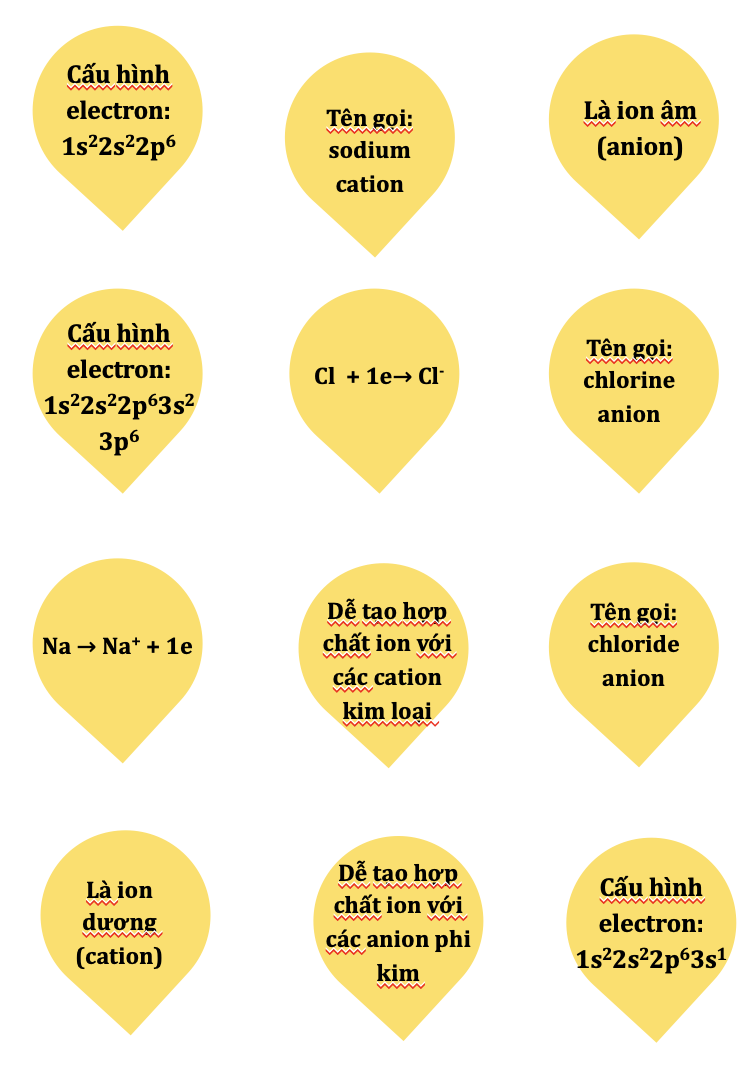 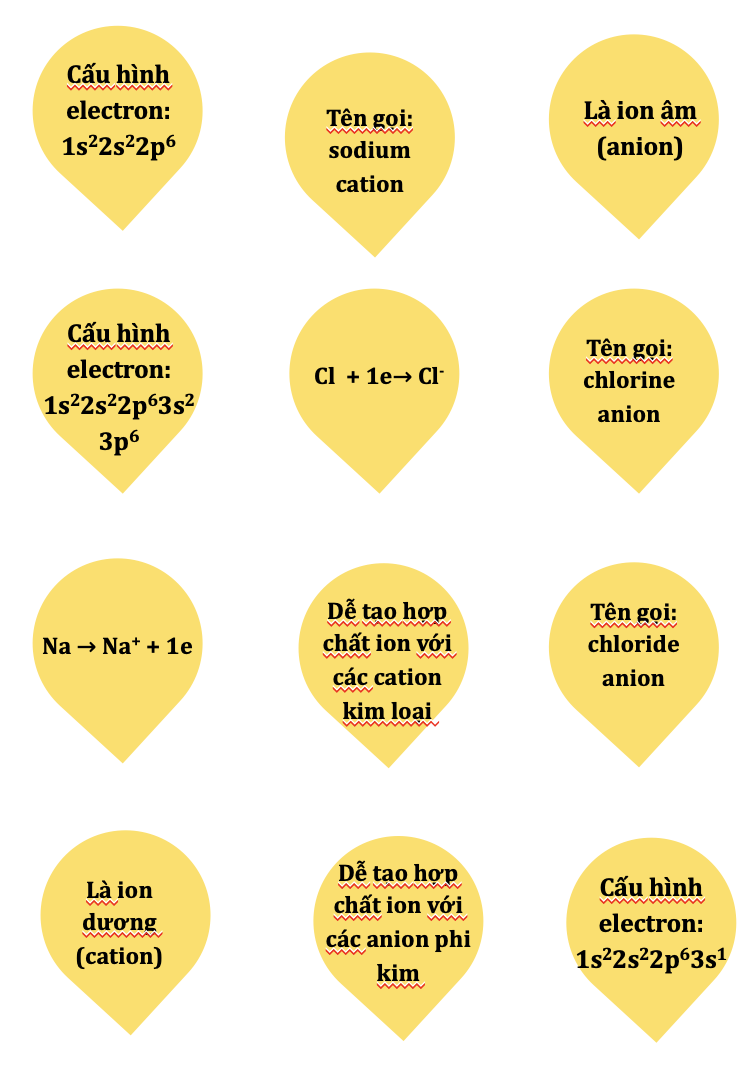 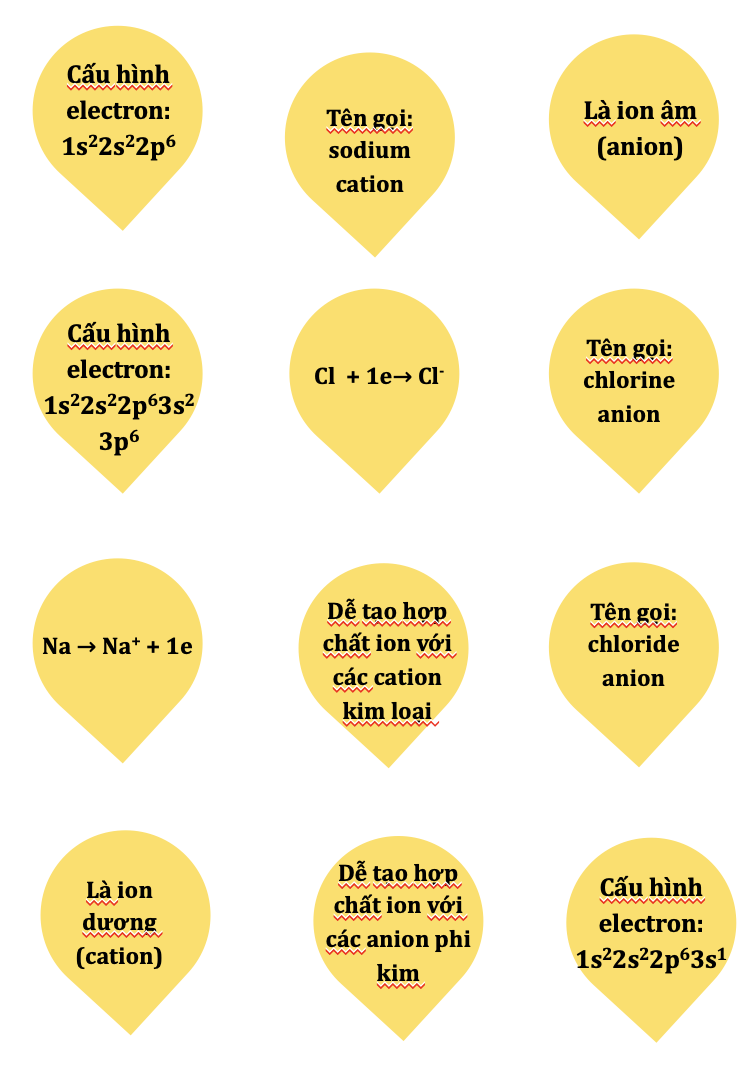 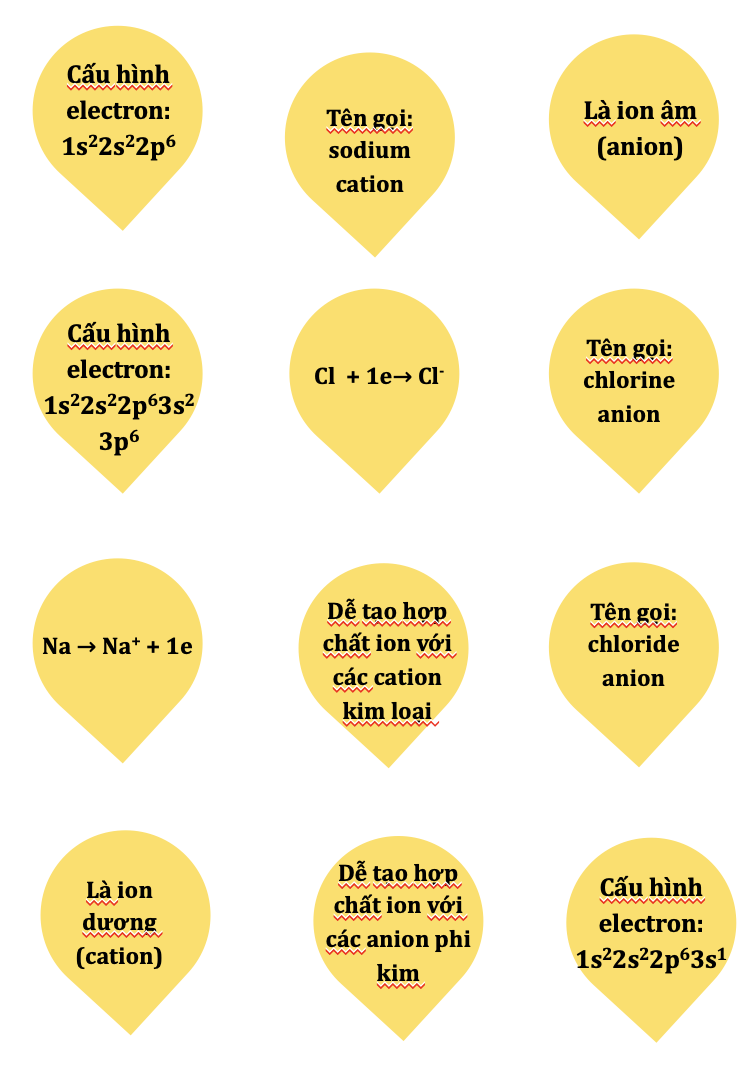 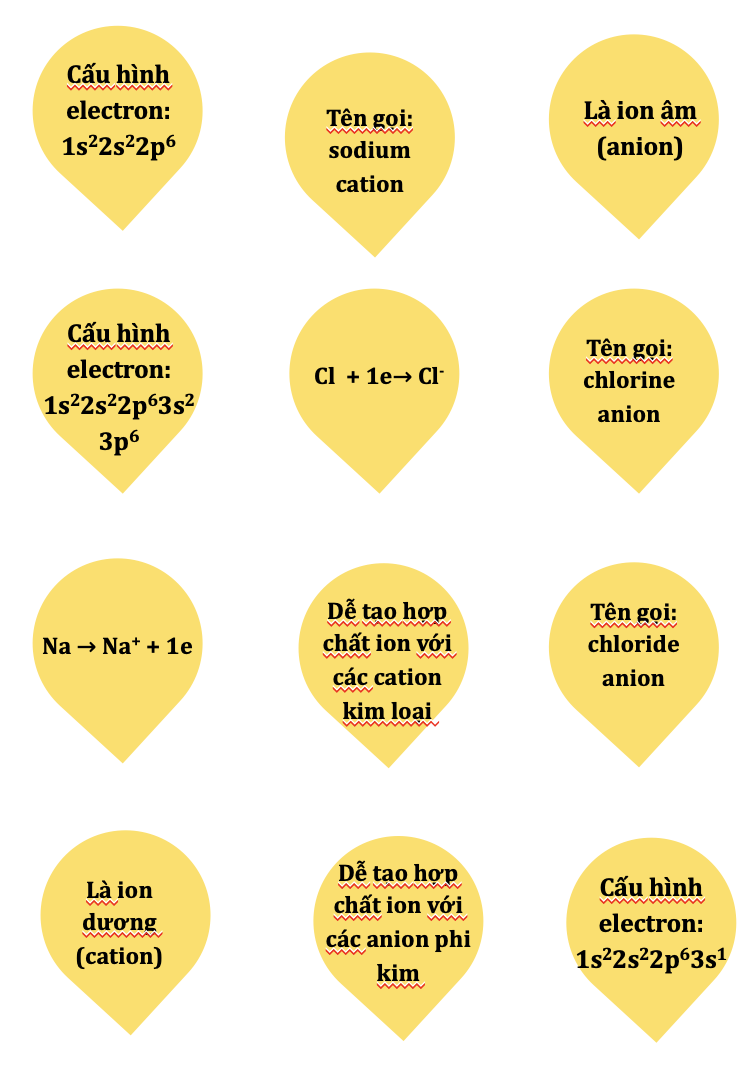 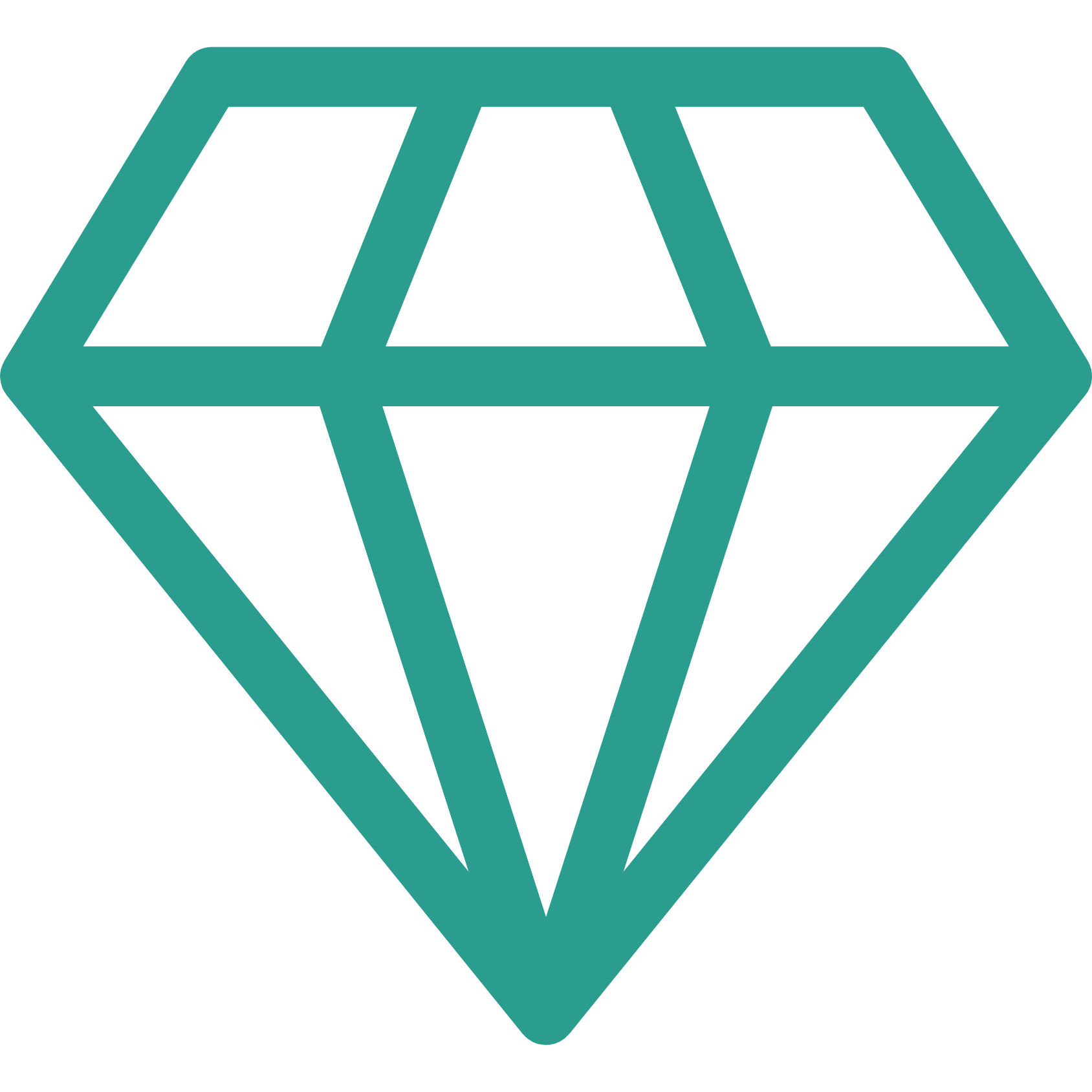 I - Tinh thể NaCl
II – Tính chất chung hợp chất ion
Hoạt động nhóm:
Nhiệm vụ 1: 
- Các nhóm thảo luận, lắp ráp mô hình phân tử NaCl
- Sau 7 phút, cử đại diện nhóm thuyết trình mô hình phân tử NaCl
II. Tinh thể ion
Nhiệm vụ 2: 
Các nhóm quan sát mô hình phân tử NaCl kết hợp hiểu biết cá nhân, trả lời câu hỏi:
Hãy kể tên một số hợp chất ion có xung quanh em và cho biết trong điều kiện thường, chúng tồn tại ở thể nào?
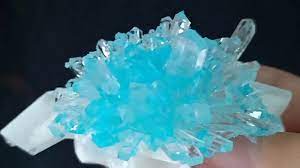 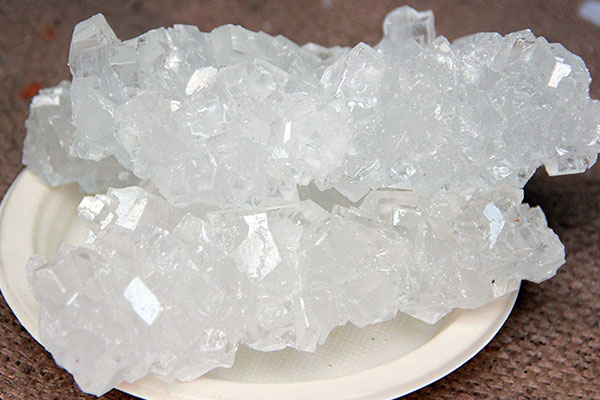 Tinh thể đường phèn
Tinh thể CuSO4
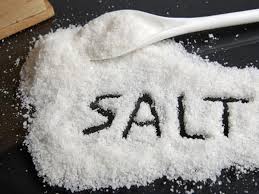 Tinh thể muối ăn
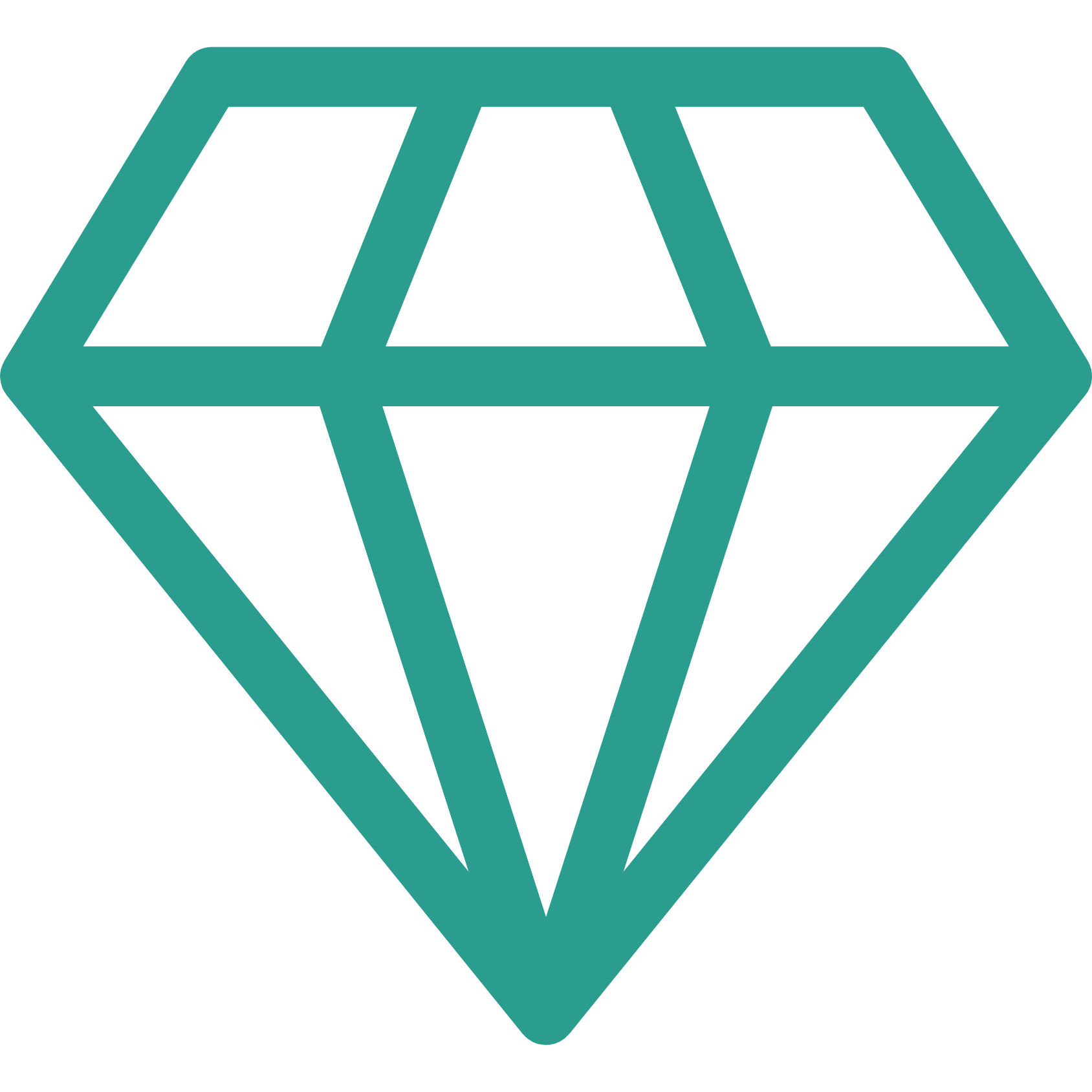 I - Tinh thể NaCl
II – Tính chất chung hợp chất ion
II. Tinh thể ion
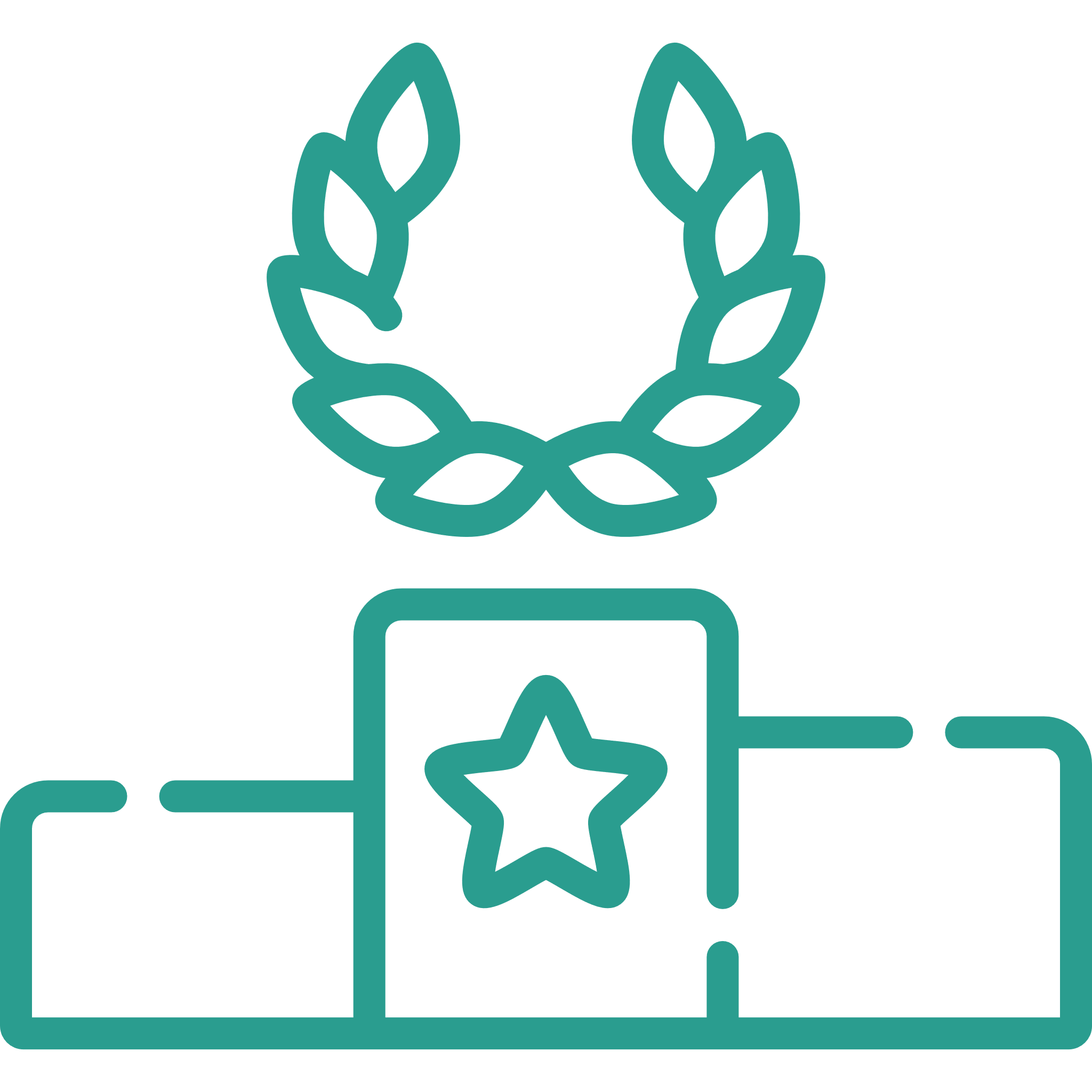 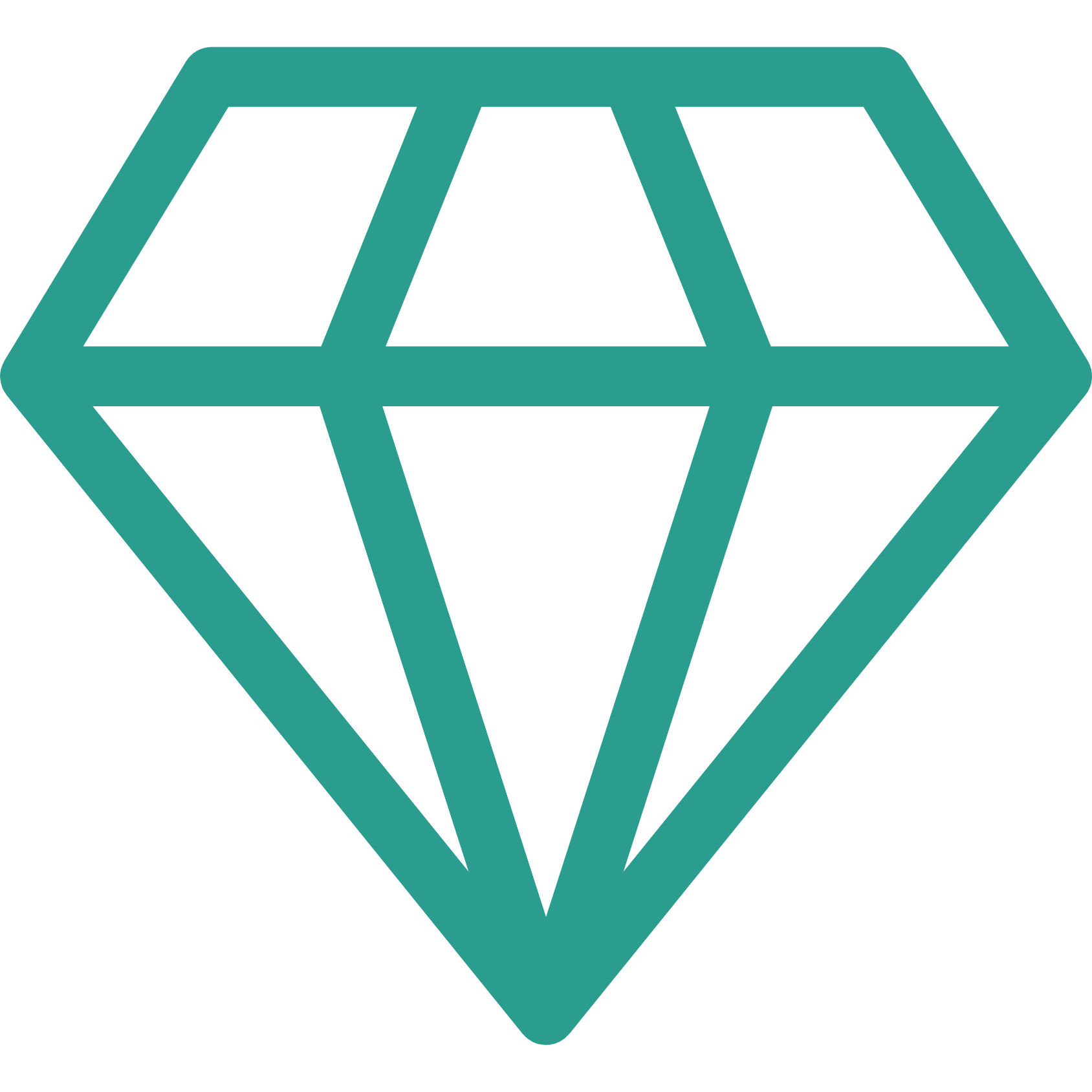 1 - Tinh thể NaCl
2 – Tính chất chung hợp chất ion
Nhiệt độ
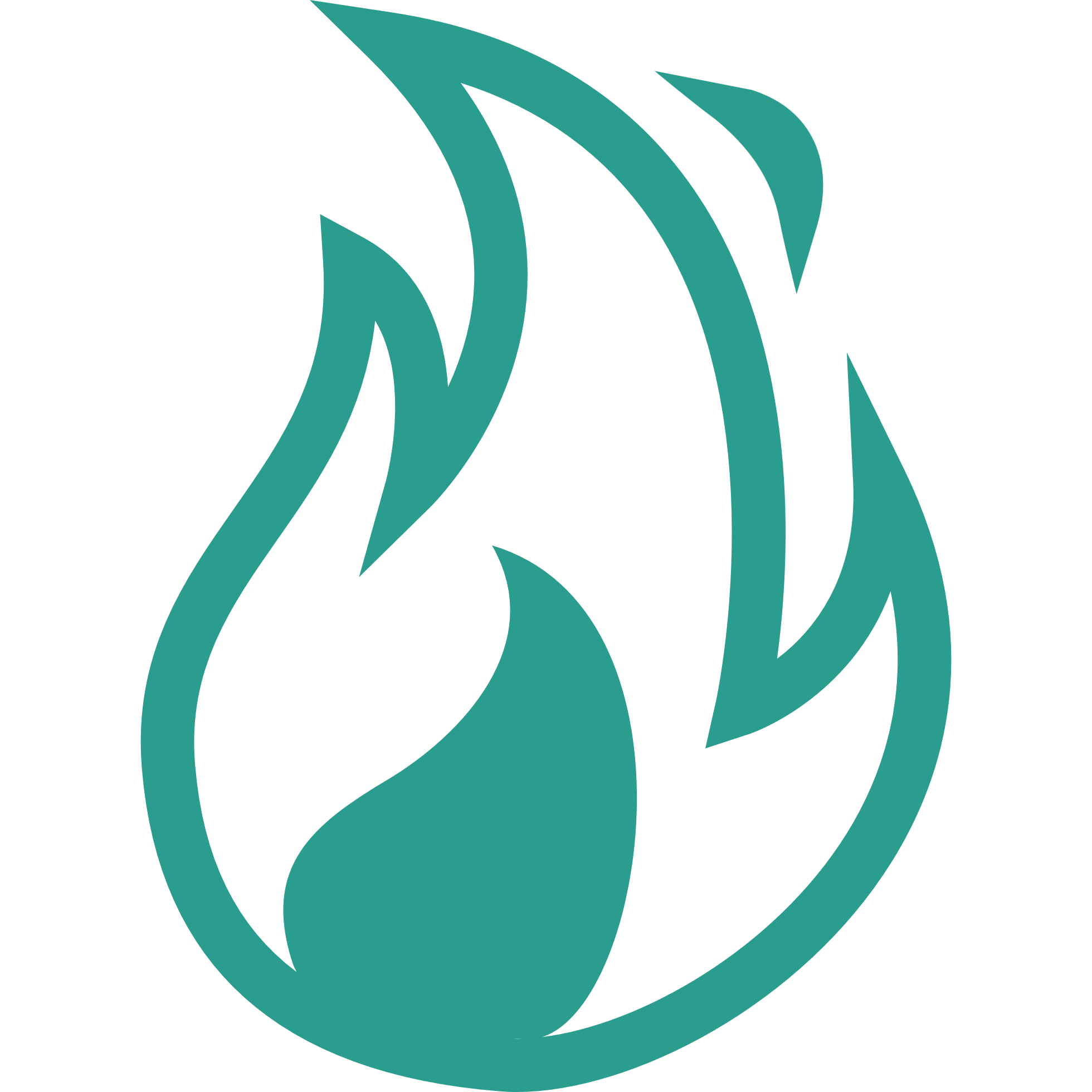 Rắn
Vật lý



Khó bay hơi
Nhiệt độ nóng chảy cao
Tan nhiều trong nước
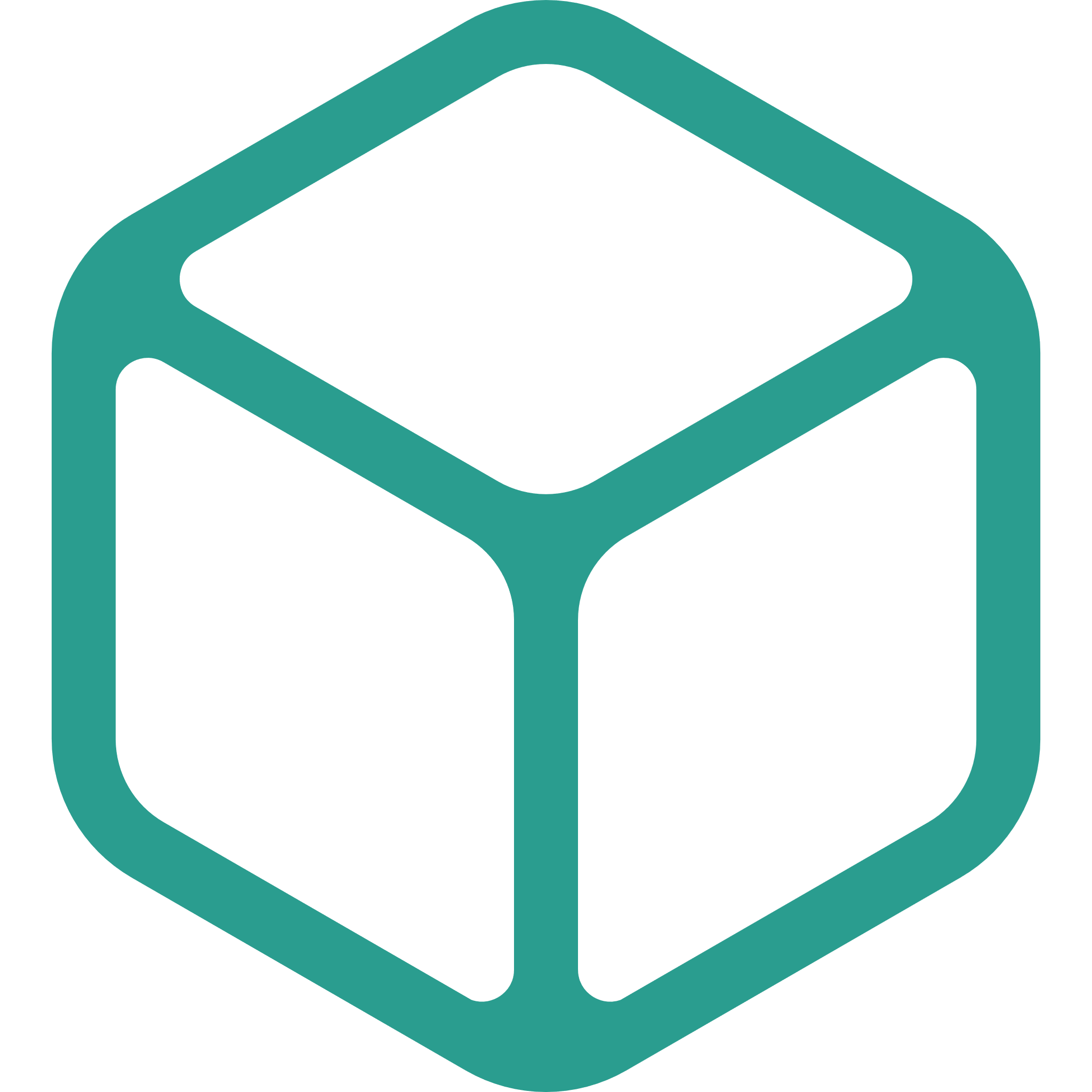 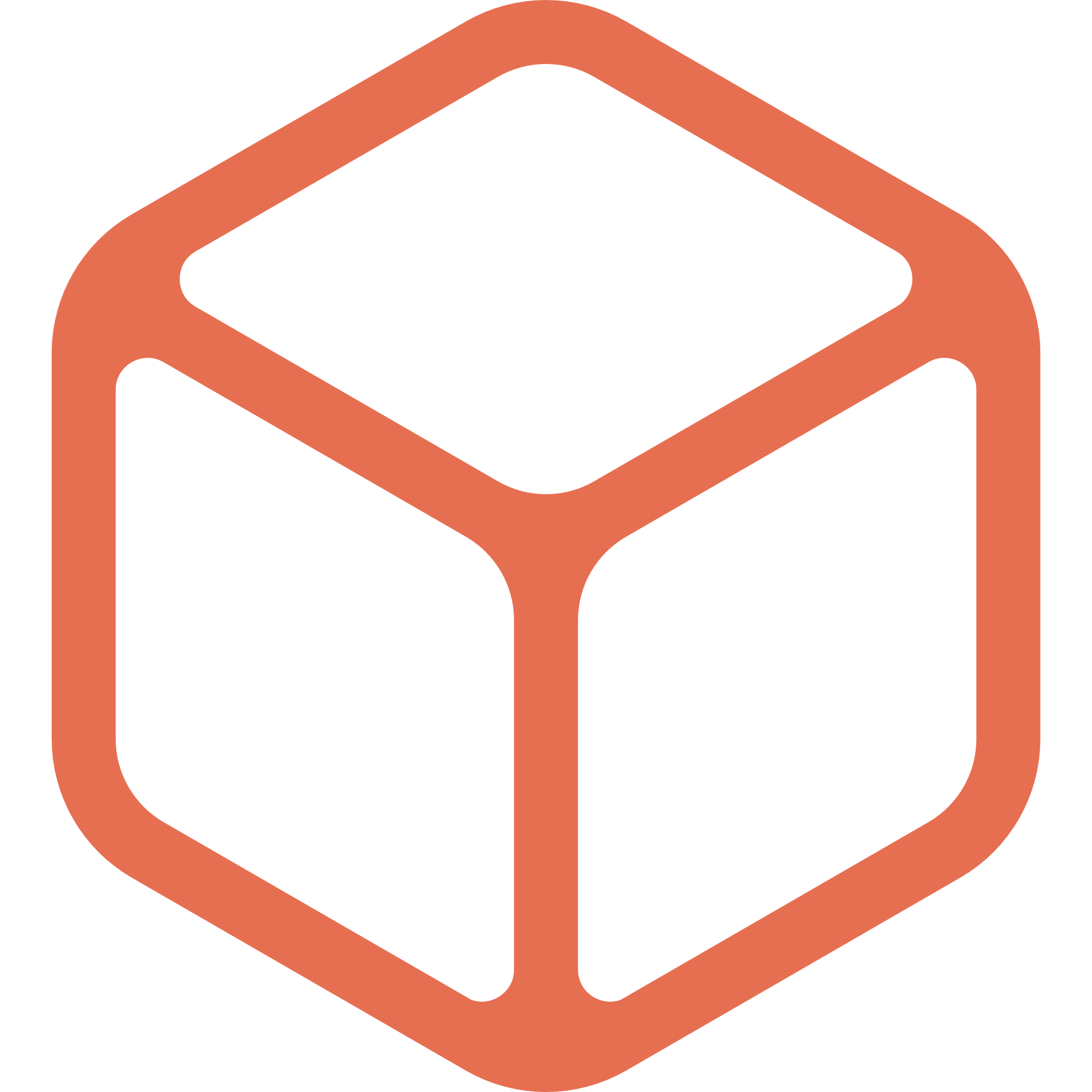 Mảnh ghép
Kim loại
II.Tinh thể ion
Khái niệm: Tinh thể ion là loại tinh thể được tạo nên bởi các cation và anion
Mô hình tinh thể natri clorua NaCl
MgO
NaCl
KCl
2800
770
800

Tinh thể
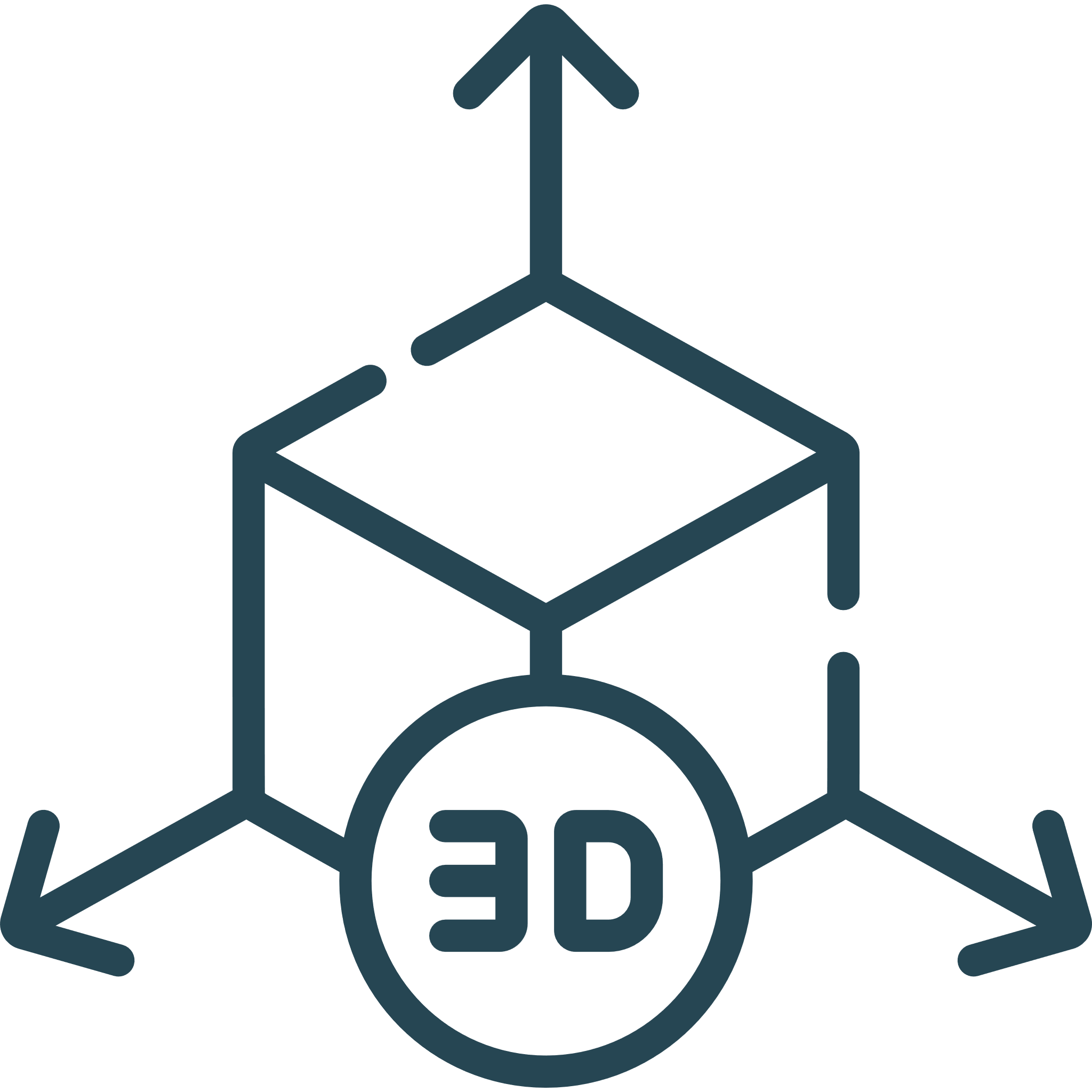 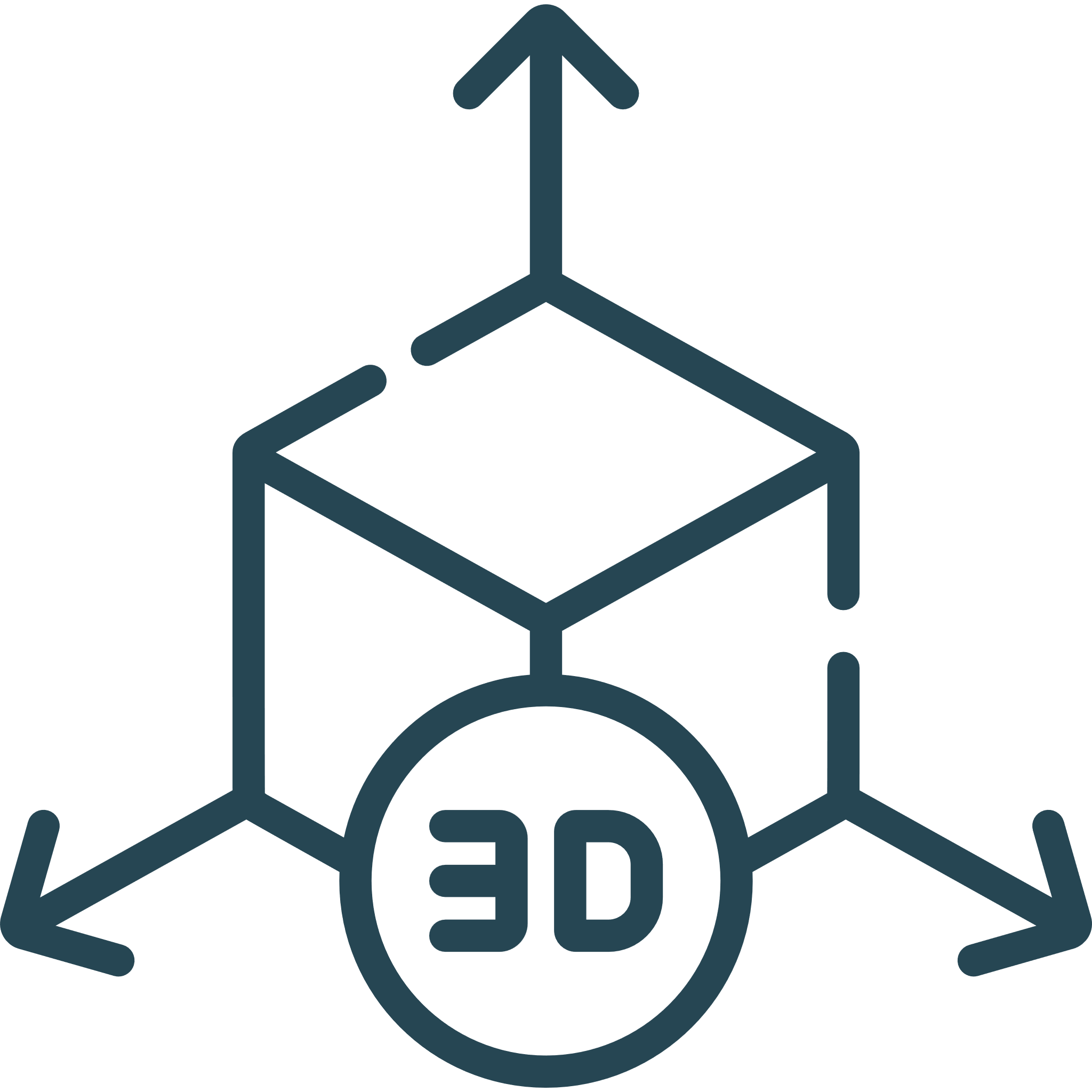 Ion Na+ ; Cl- phân bố trên đỉnh của hình lập phương

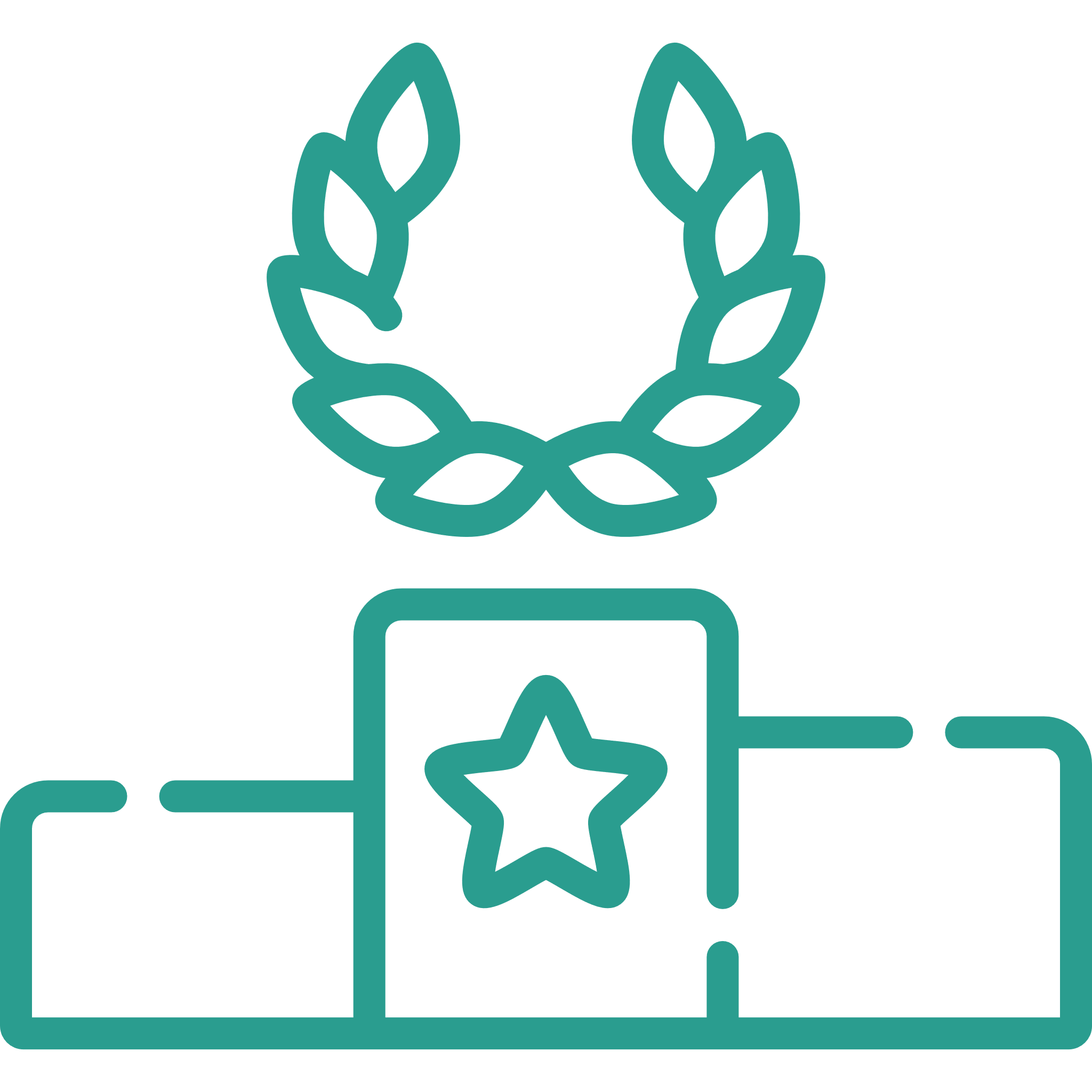 Luật chơi: 
+ GV chia lớp thành 4 nhóm, mỗi nhóm từ 10 – 12 thành viên.
+ GV phát 12 thẻ (quân cờ domino) cho các nhóm, số thẻ chia đều cho từng người trong nhóm. 
+ HS đặt xuống 1 quân cờ domino, đọc to cả 2 phần. Các bạn khác nghe và quan sát các quân của mình, rồi quyết định đặt quân khác xuống (nối theo cả 2 hướng). 
+ HS sẽ đọc lên khi nối và hoàn thành khi tất cả số quân domino đã được xếp thành một hình khép kín.
III. LUYỆN TẬP
TRÒ CHƠI: DOMINO
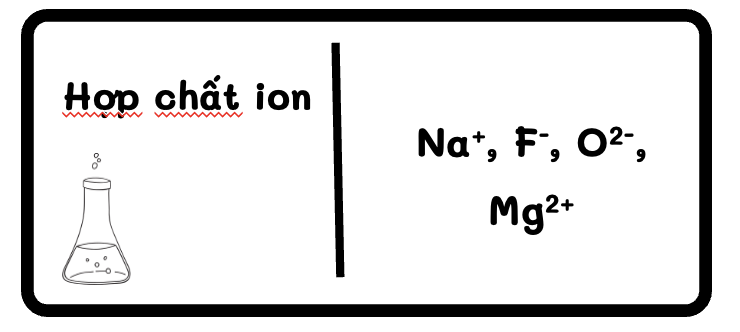 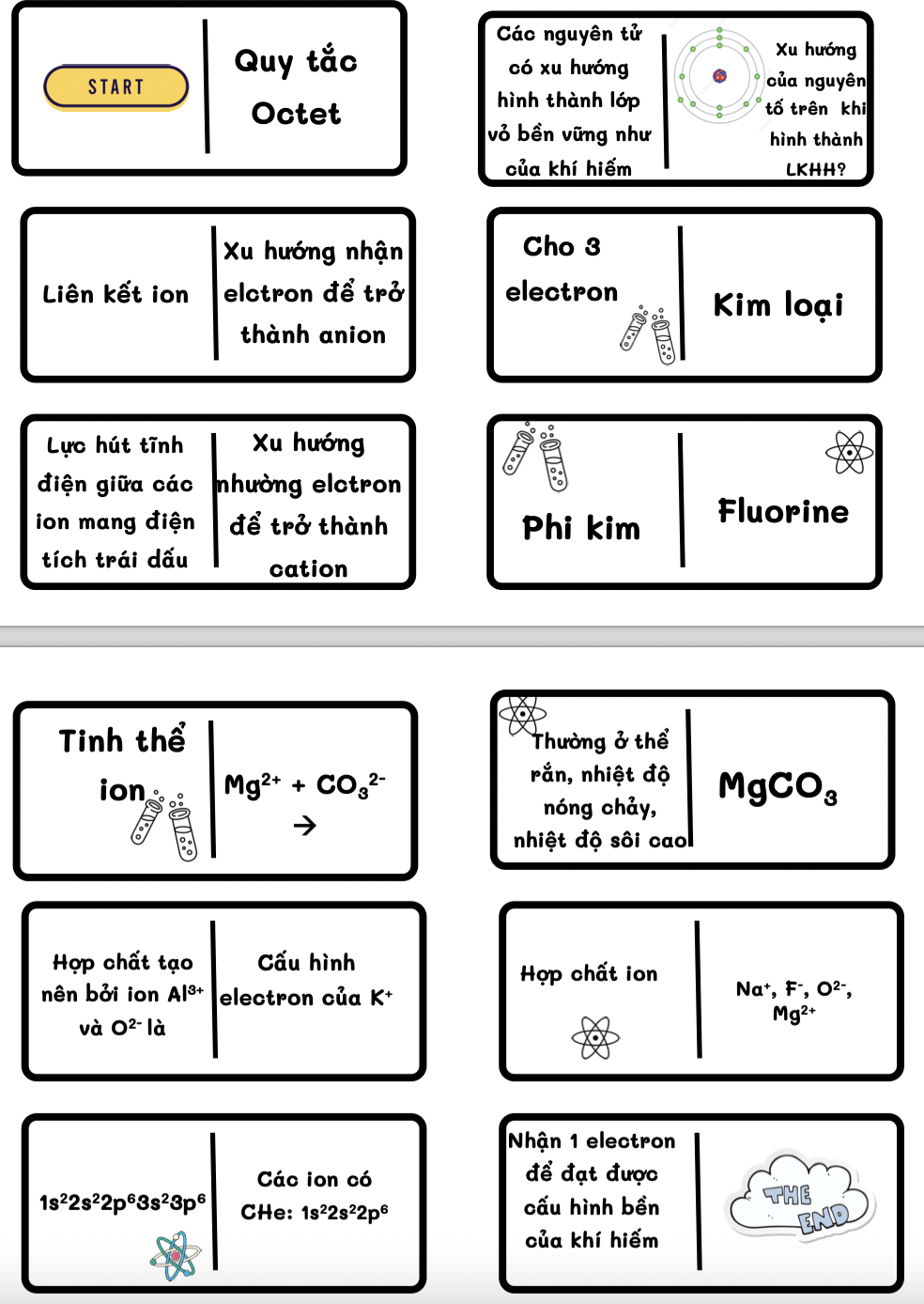 Đặc điểm hợp chất ion
Tinh thể tạo bởi các cation và anion
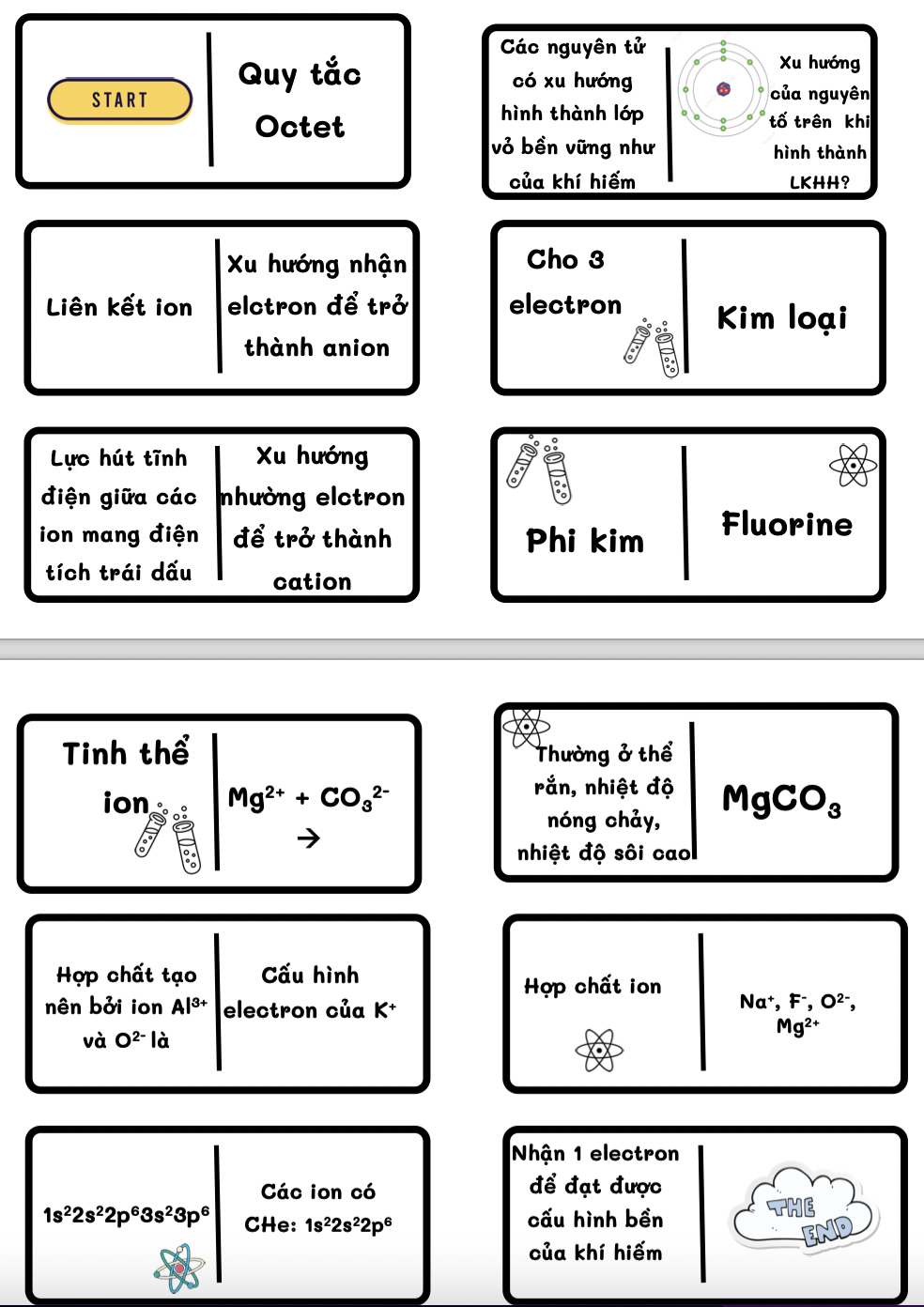 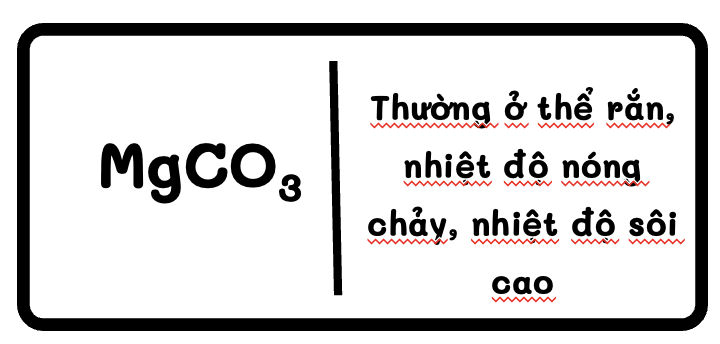 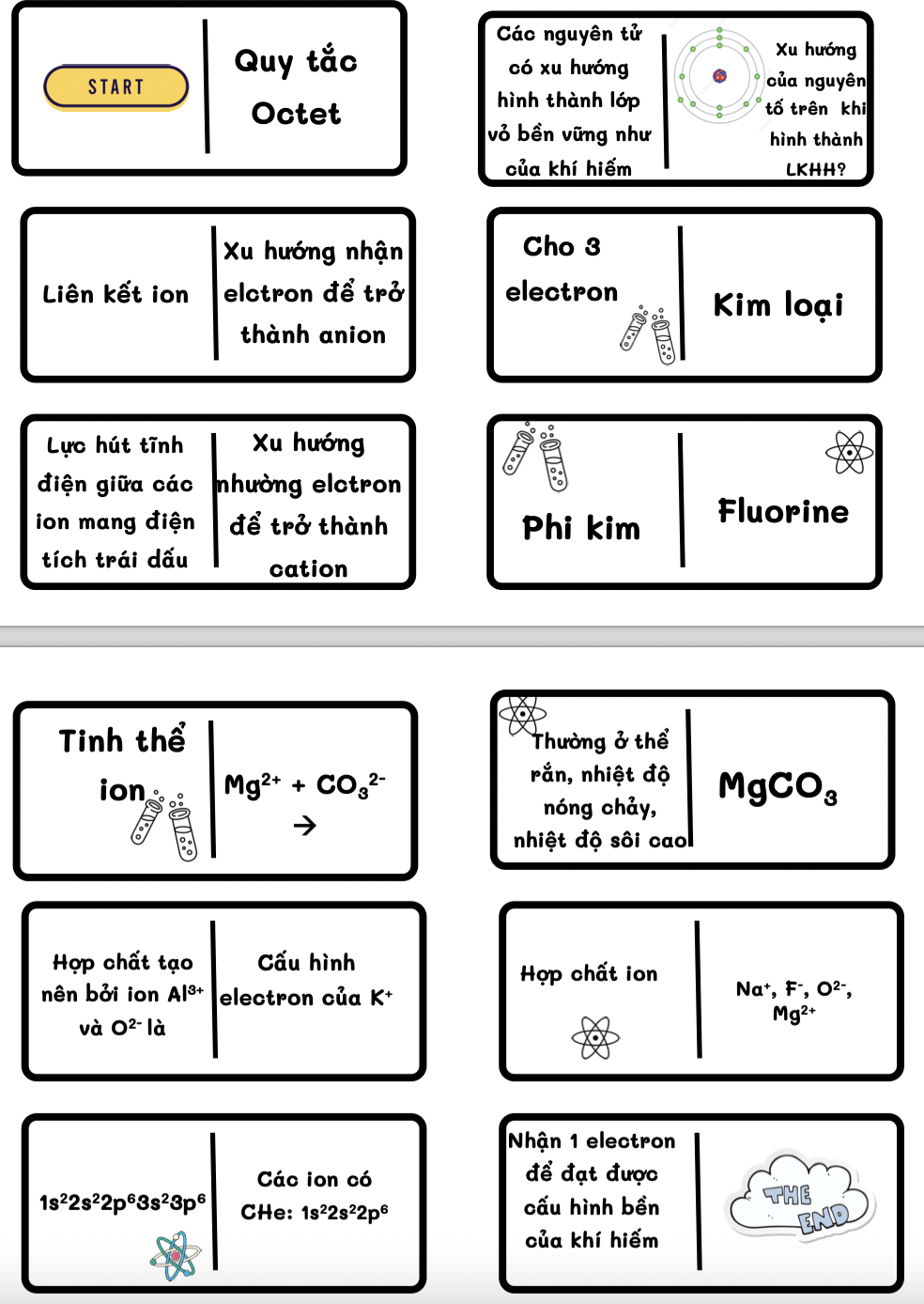 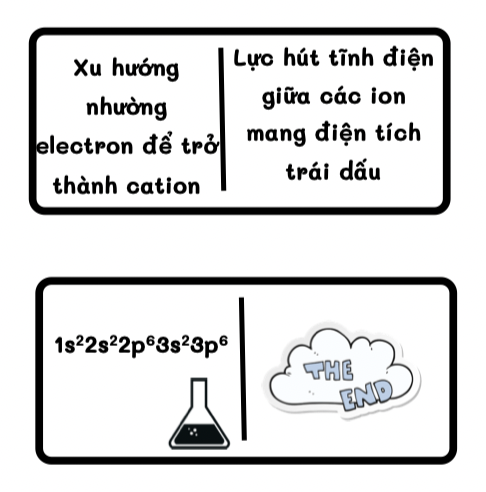 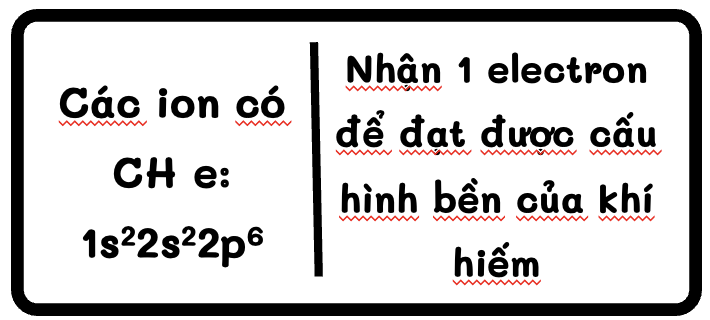 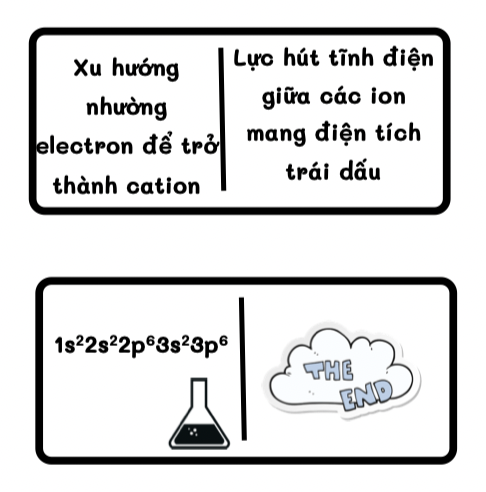 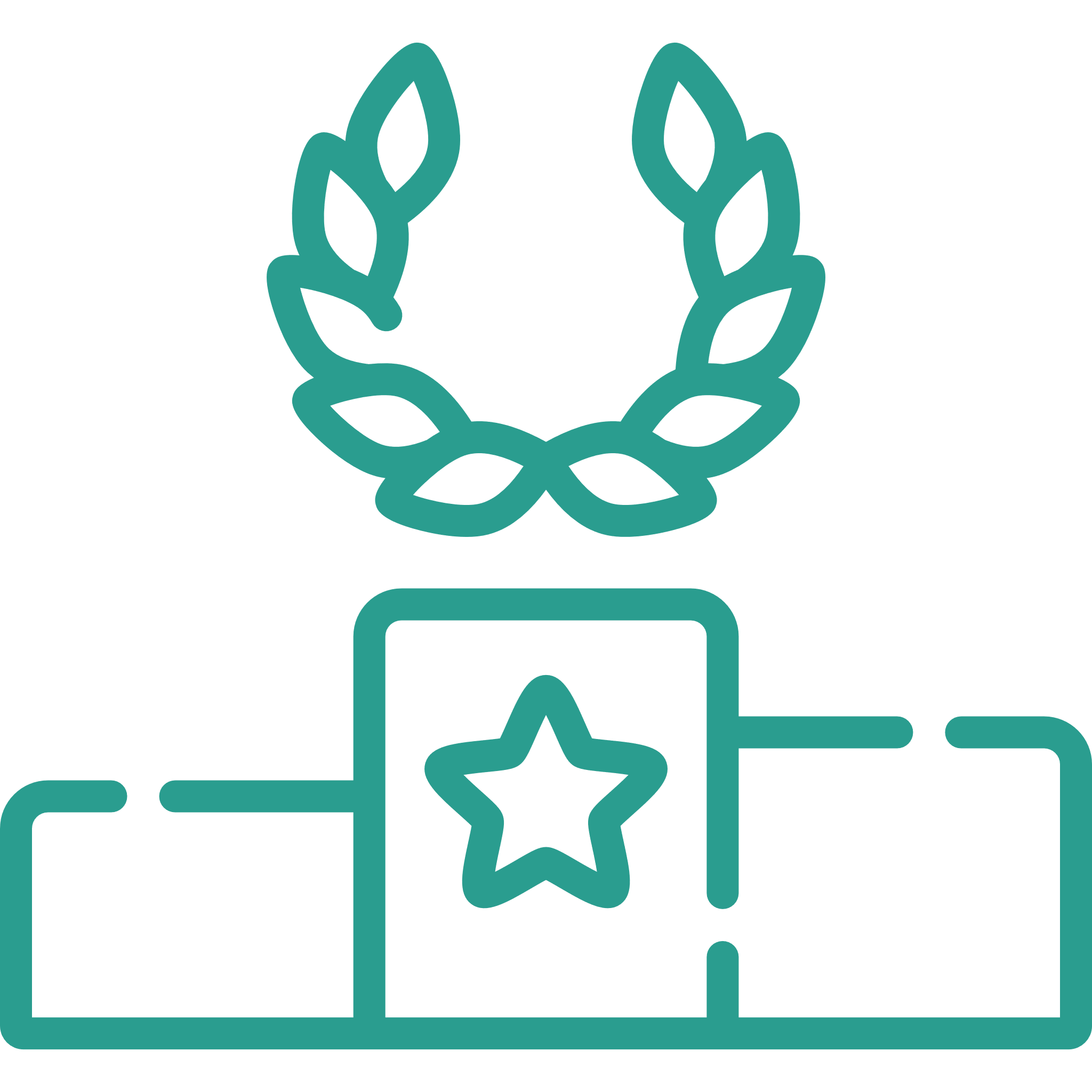 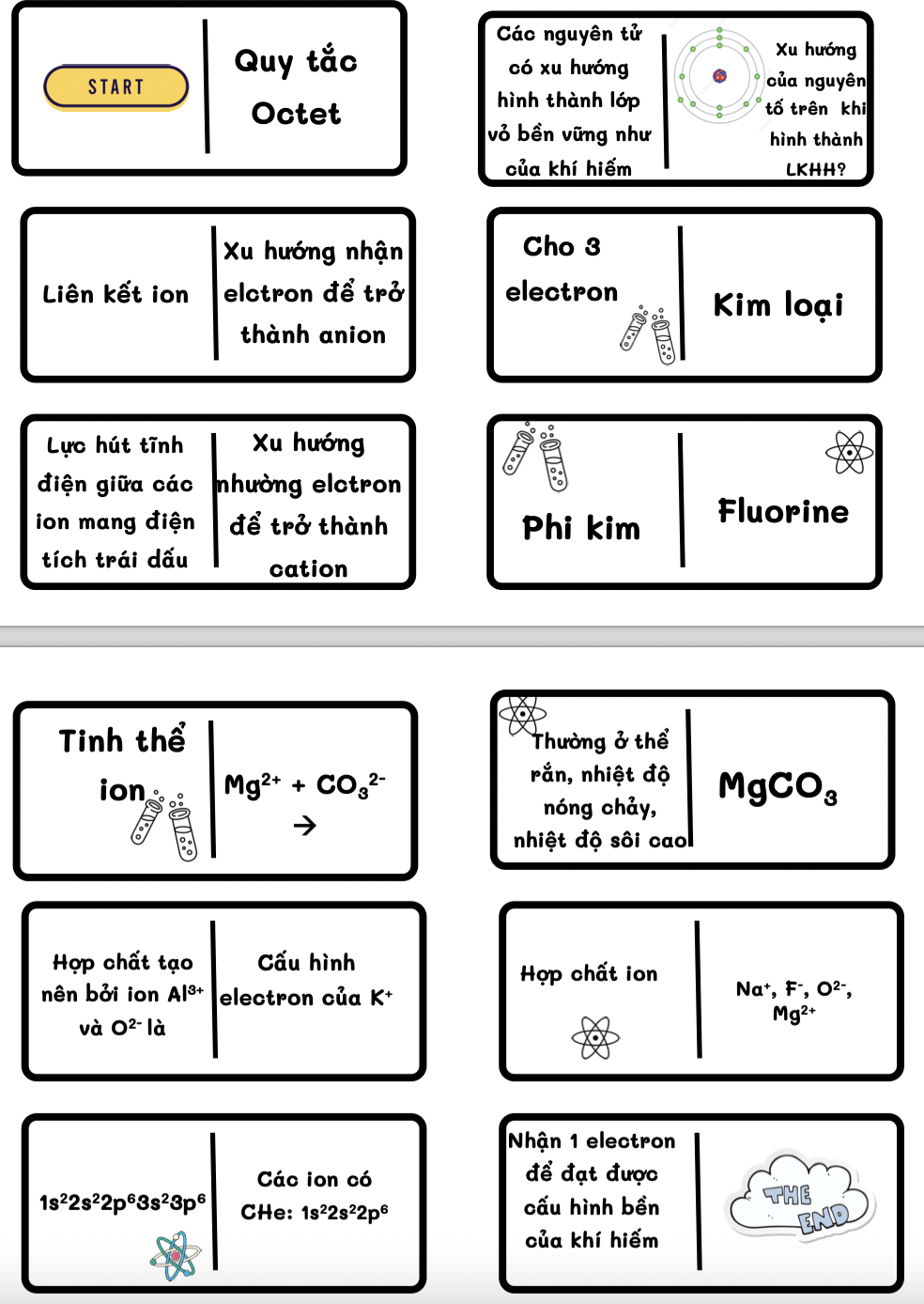 GỢI Ý
DOMINO
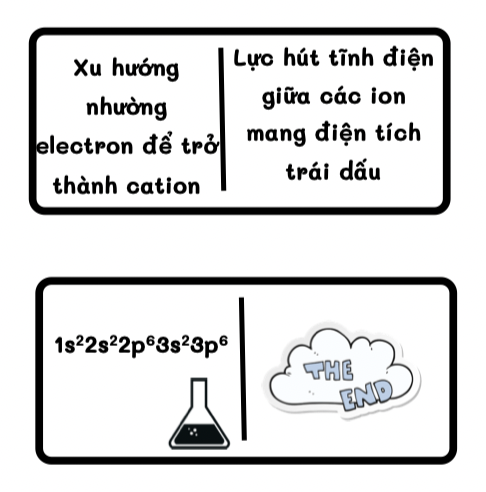 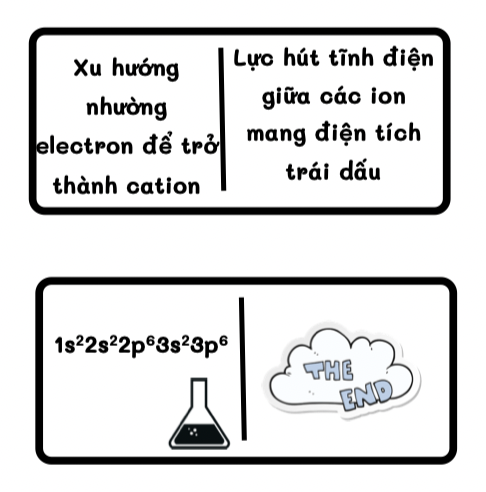 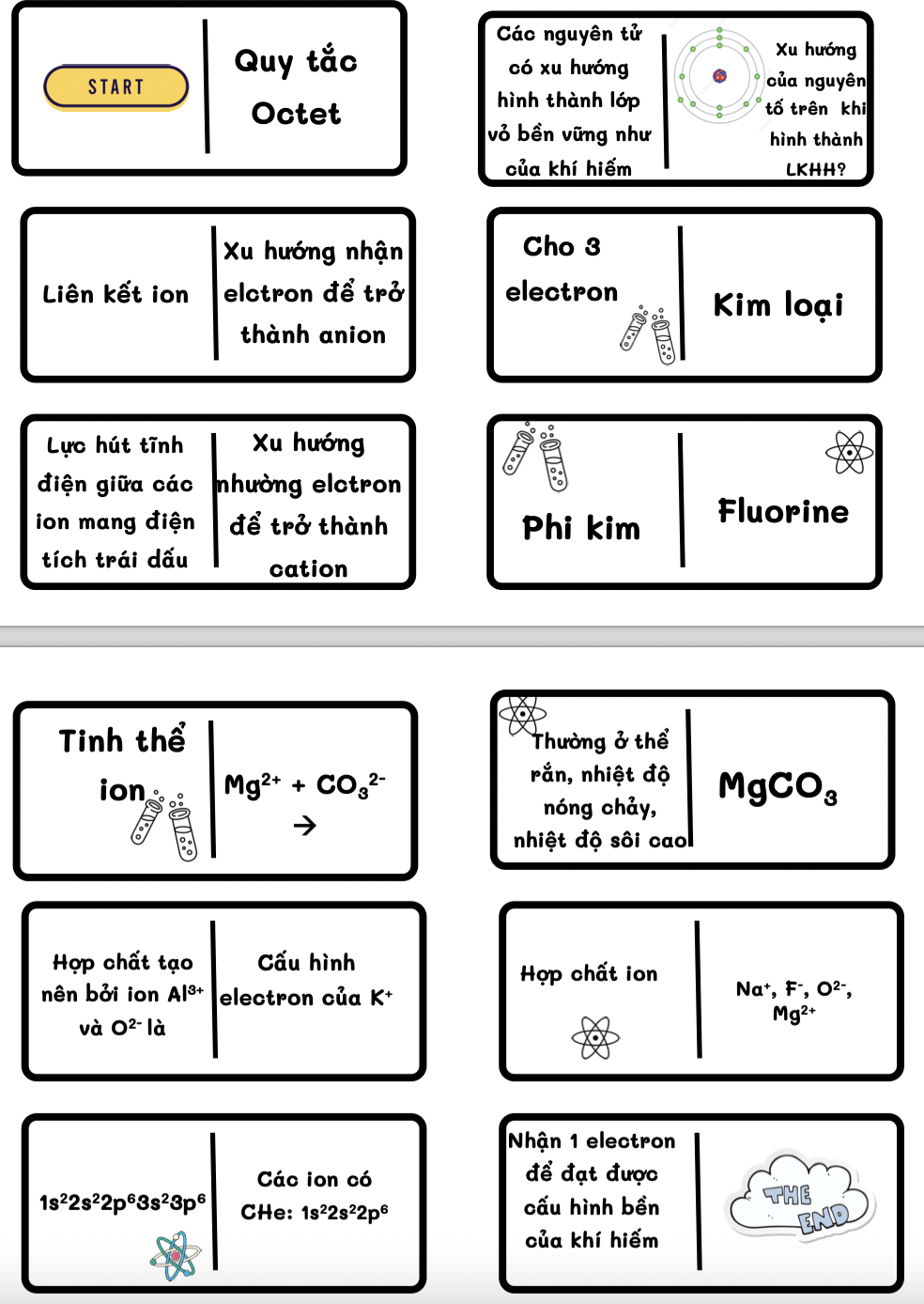 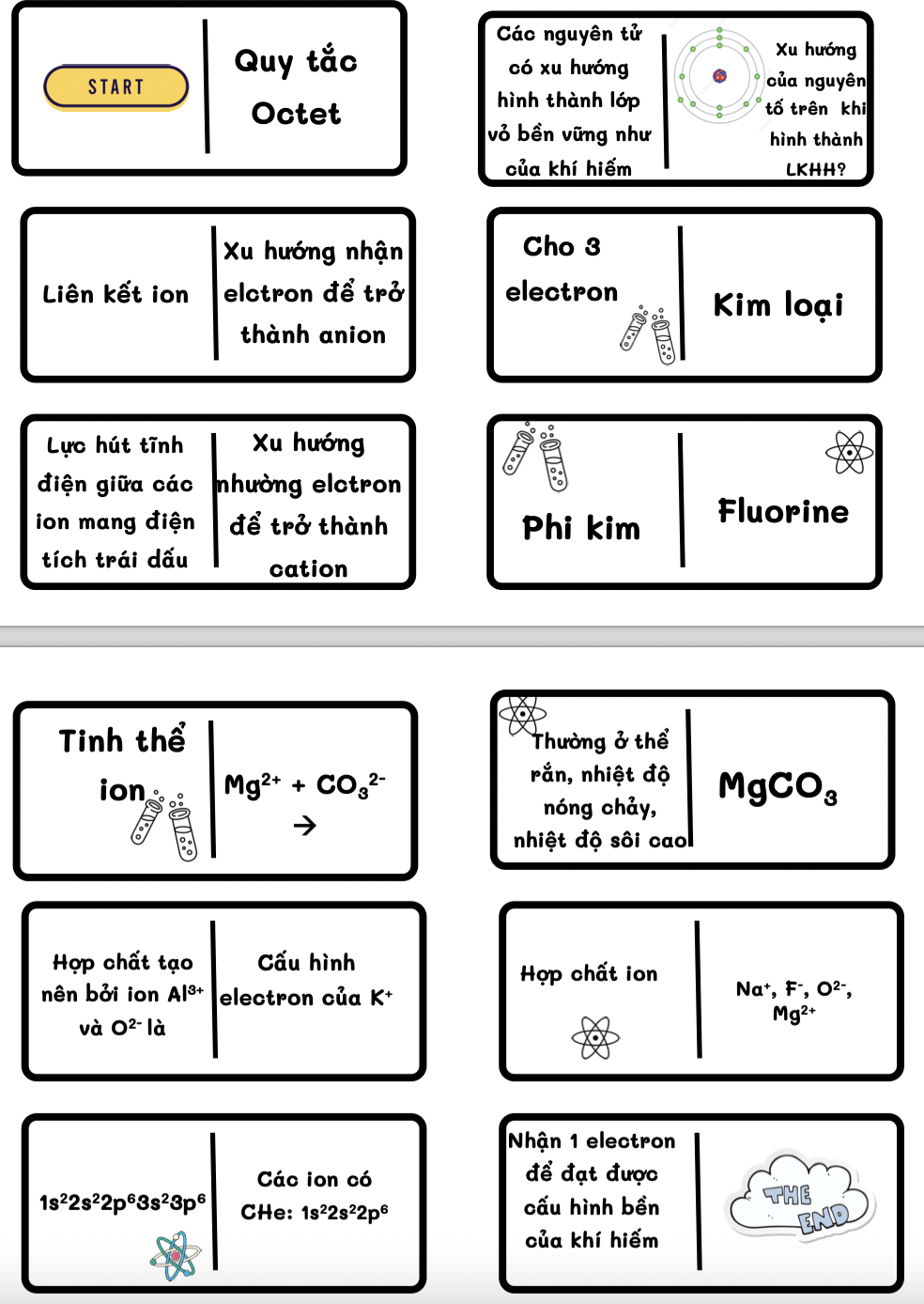 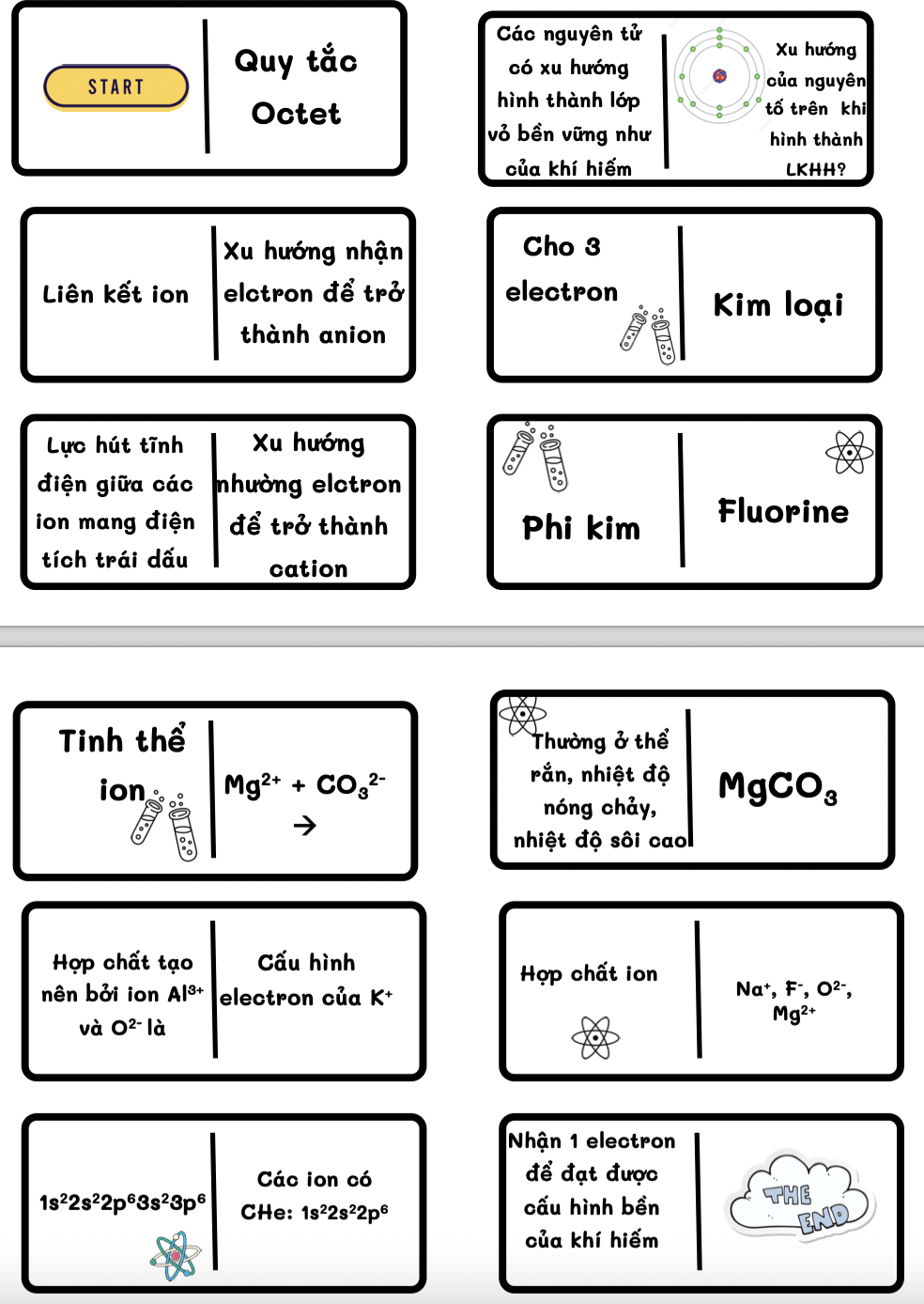 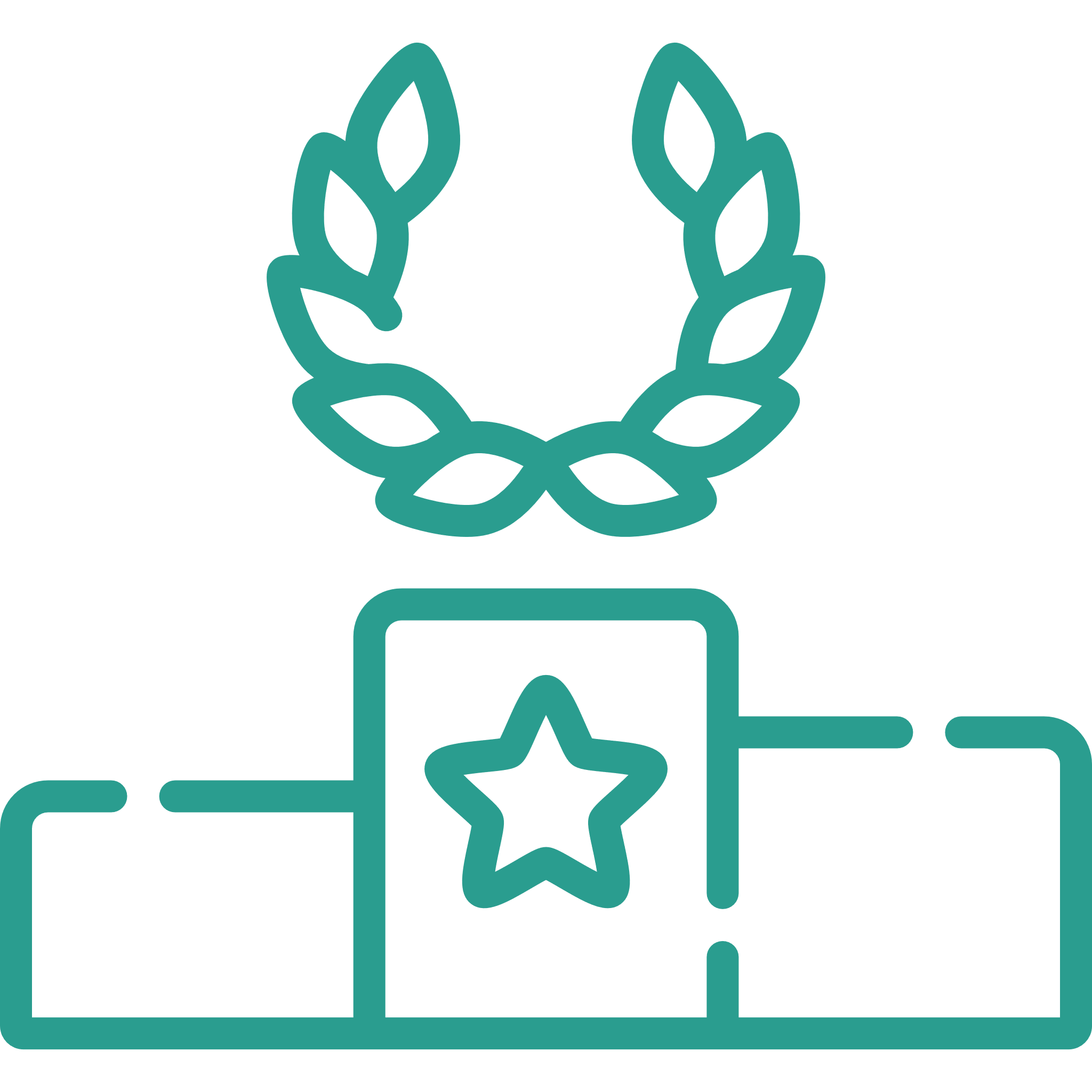 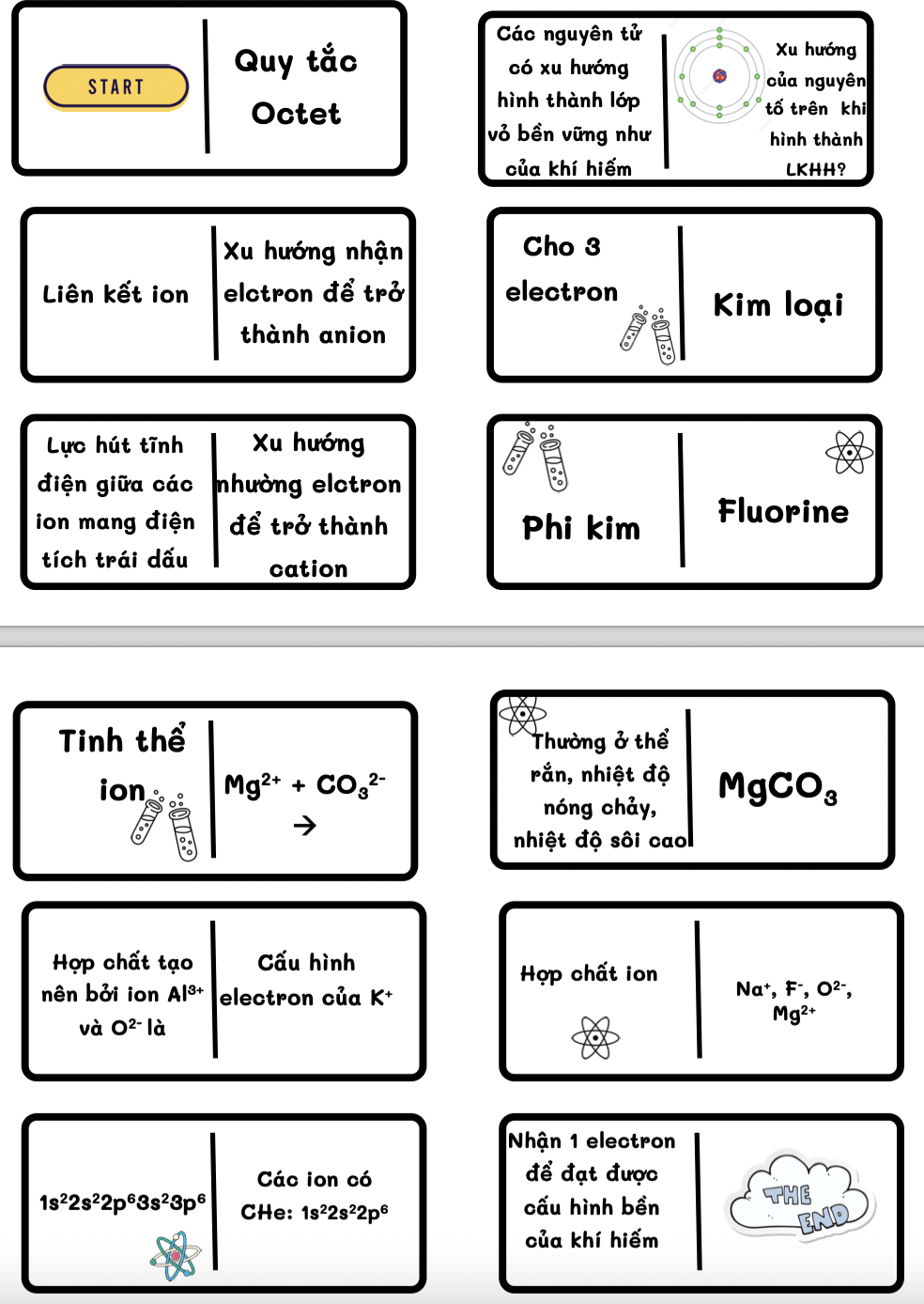 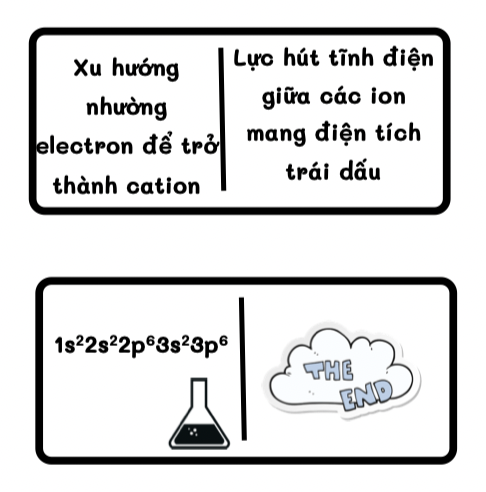 Đáp án
DOMINO
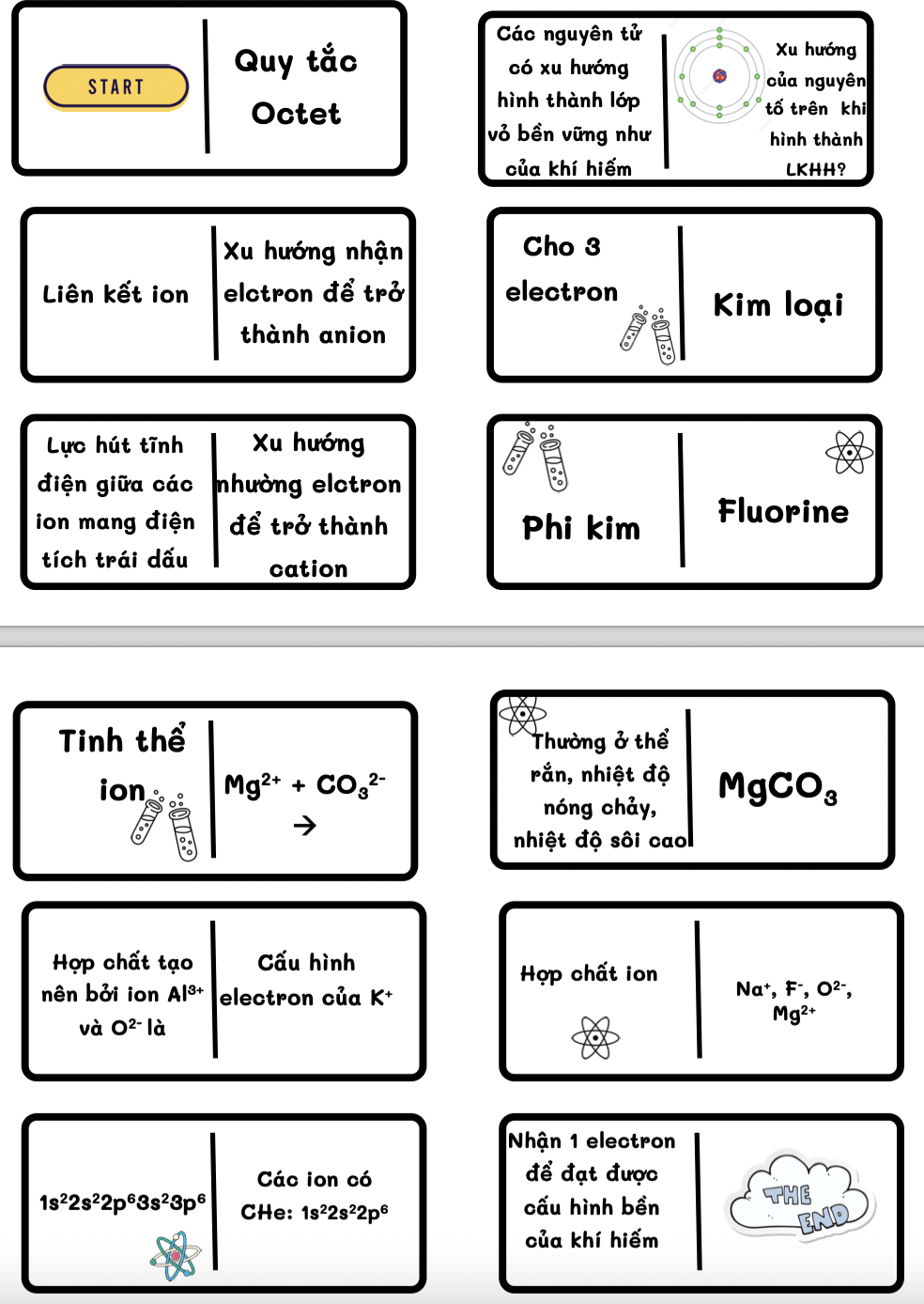 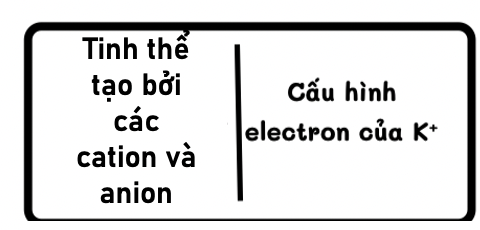 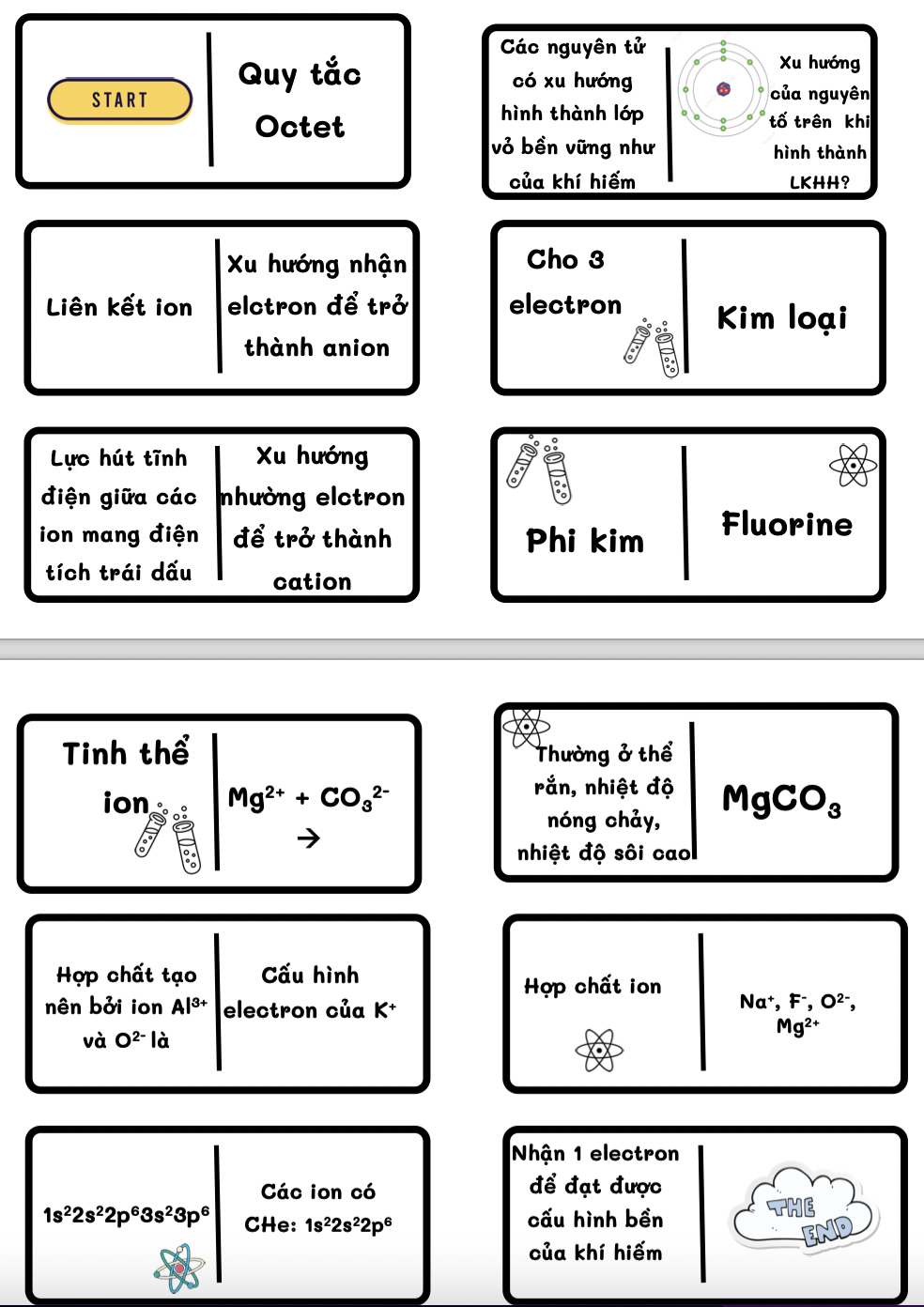 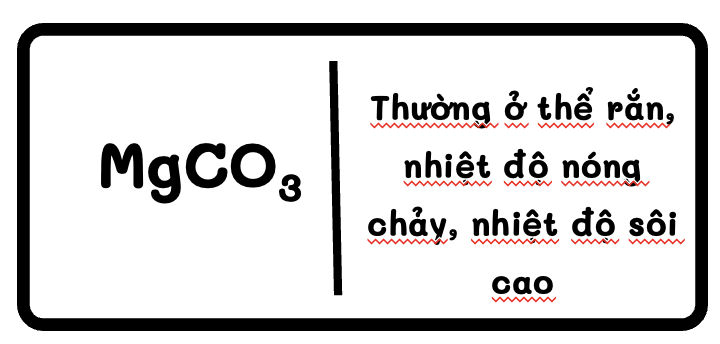 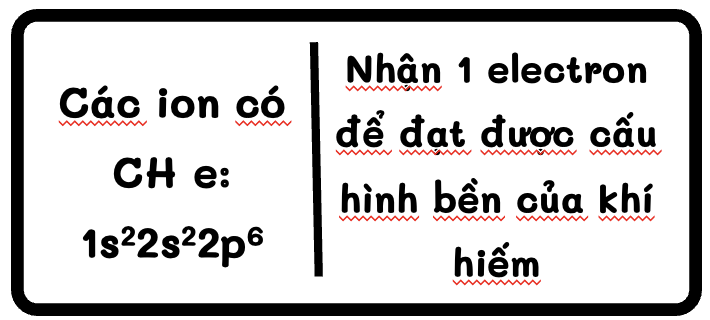 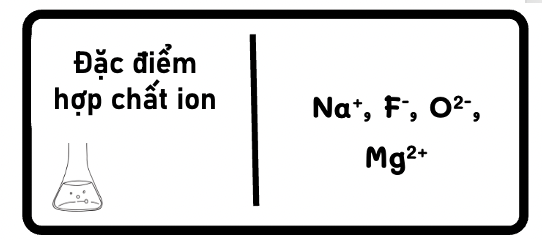 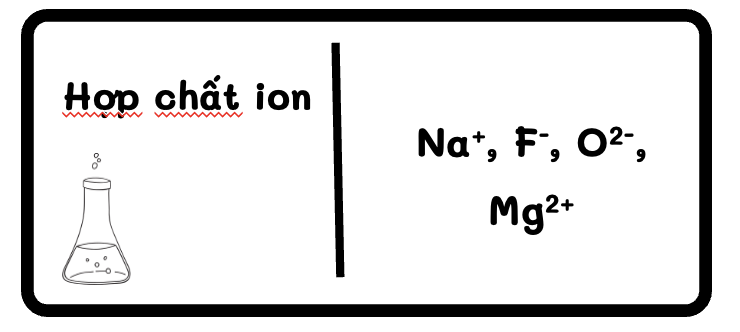 IV. Vận dụng
Nuôi tinh thể muối ăn: 
+ Bước 1: Tạo dung dịch nước muối quá bão hoà
+ Bước 2: Tạo tinh thể mầm
+ Bước 3: Nuôi tinh thể
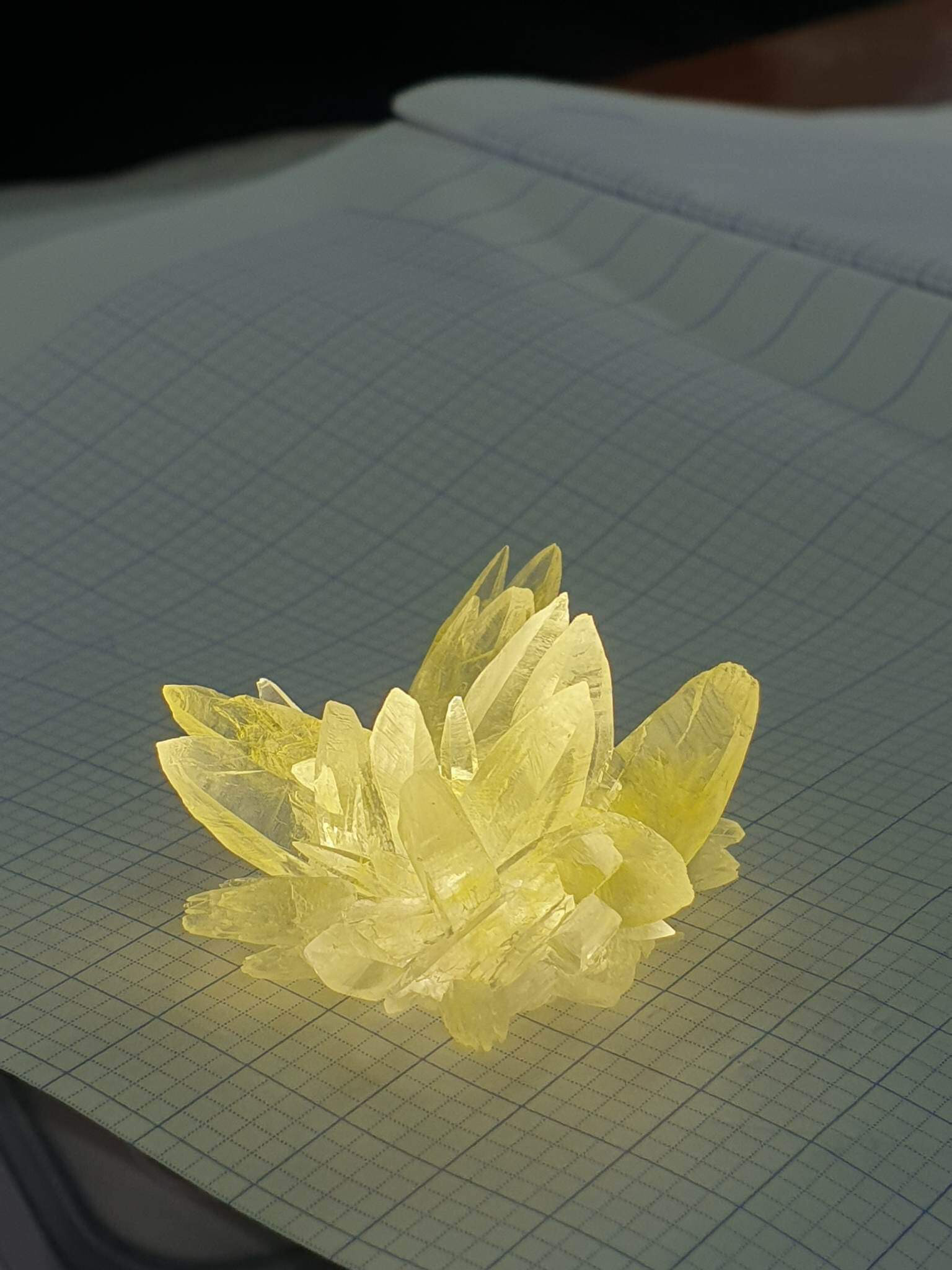 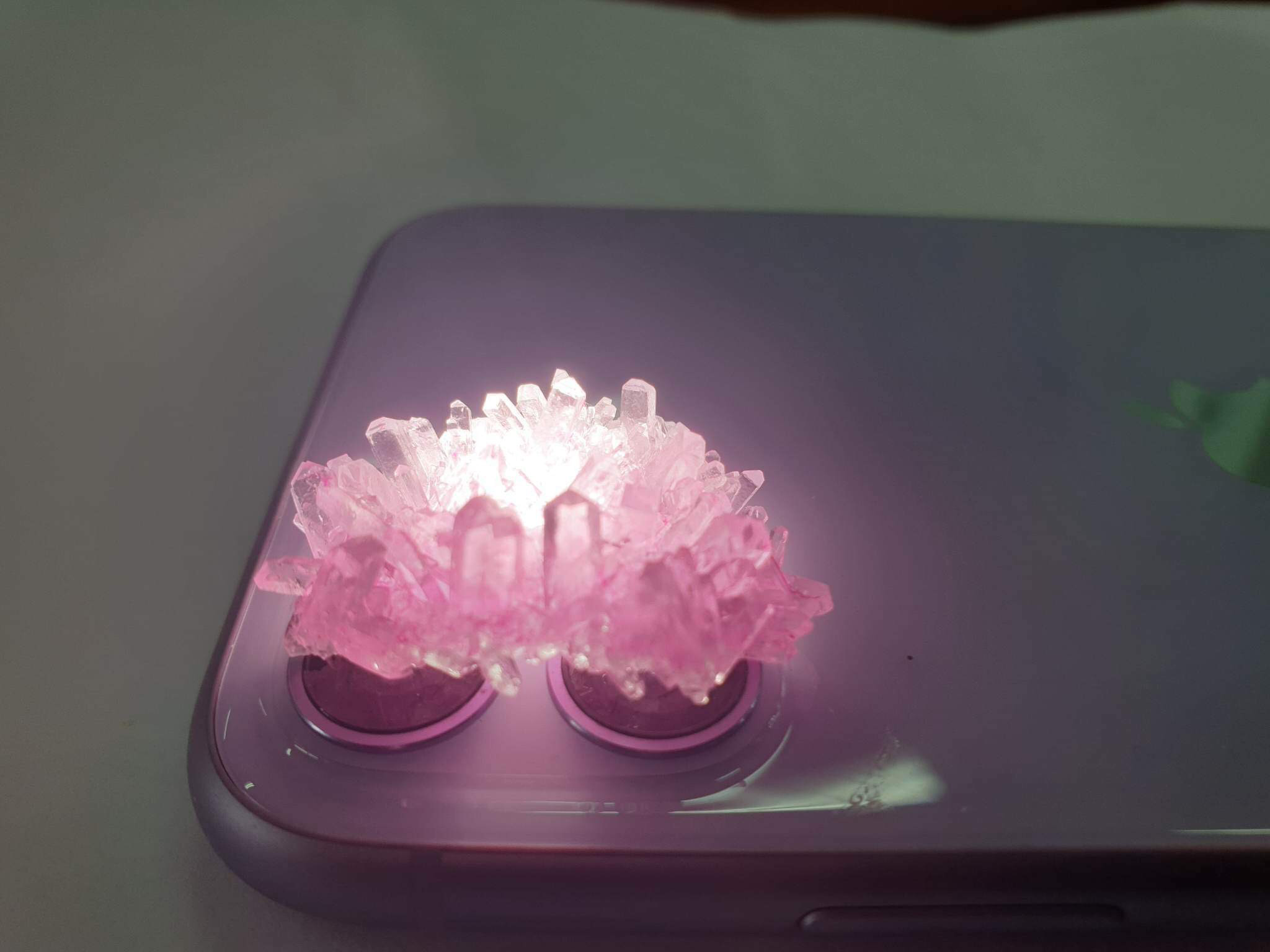 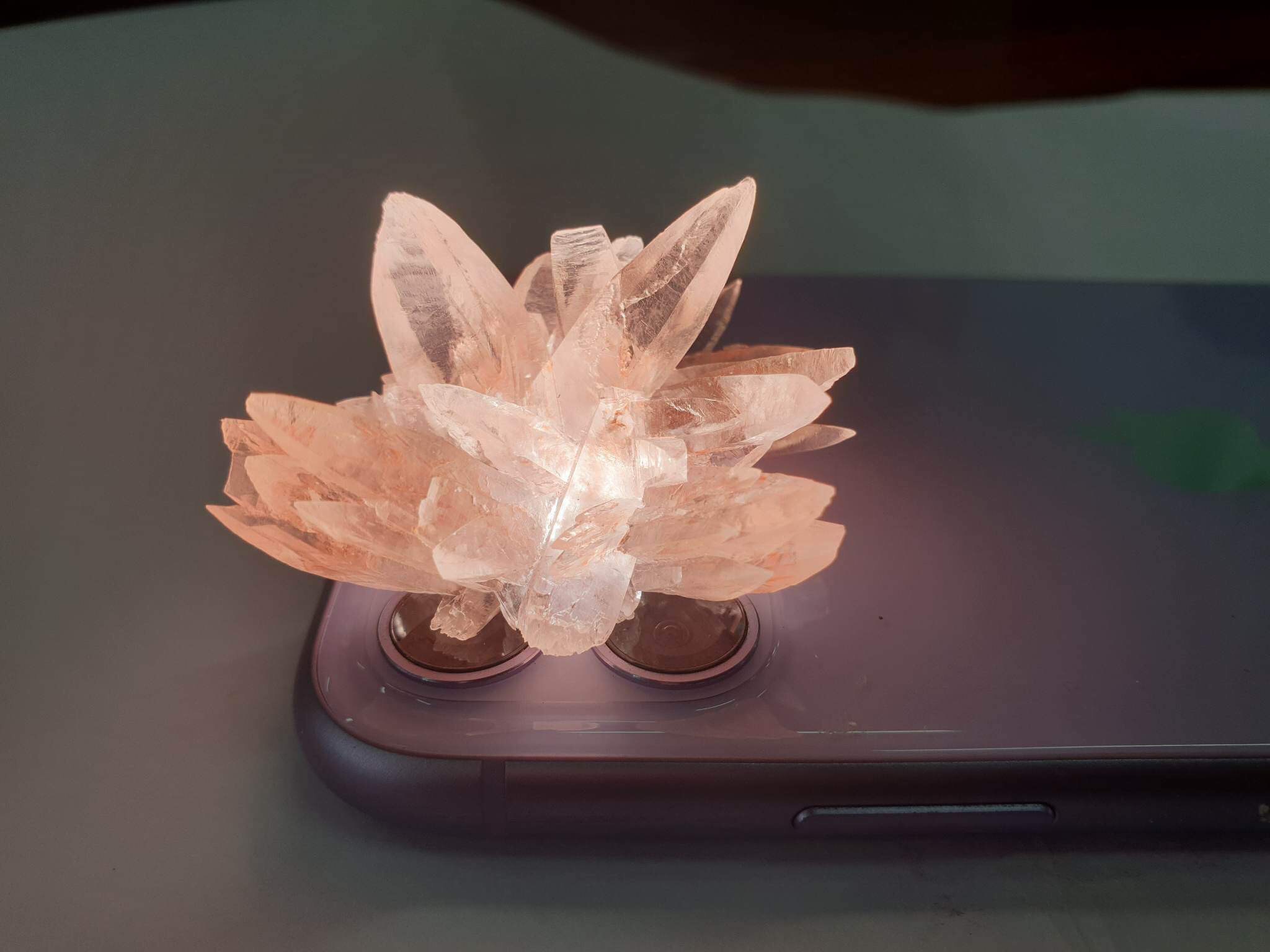 Nuôi tinh thể: Đường phèn, muối ăn,…. 
Thời gian nộp: Ngày 30/11/2023
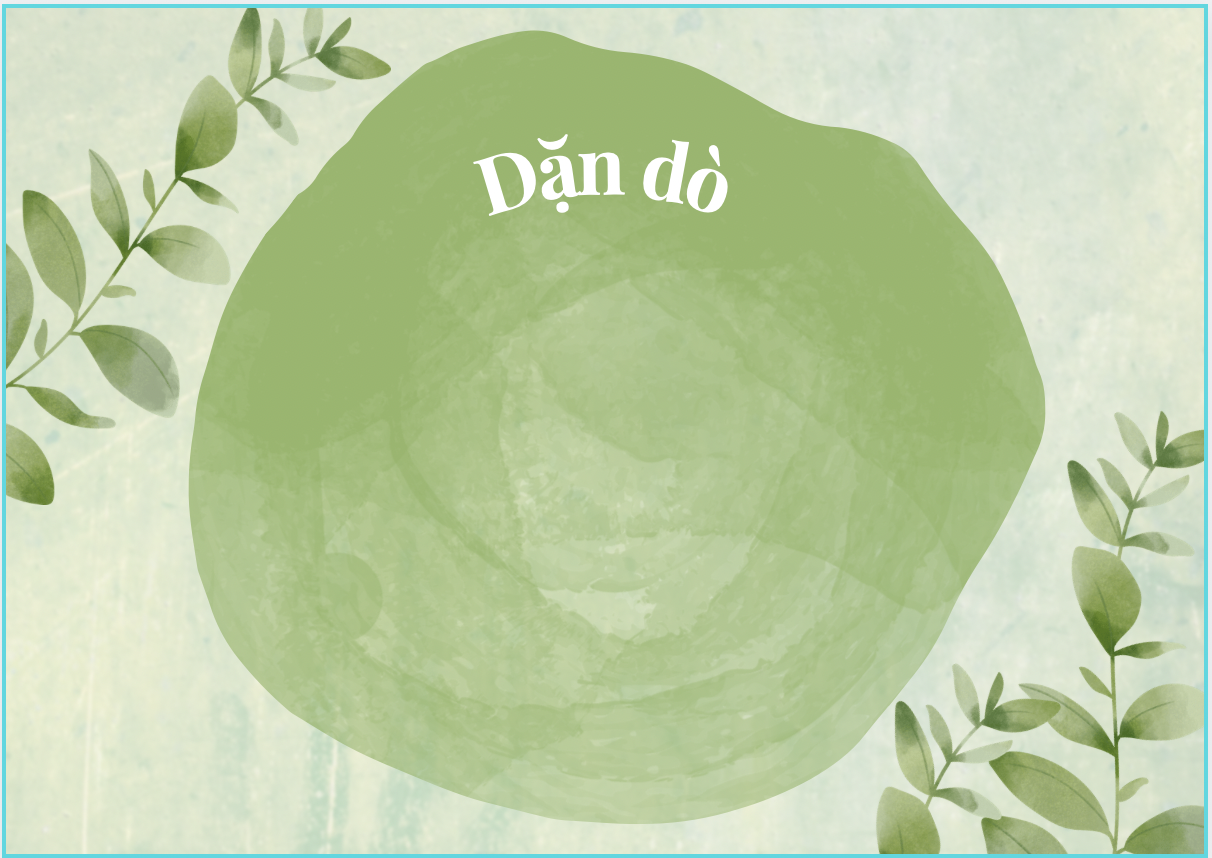 Học bài cũ
Làm các bài tập SGK 
Chuẩn bị nội dung liên kết cộng hoá trị
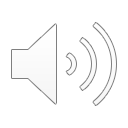 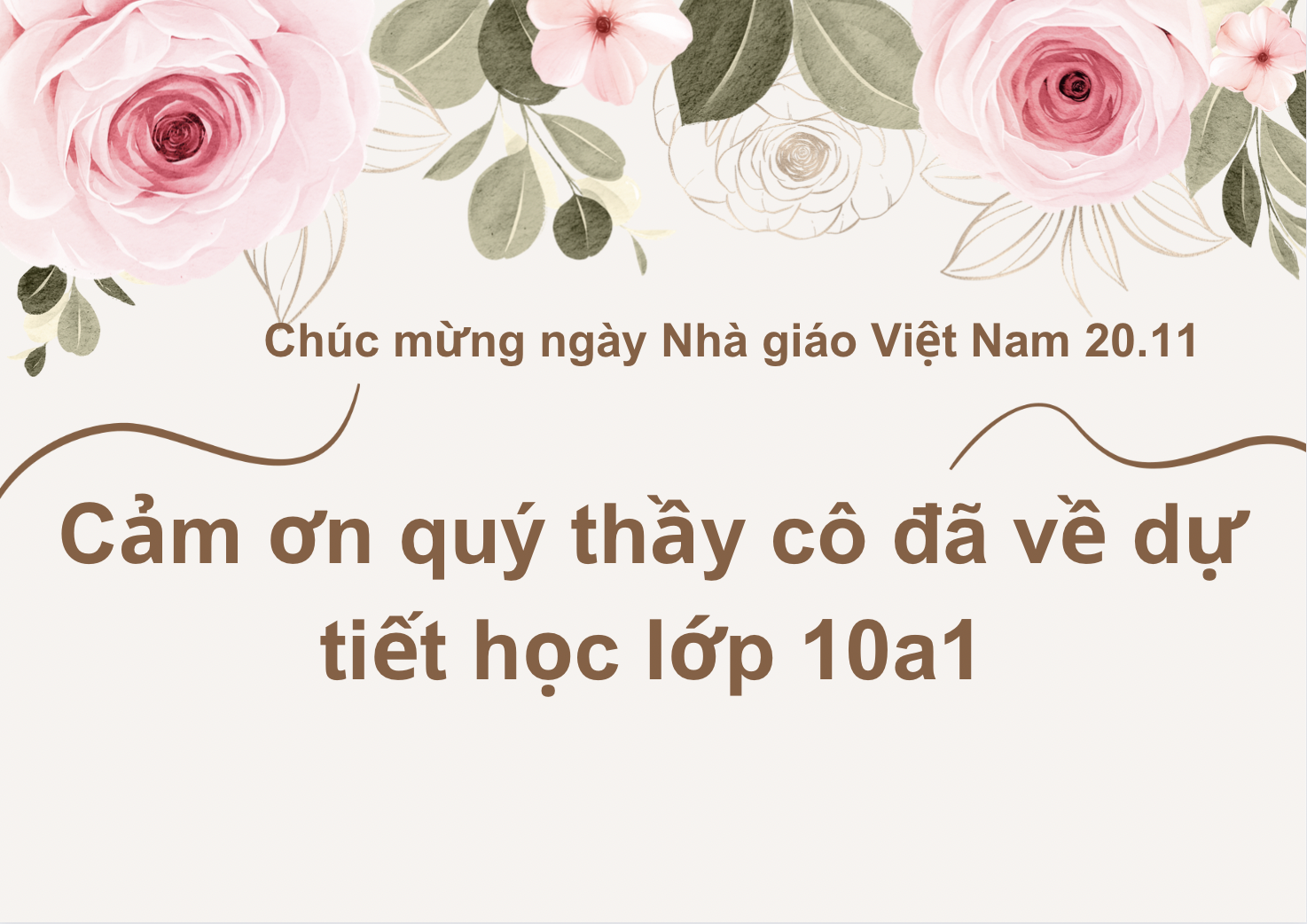 LIÊN KẾT HÓA HỌC


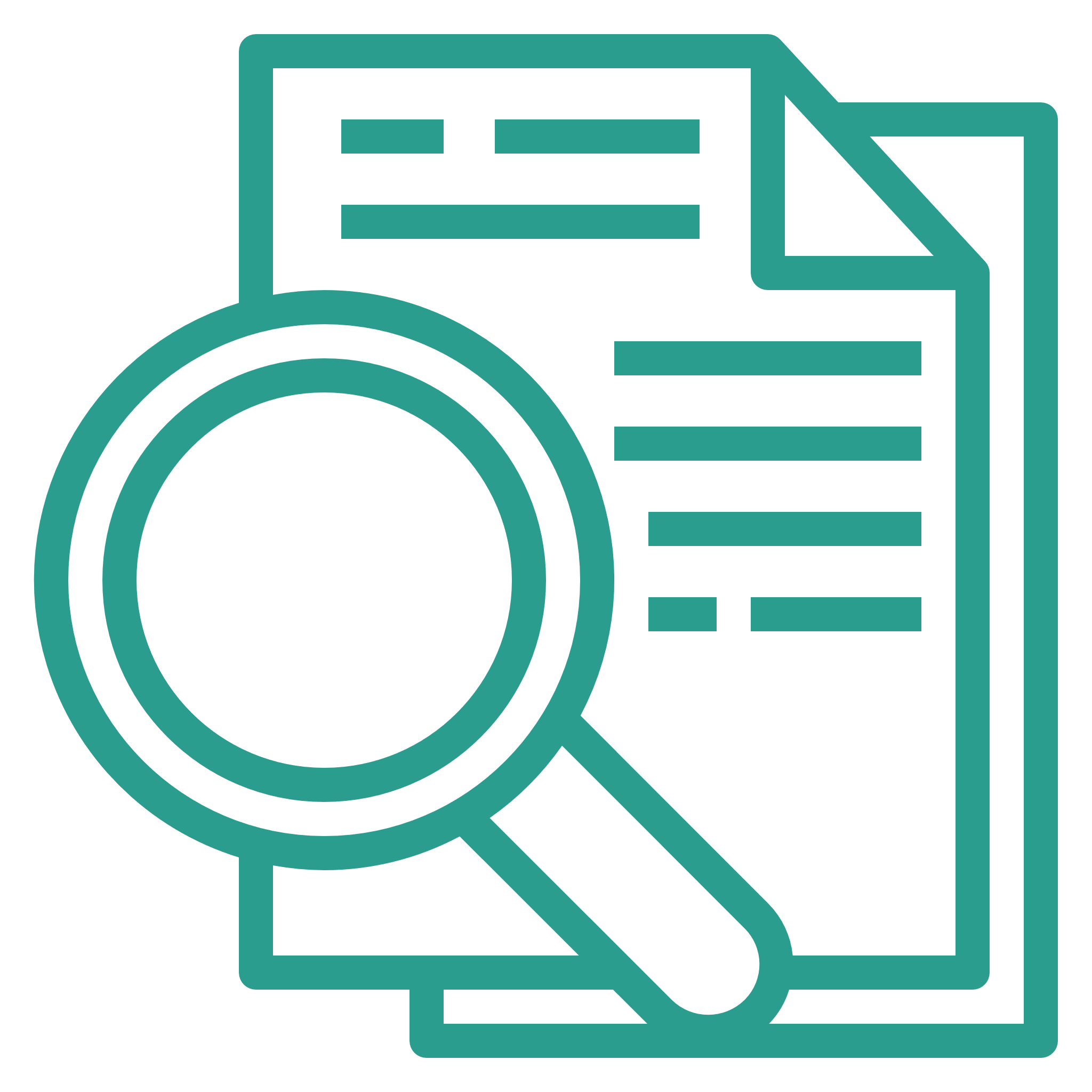 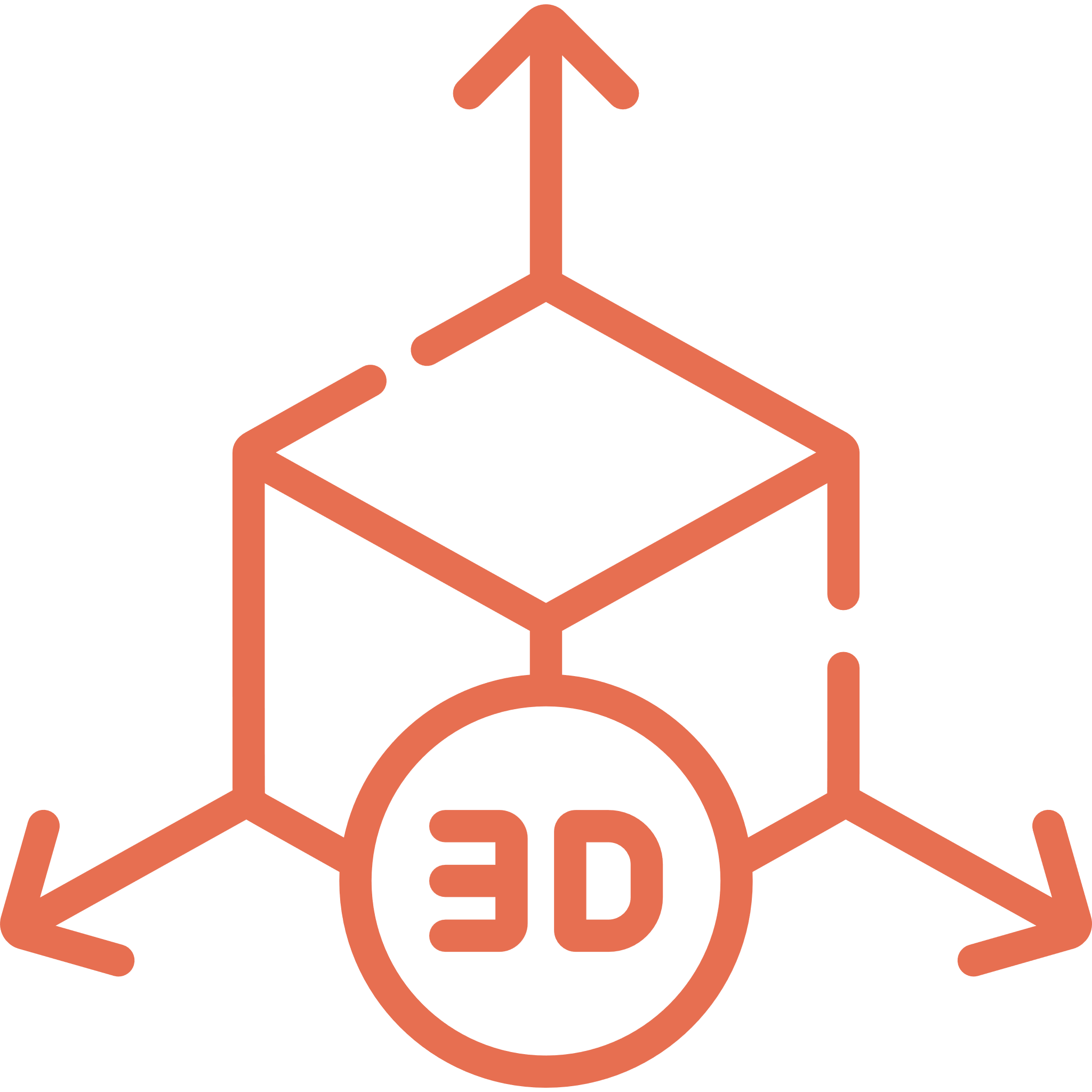 CHƯƠNG 3:
Mô hình 
phân tử và tinh thể
Vì sao các nguyên tử các nguyên tố có xu hướng liên kết với nhau tạo thành phân tử hay tinh thể?
Có mấy loại liên kết hóa học?
Các nguyên tử liên kết với nhau như thế nào?
CH4
H2O
NaCl
Quan sát
Câu hỏi
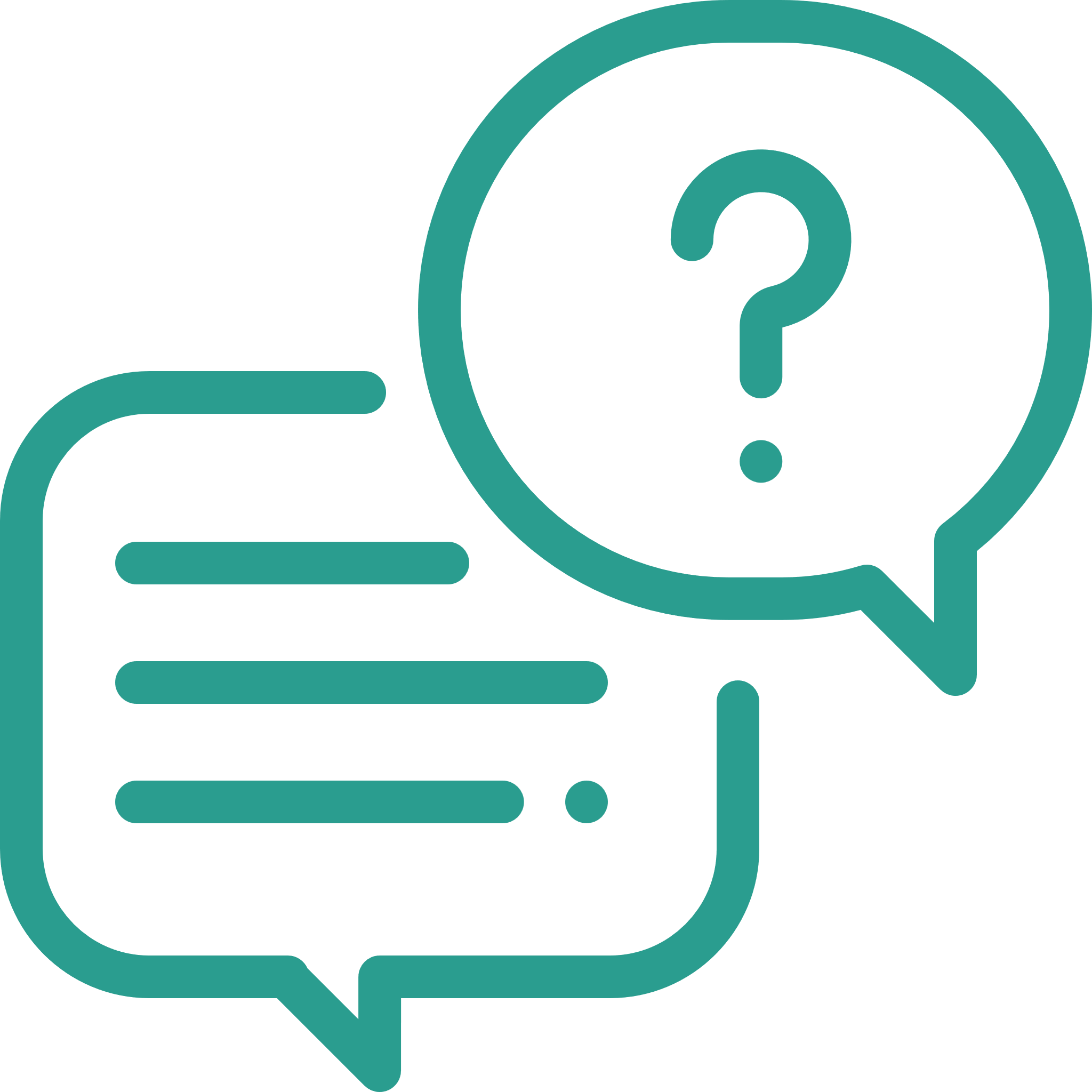 BÀI 11:
LIÊN KẾT CỘNG HOÁ TRỊ
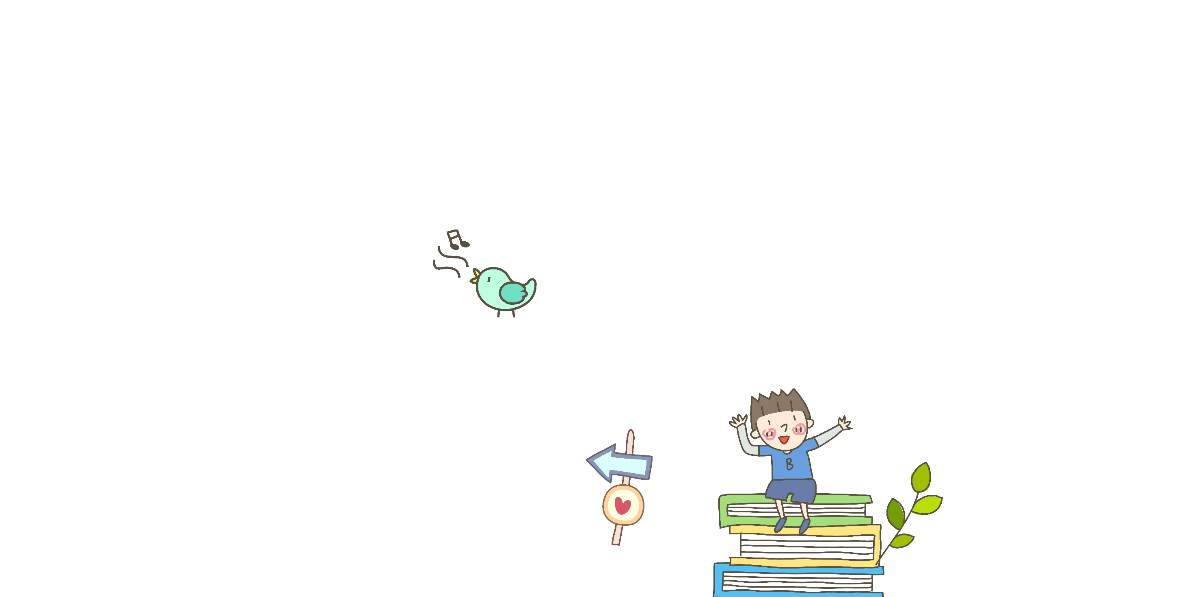 NỘI DUNG BÀI HỌC
03
PHÂN LOẠI LIÊN KẾT THEO ĐỘ ÂM ĐIỆN
01
04
LIÊN KẾT CỘNG HOÁ TRỊ
LIÊN KẾT SIGMA VÀ LIÊN KẾT PI
02
LIÊN KẾT CHO - NHẬN
05
NĂNG LƯỢNG CỦA LIÊN KẾT CỘNG HOÁ TRỊ
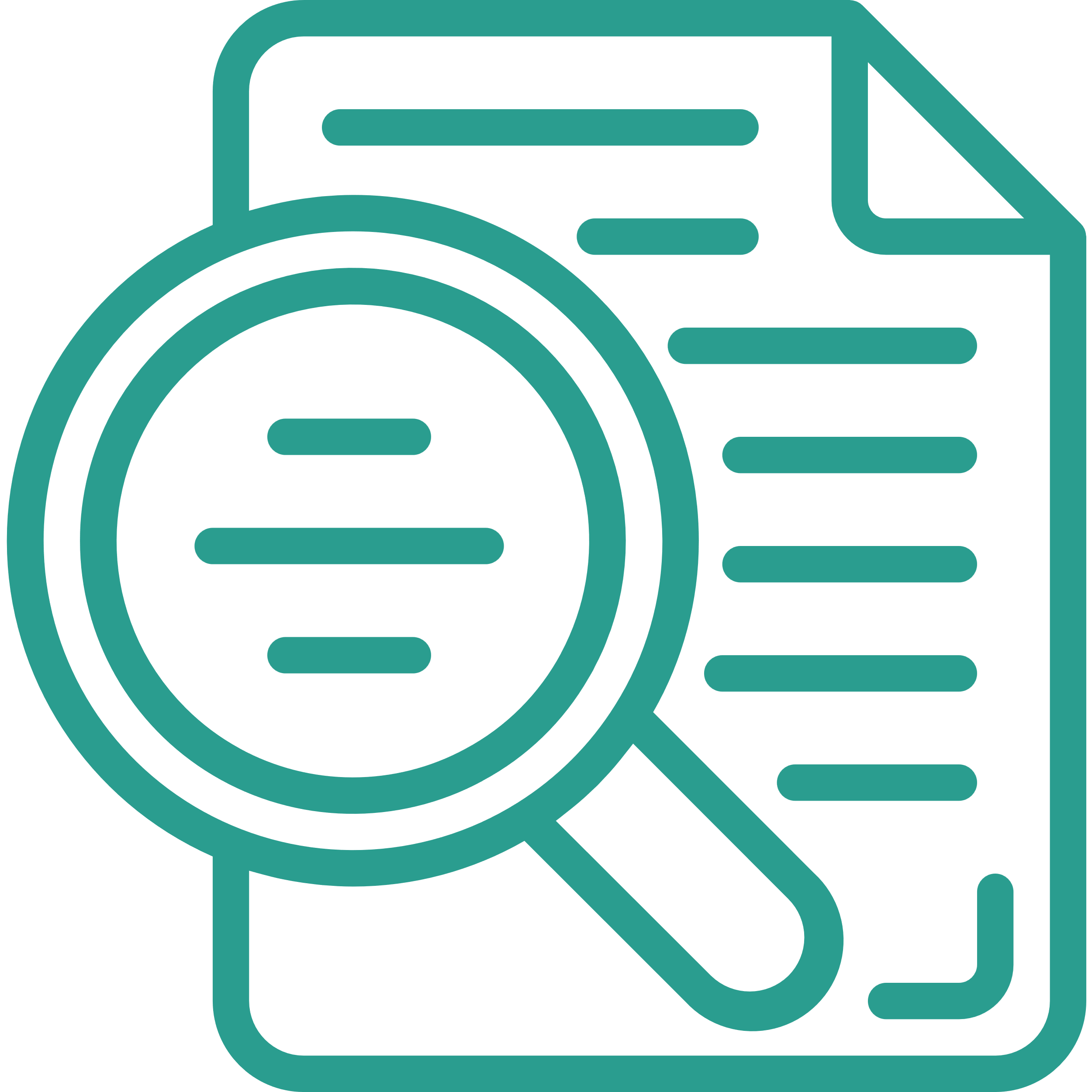 I. Liên kết cộng hoá trị
Liên kết cộng hoá trị trong phân tử đơn chất
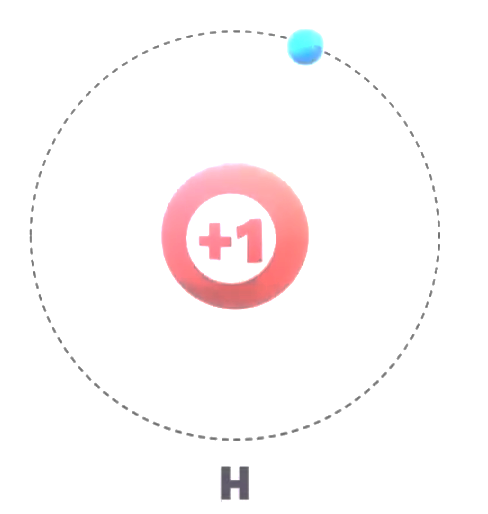 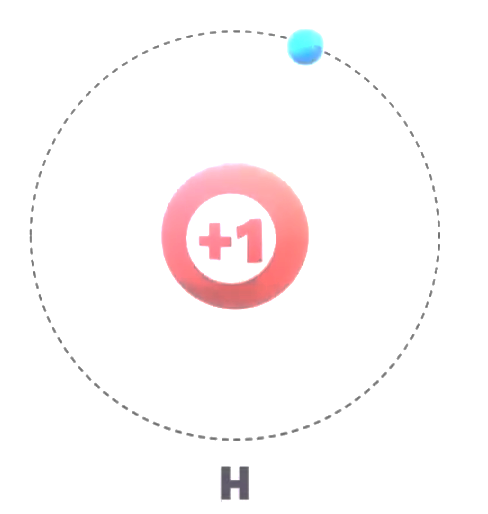